St Joseph & St James’s PS Poyntzpass
Class of 2020
September 2013Primary 1The journey began…
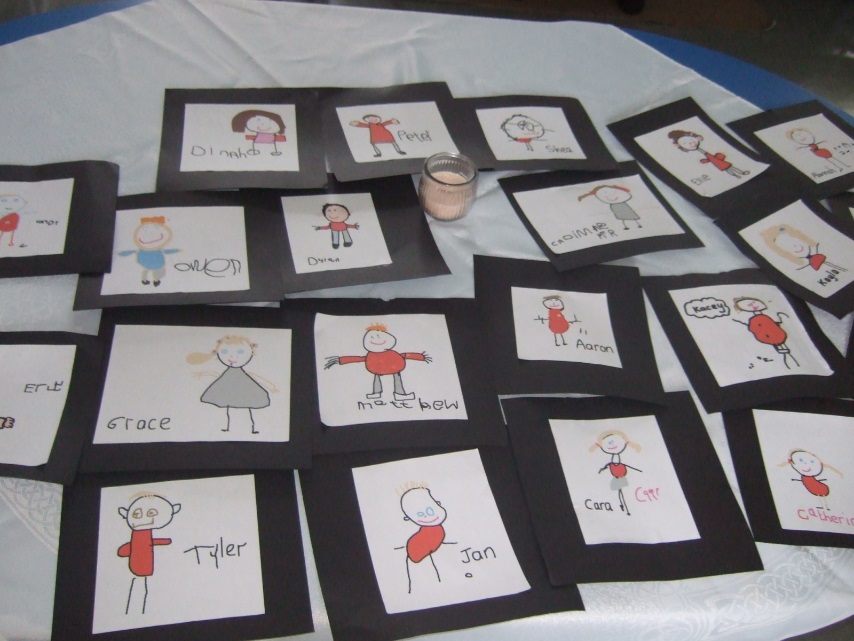 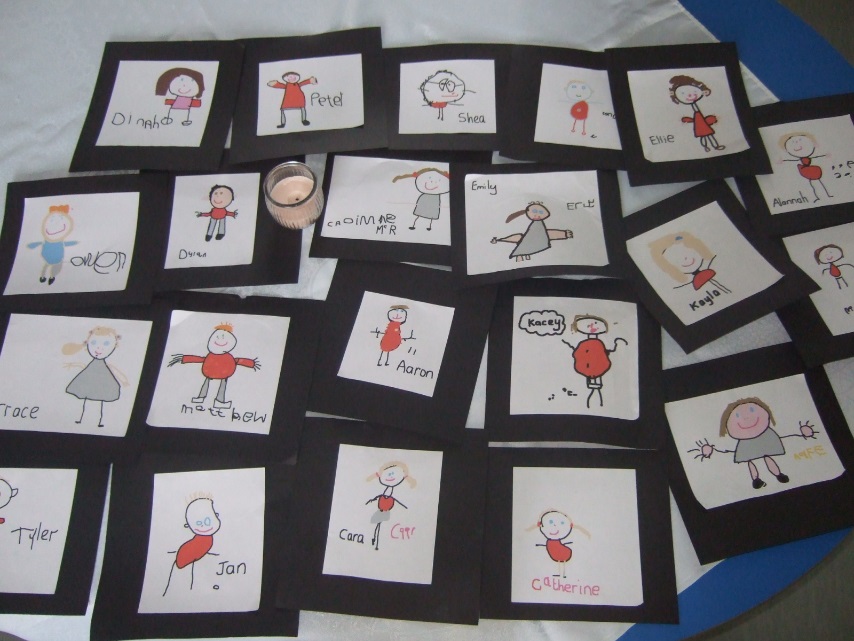 Primary 1 Welcome Service
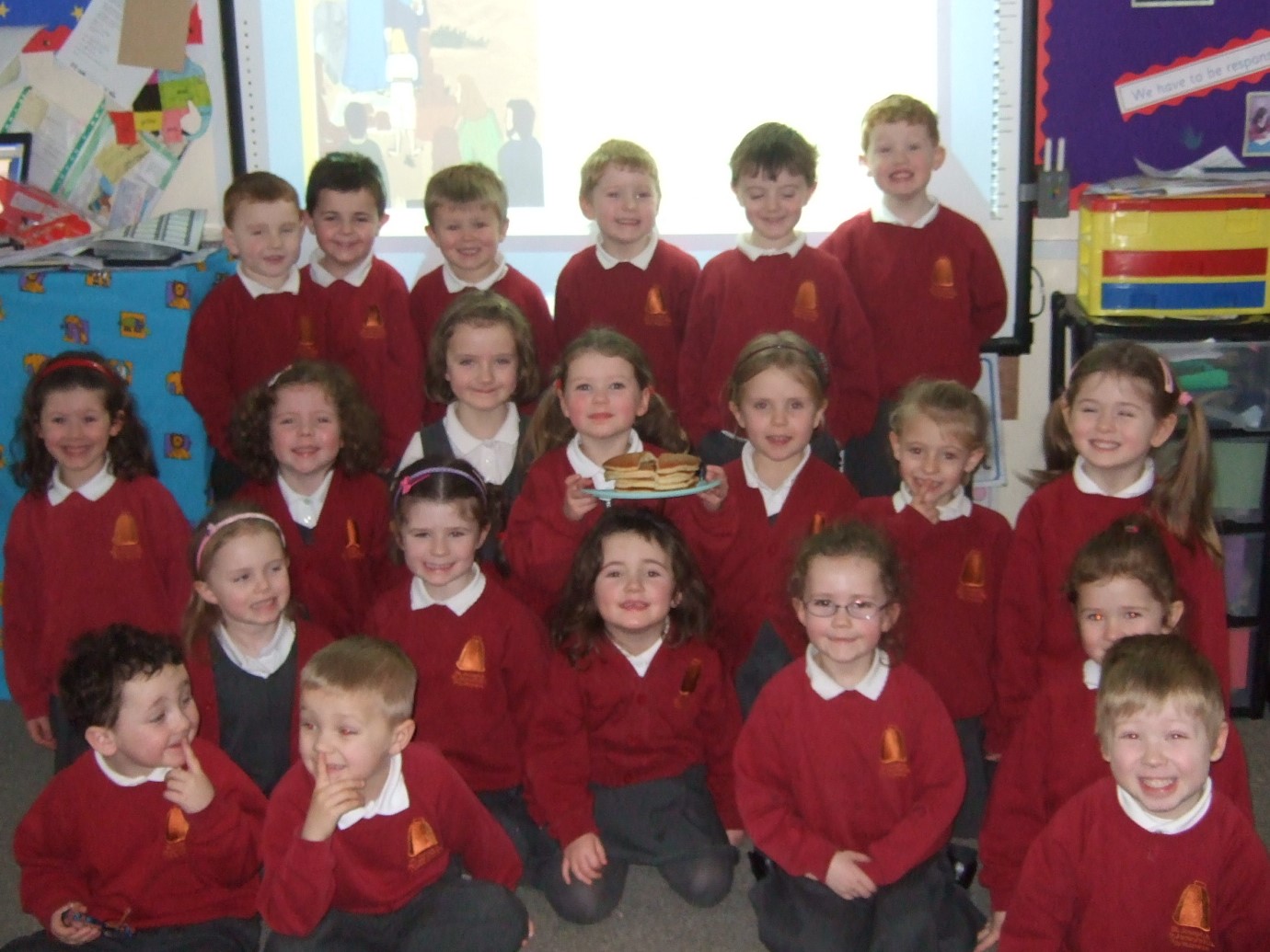 Primary 1World Book Day
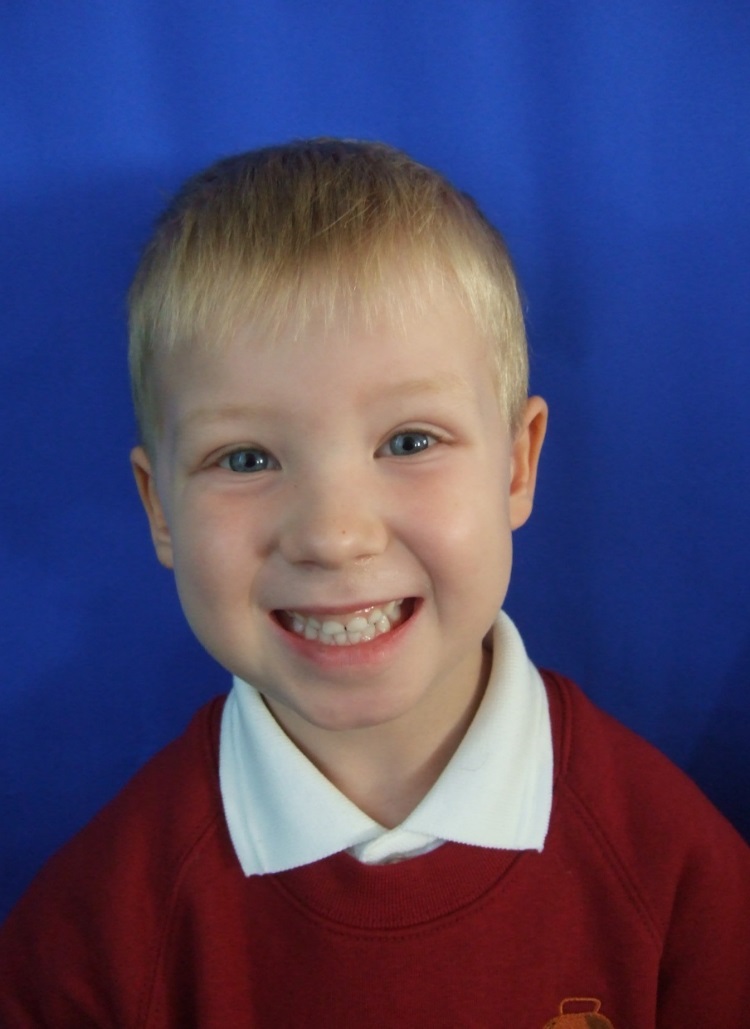 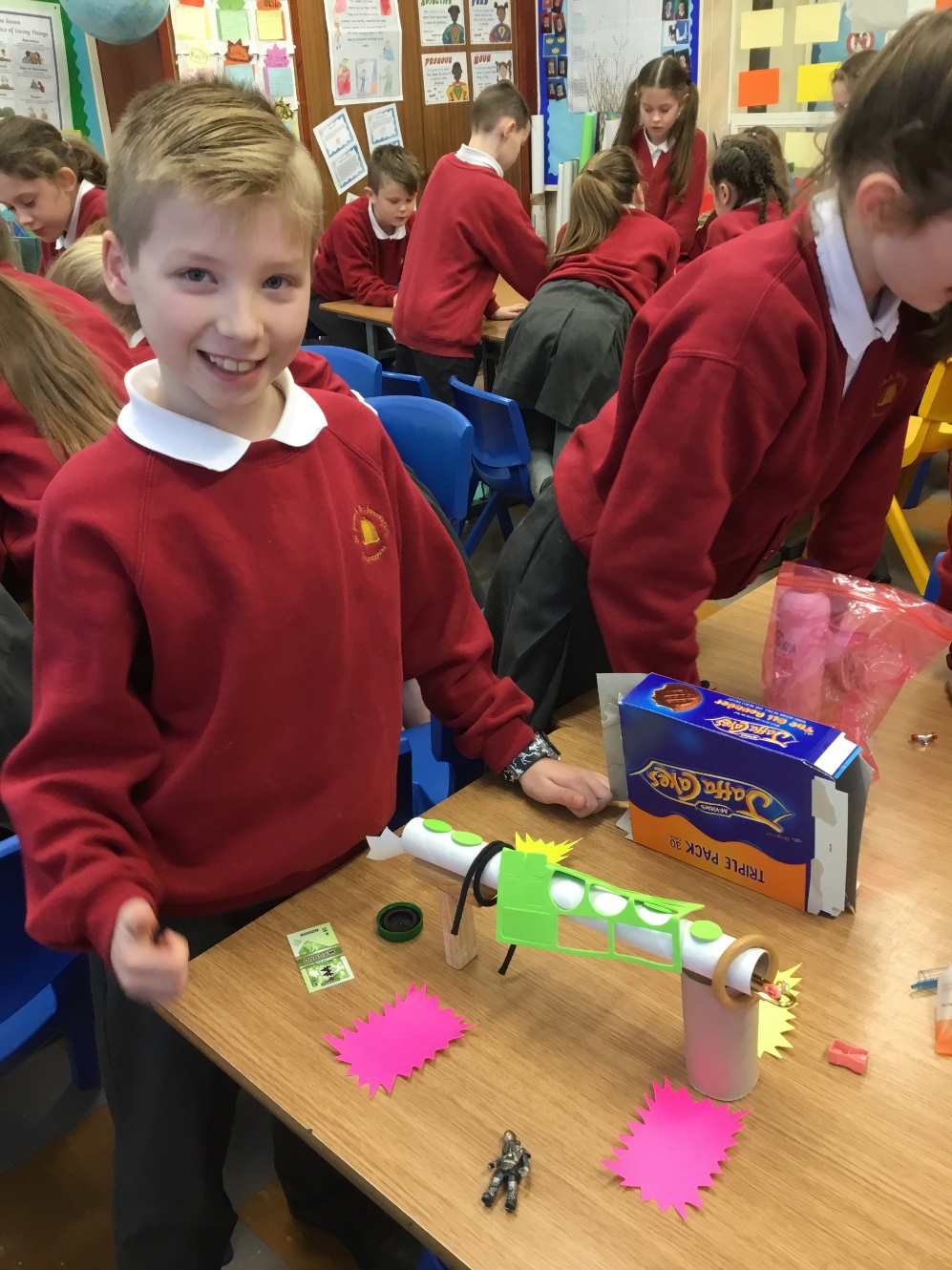 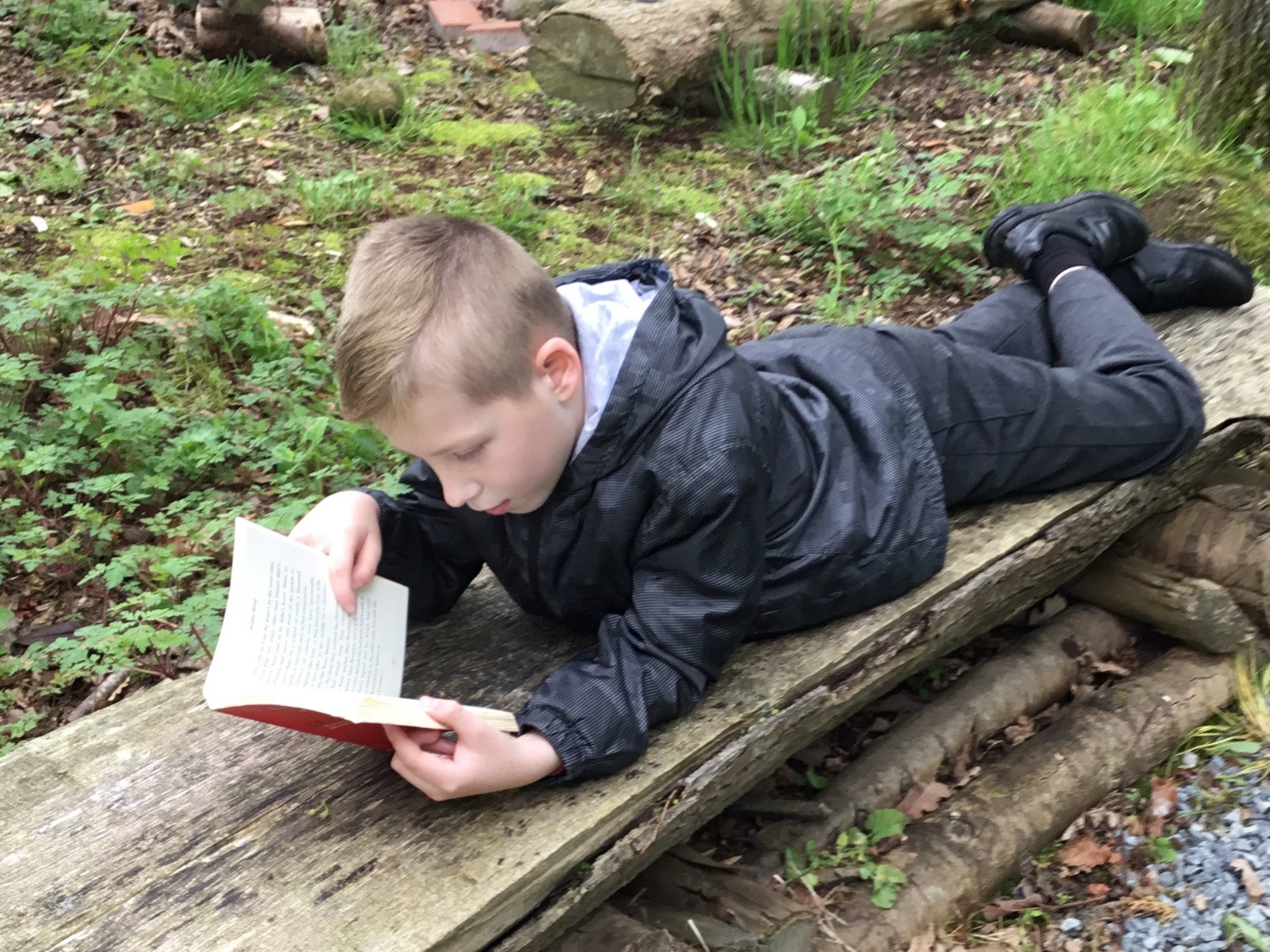 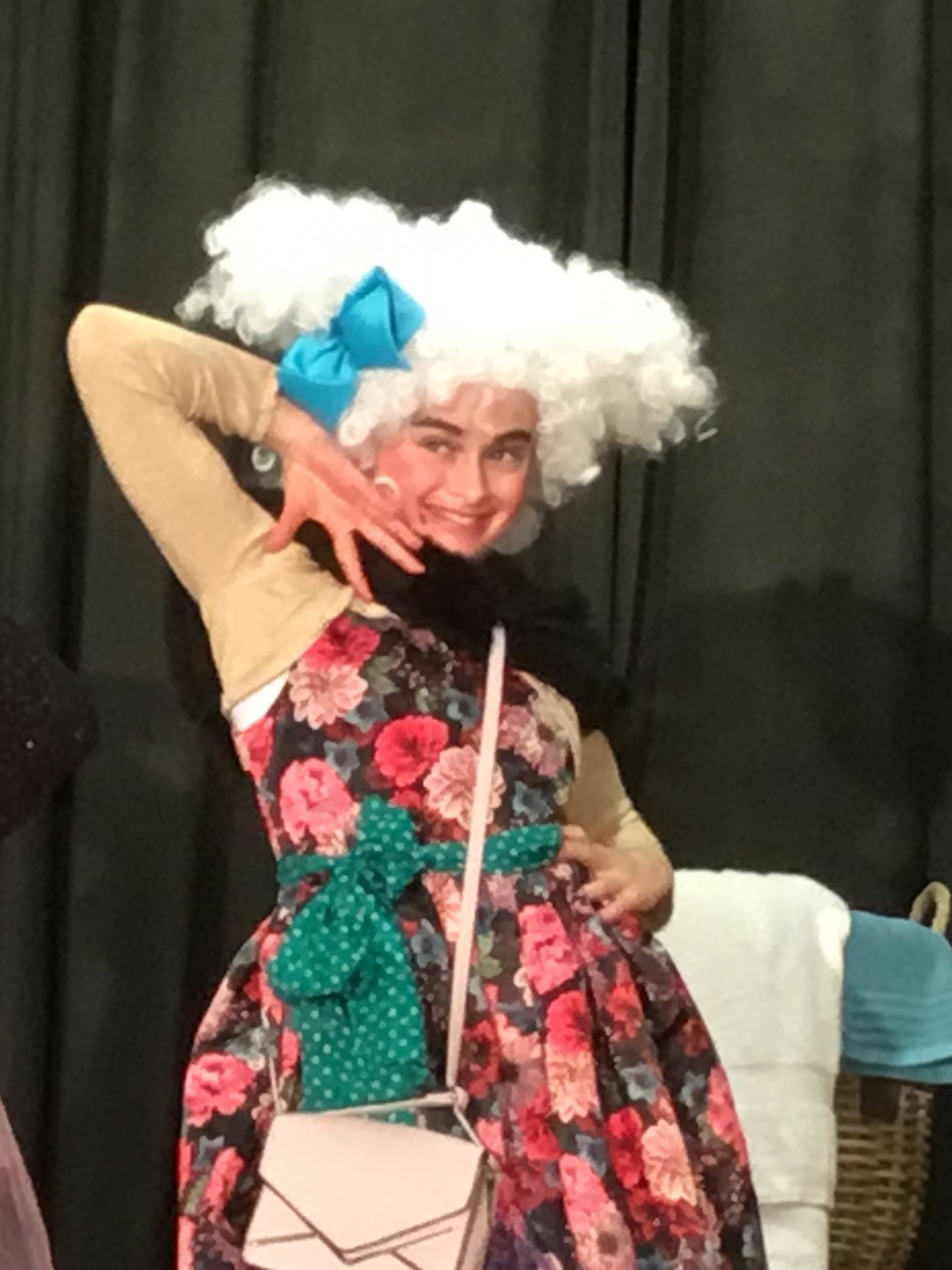 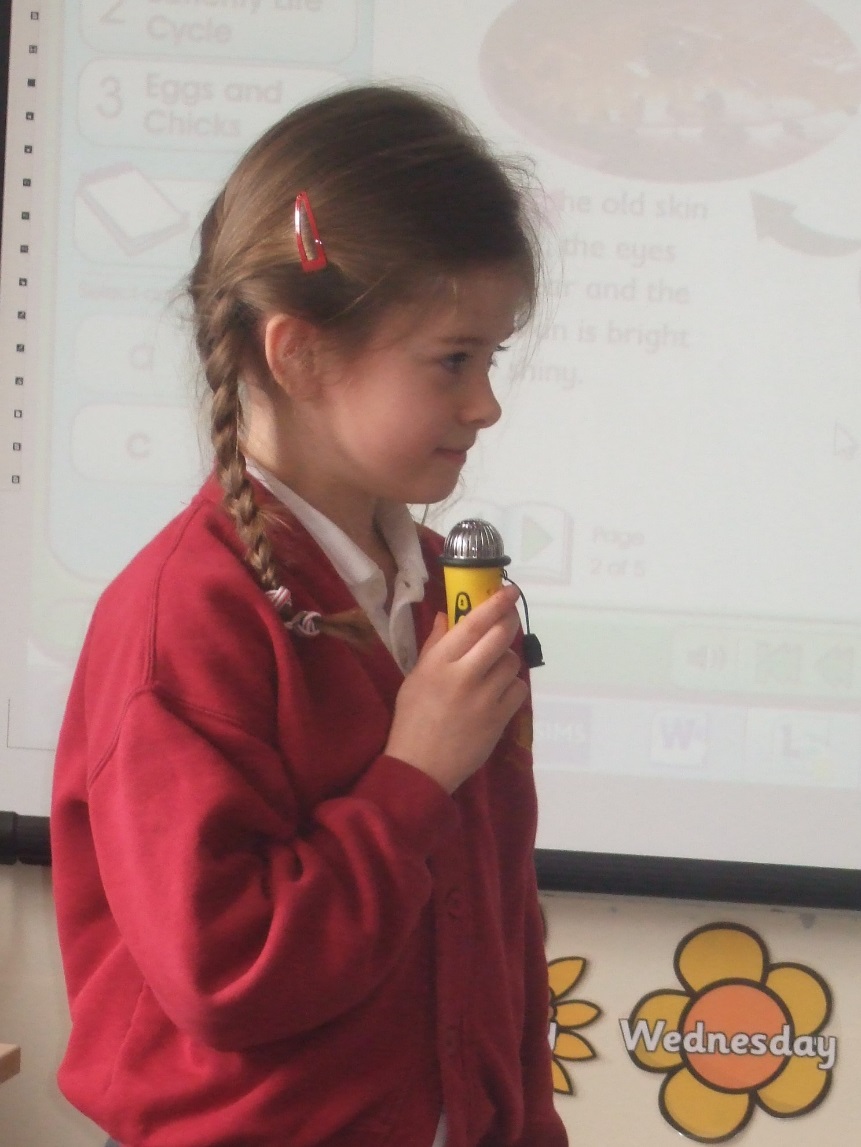 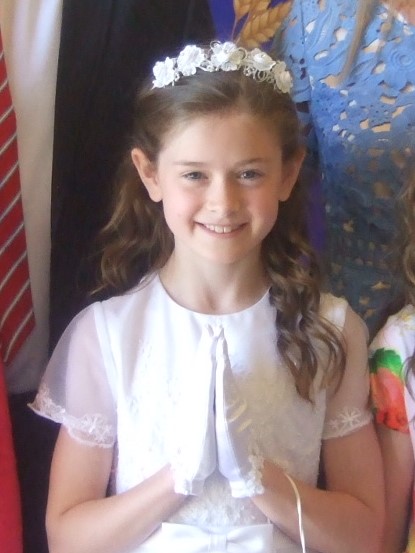 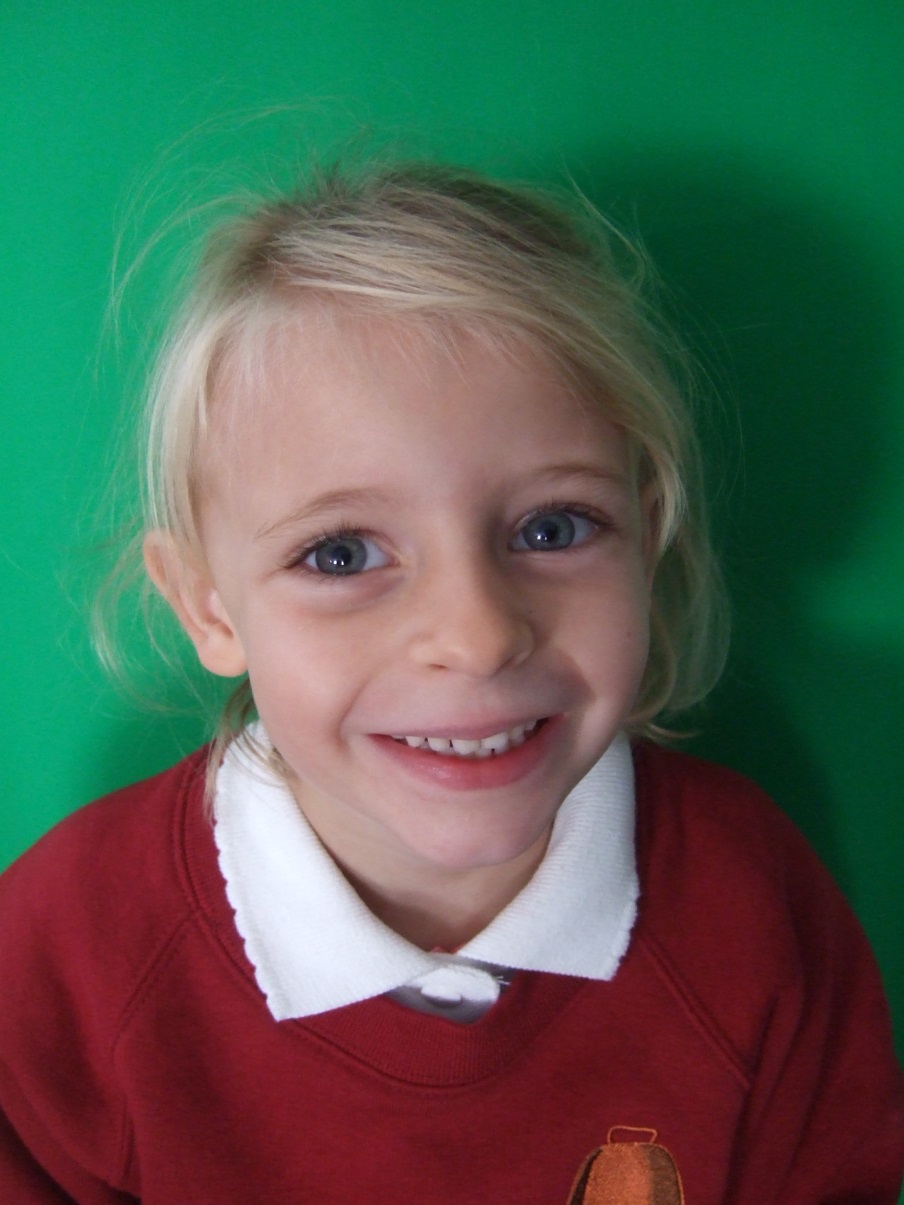 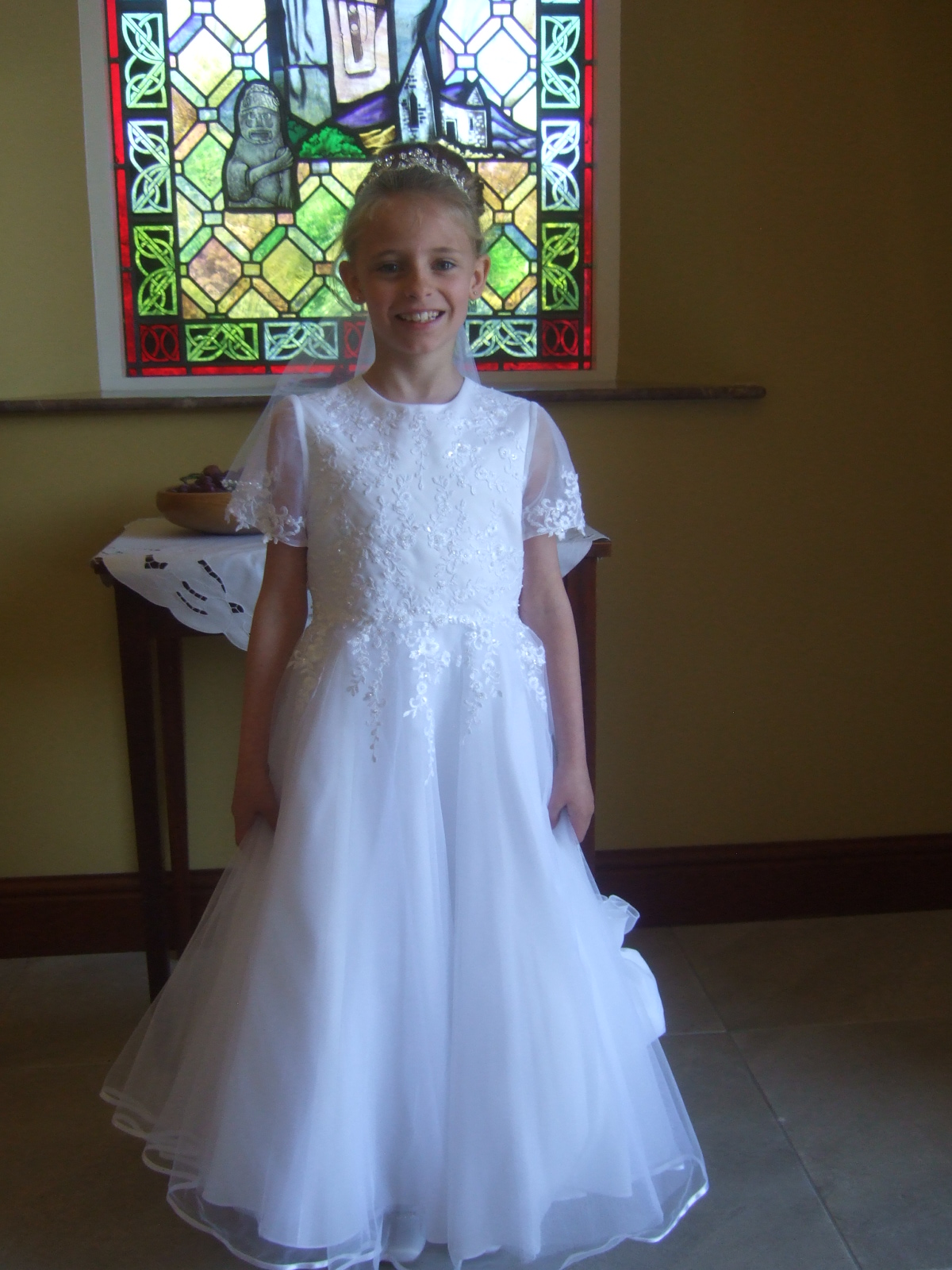 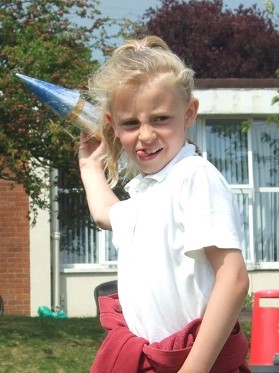 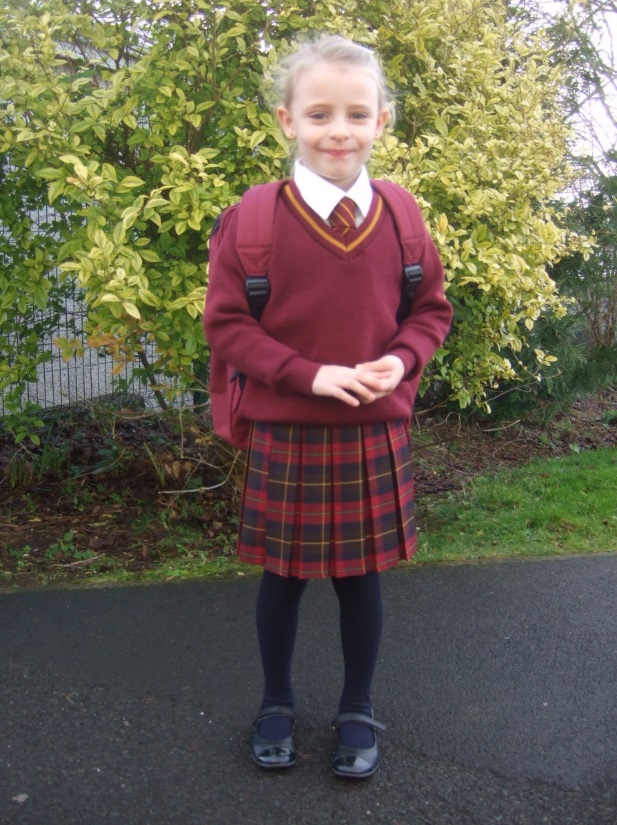 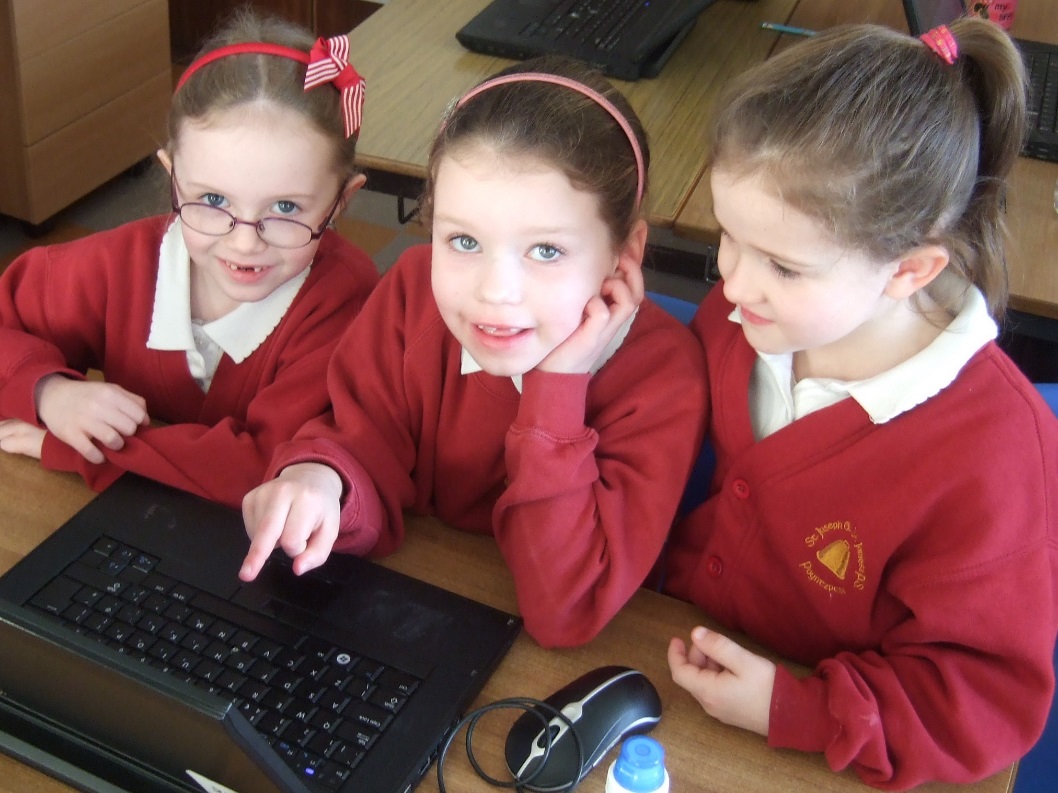 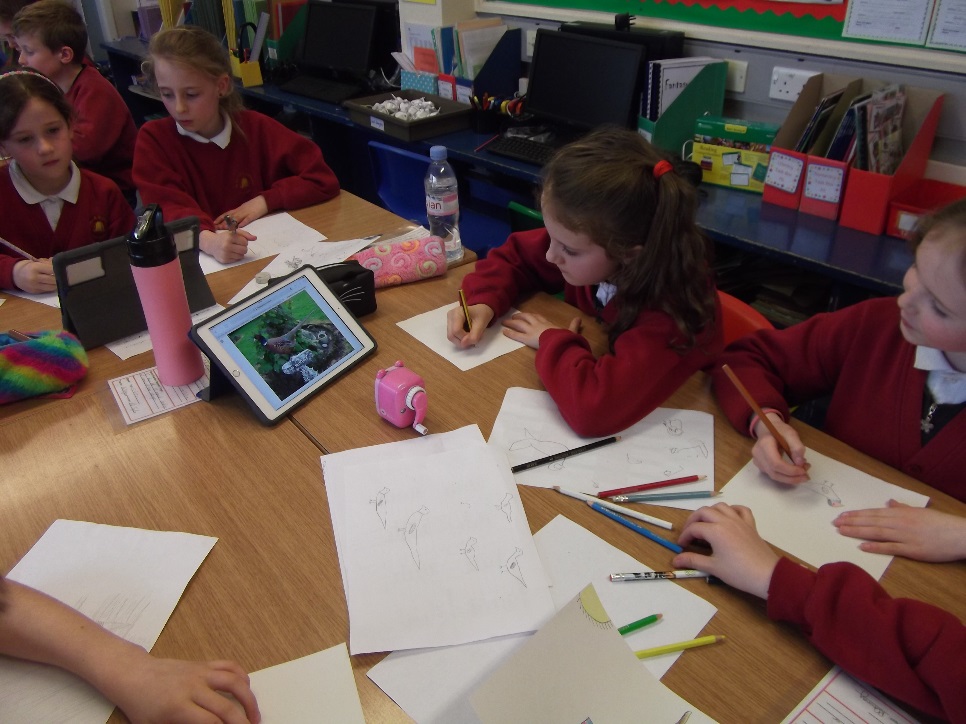 Many days we worked hard indoors…
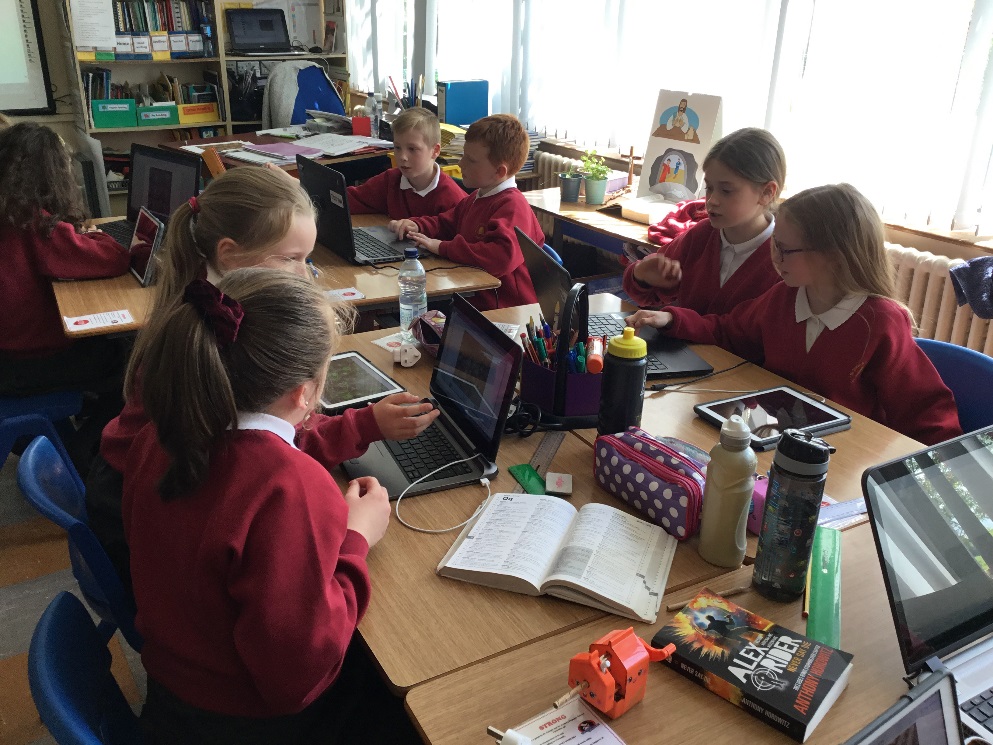 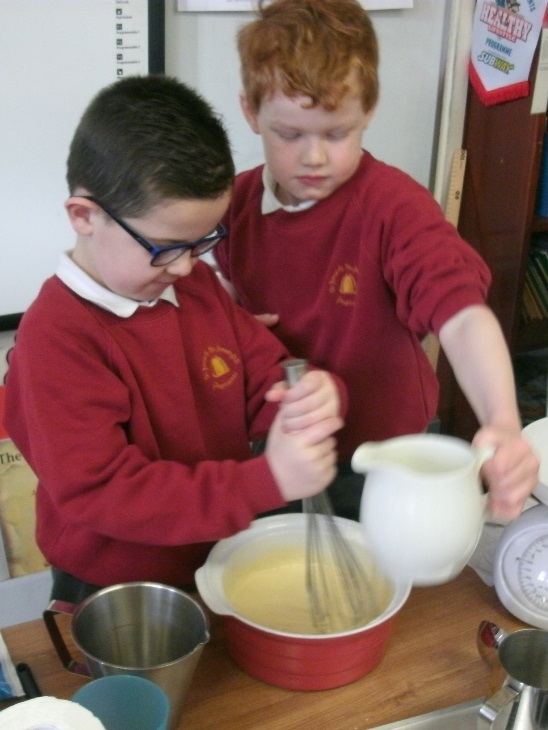 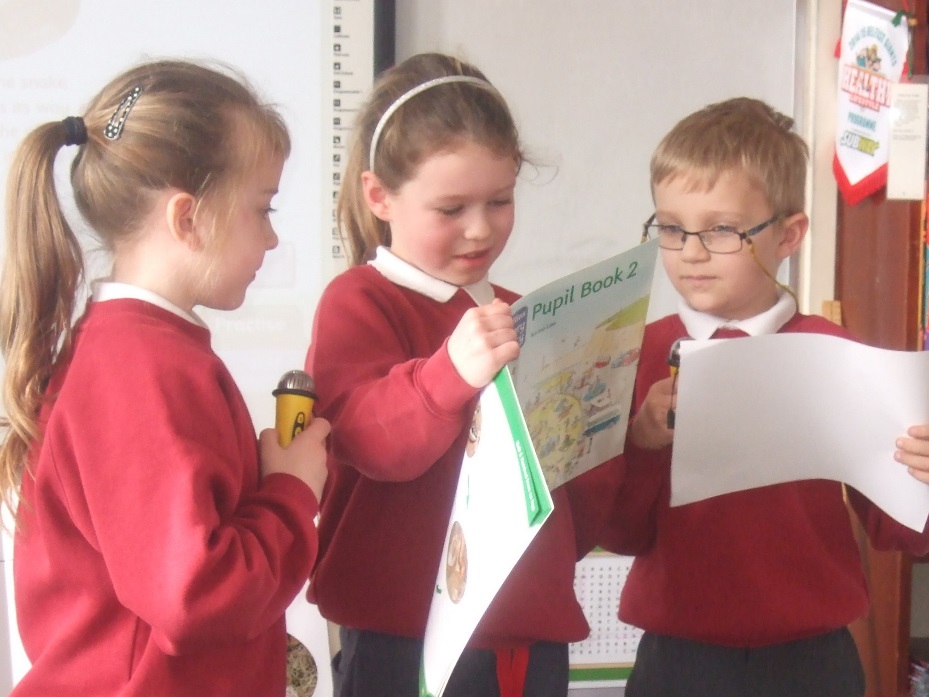 But learning outdoors was fun too….
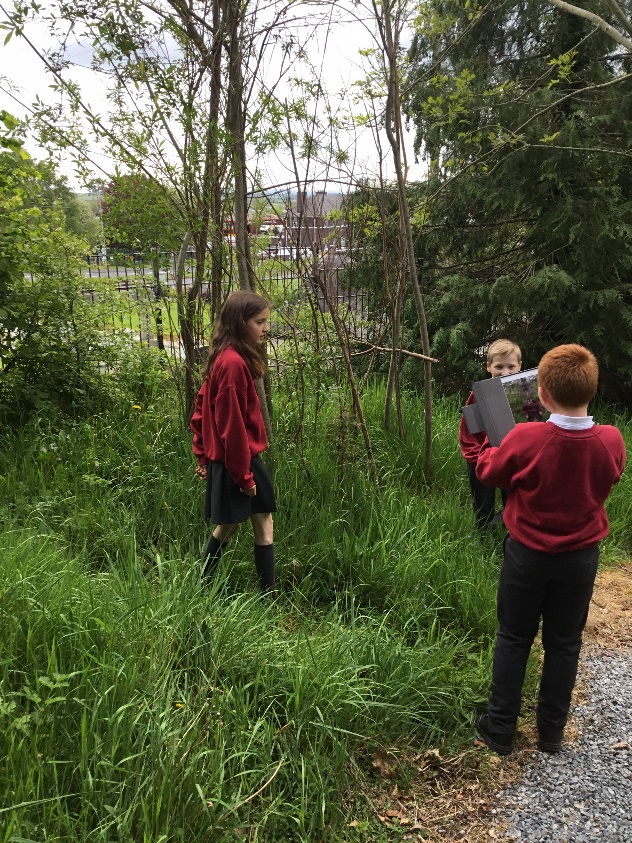 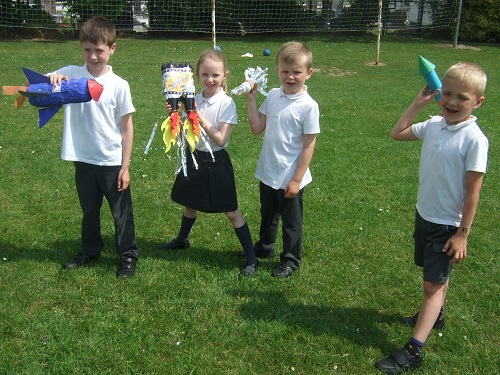 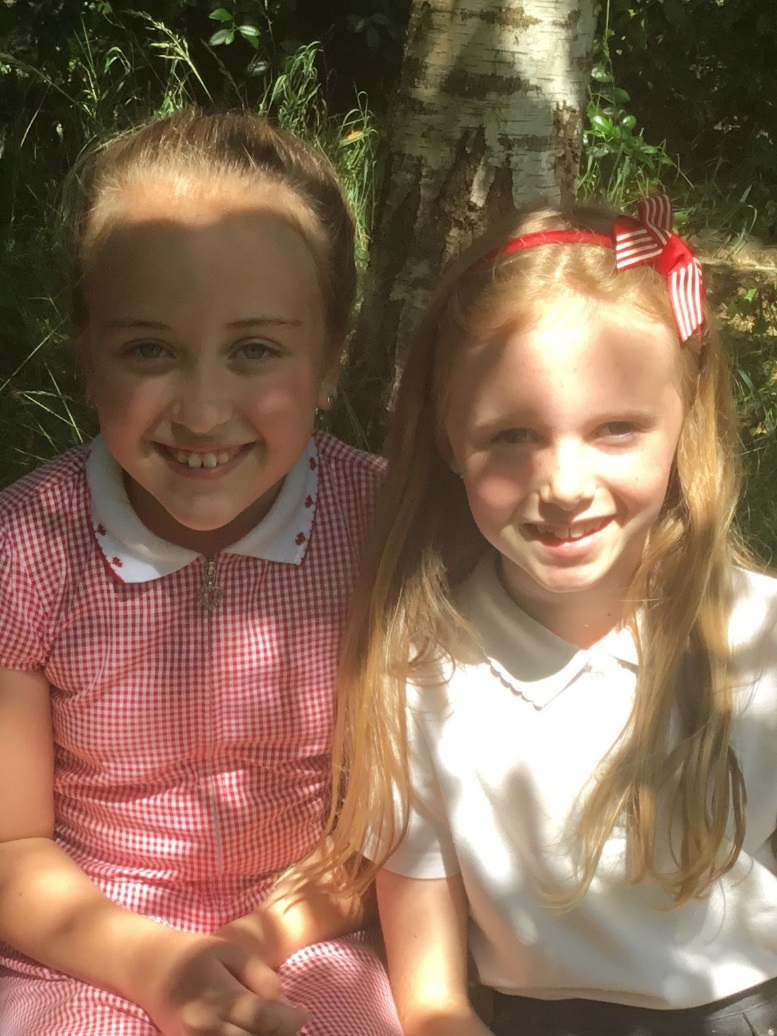 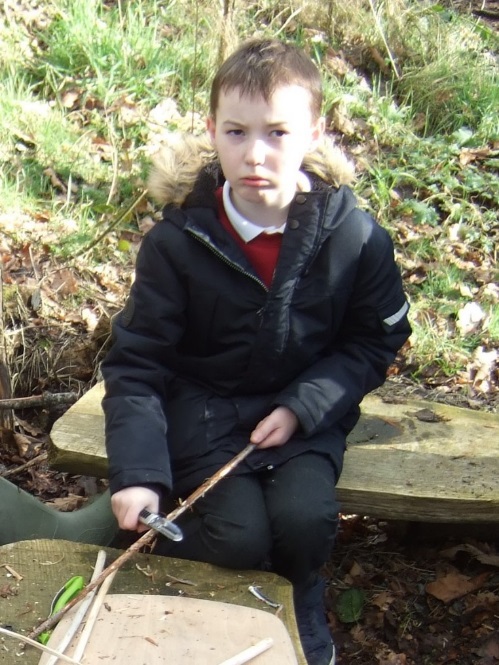 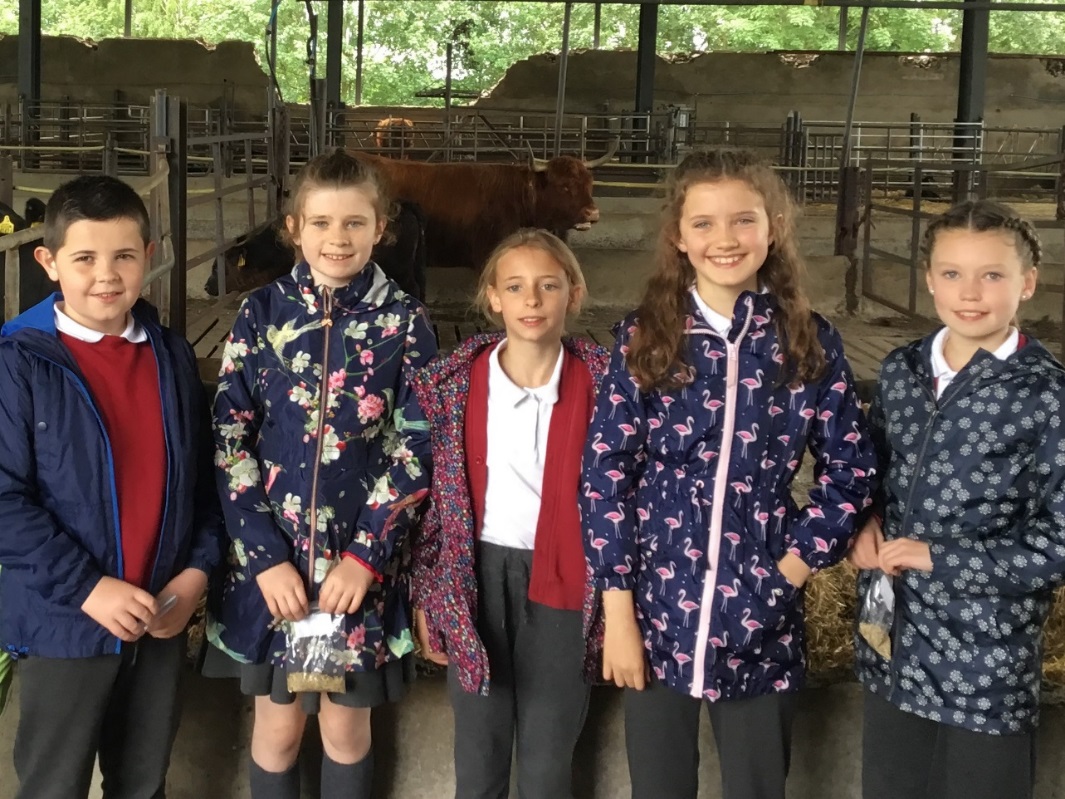 Lots of different things to be done….
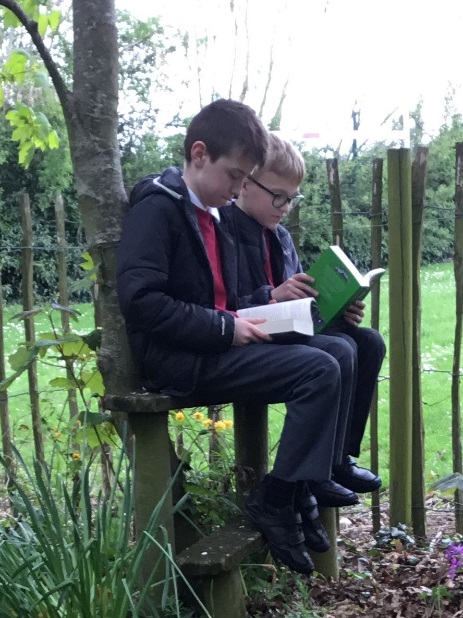 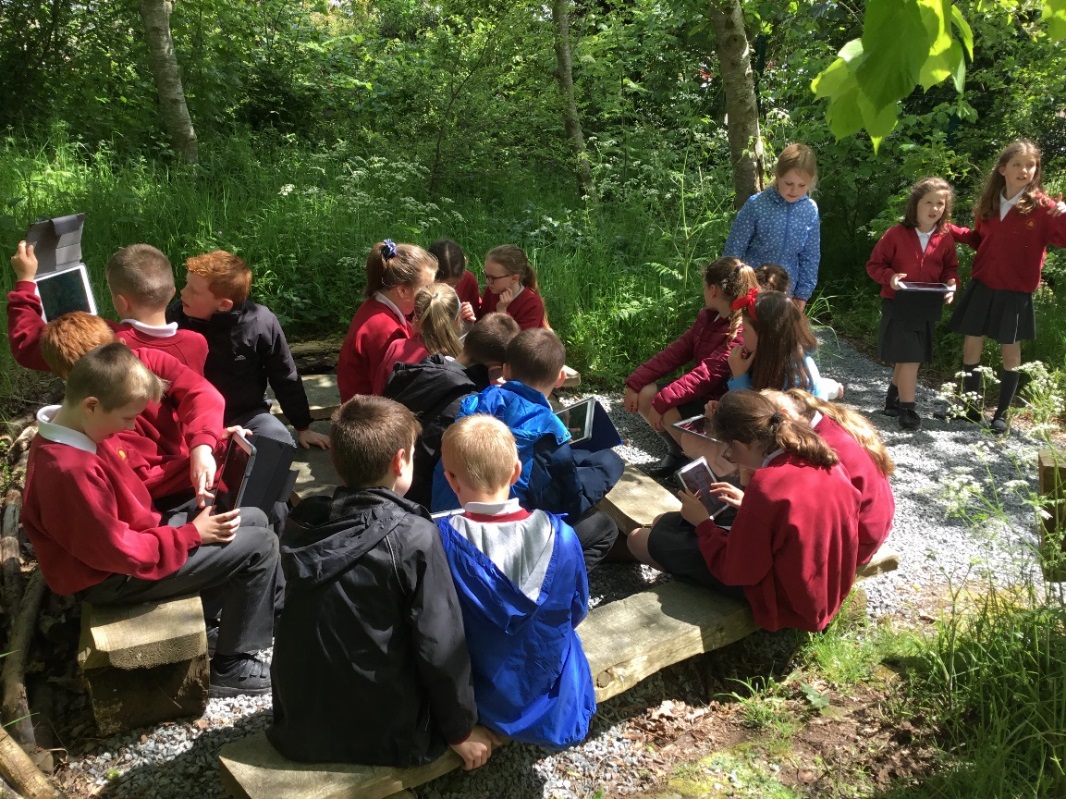 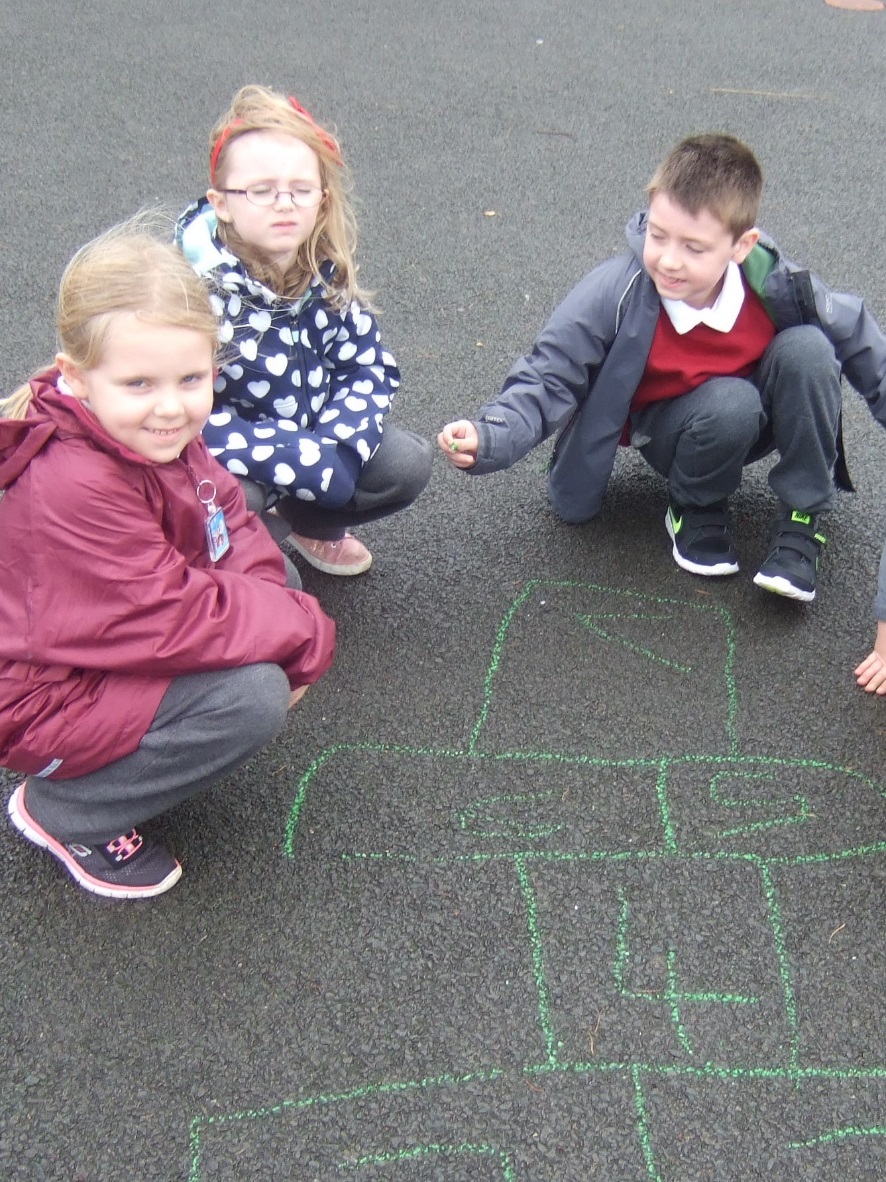 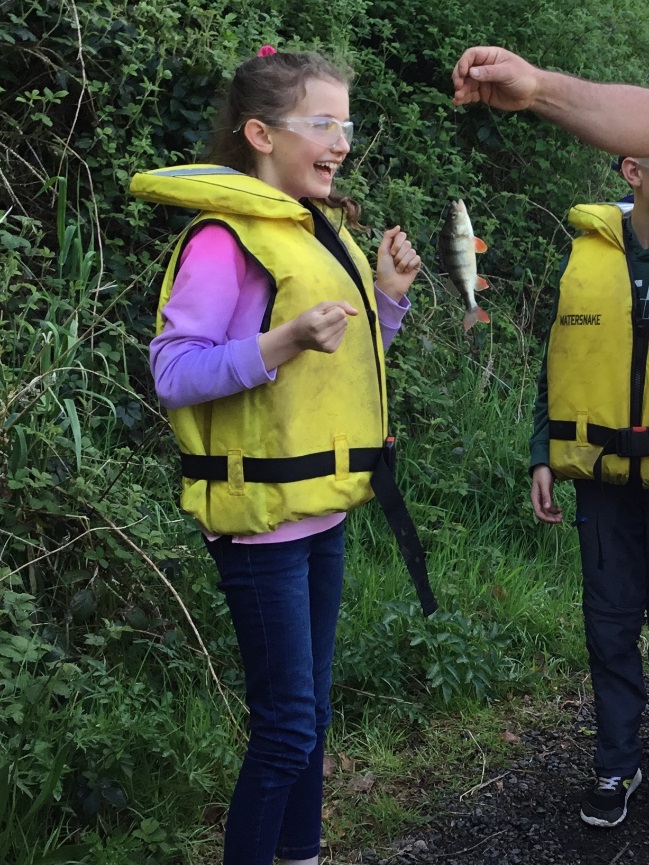 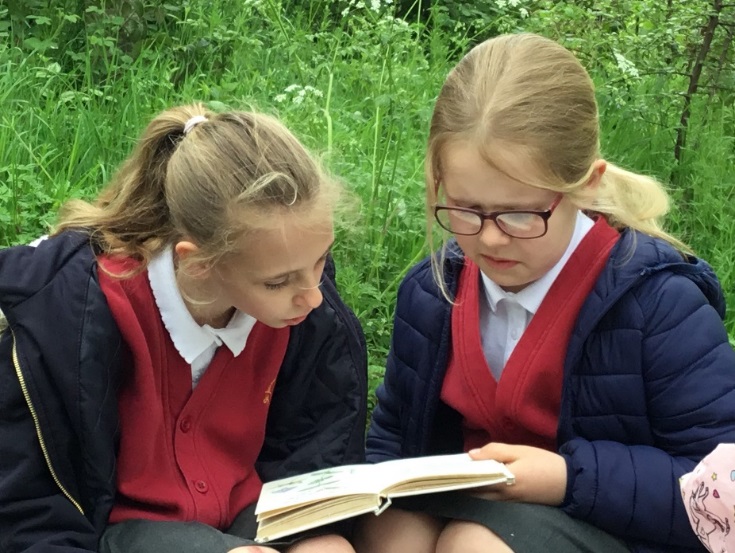 Still outside -
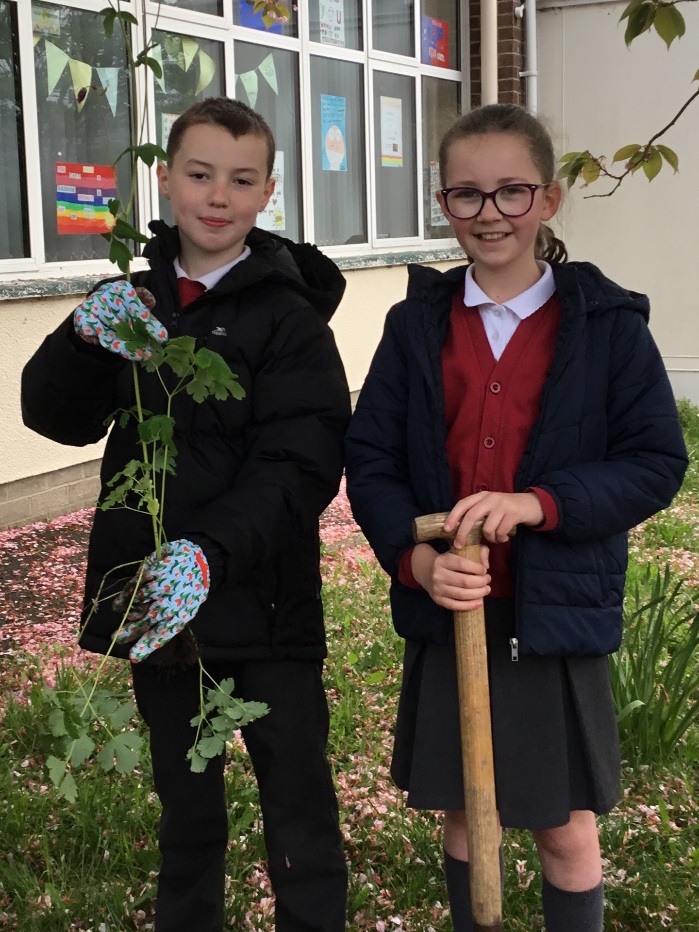 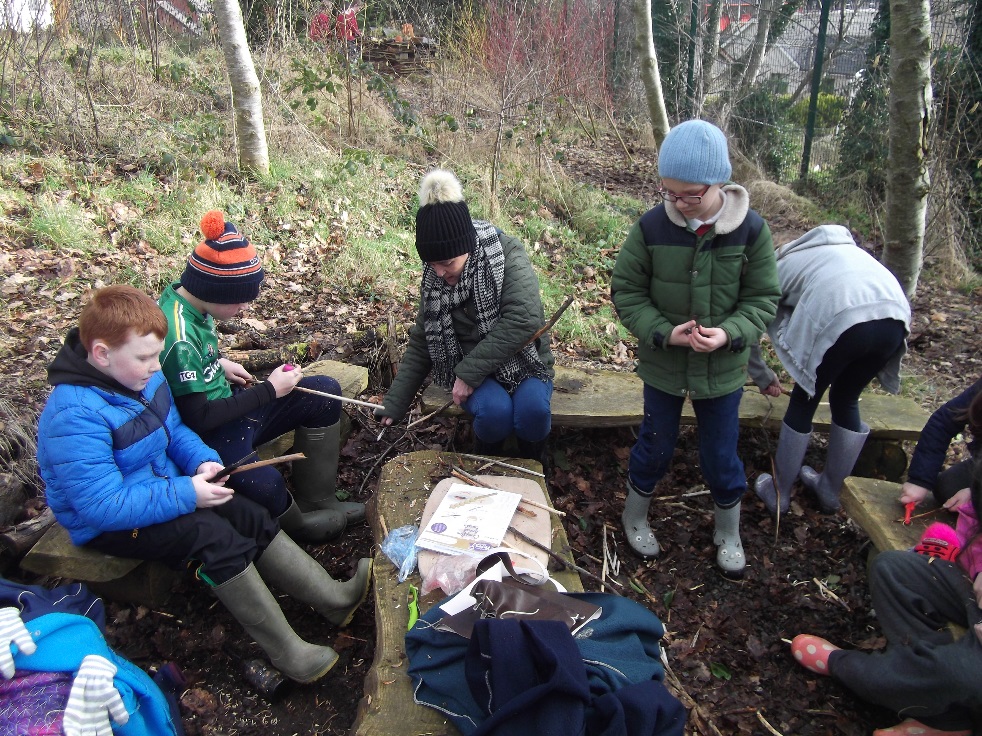 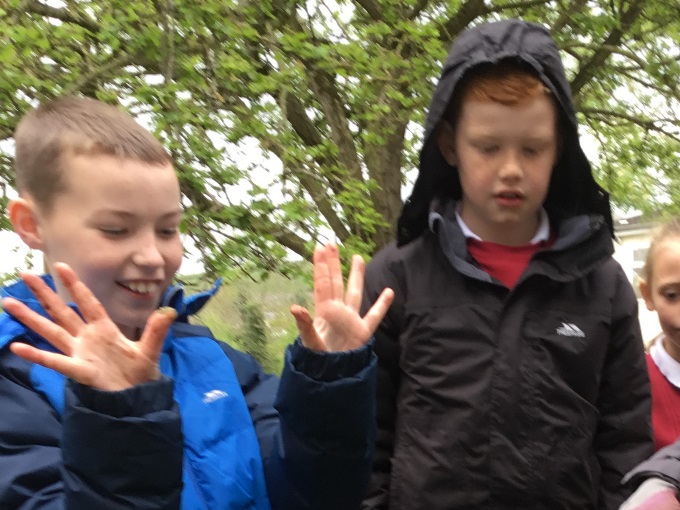 -time to get our hands dirty!
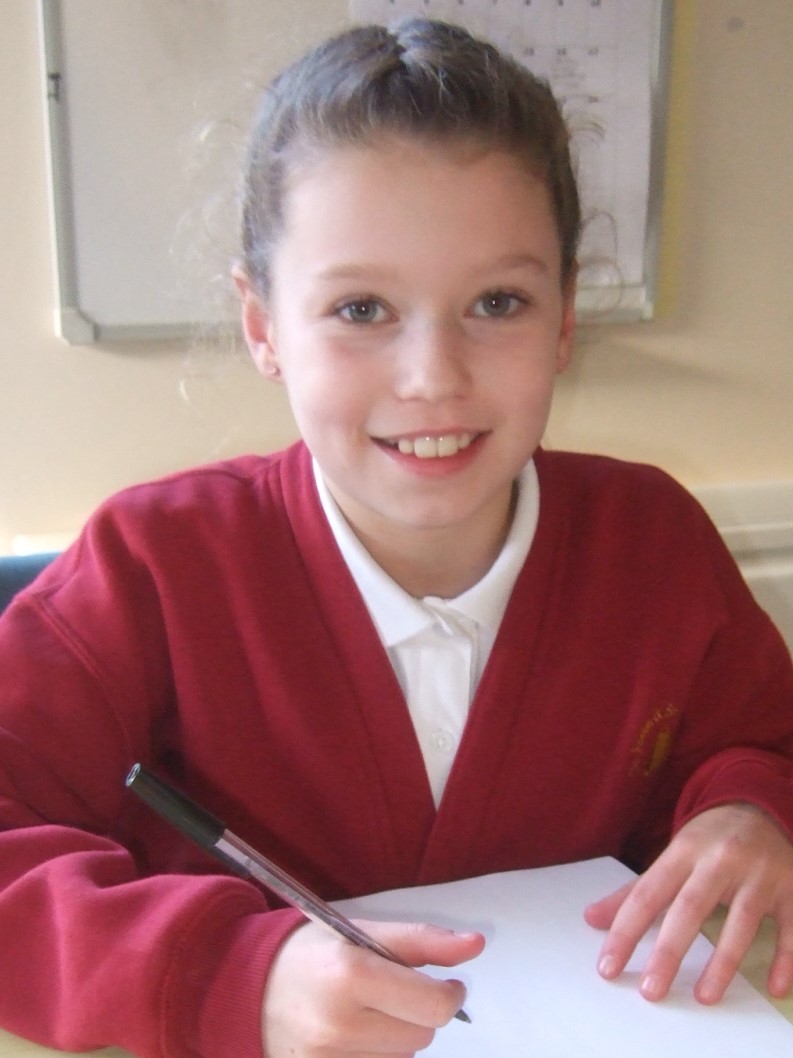 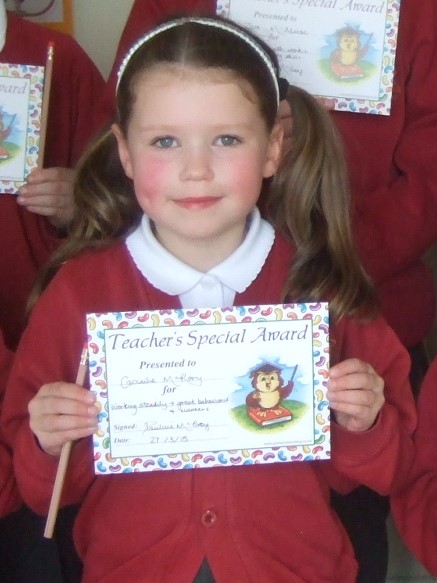 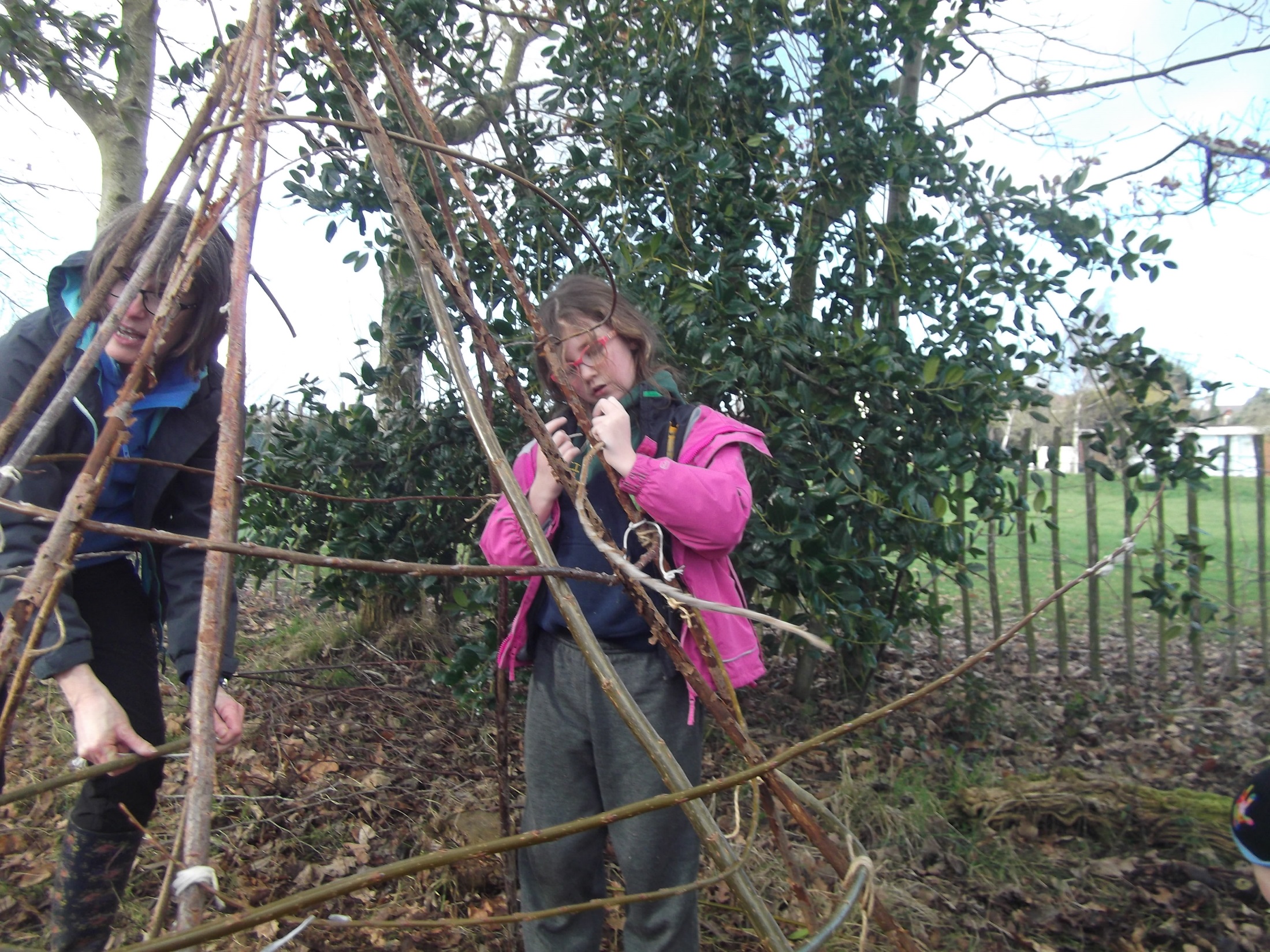 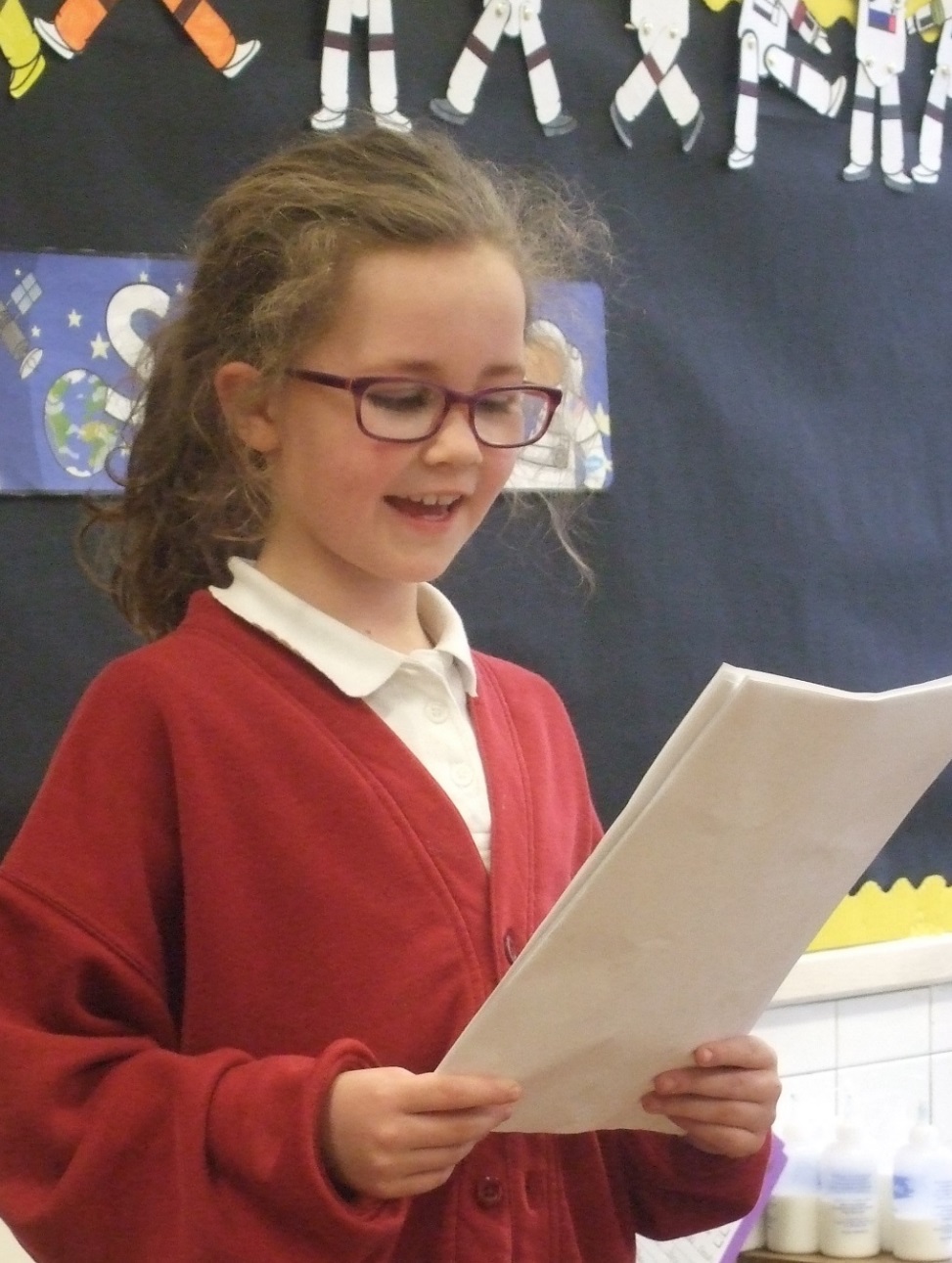 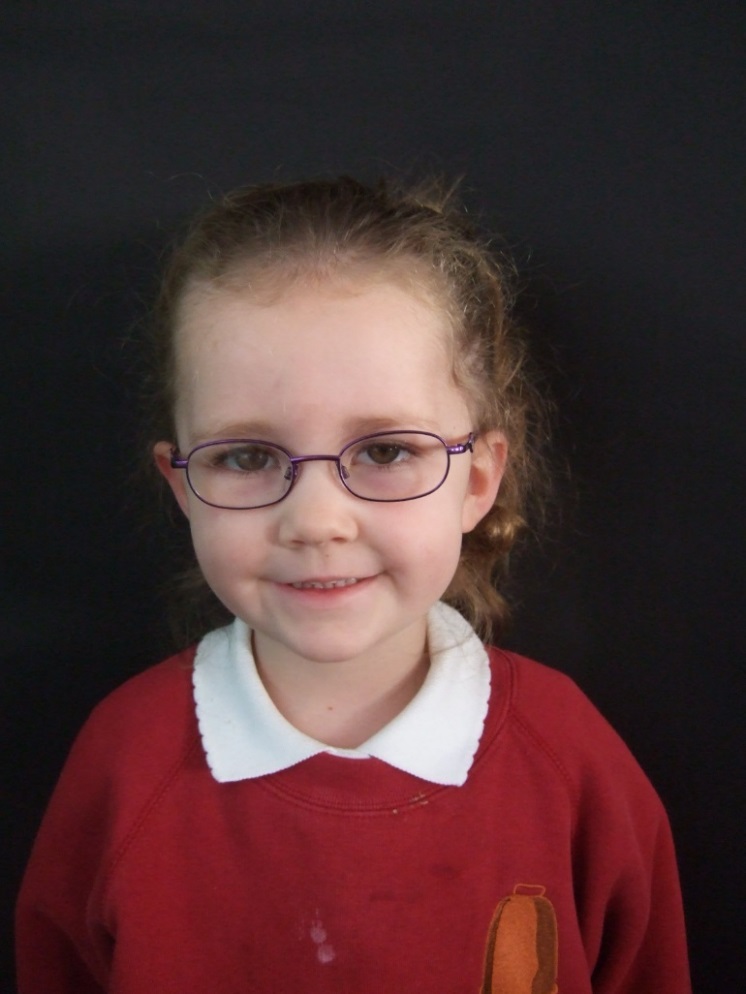 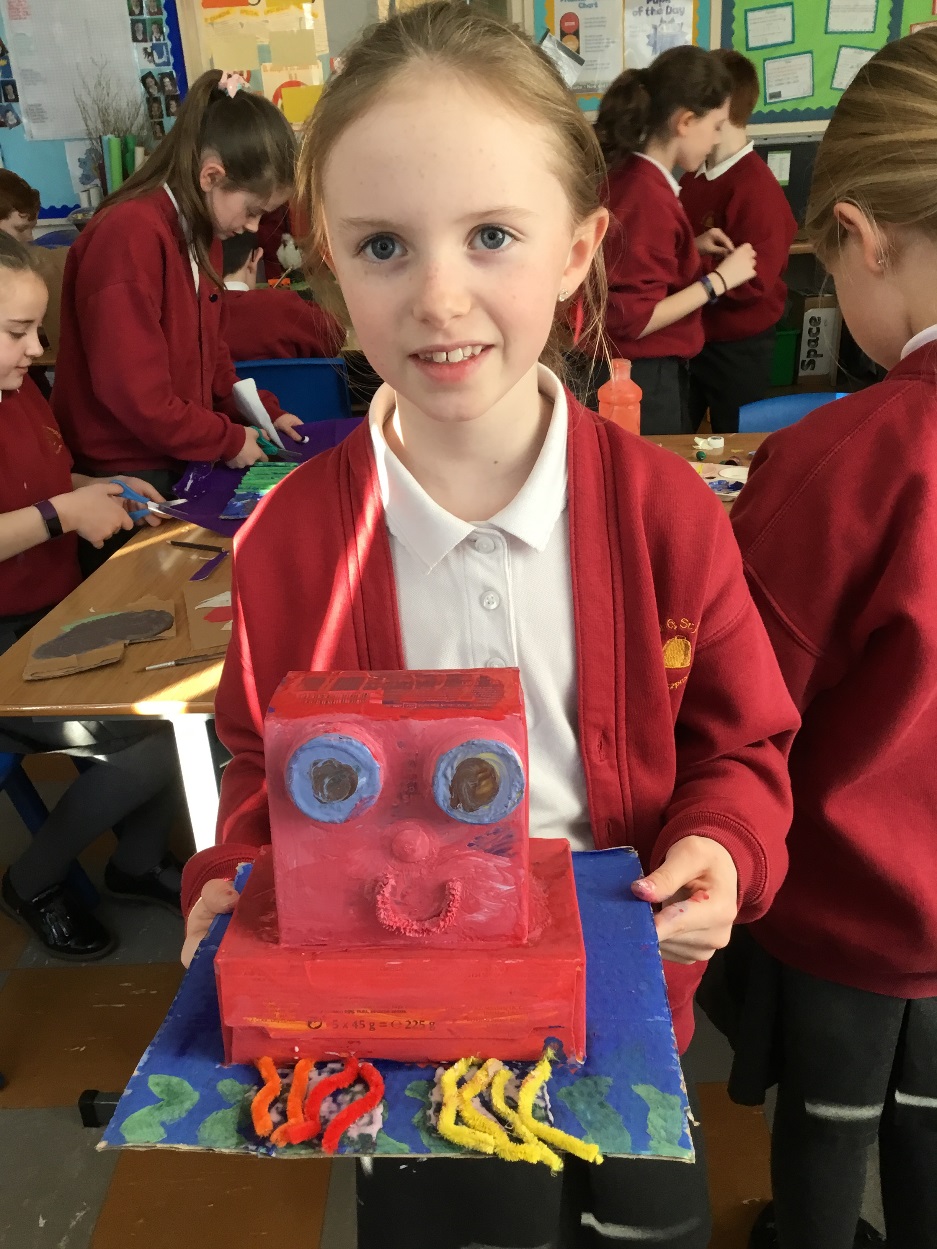 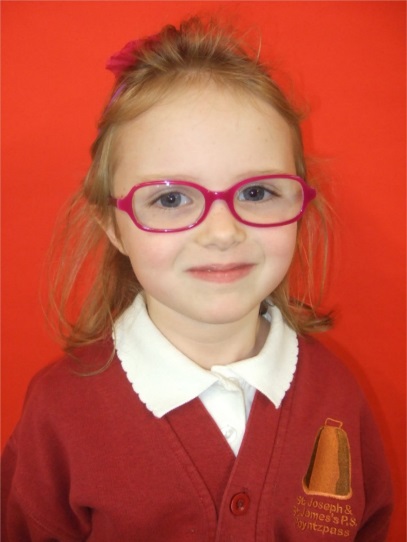 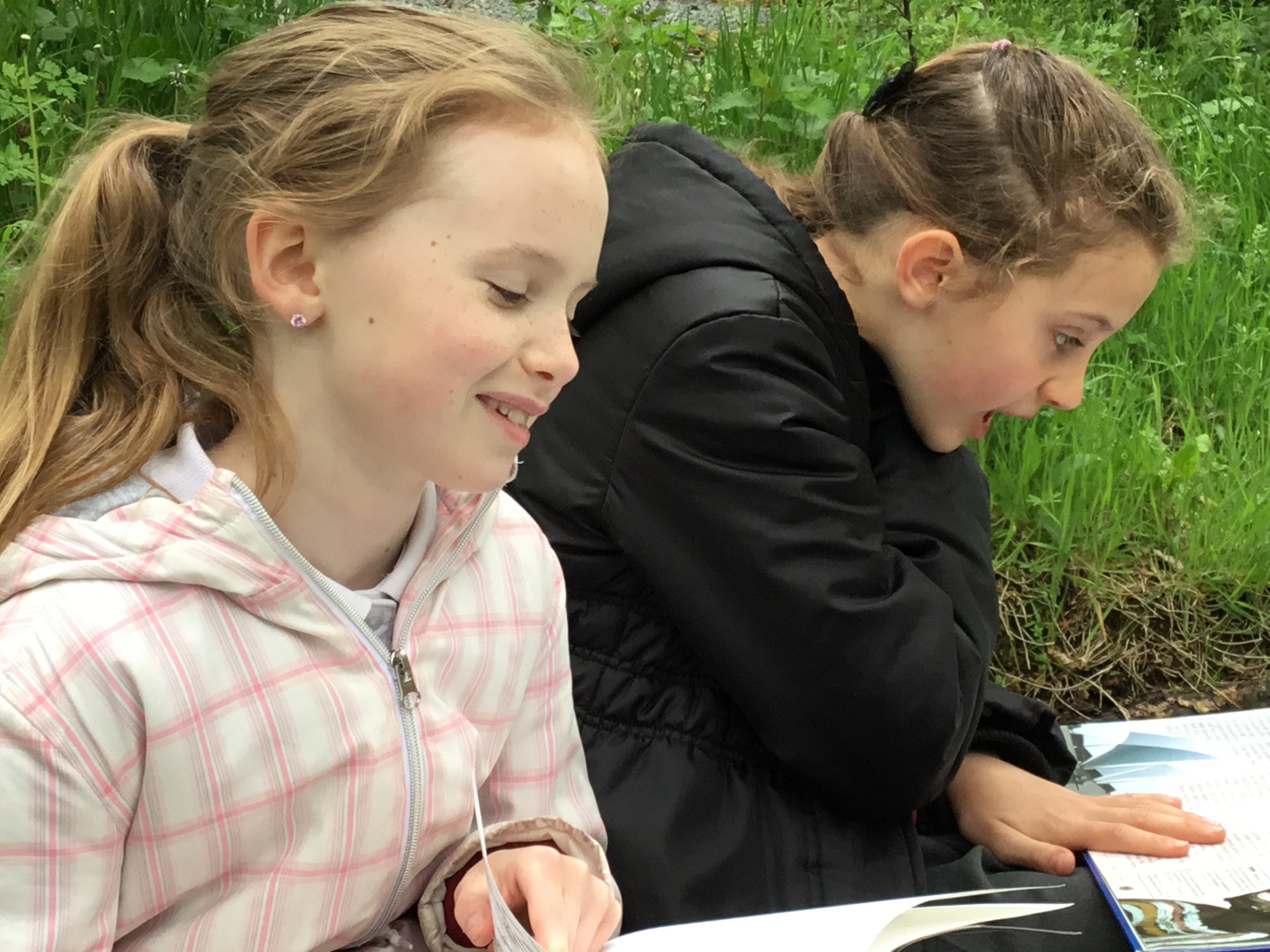 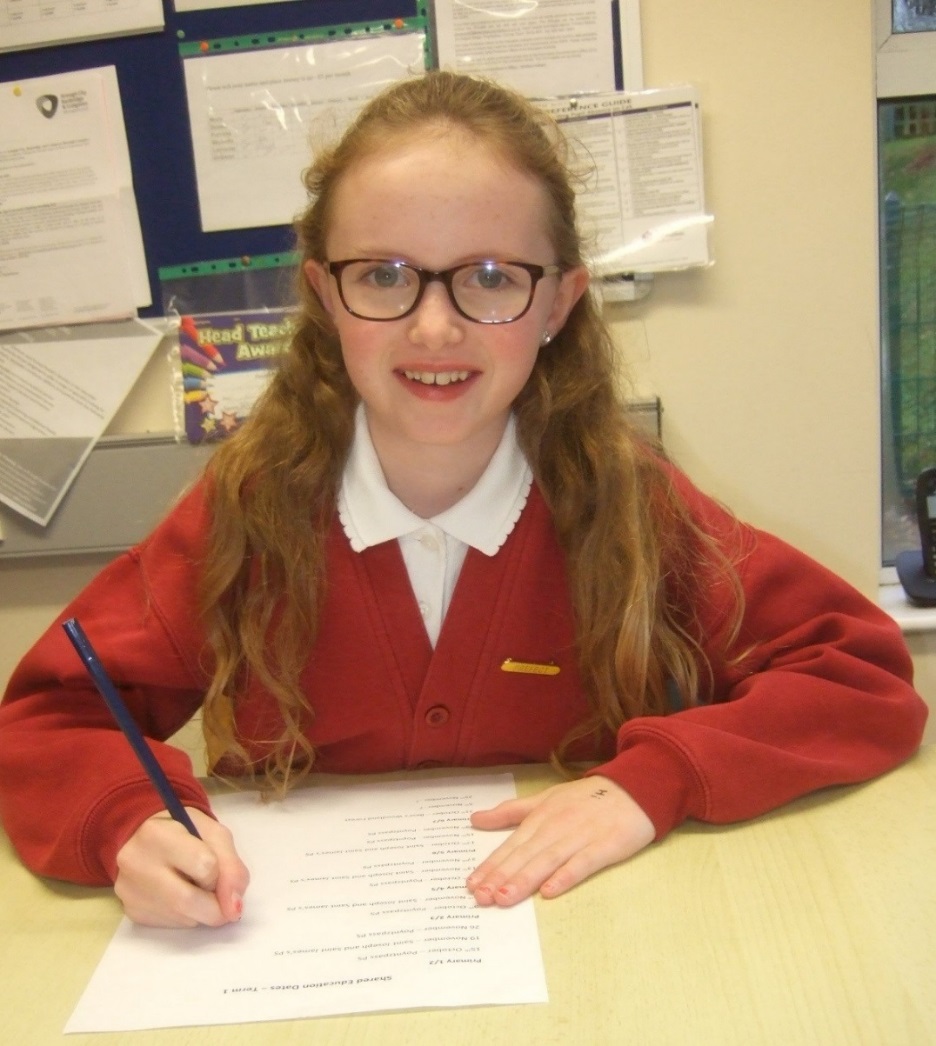 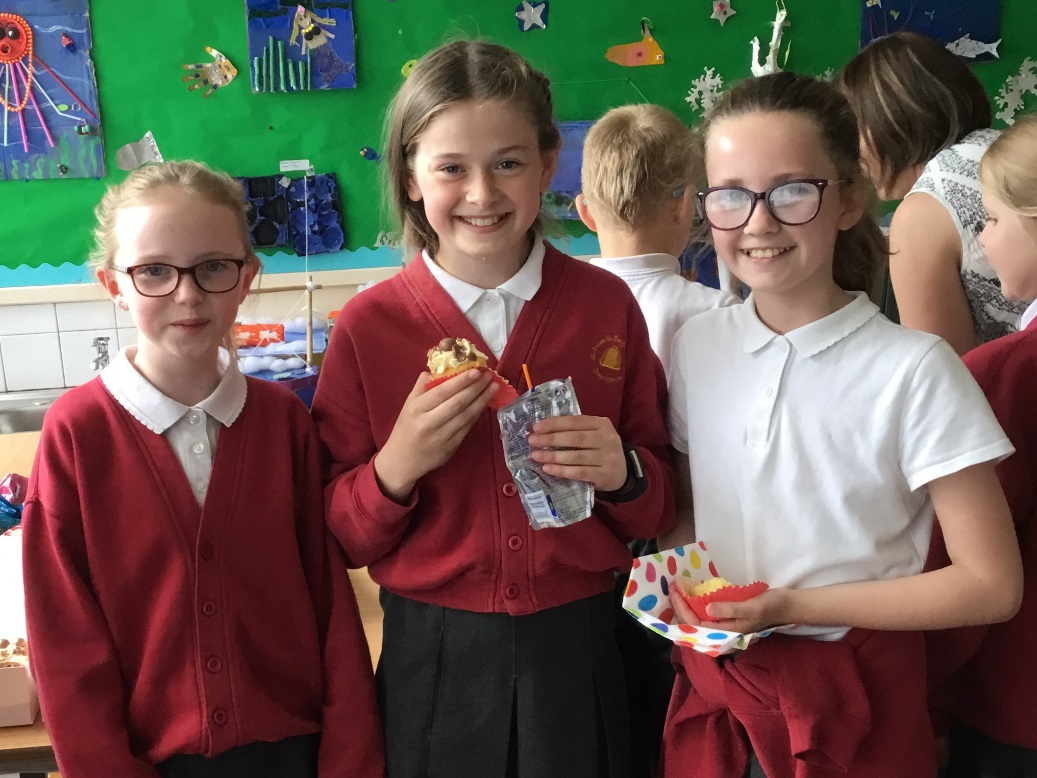 Building friendships..
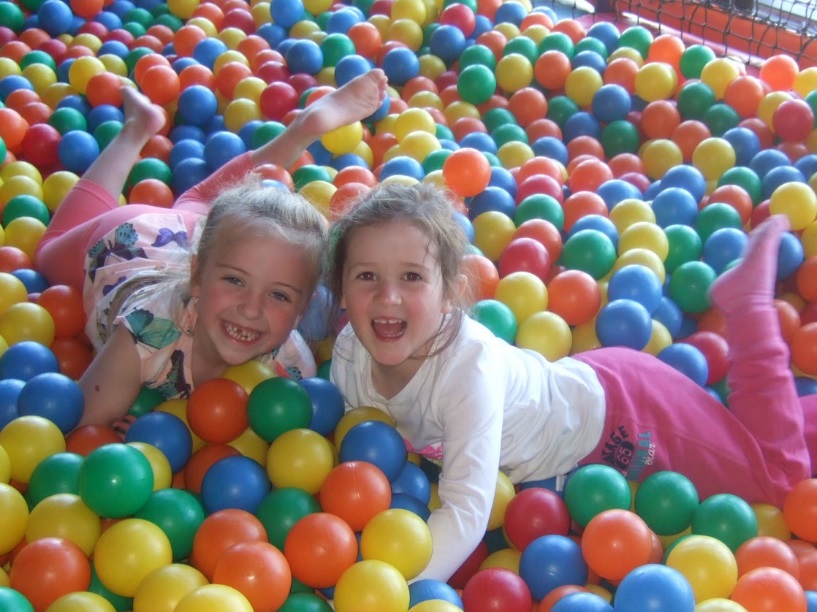 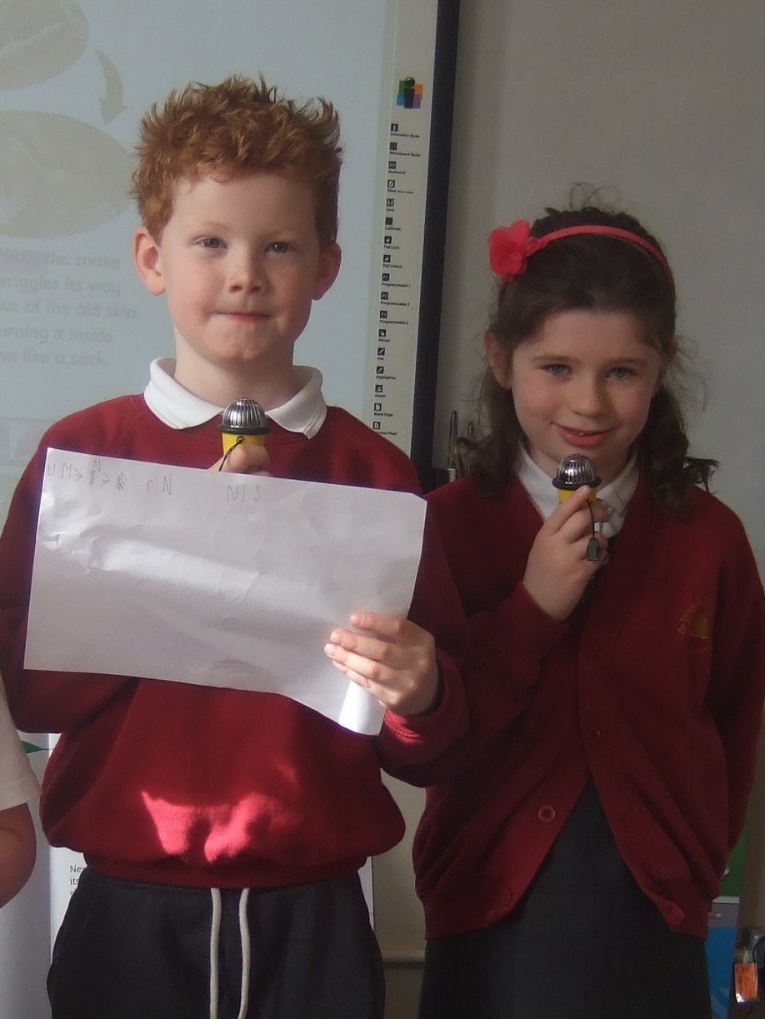 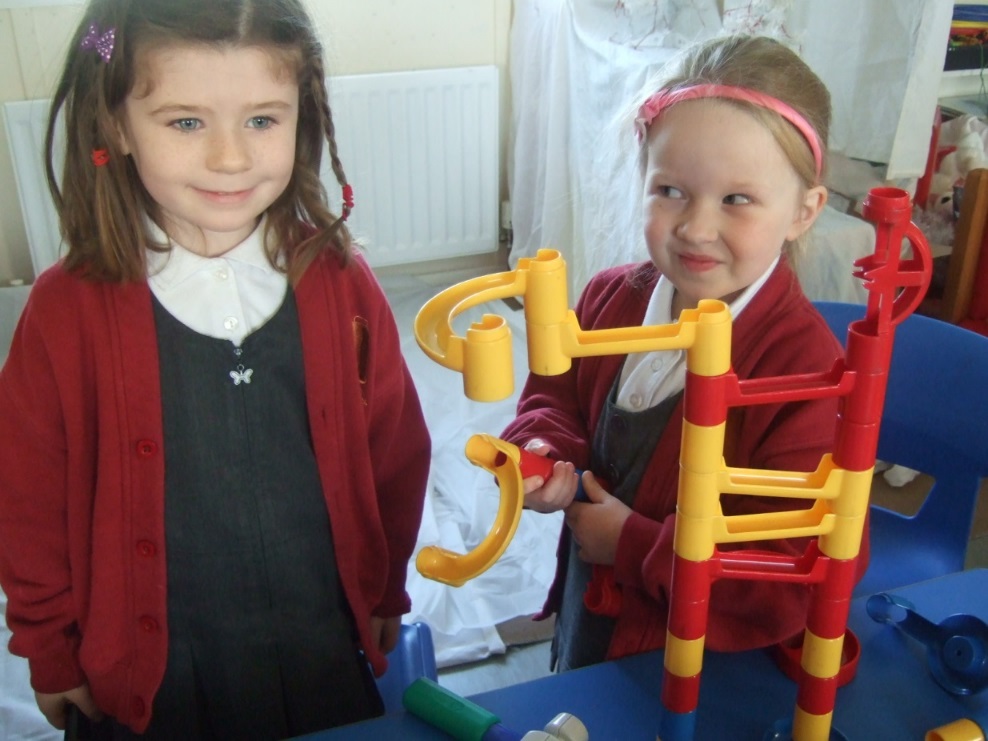 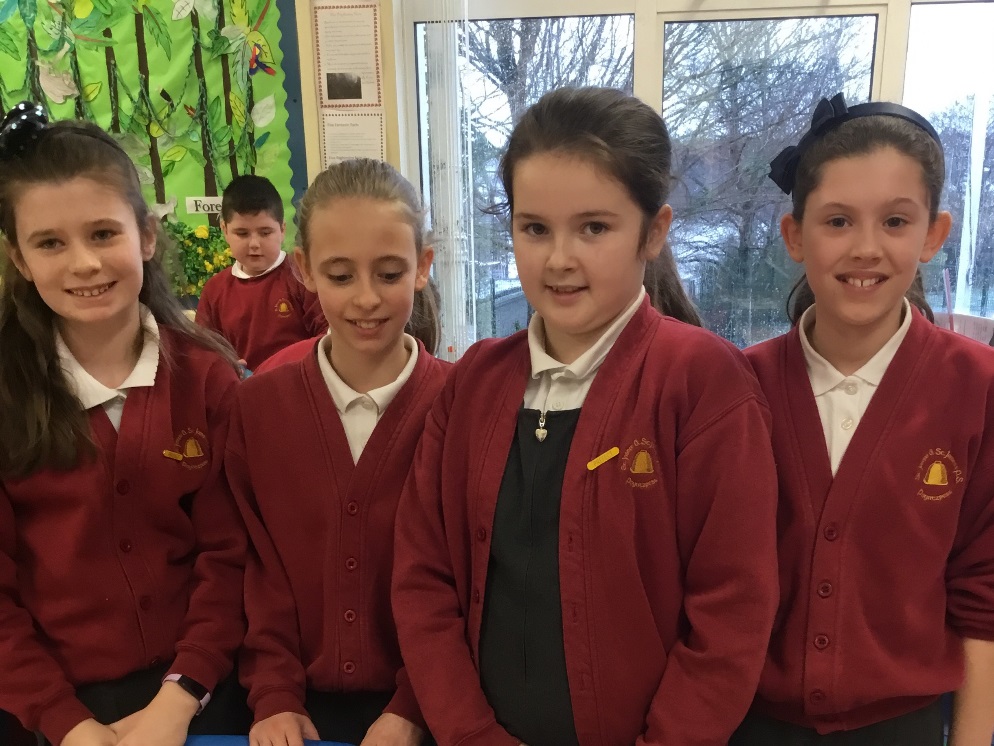 …that could last forever!
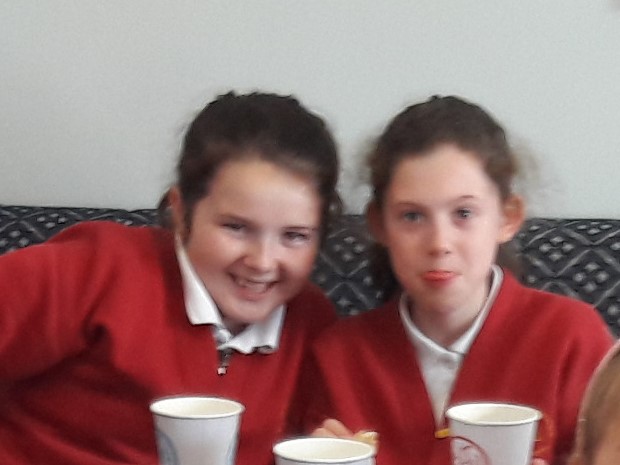 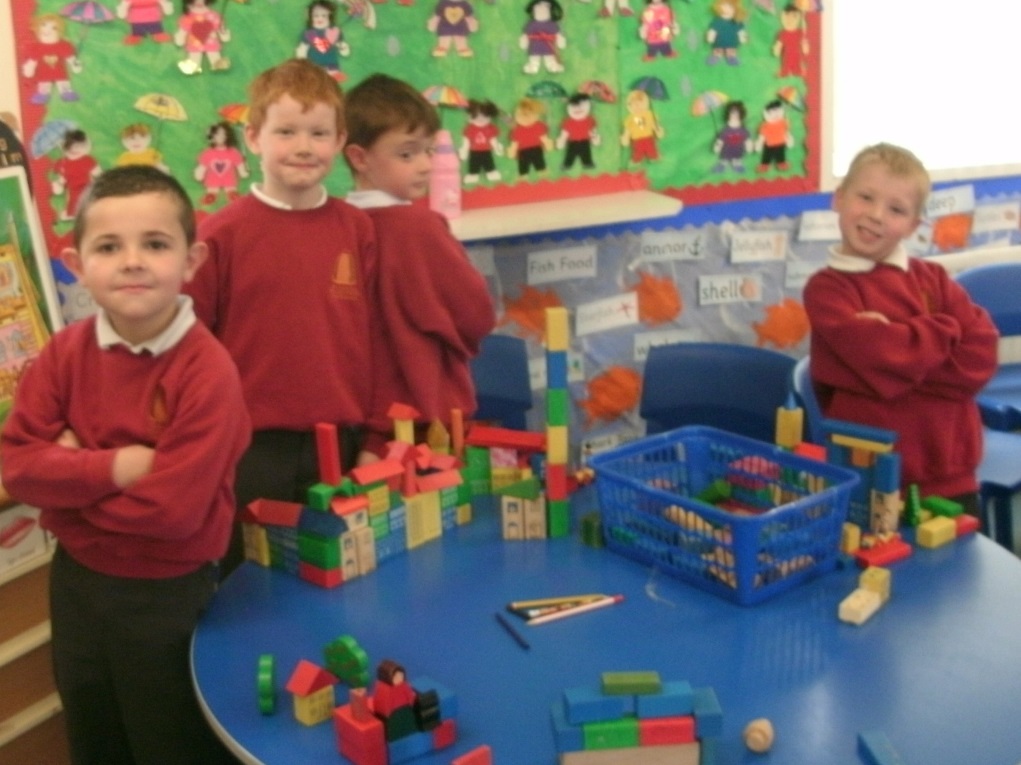 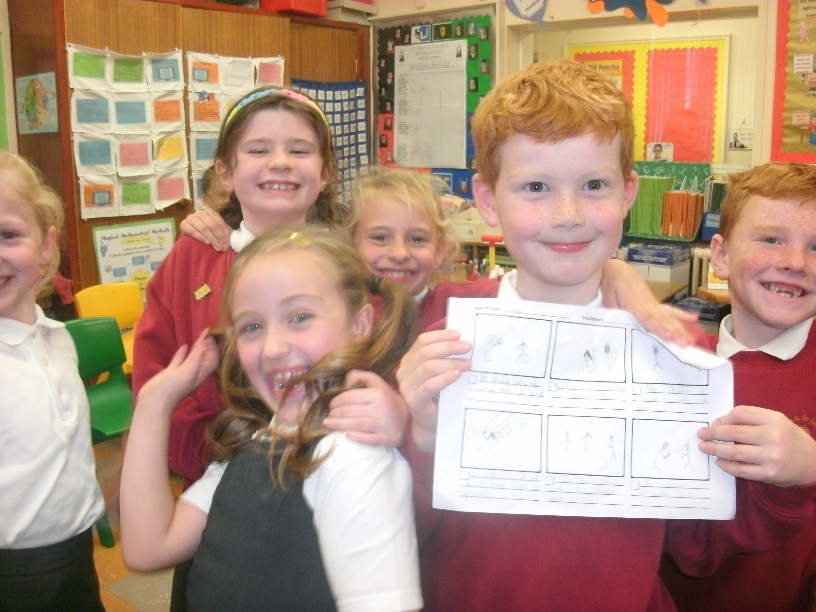 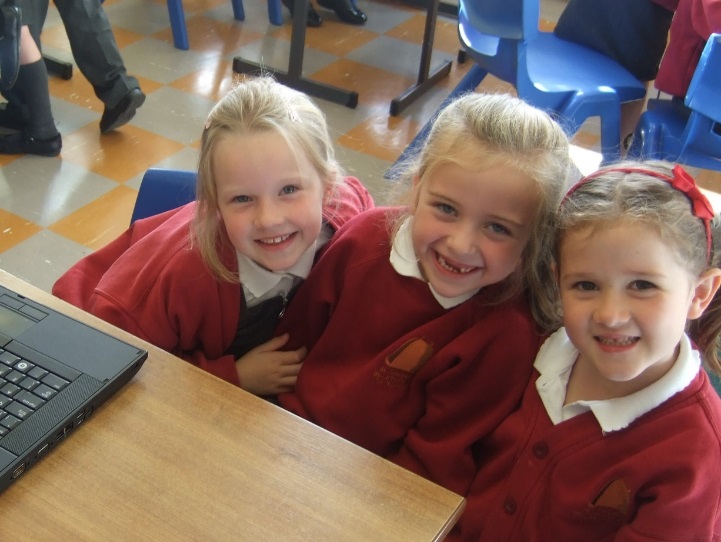 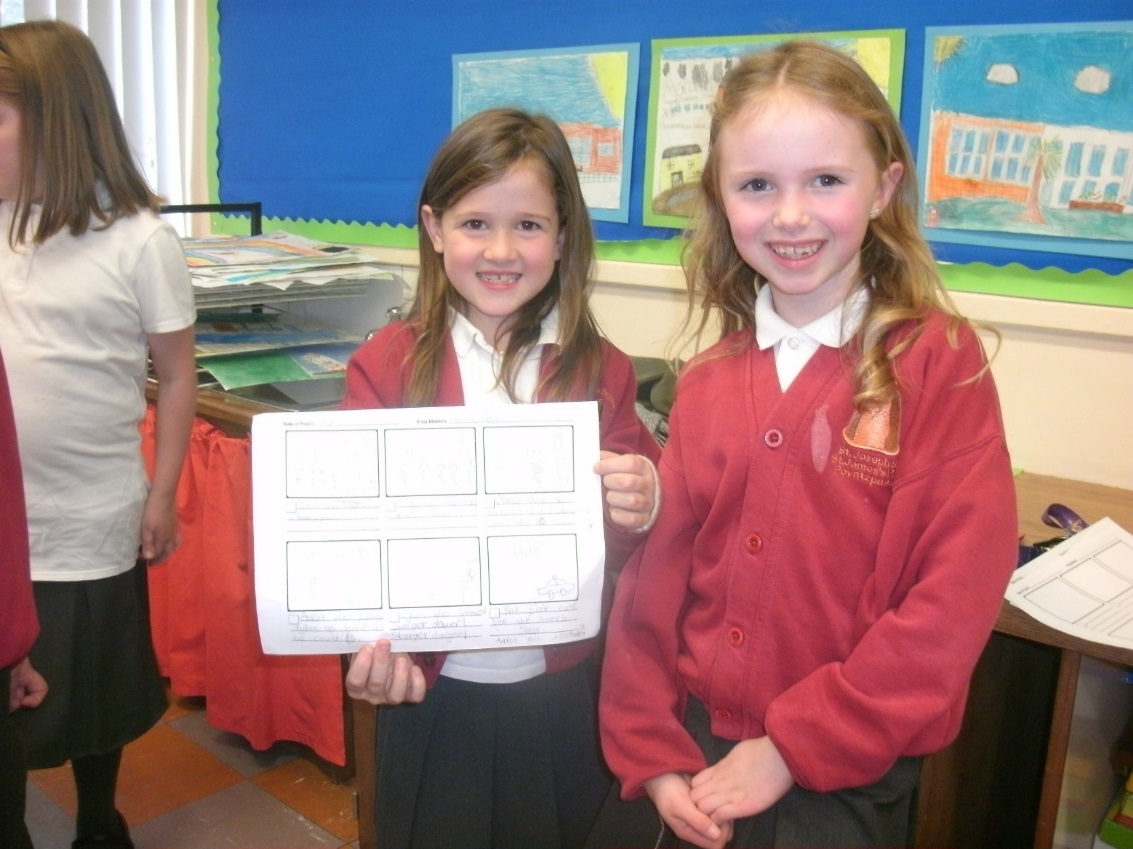 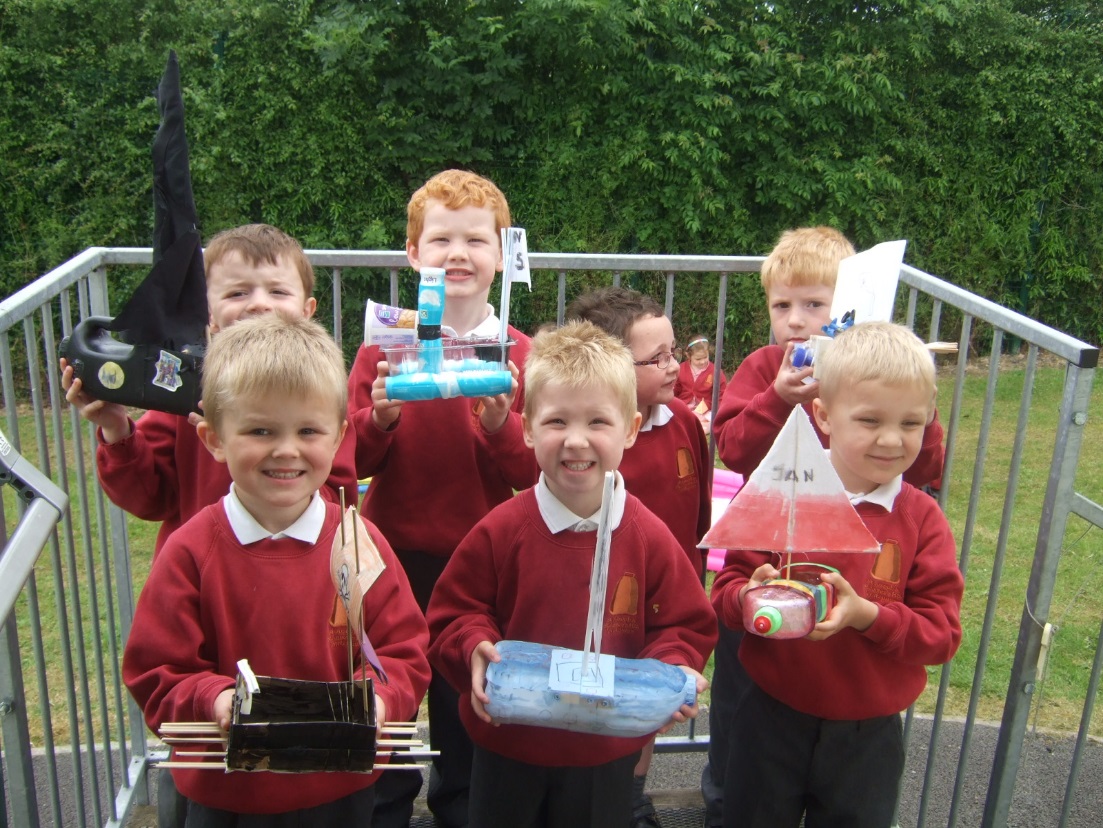 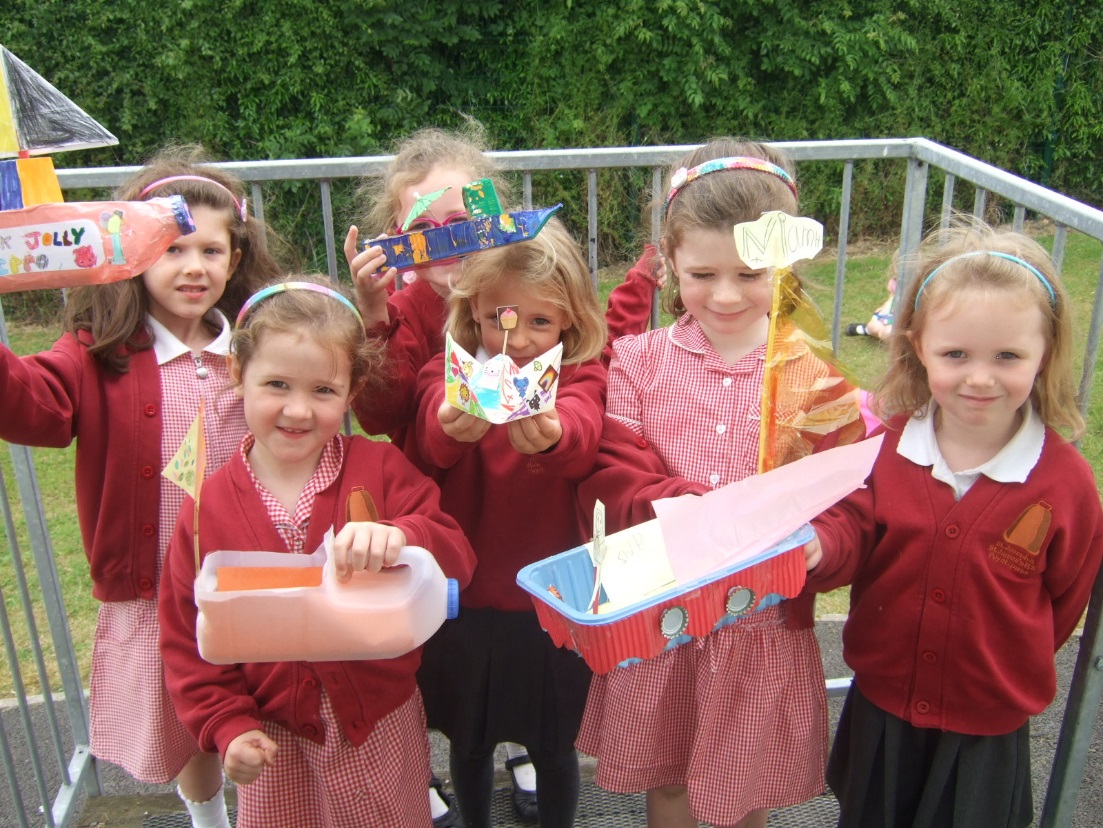 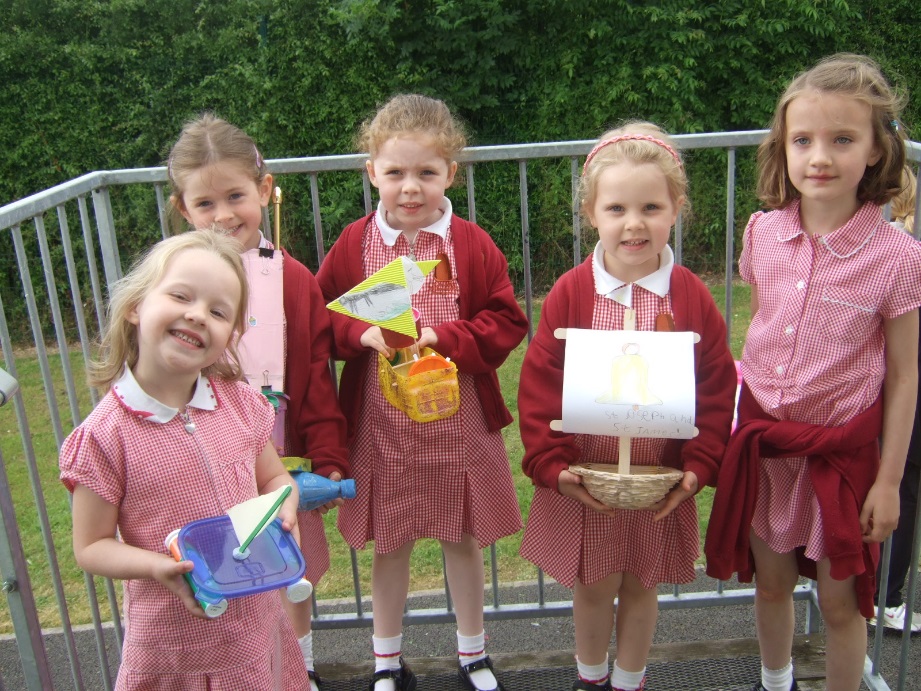 Building boats!
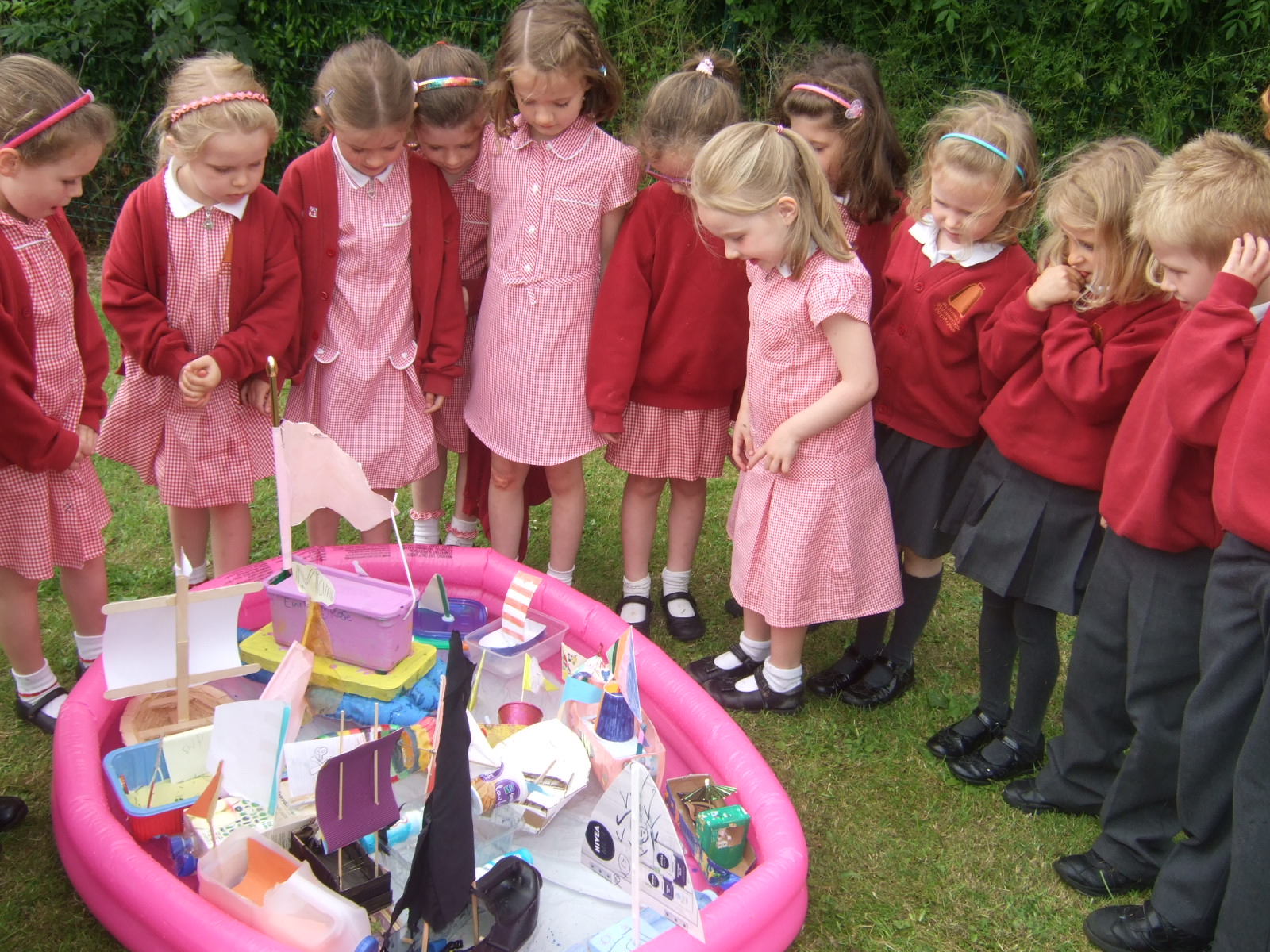 But will they all float?
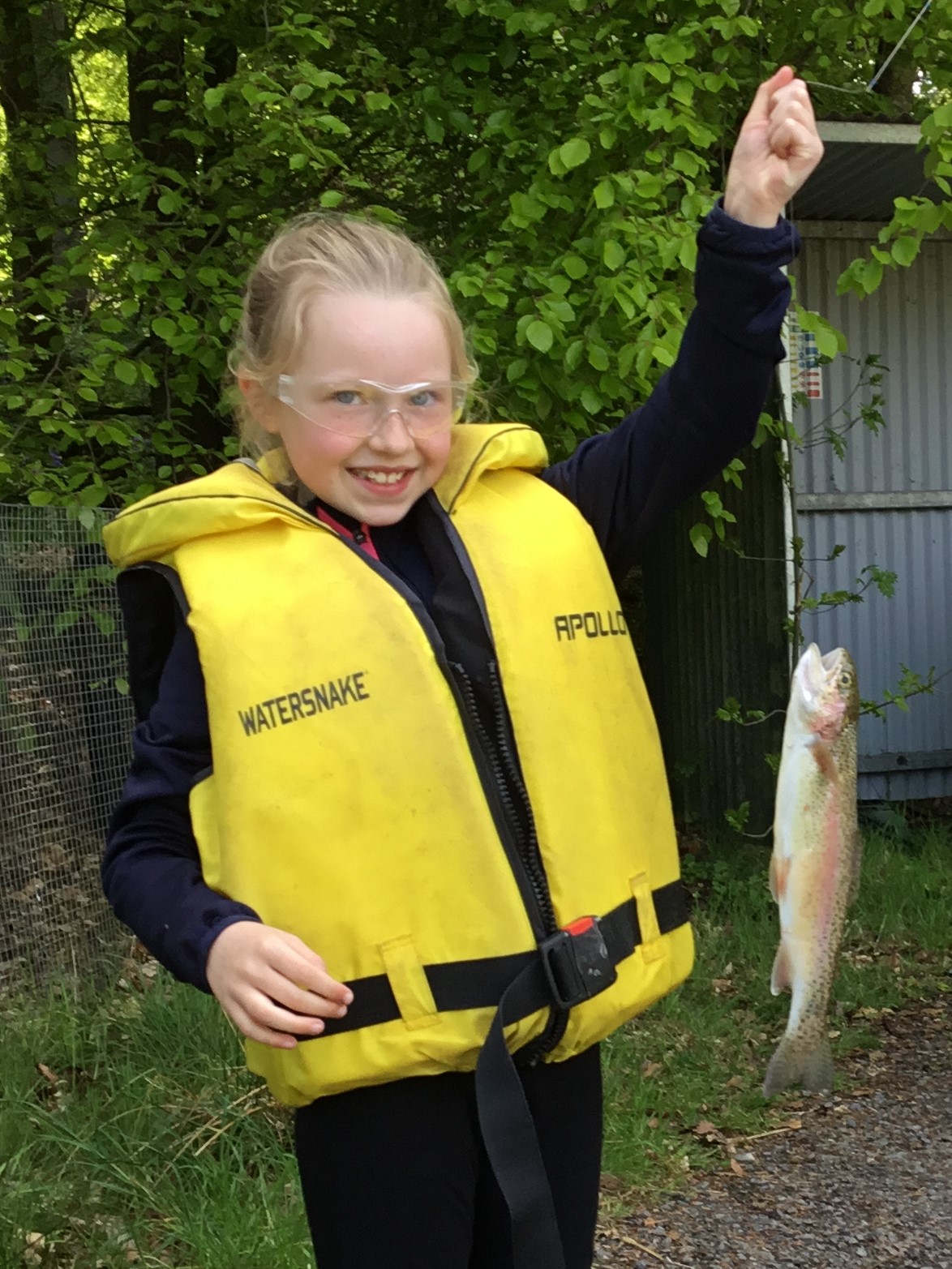 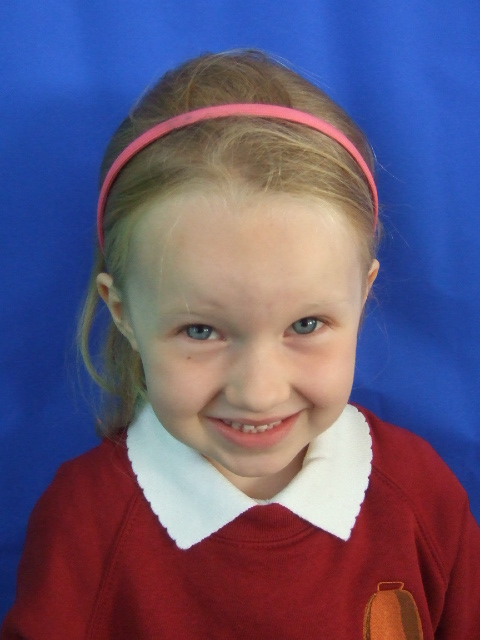 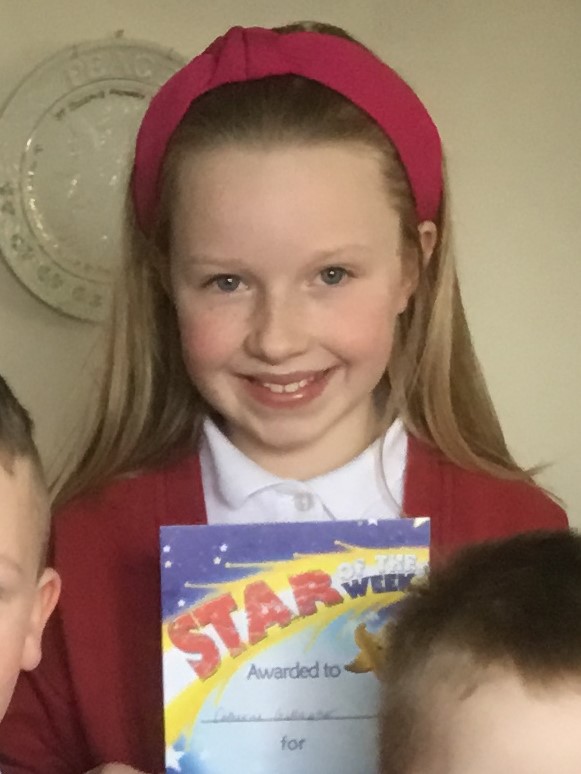 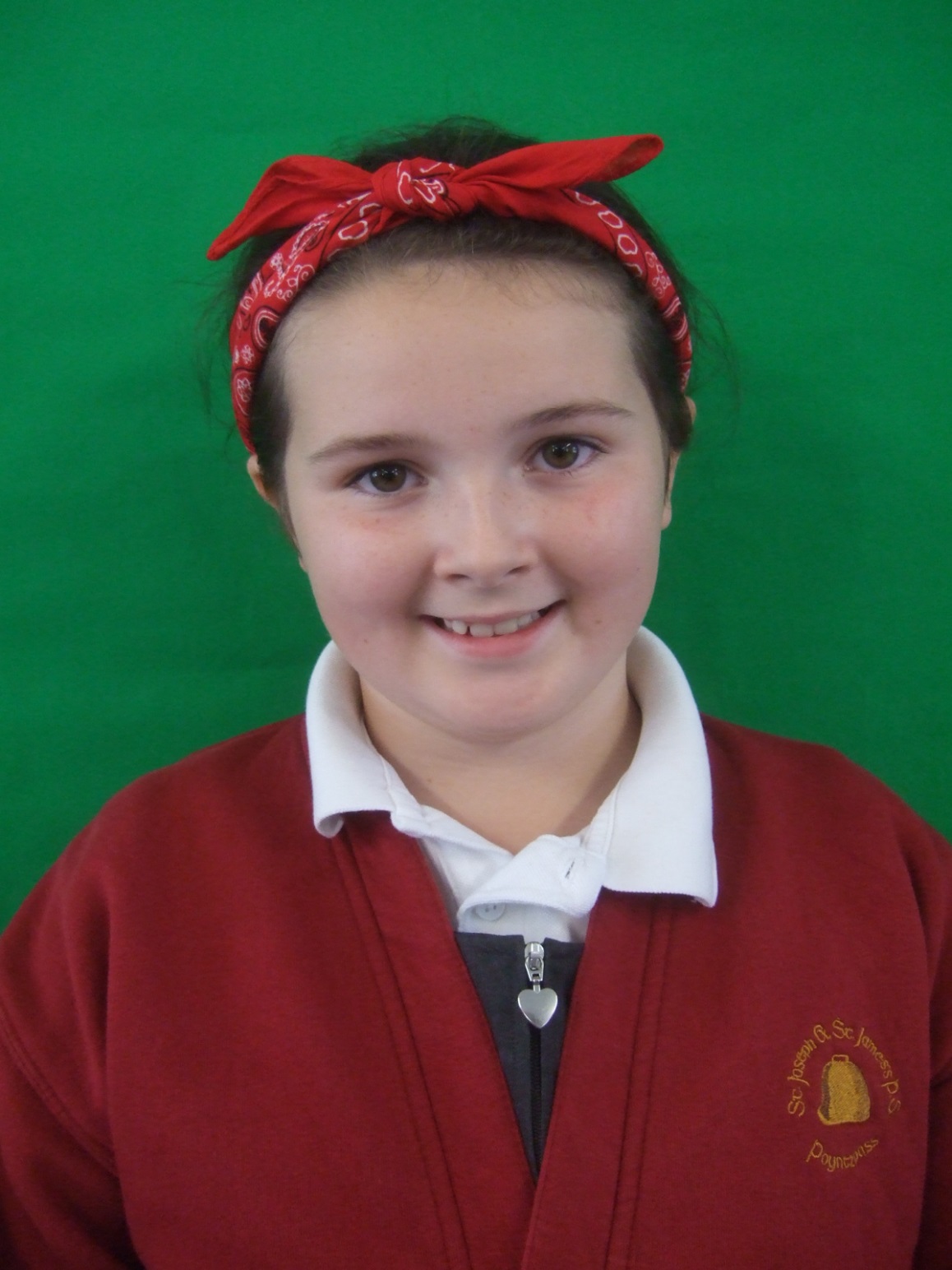 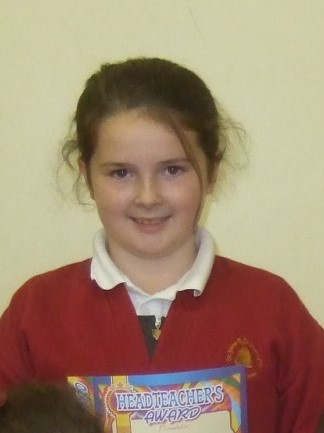 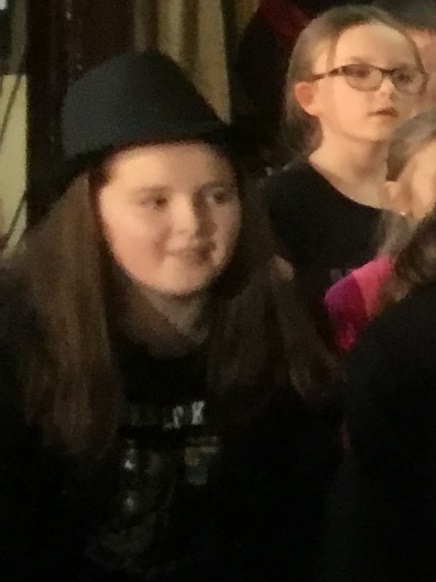 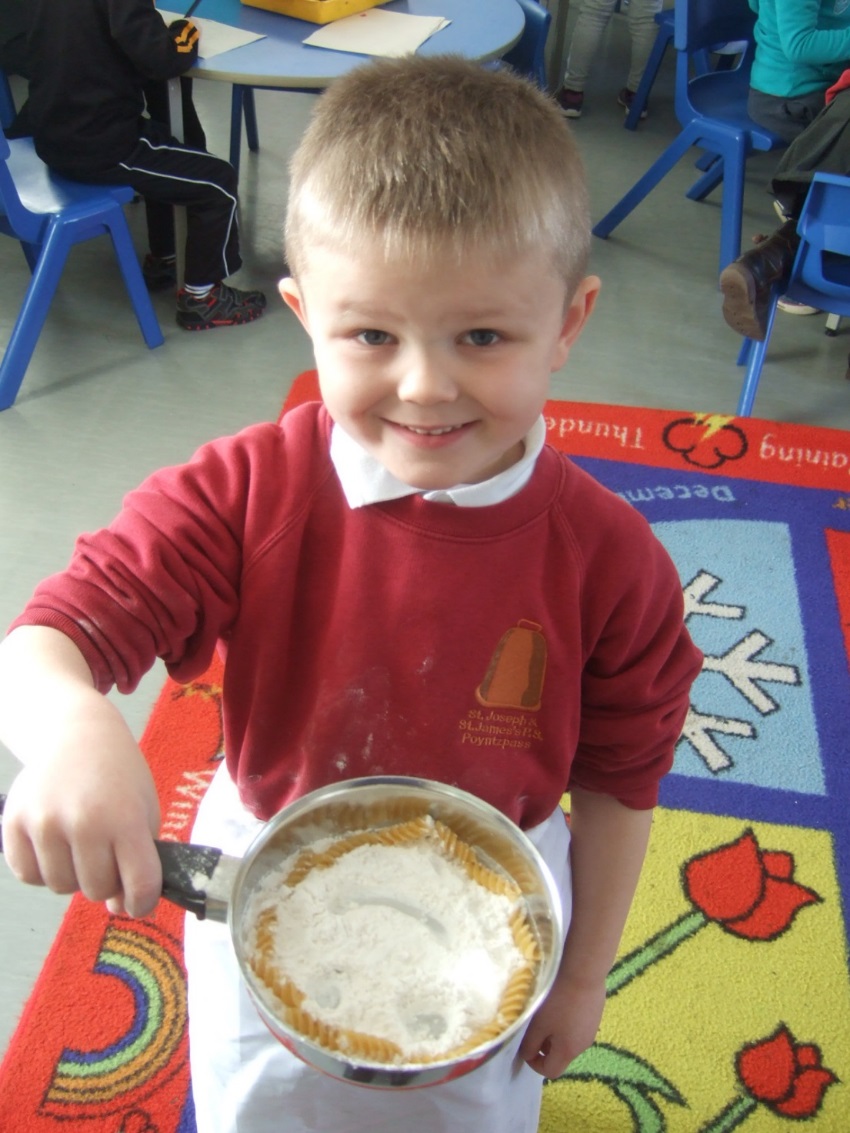 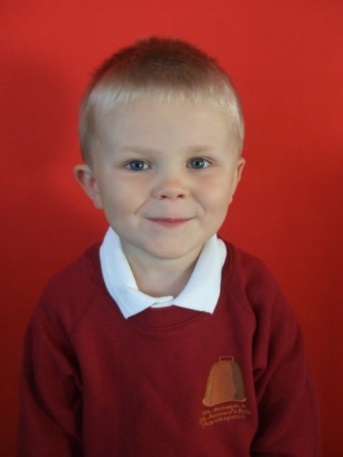 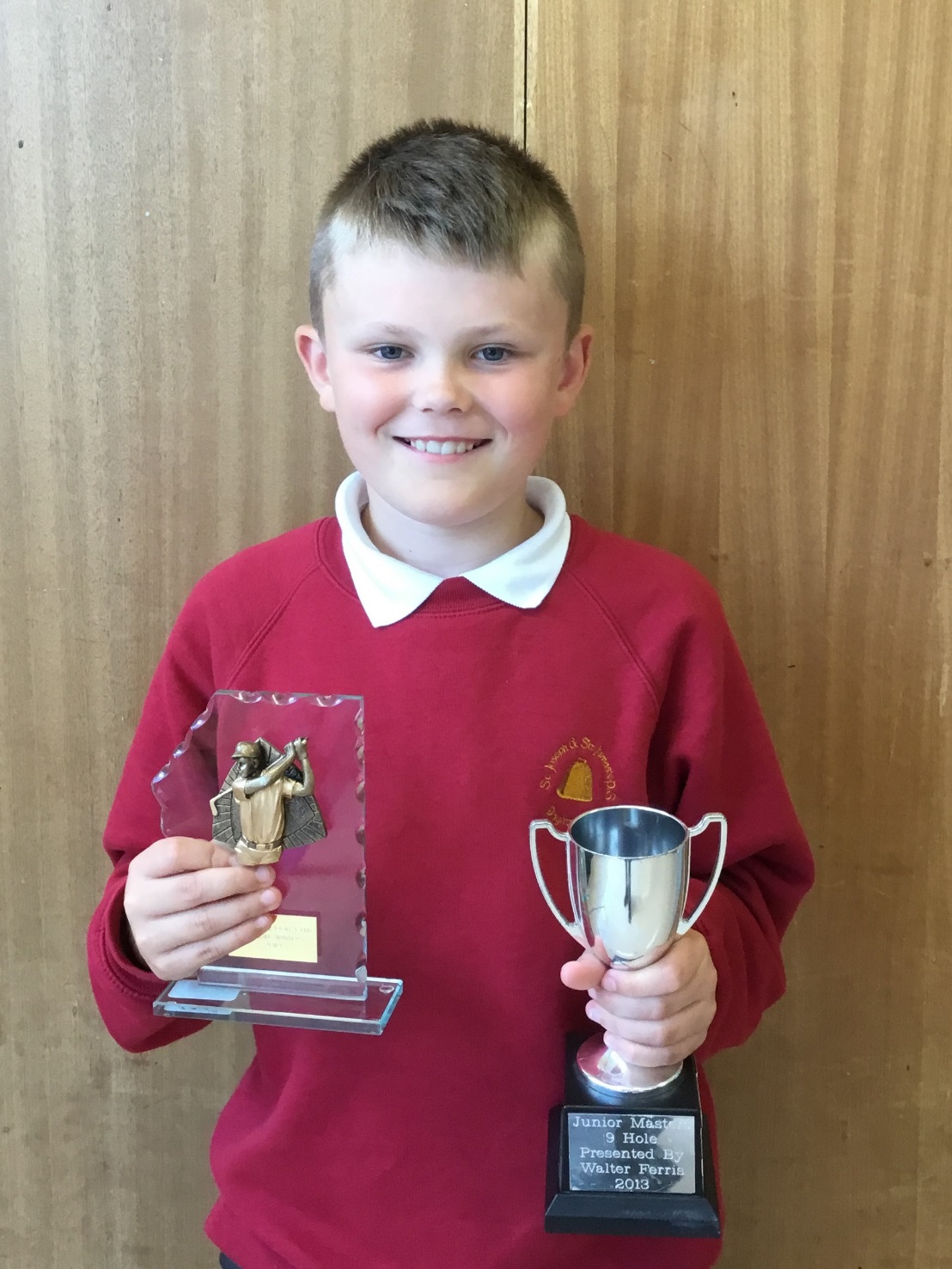 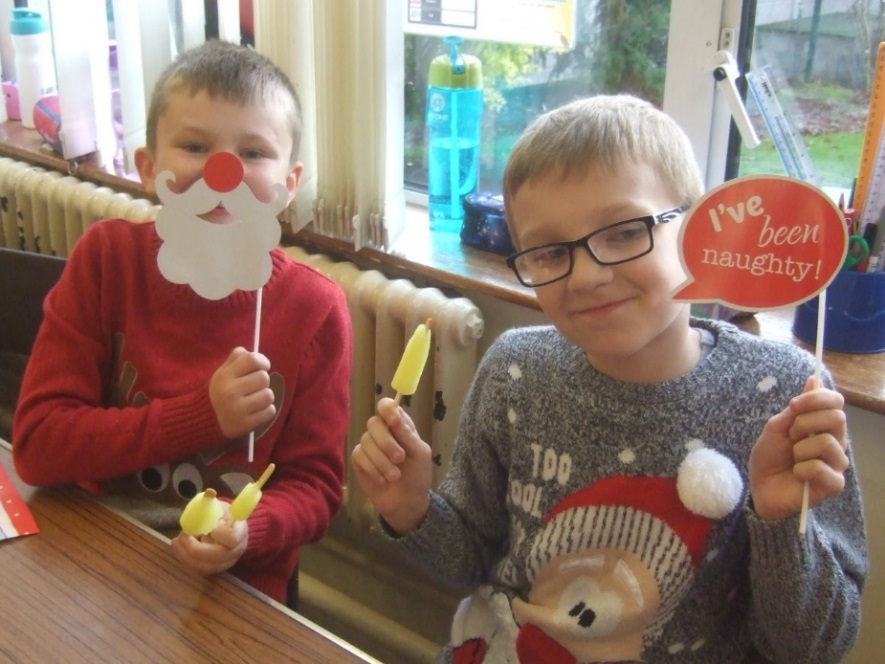 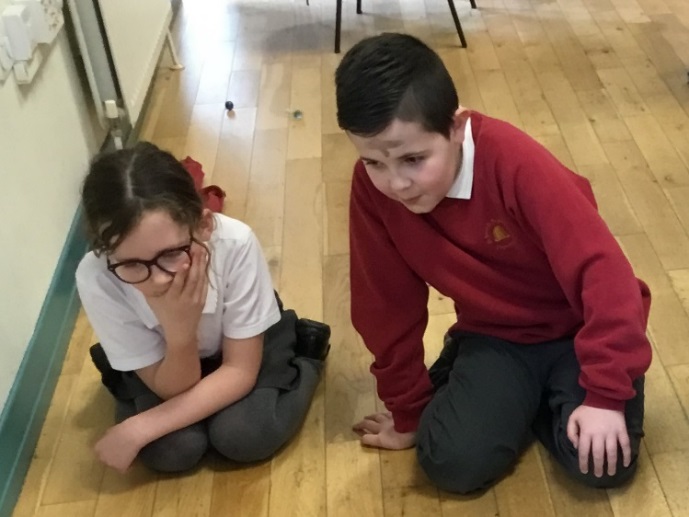 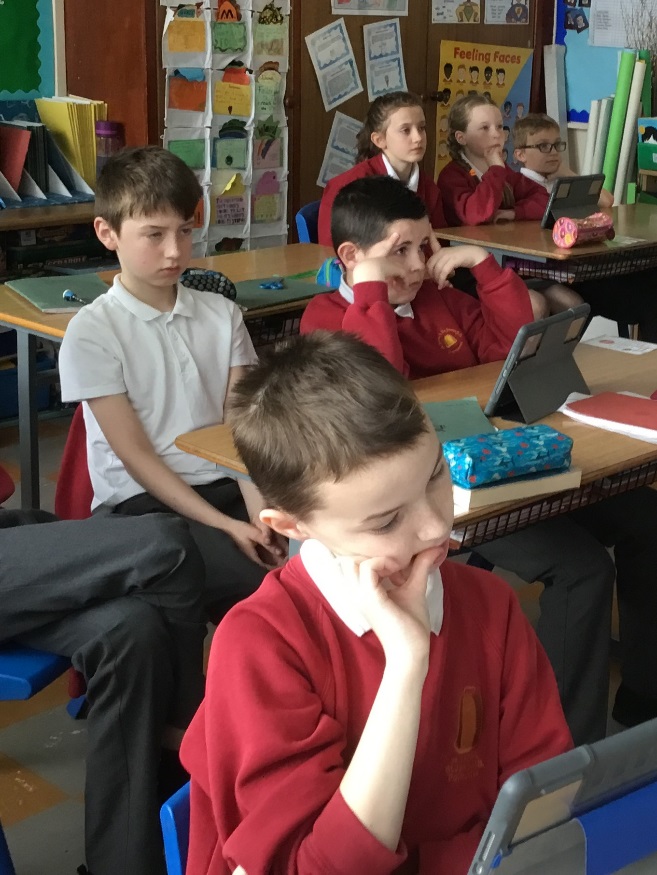 Thinking hard…
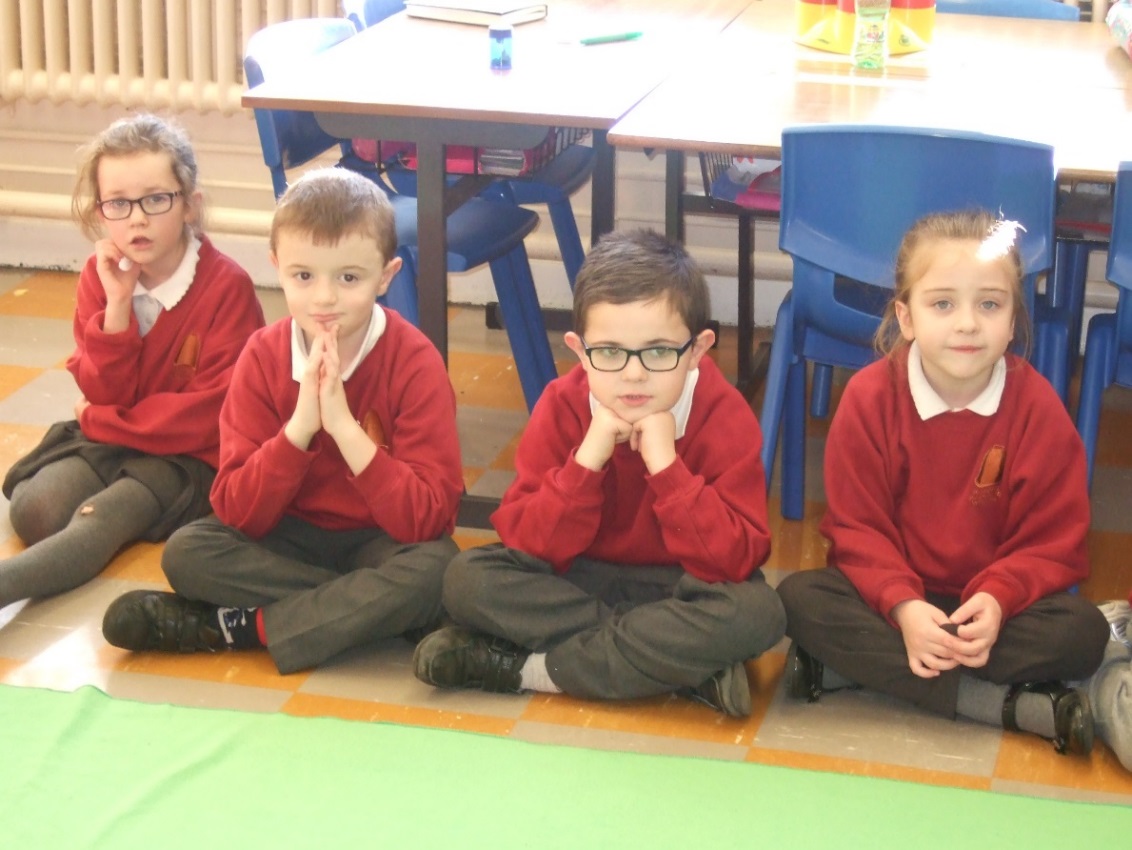 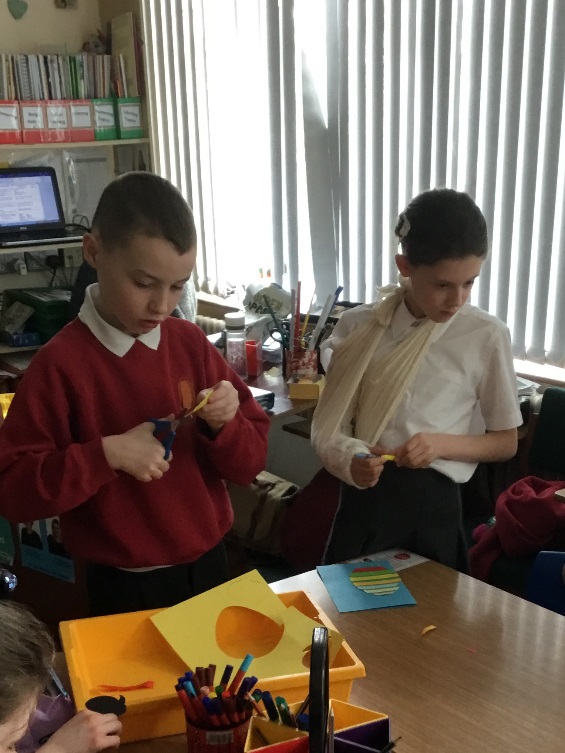 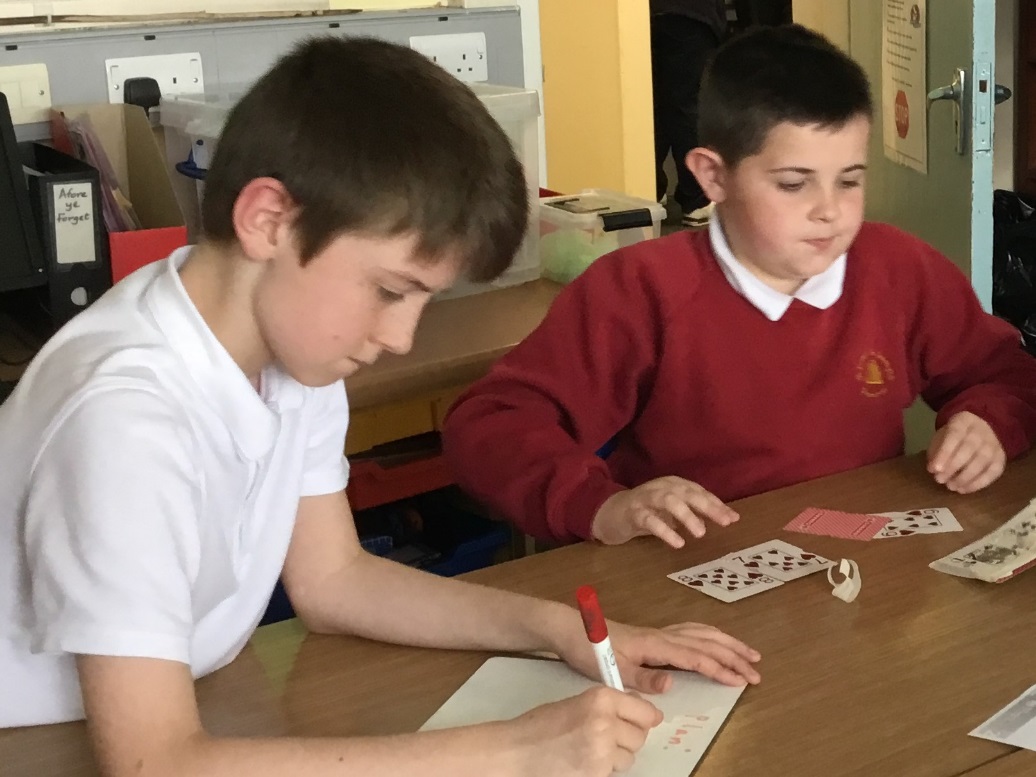 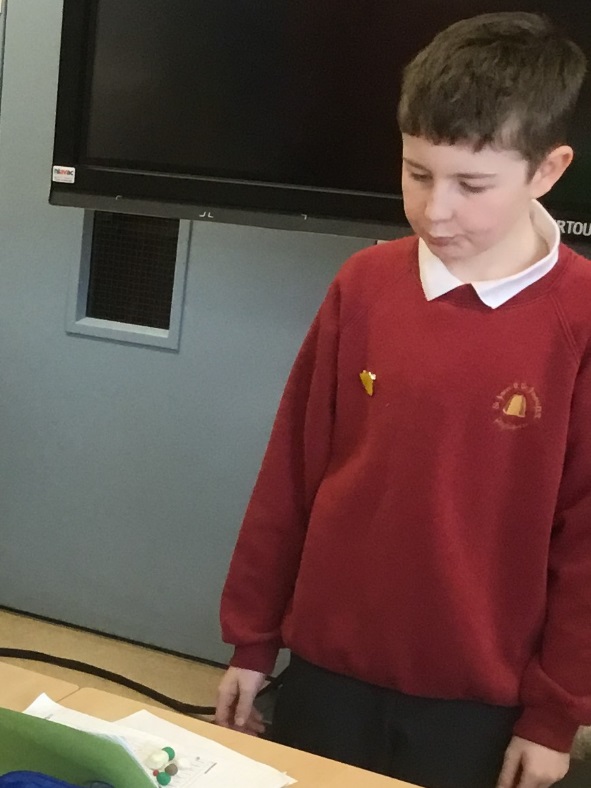 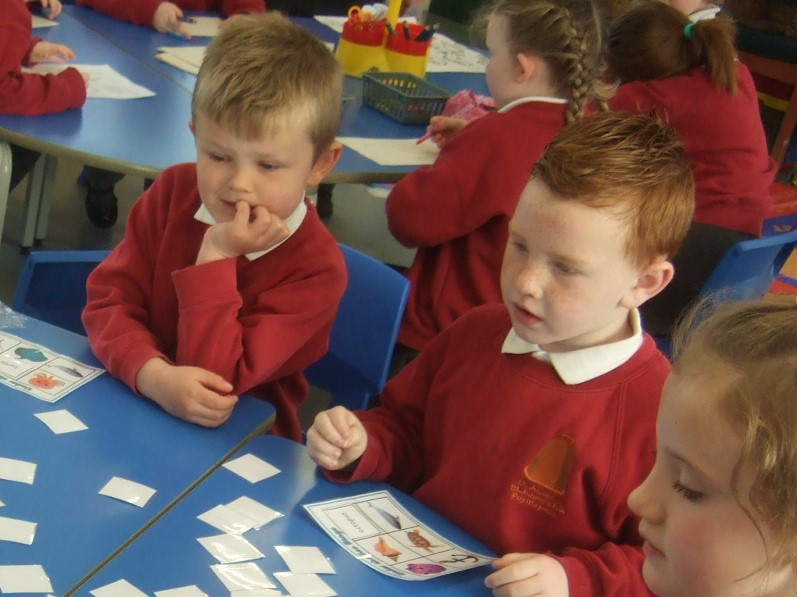 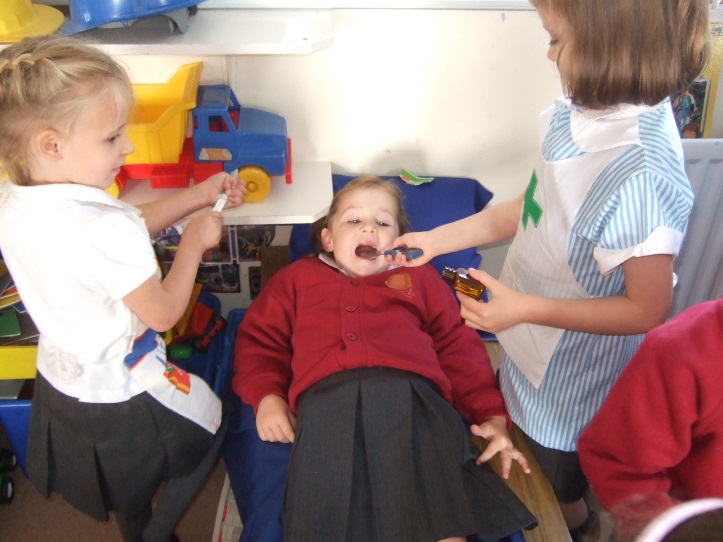 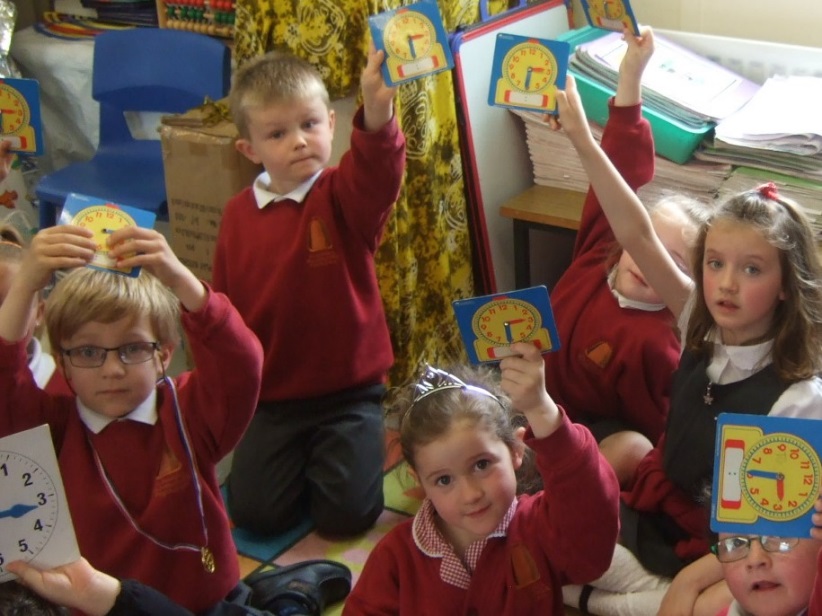 ..and learning in so many different ways.
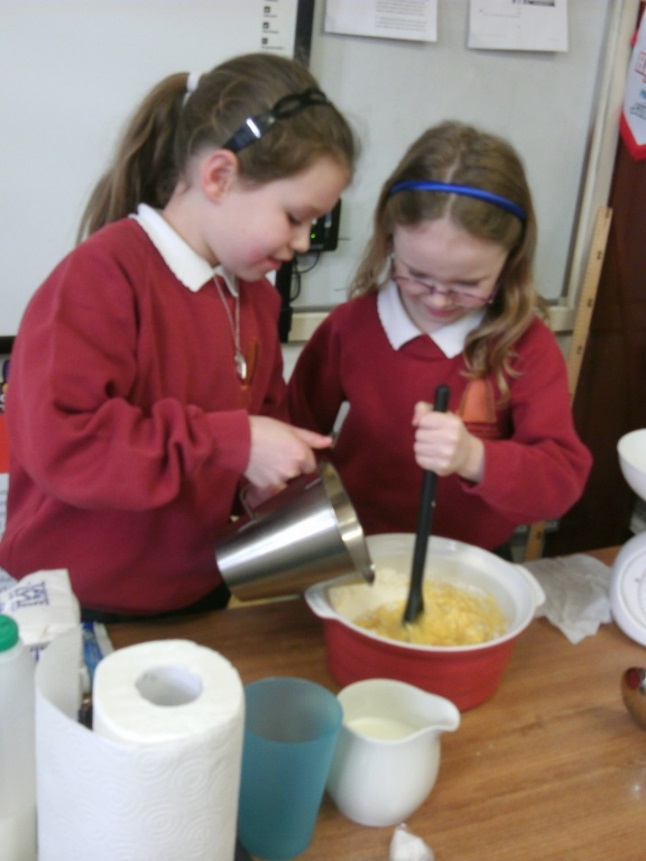 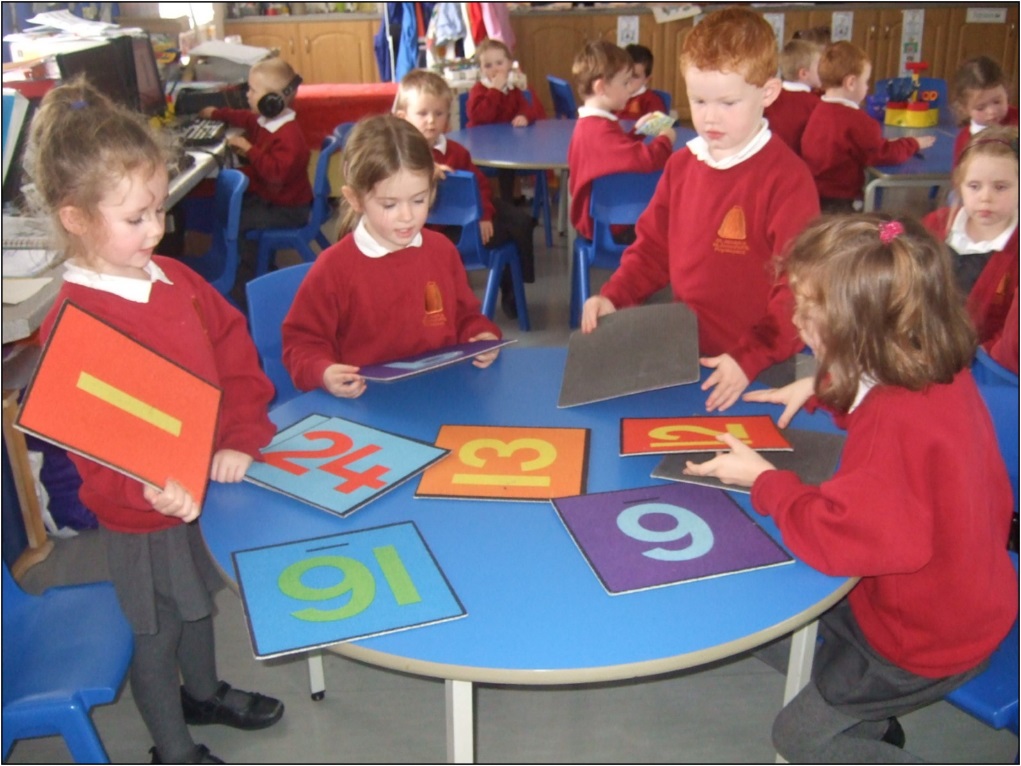 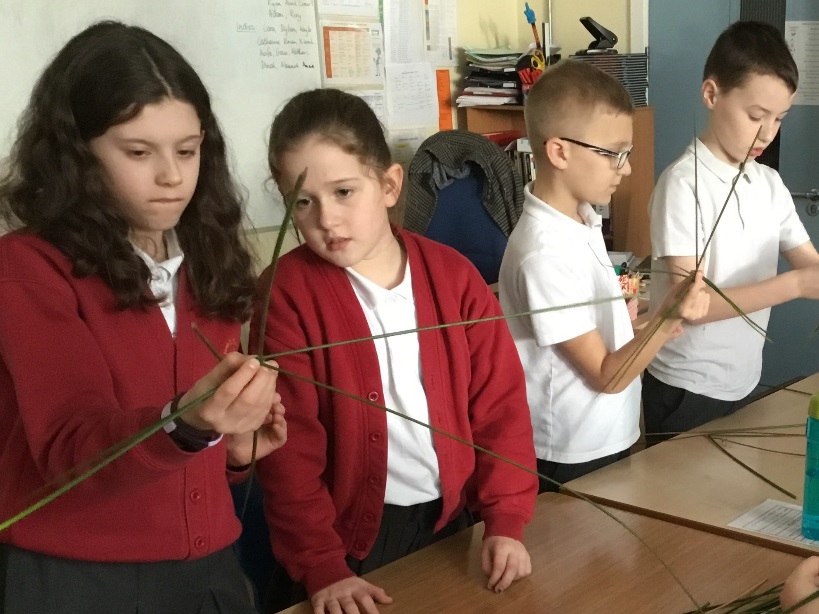 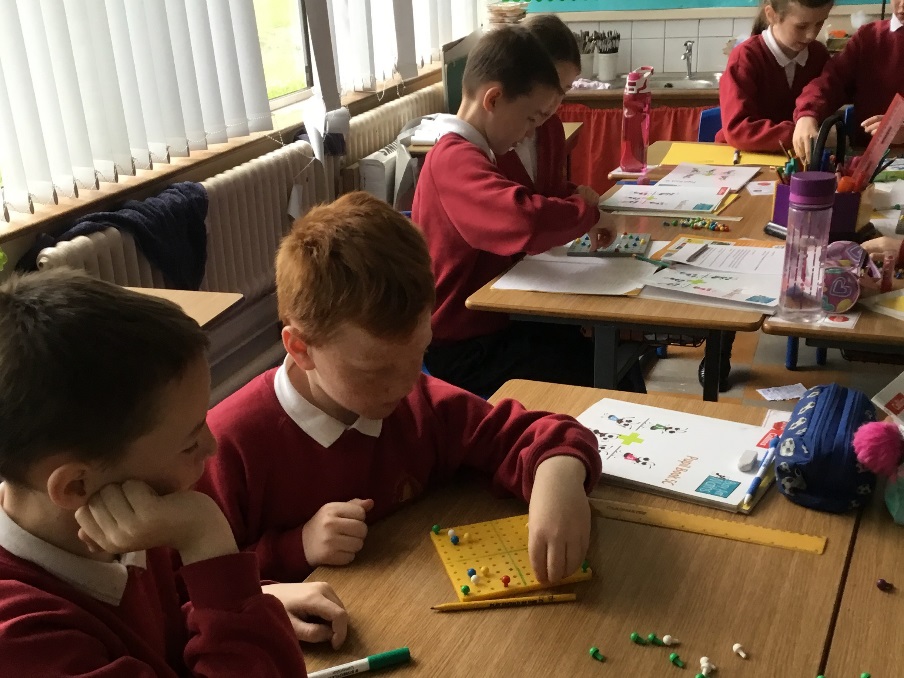 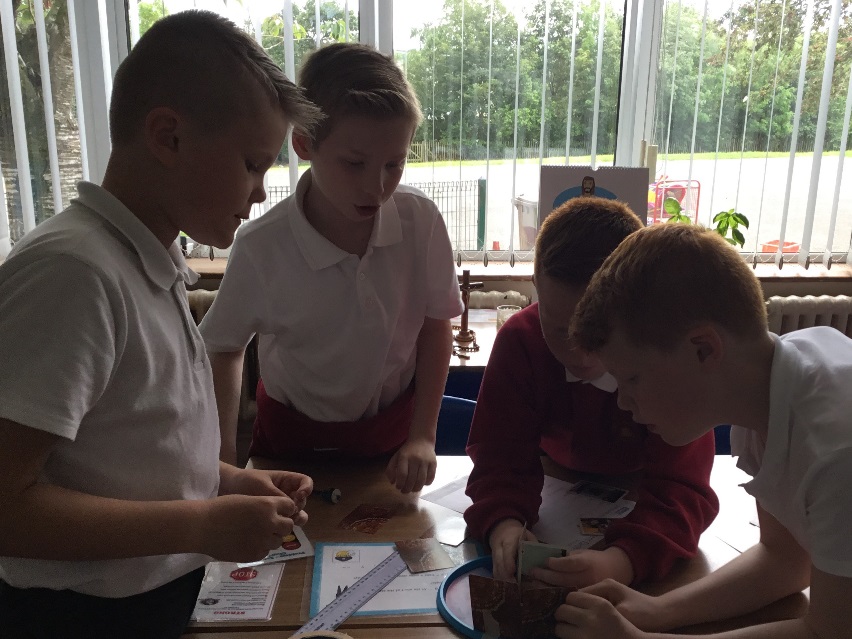 Working as a team is a good idea.
But no fighting please...
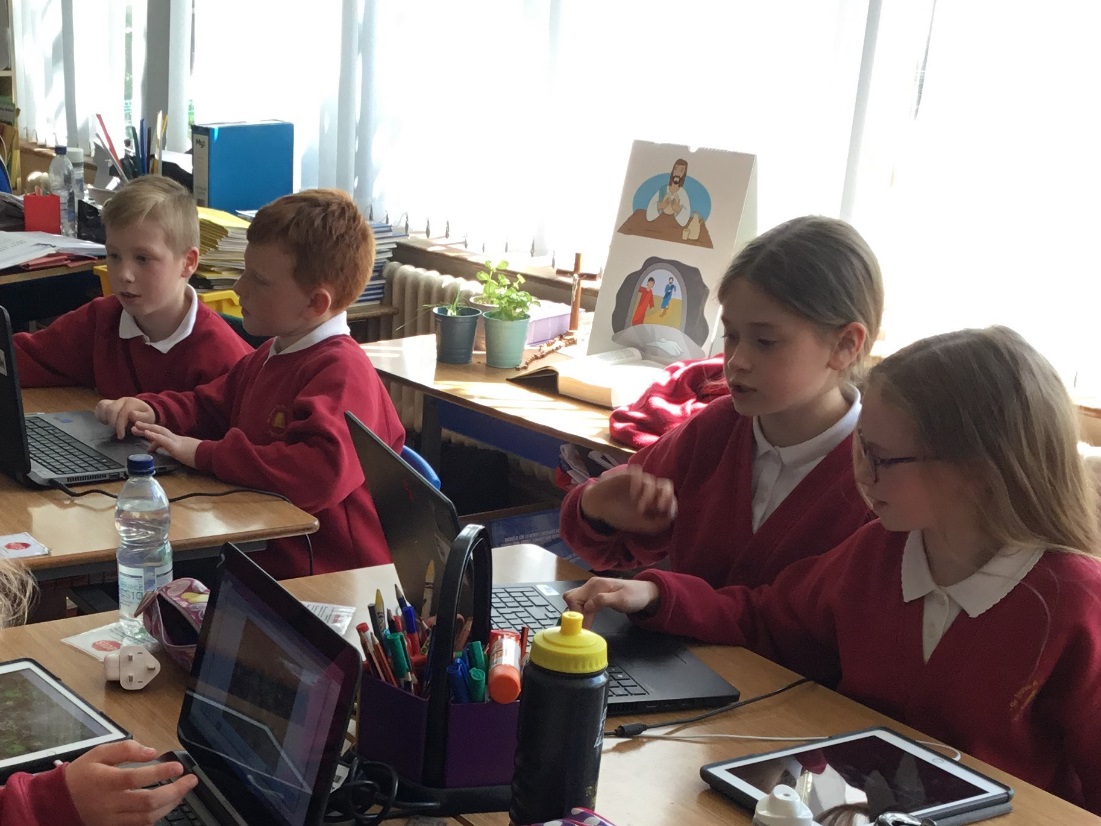 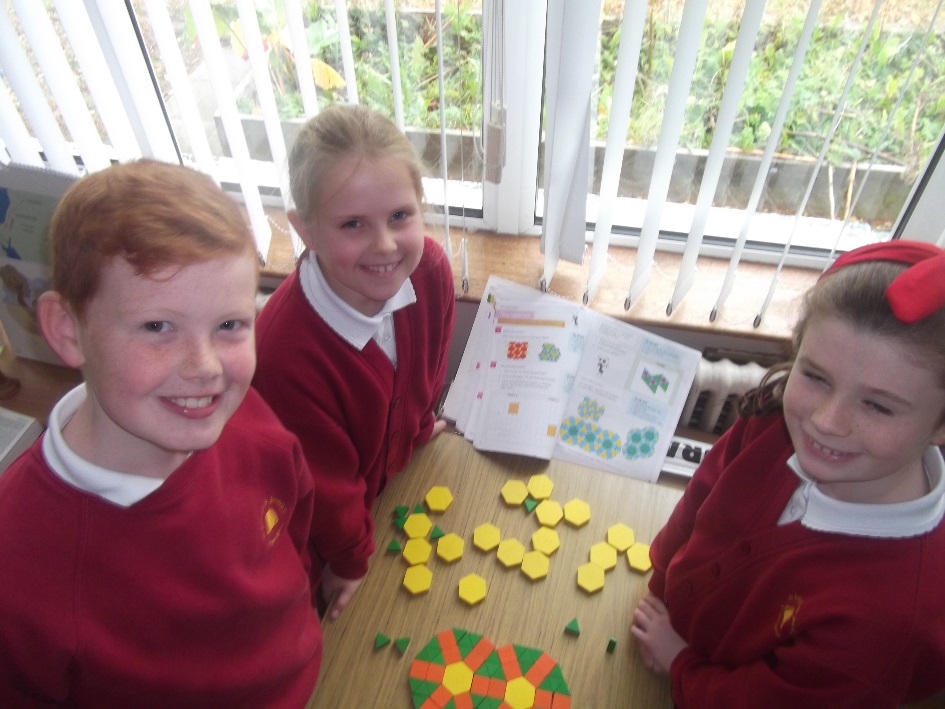 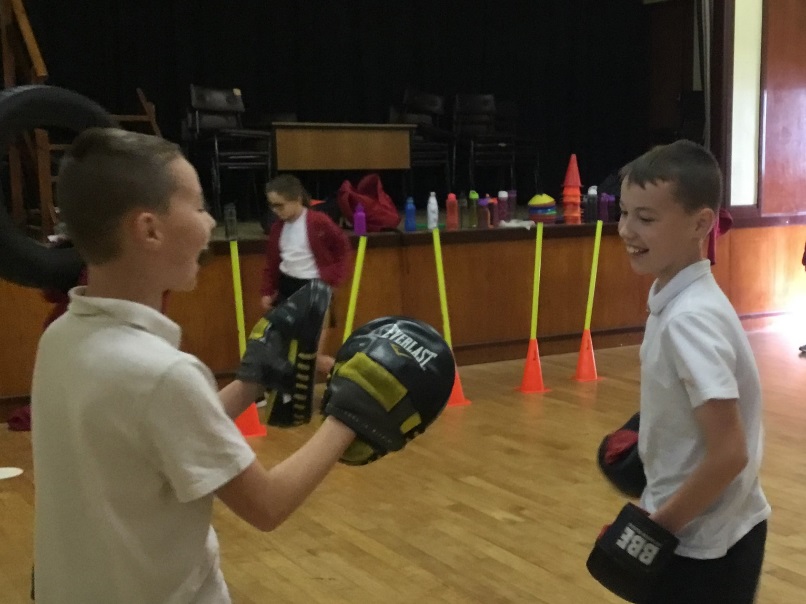 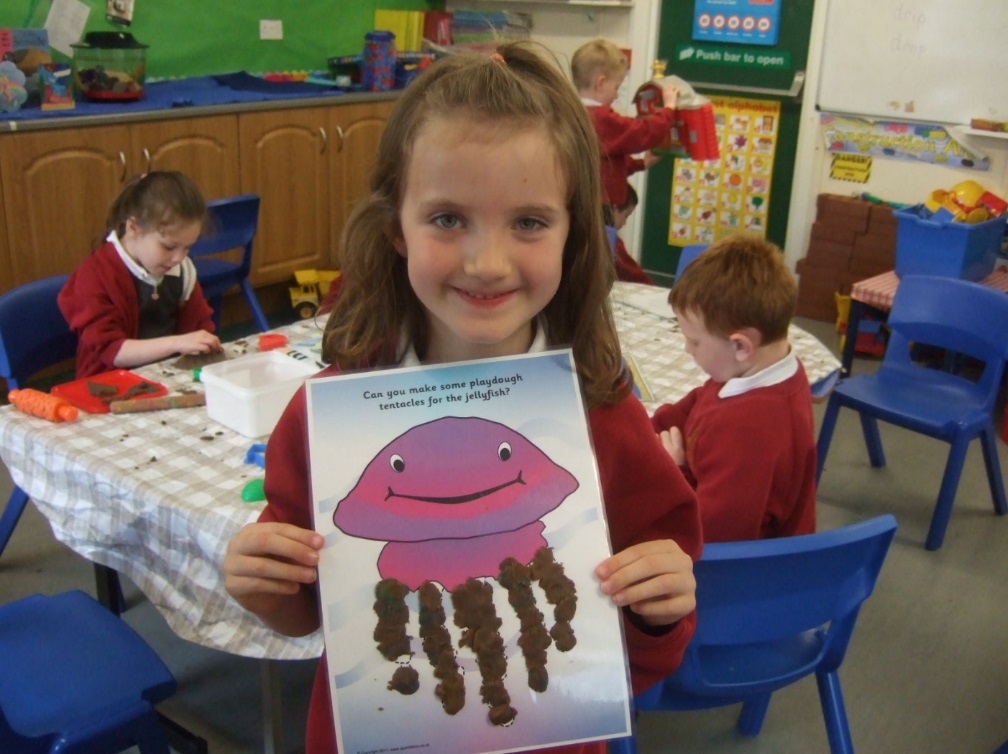 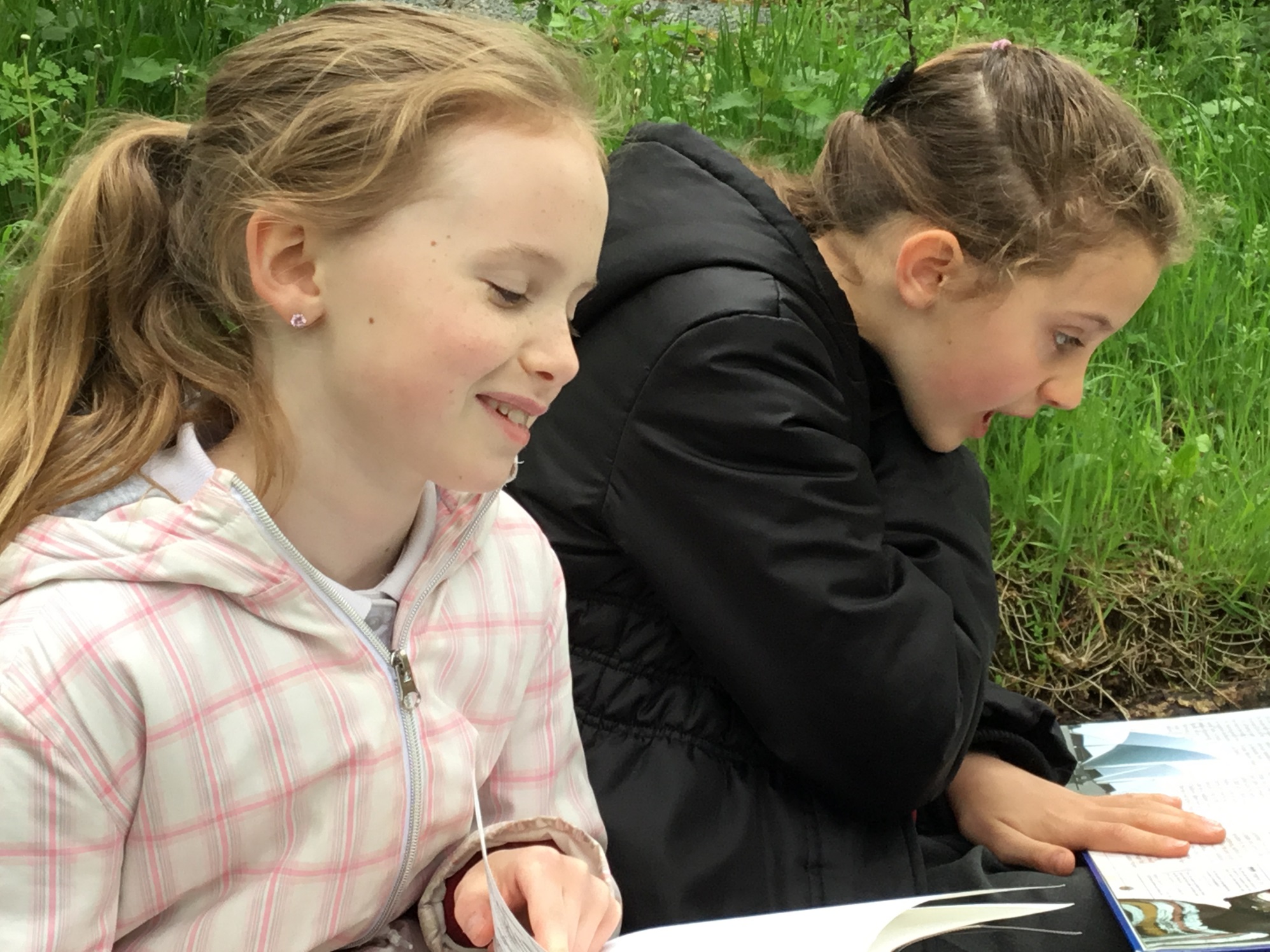 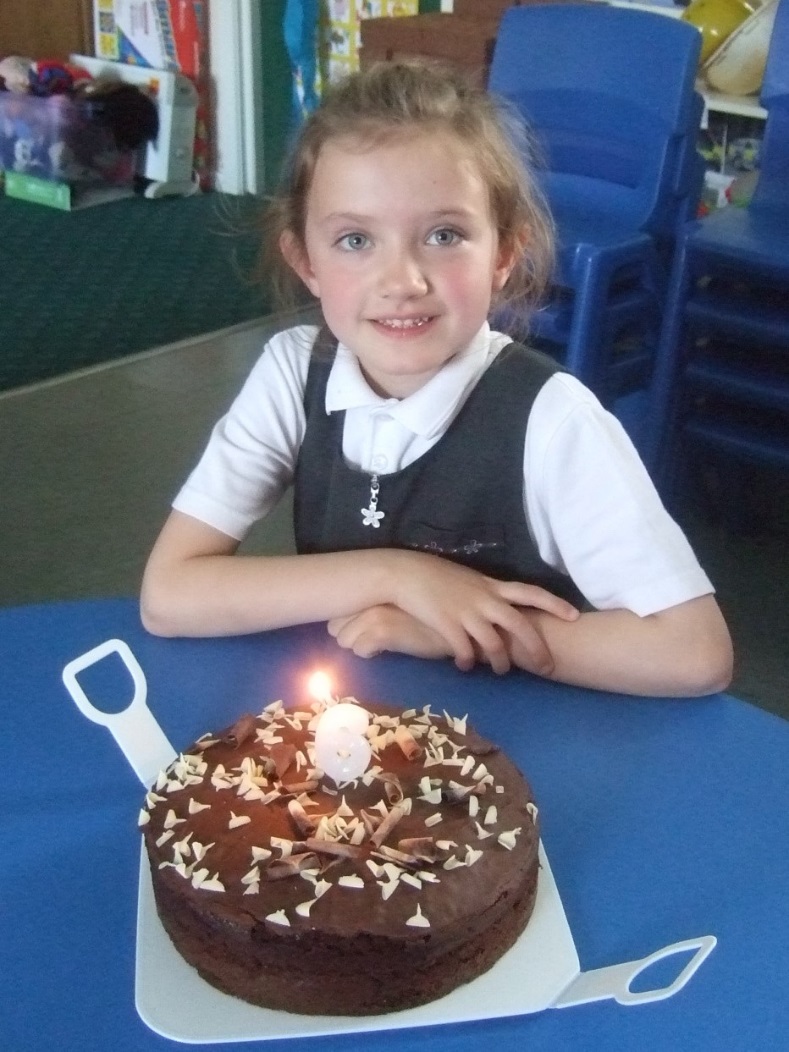 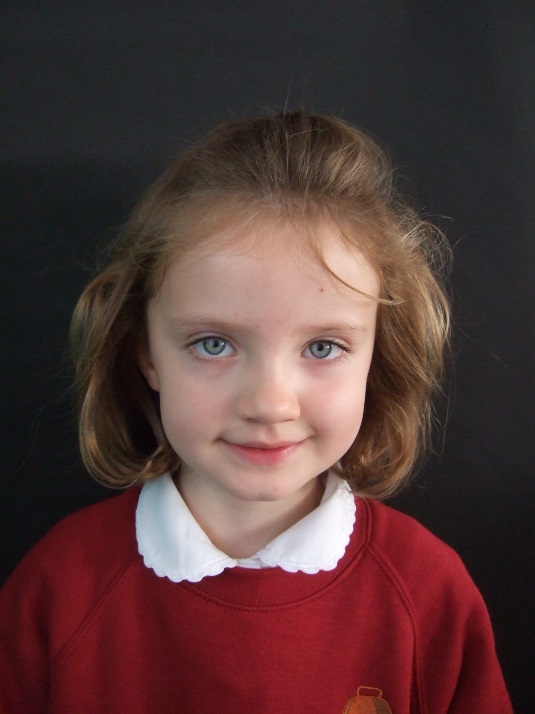 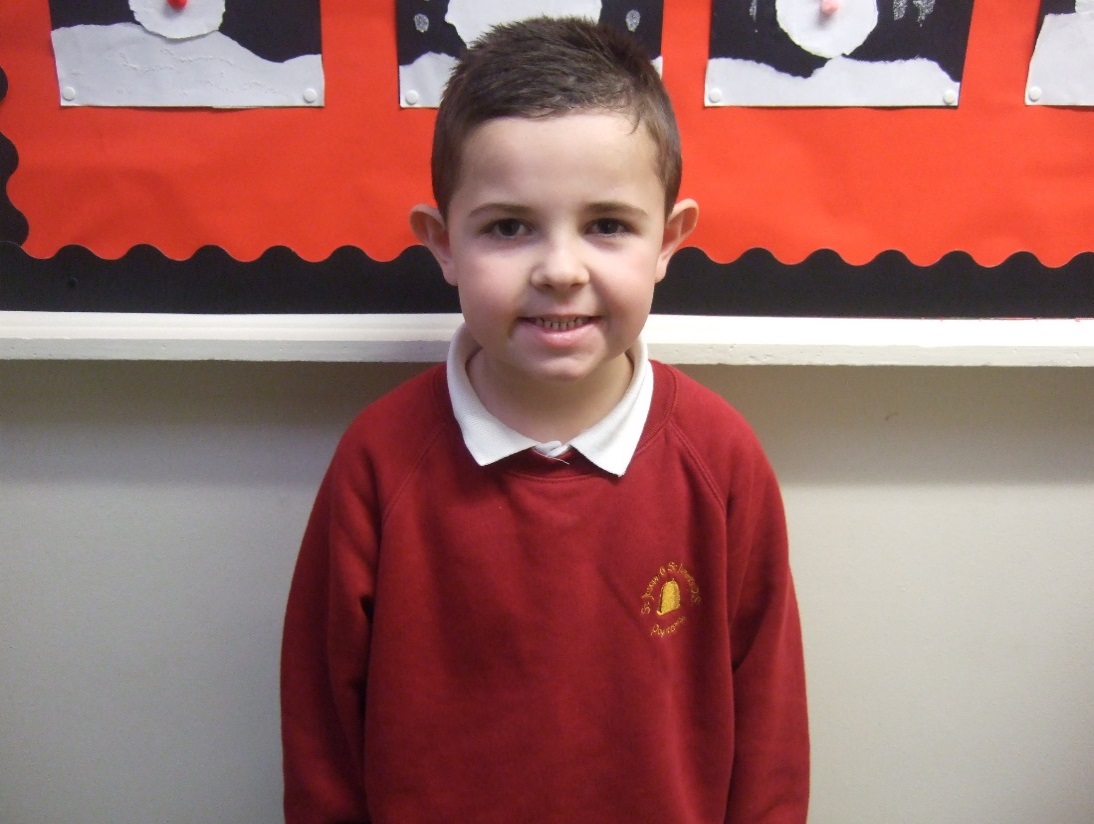 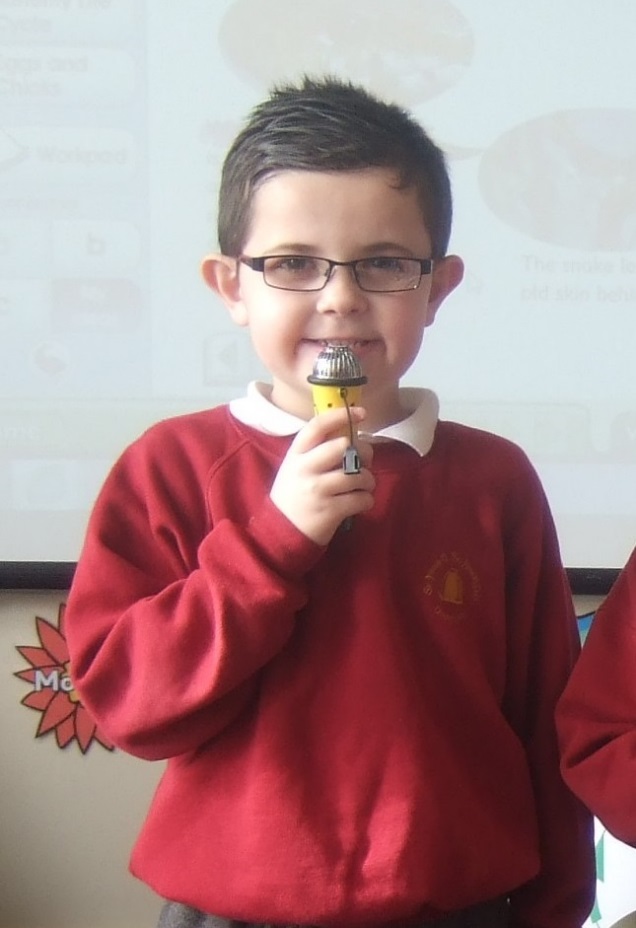 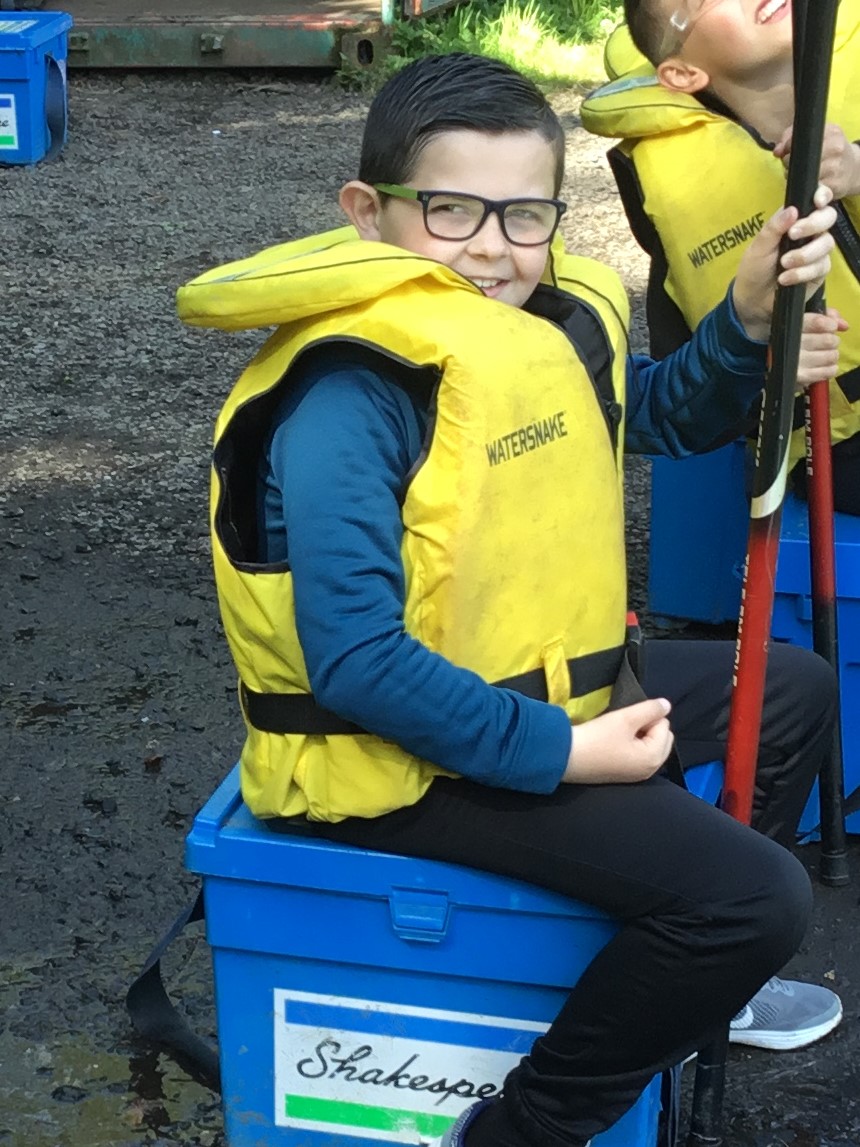 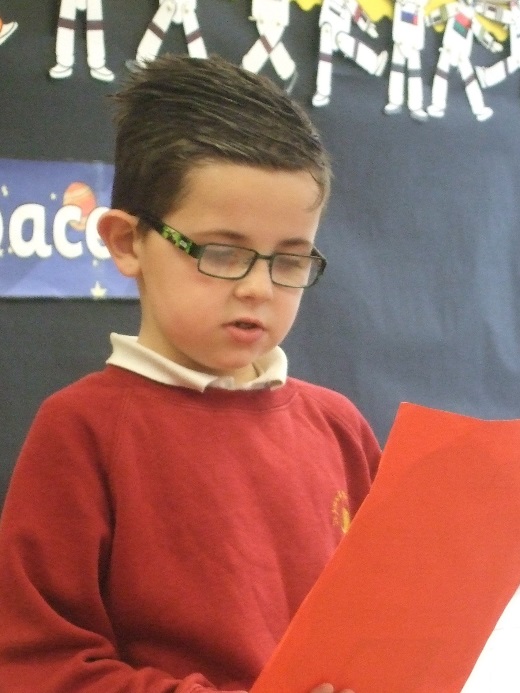 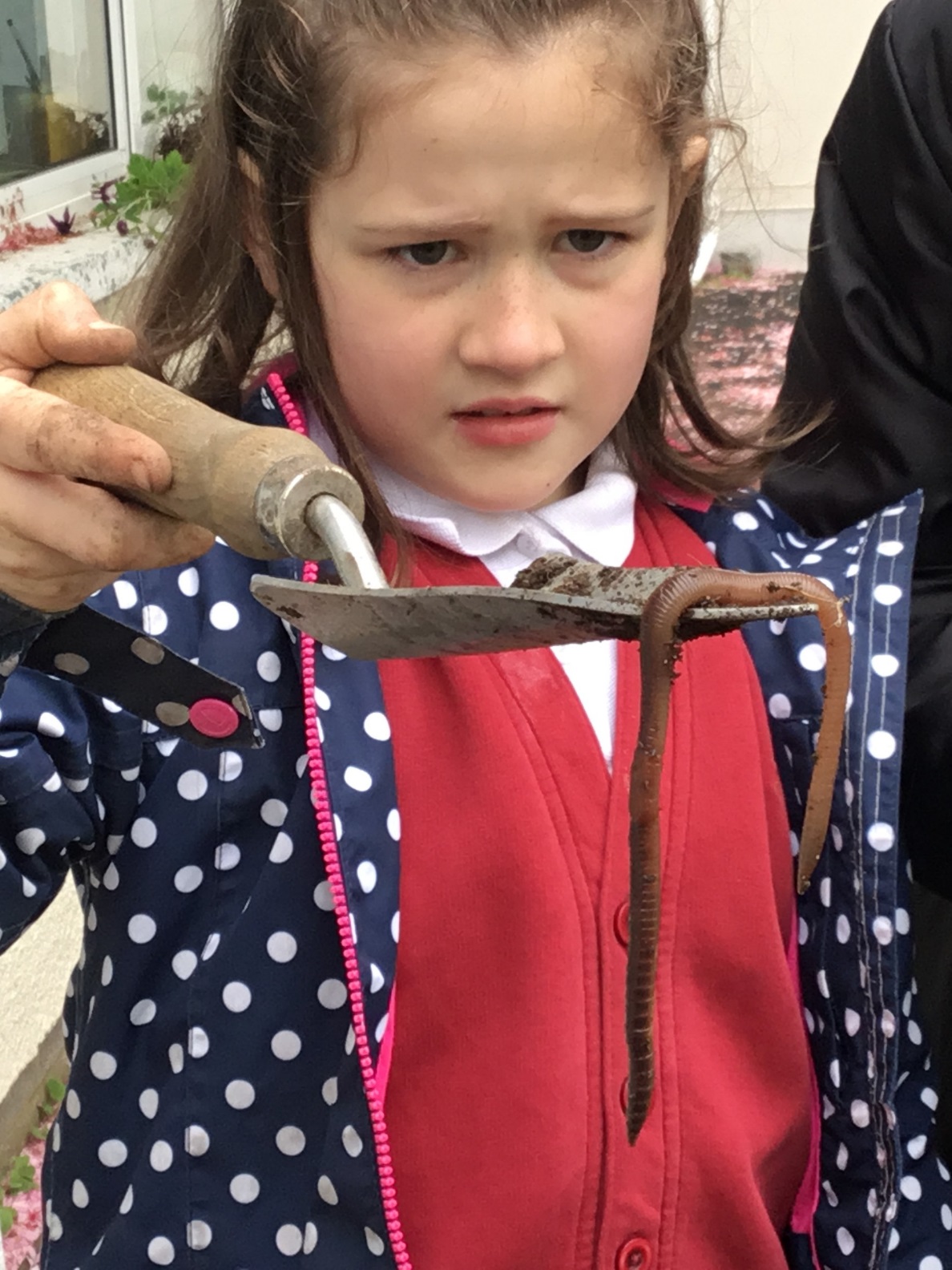 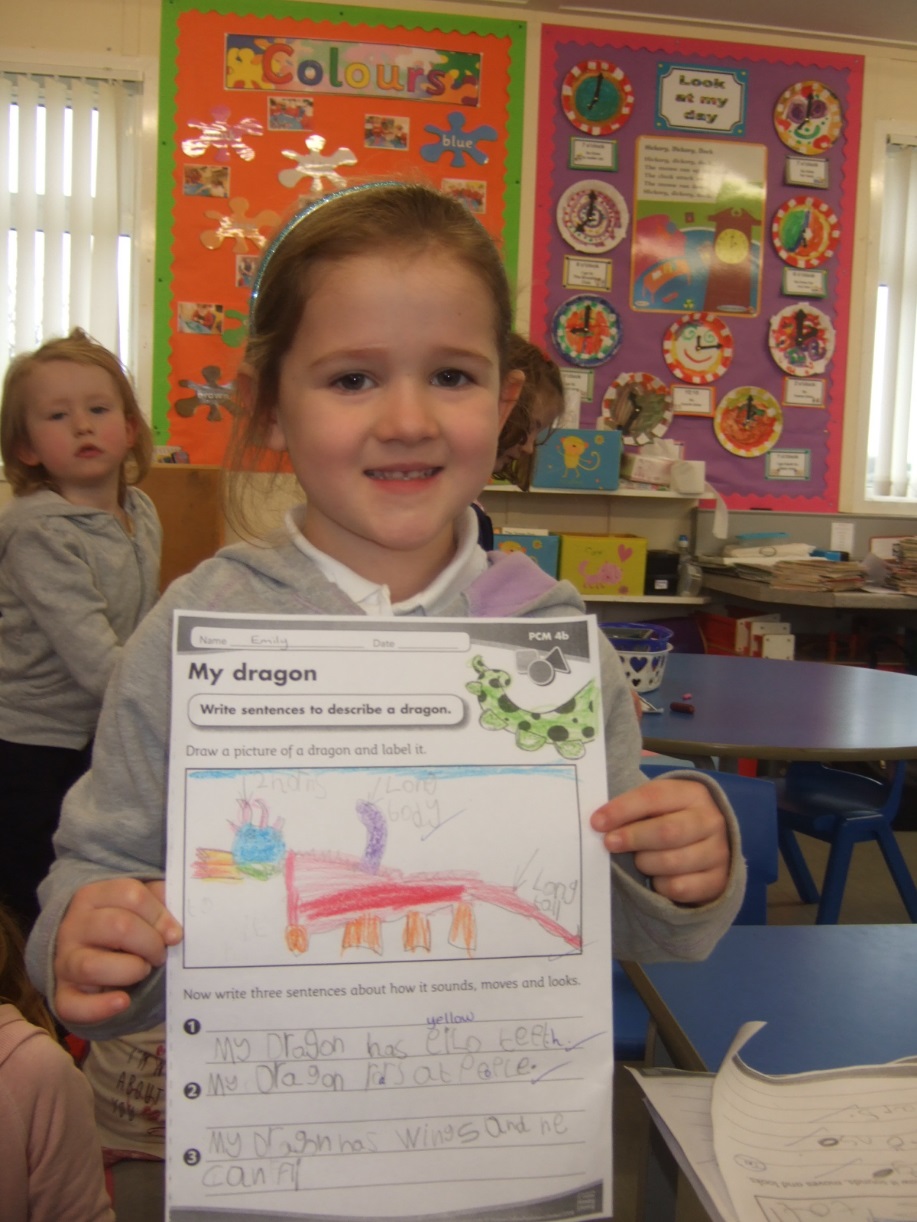 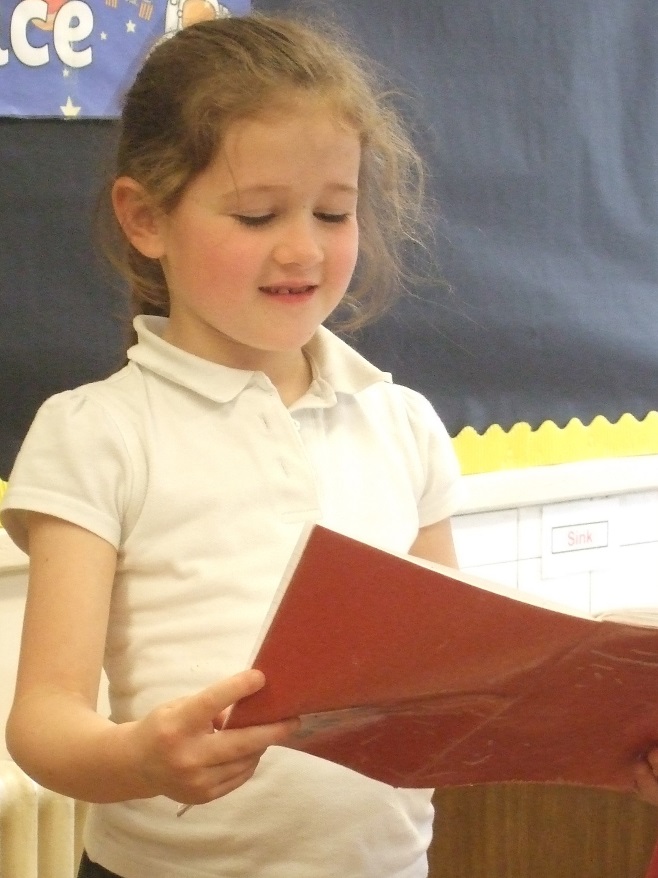 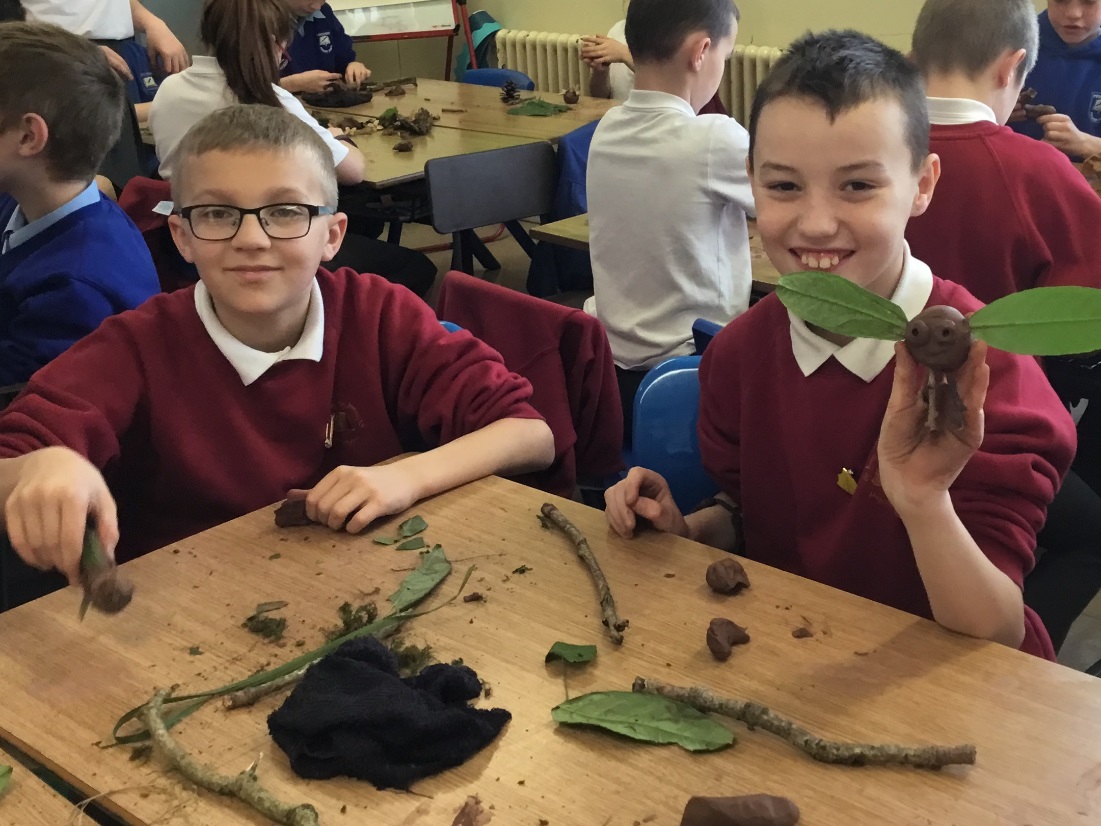 Being creative.
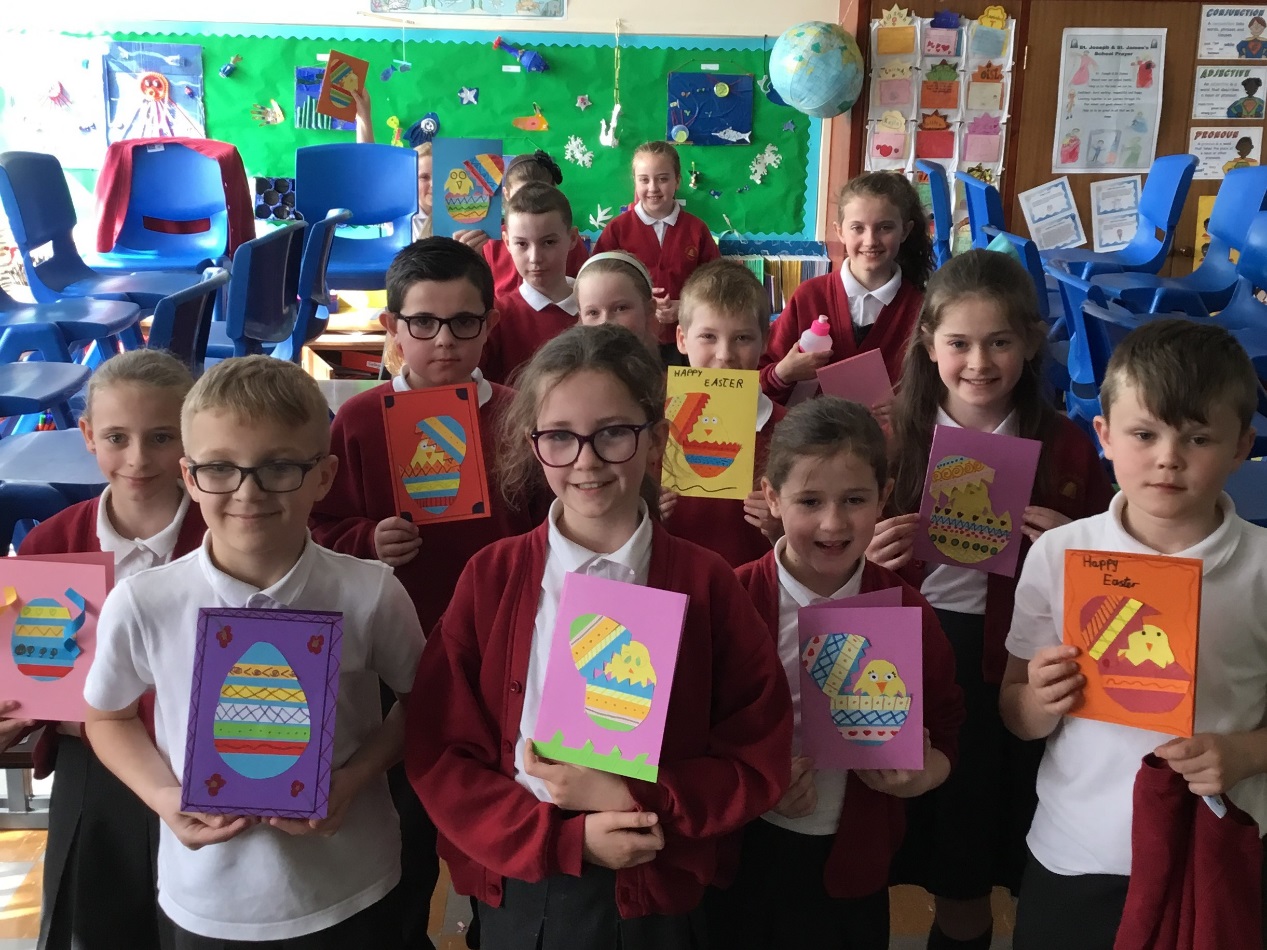 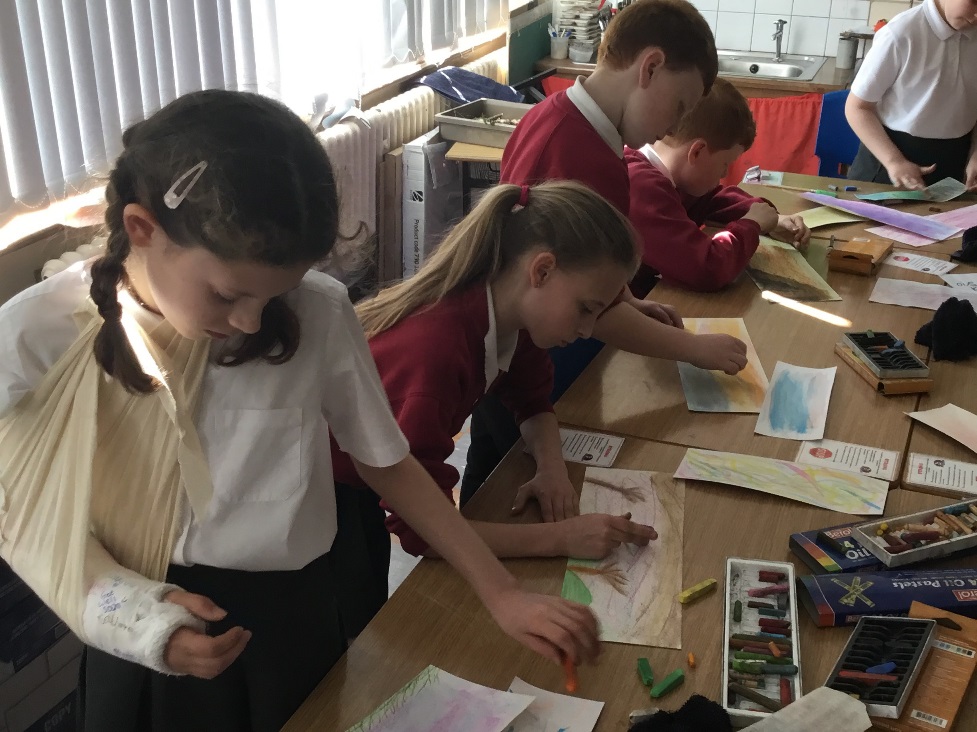 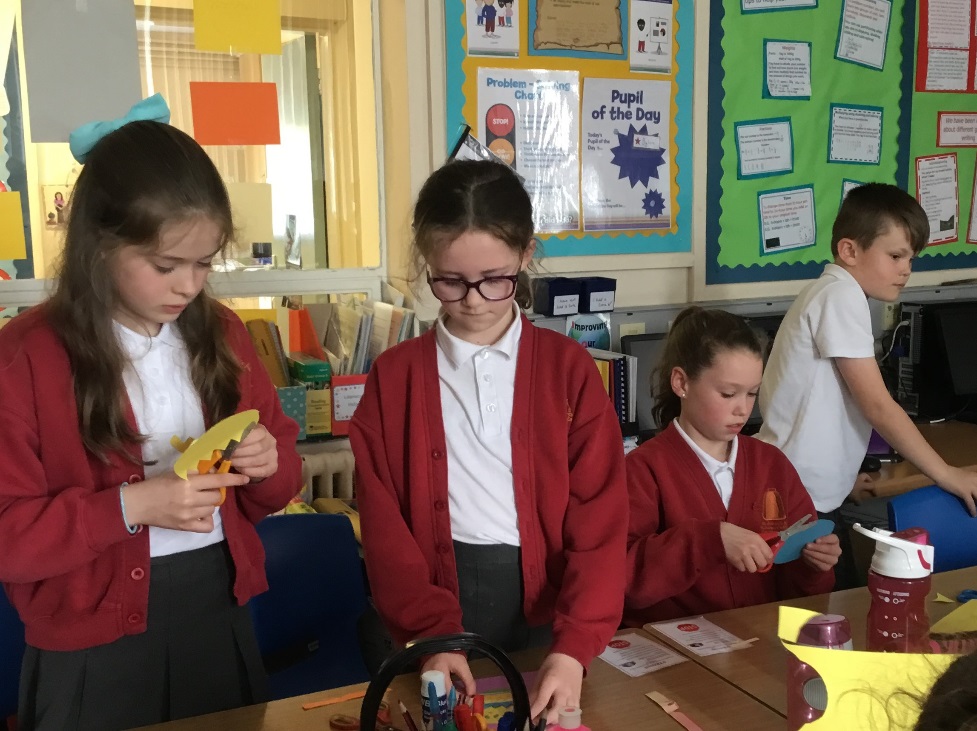 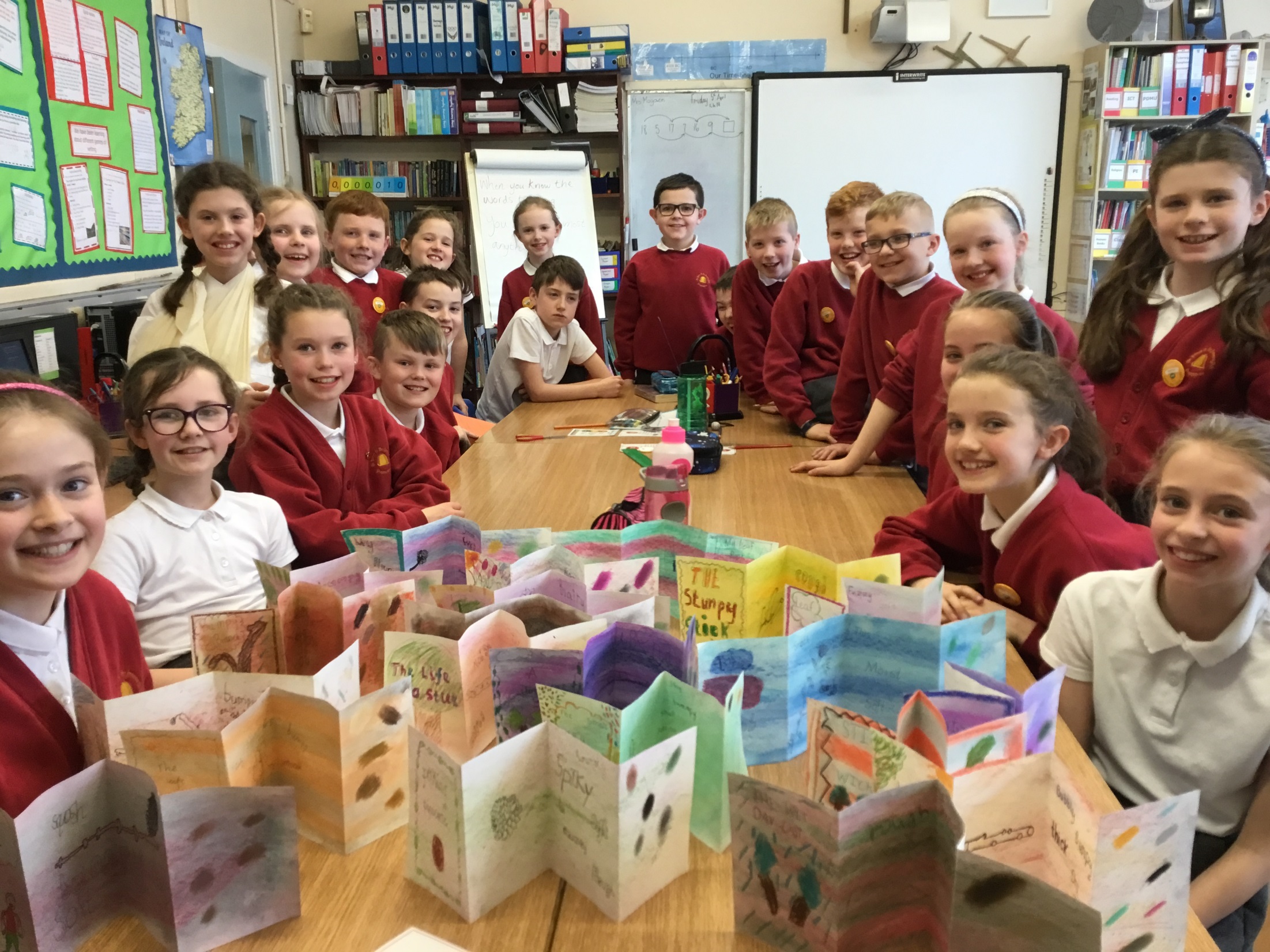 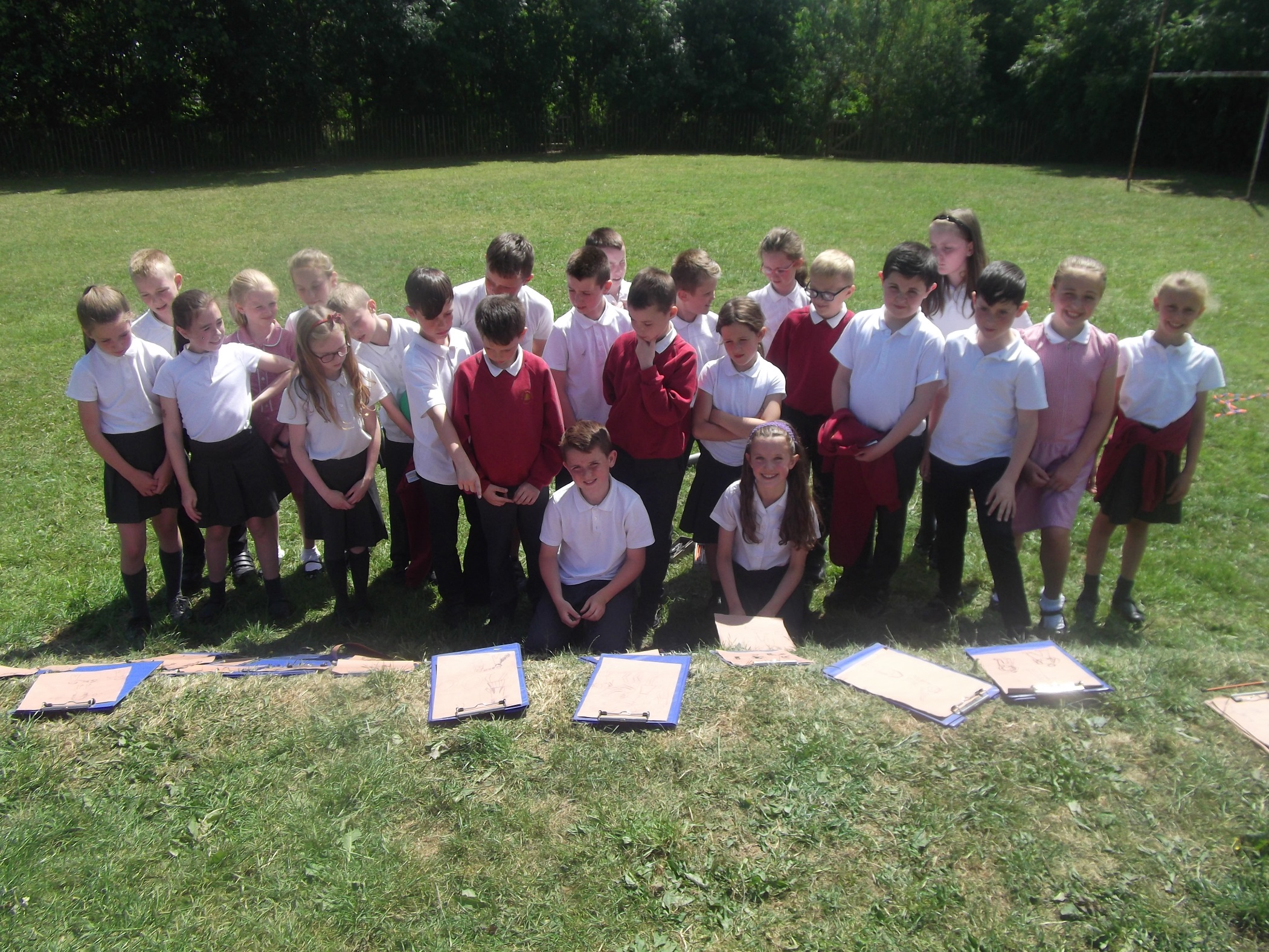 Did the sun always shine on us?
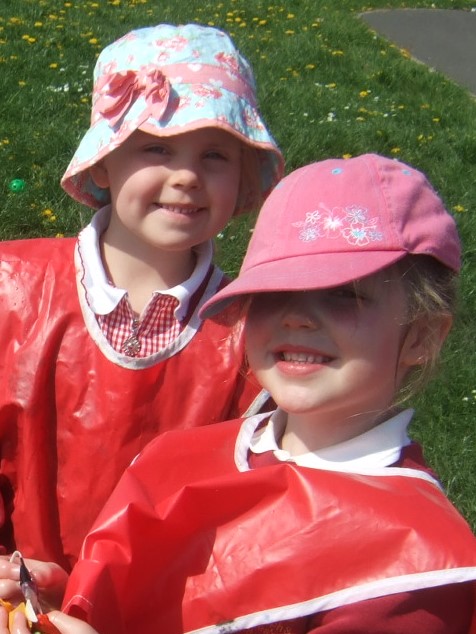 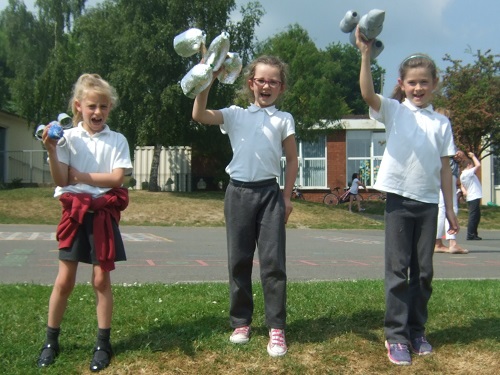 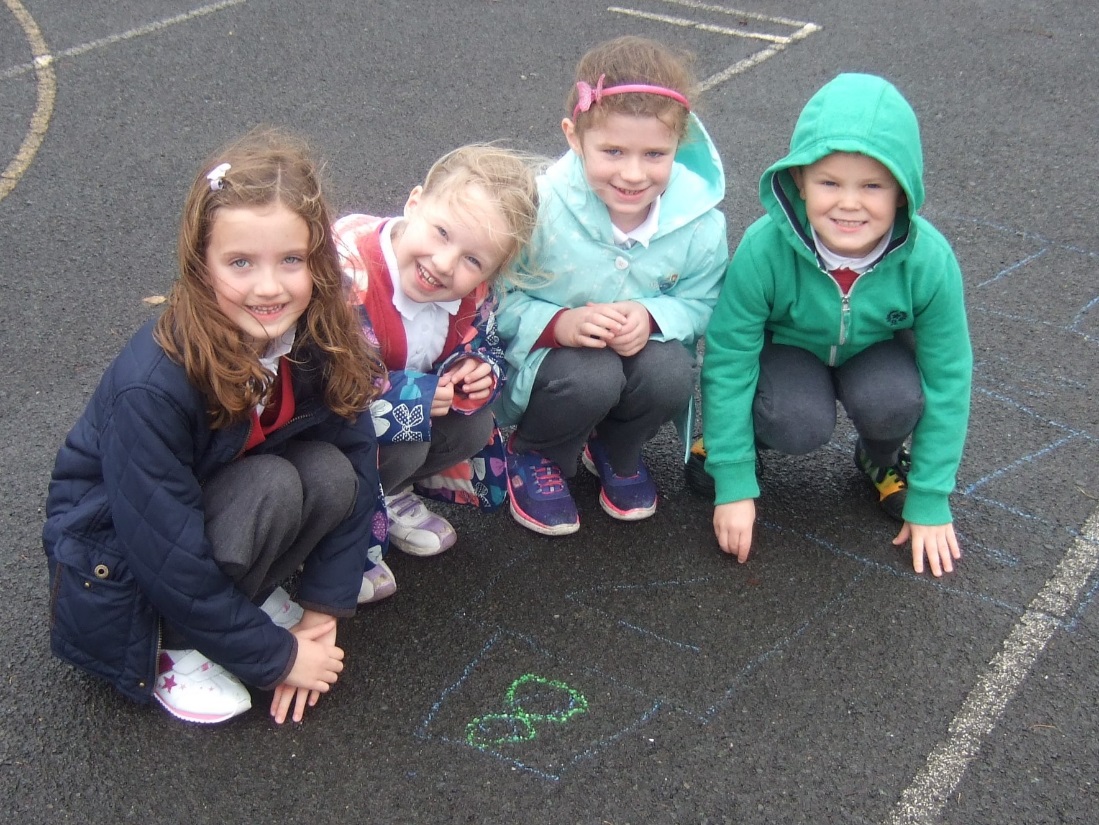 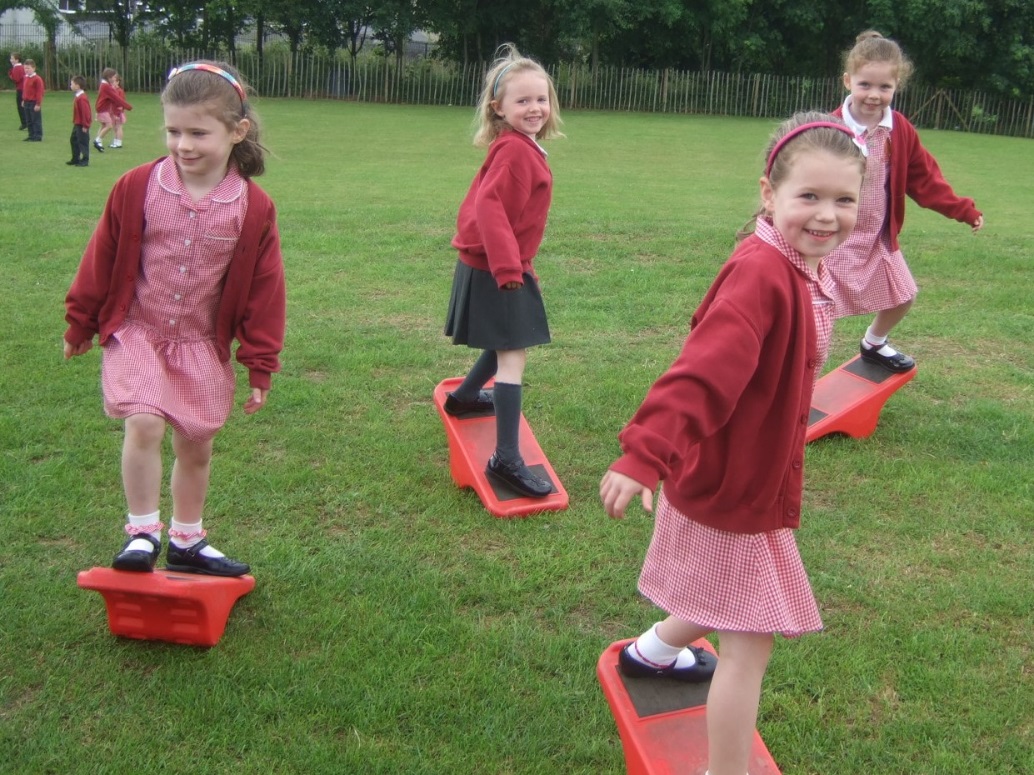 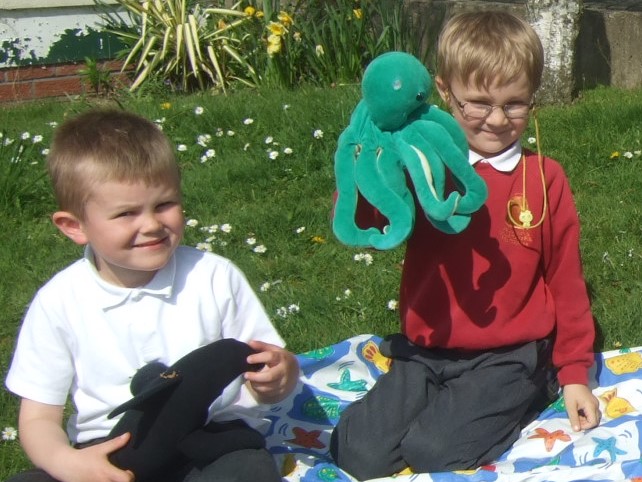 Seems like it!
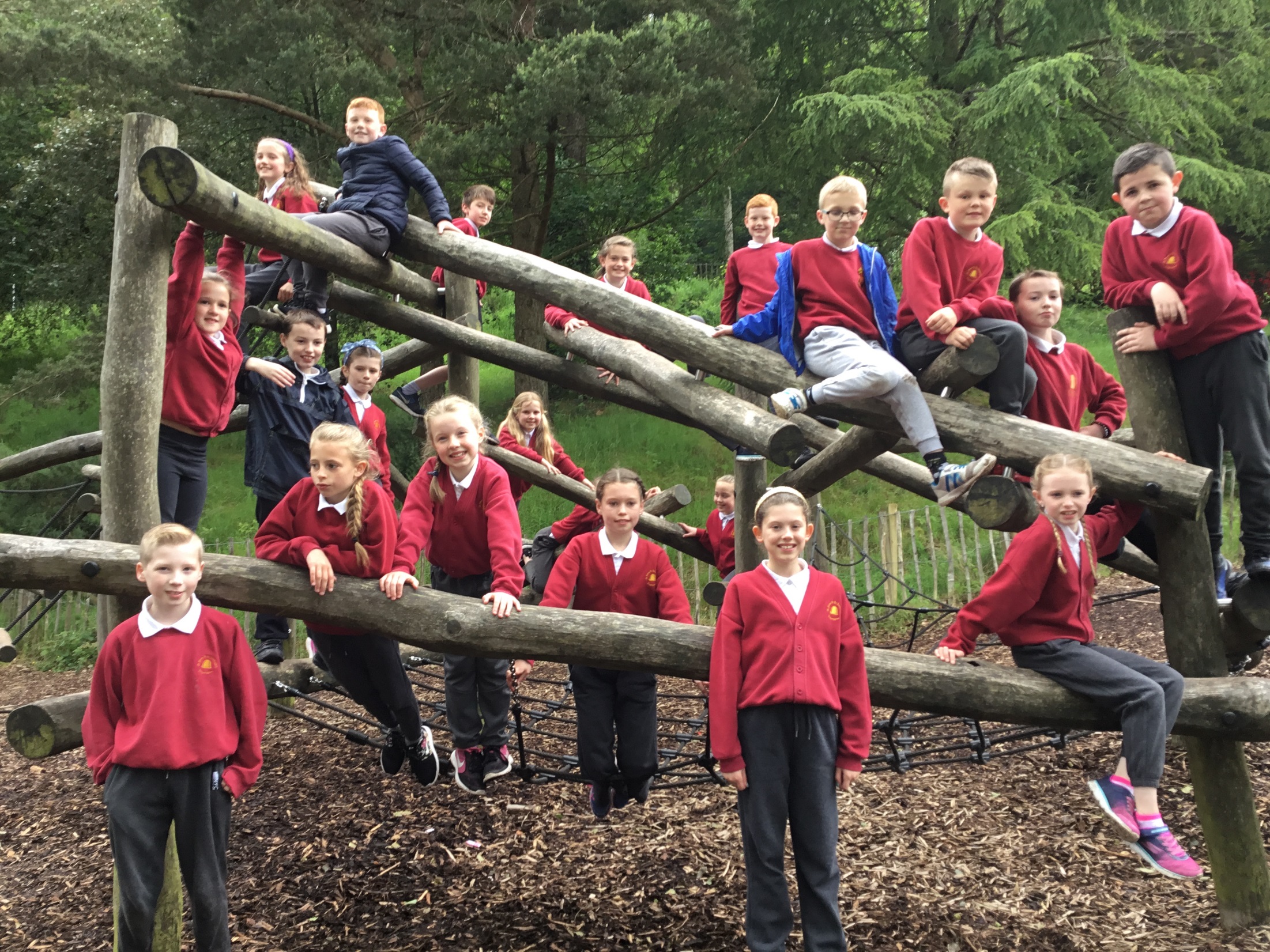 It did in Slieve Gullion!

June 2019
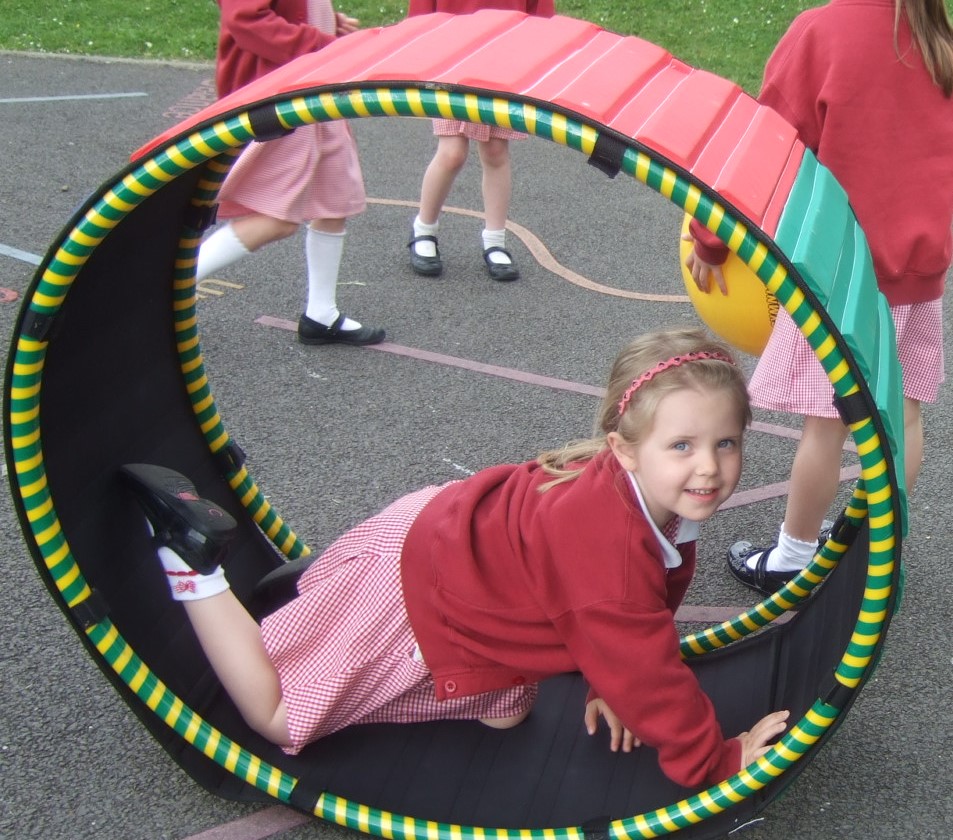 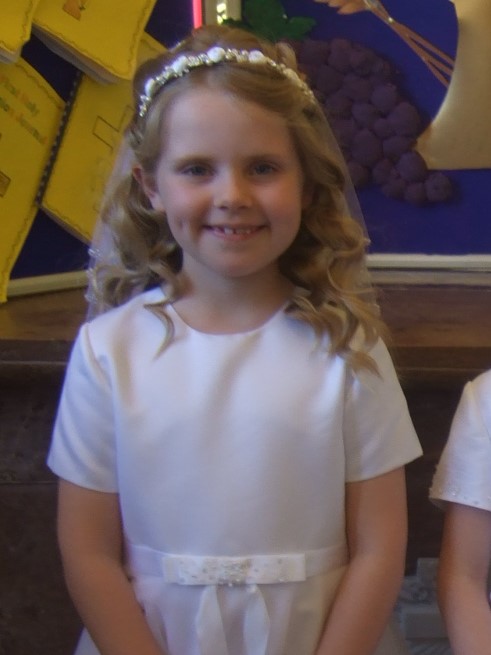 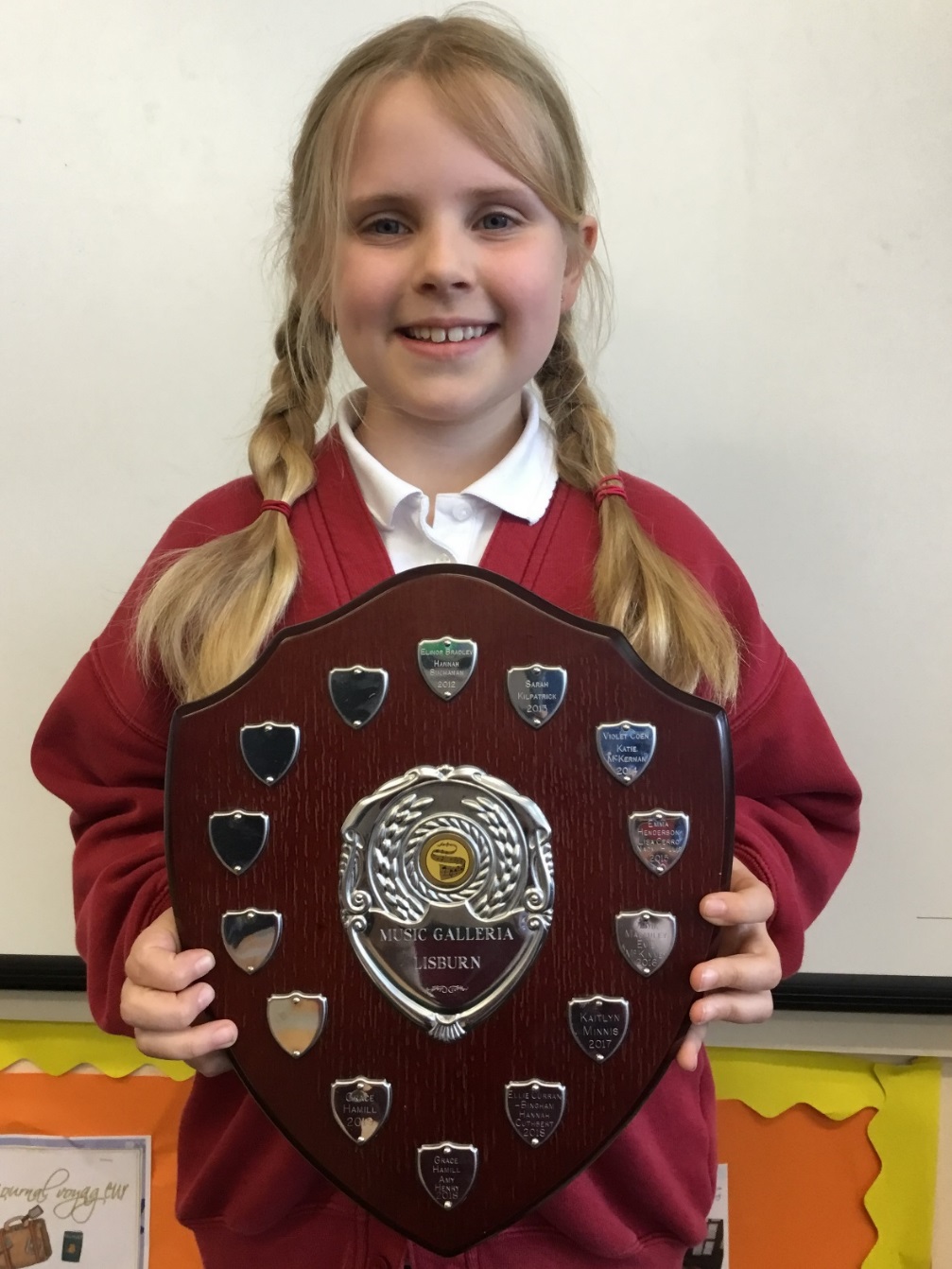 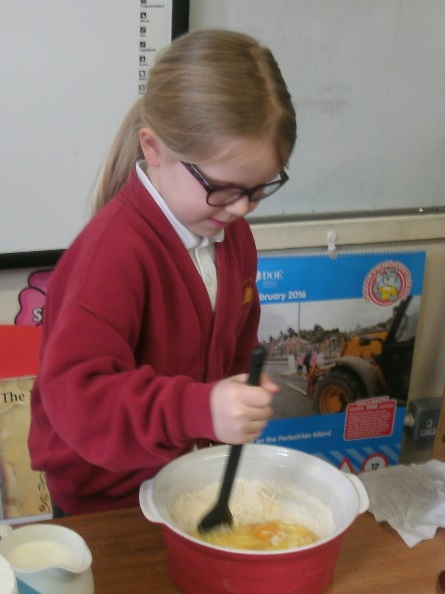 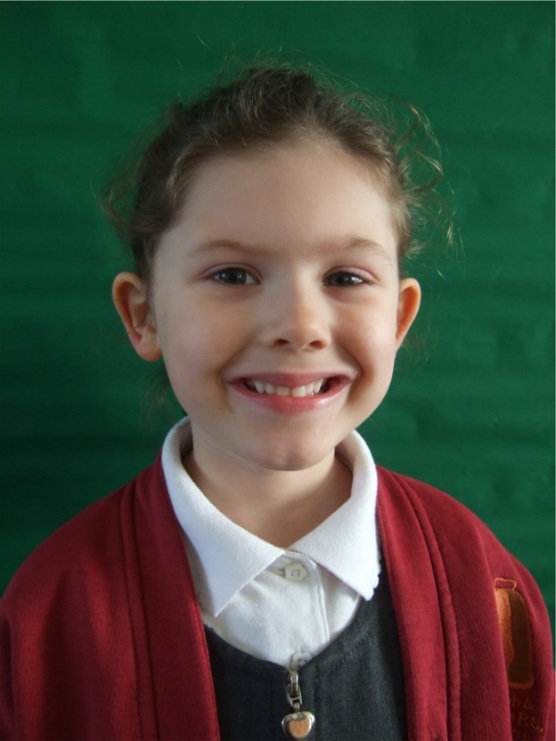 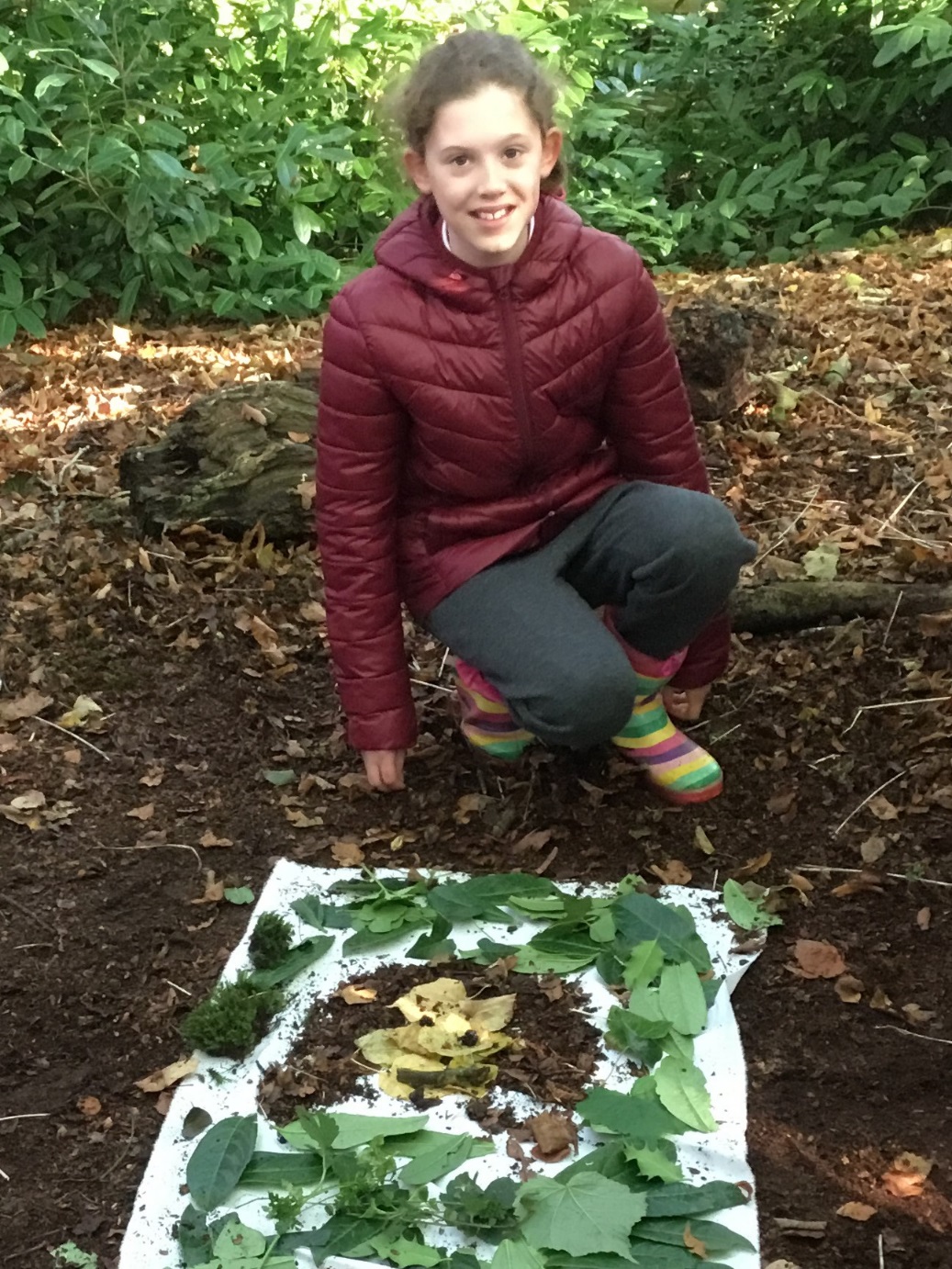 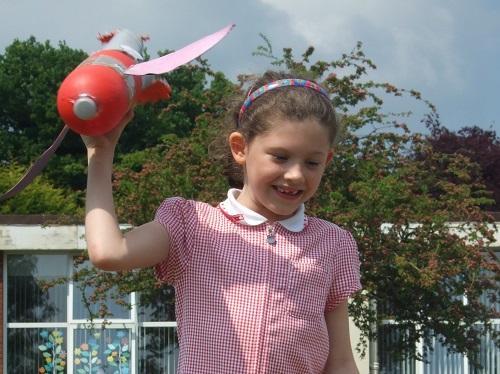 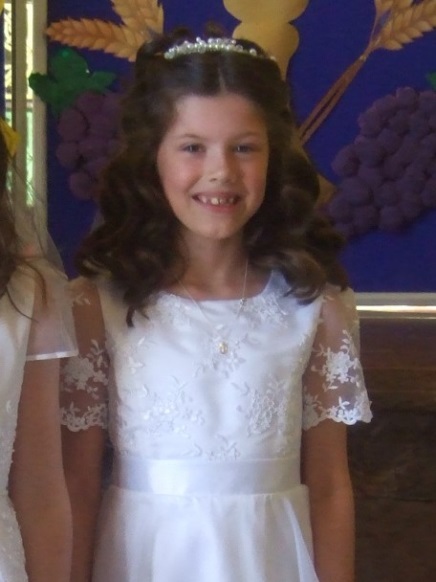 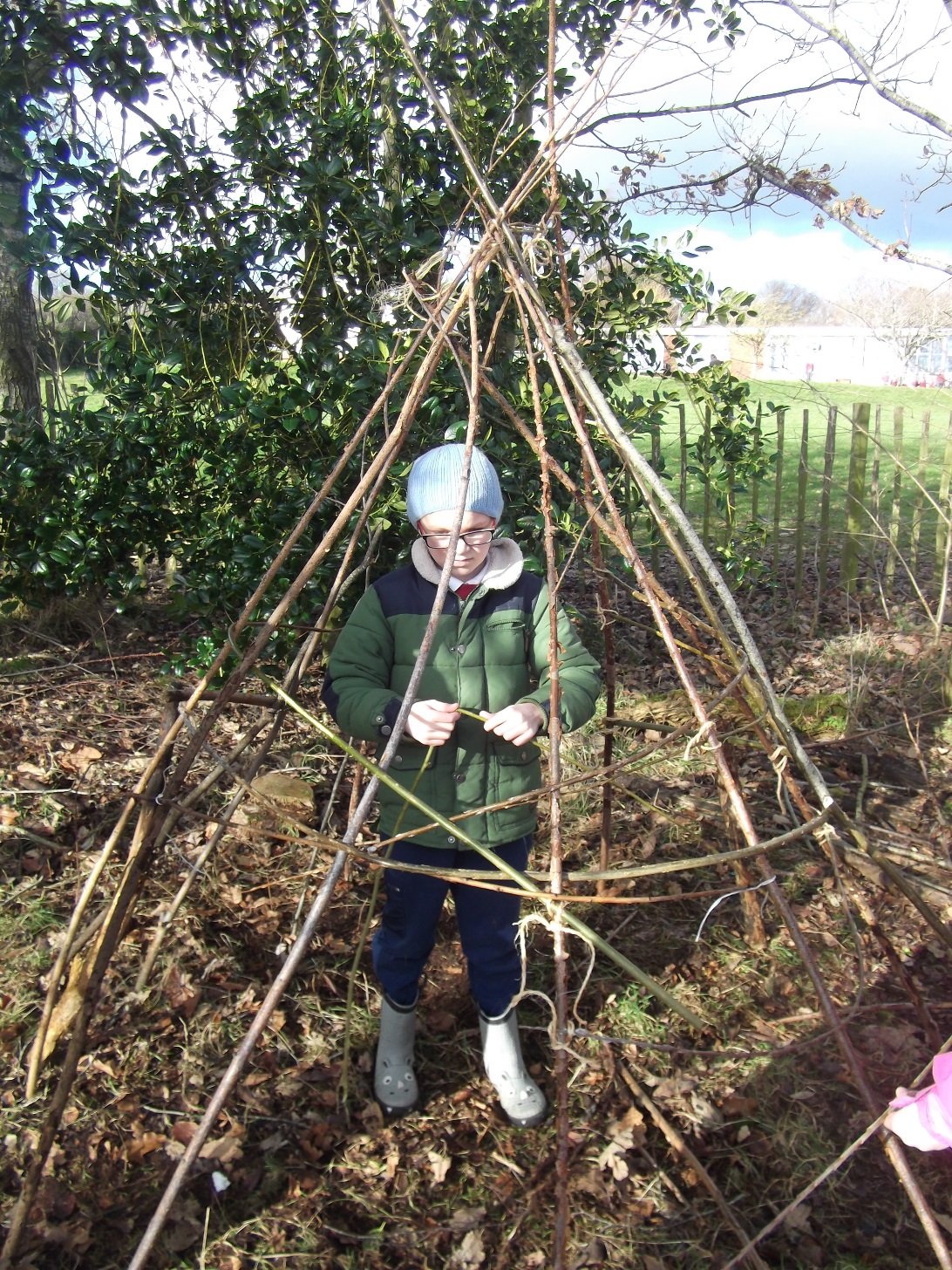 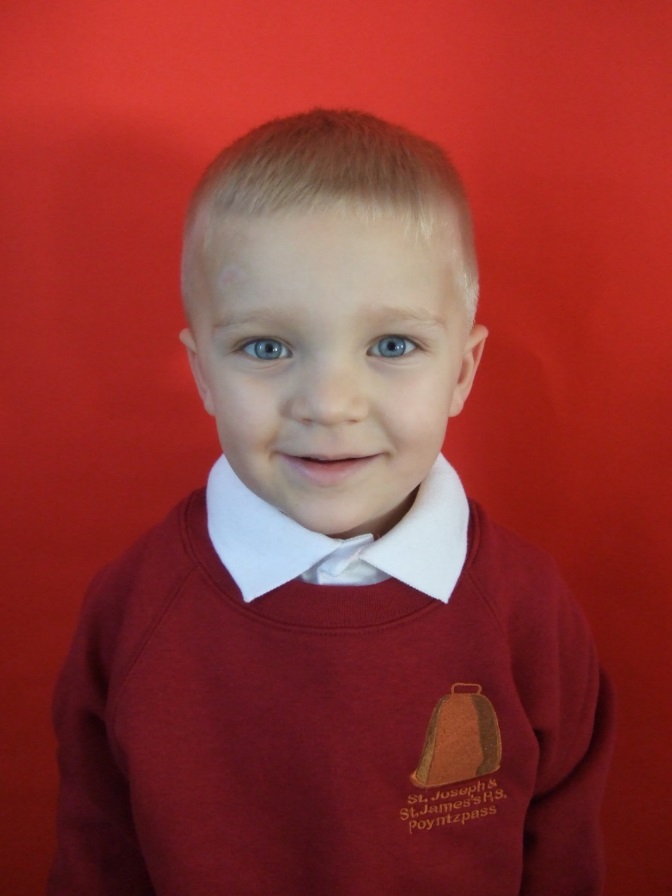 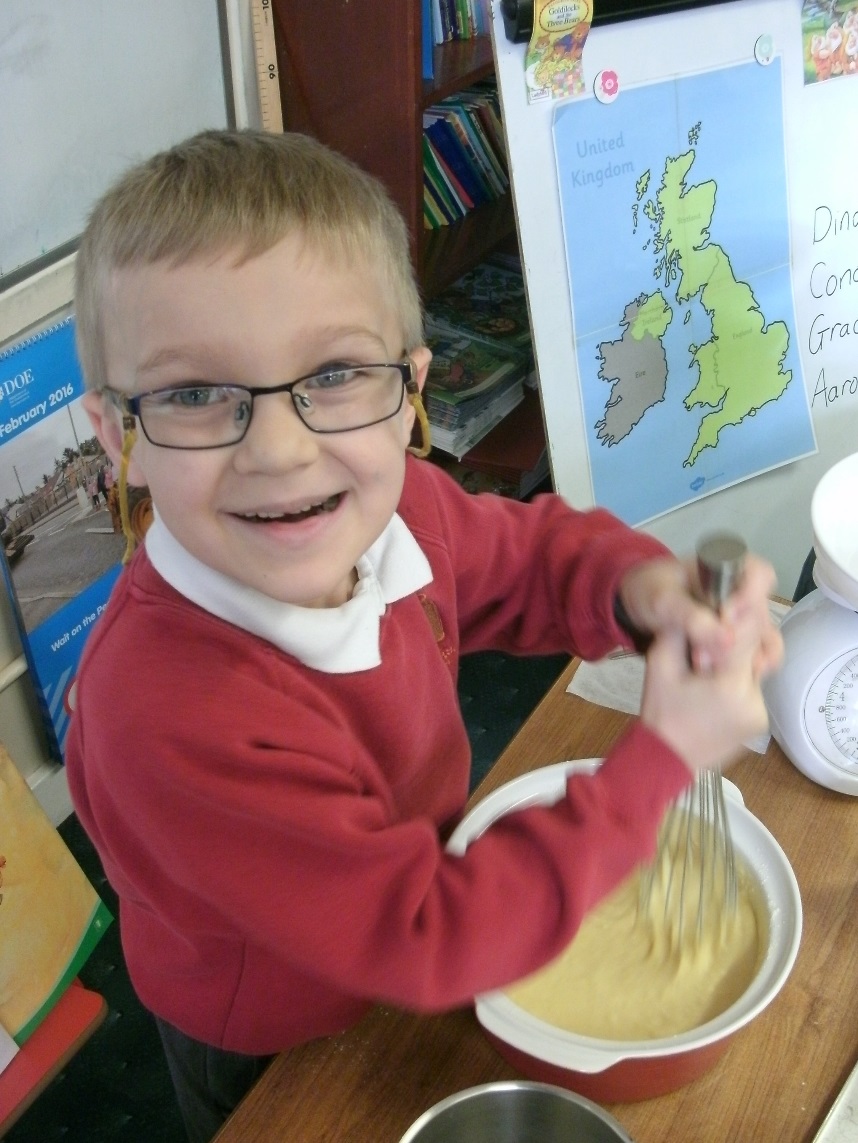 With our Roots of Empathy teacher!
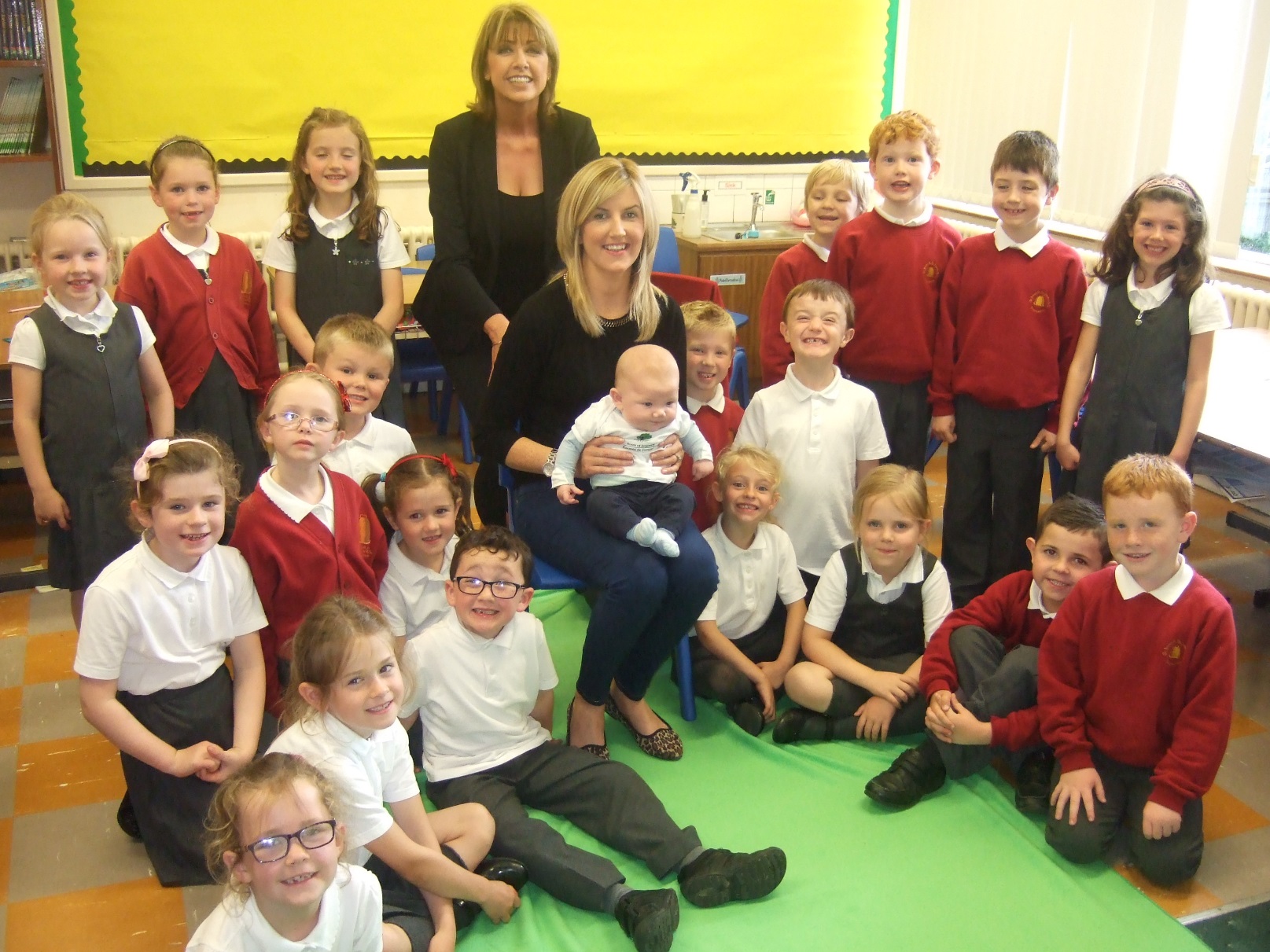 Dressing Up…
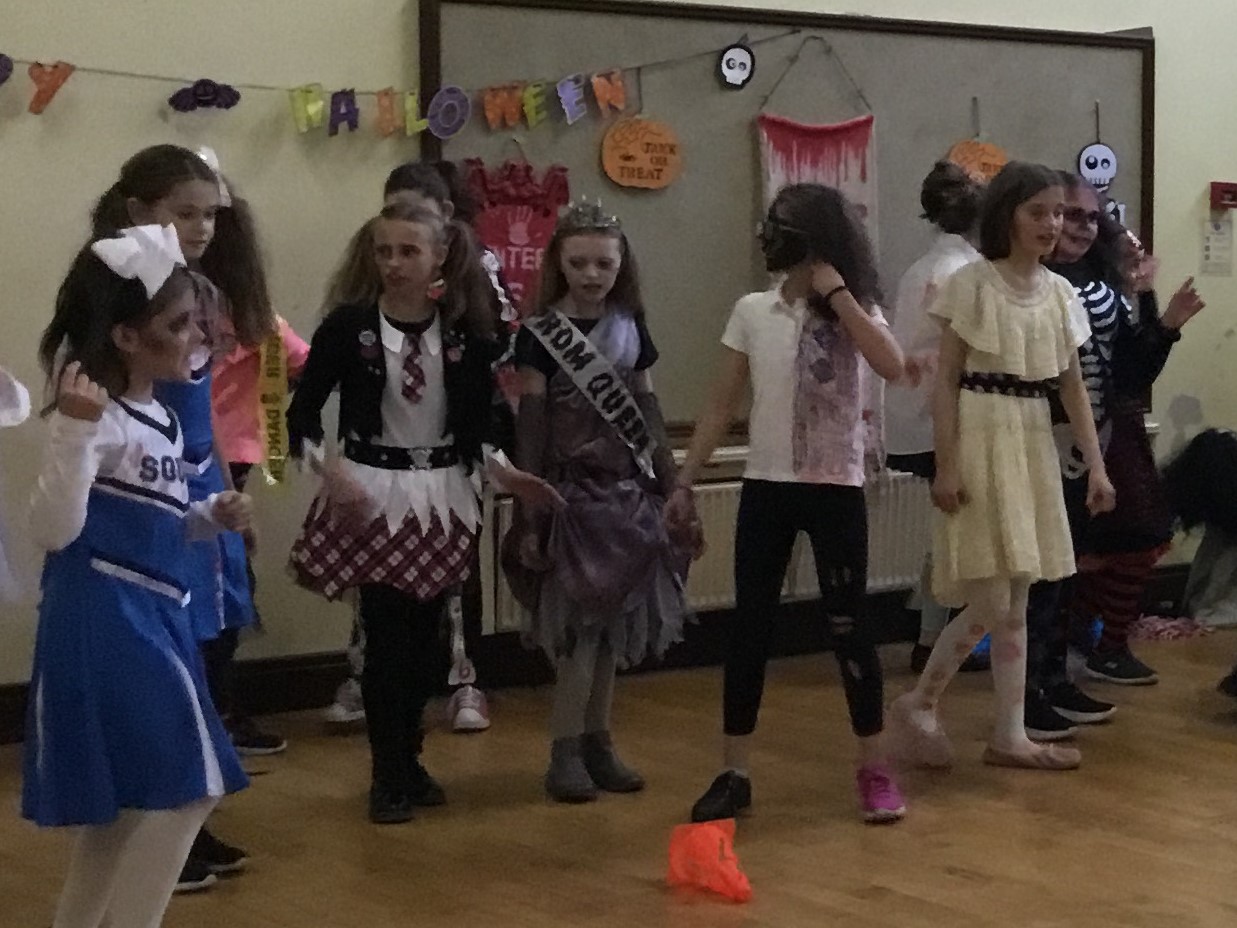 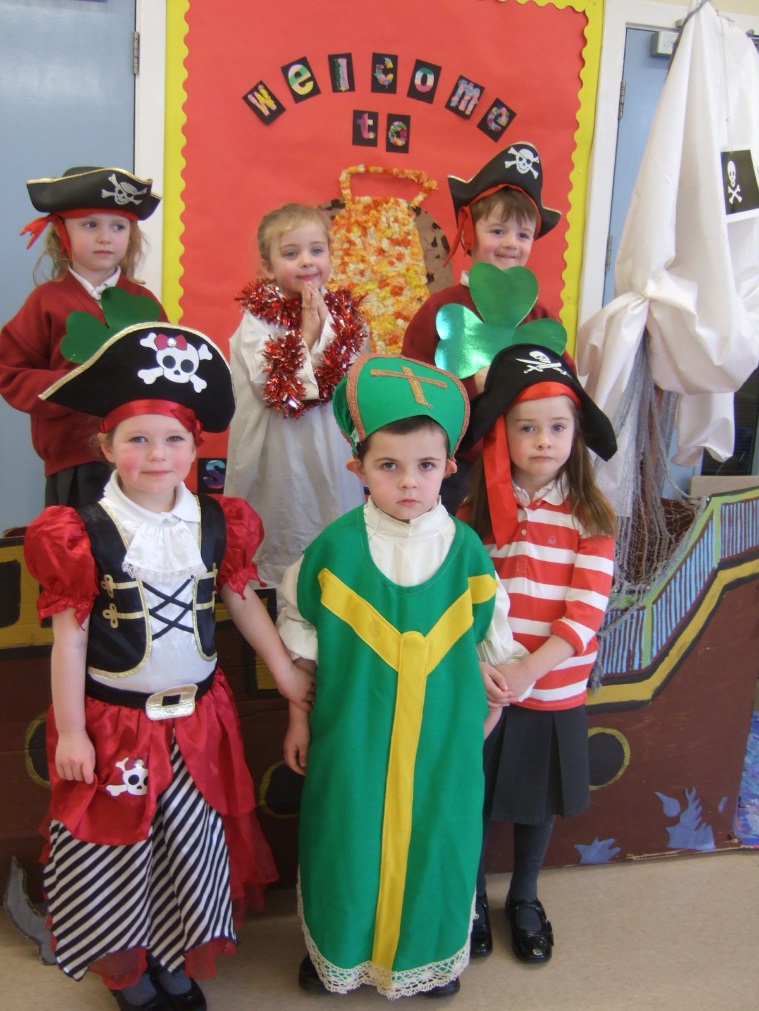 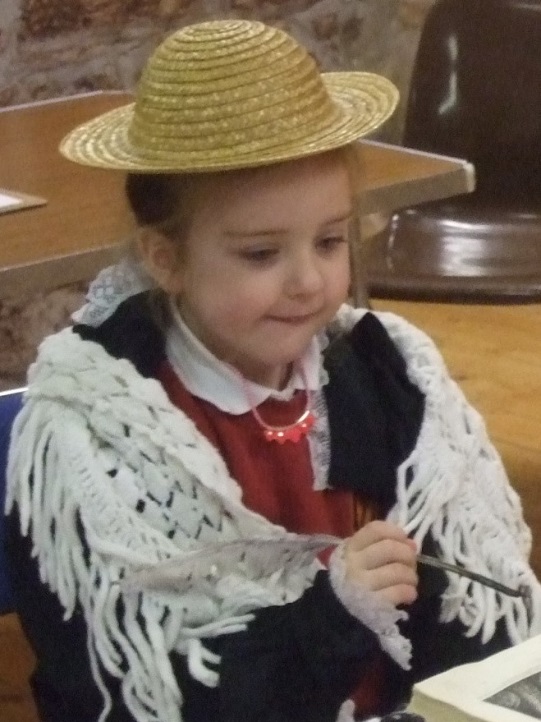 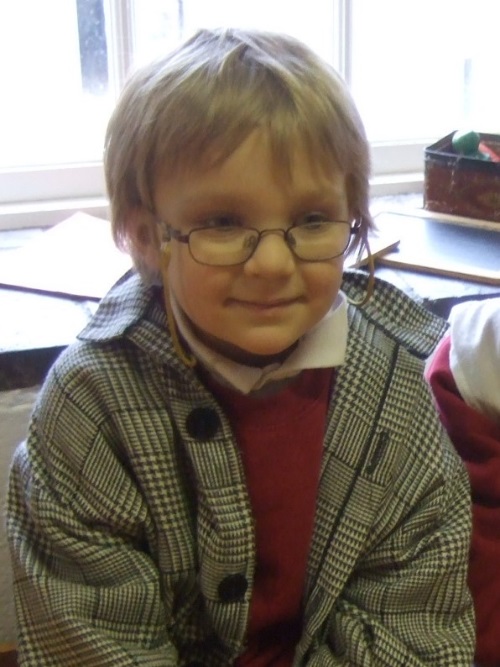 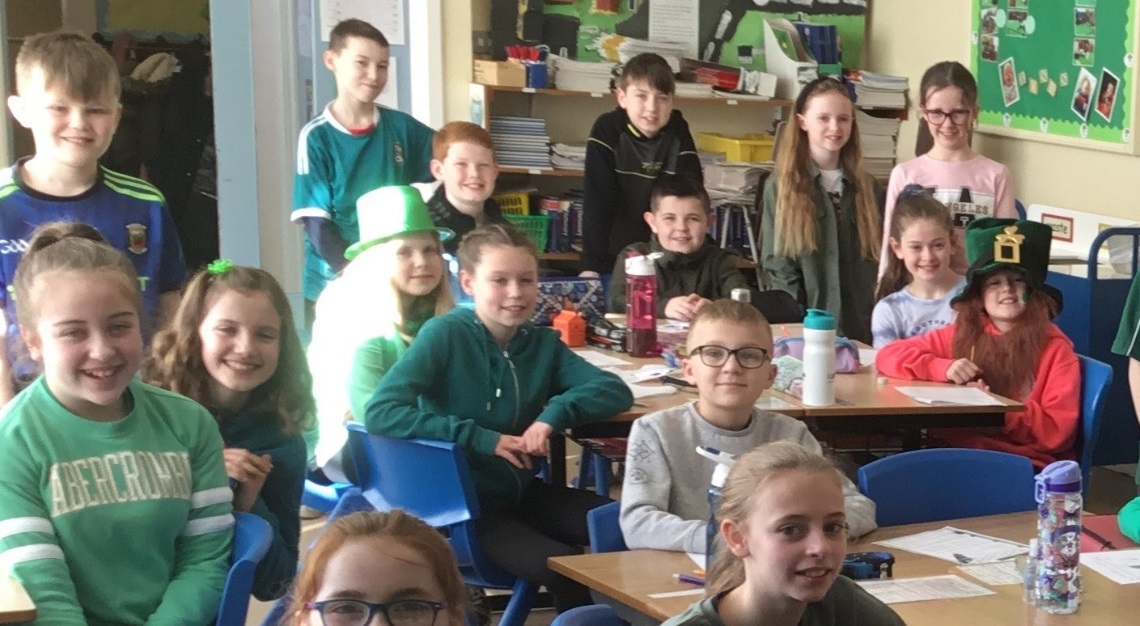 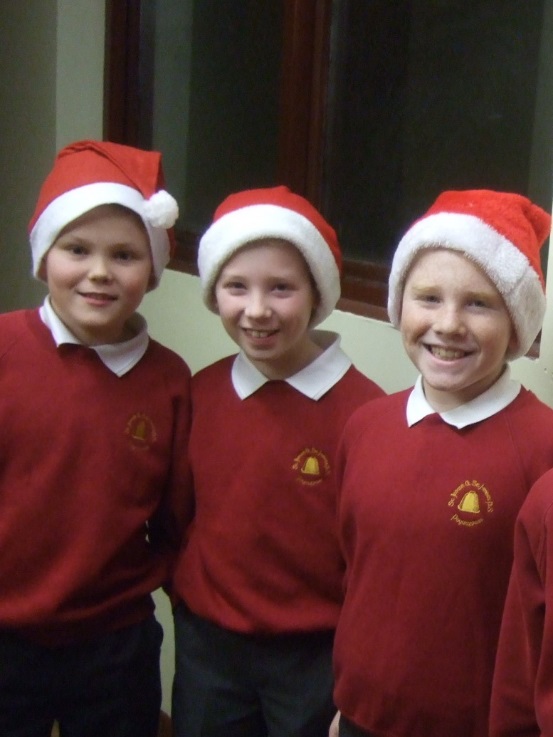 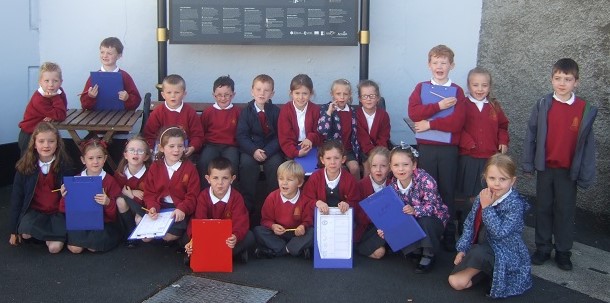 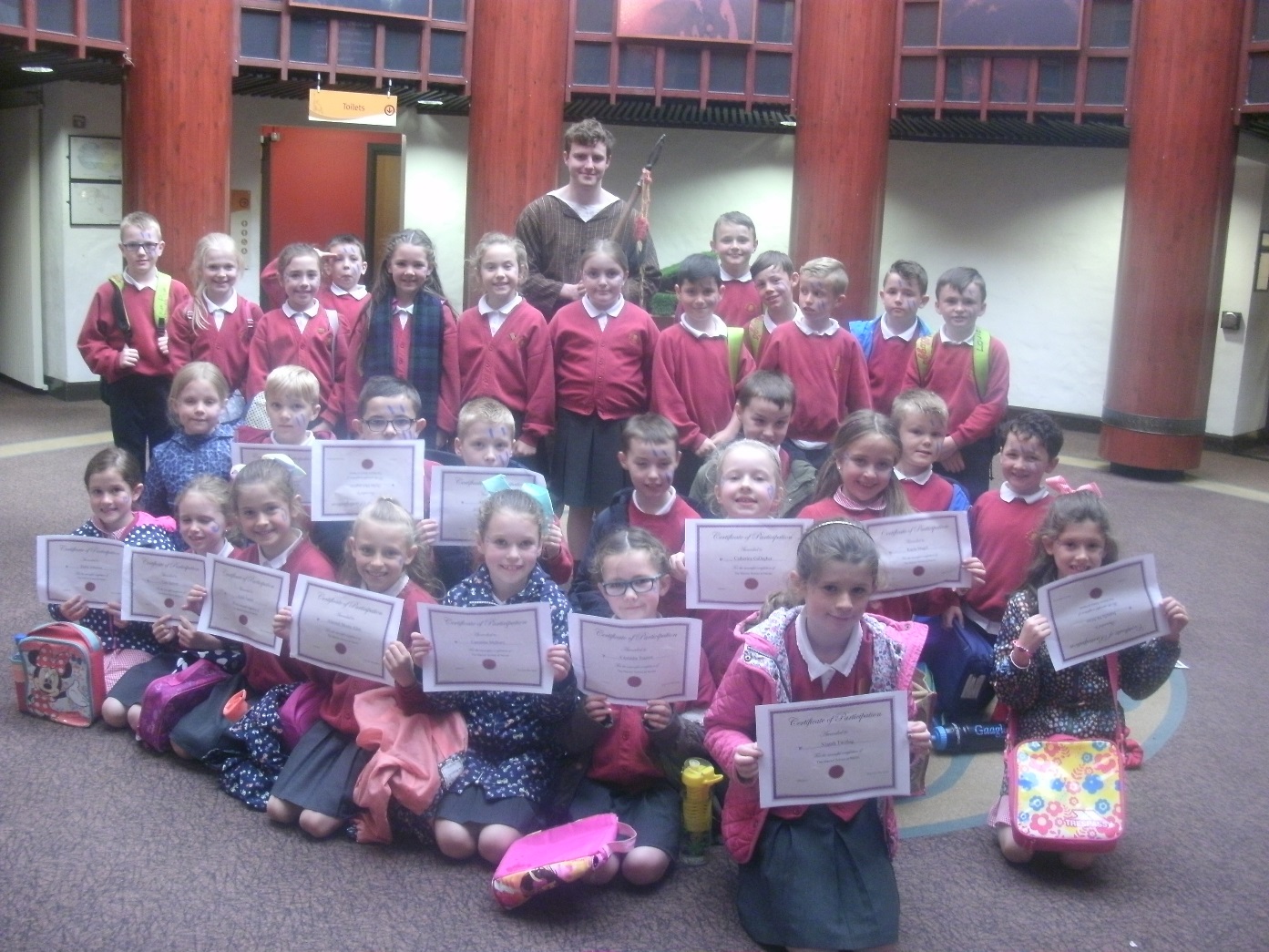 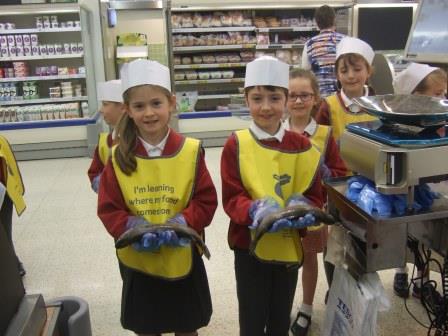 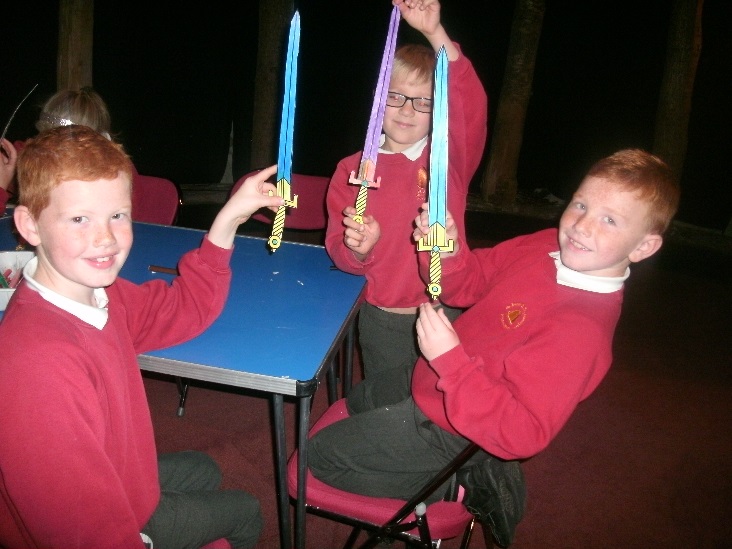 We went out and about.
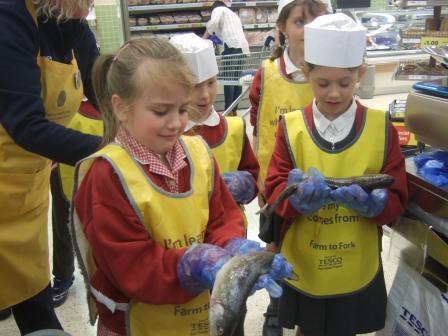 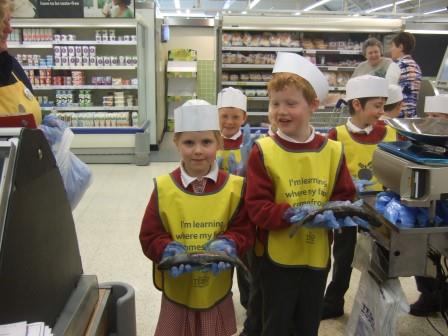 Every   little helps!
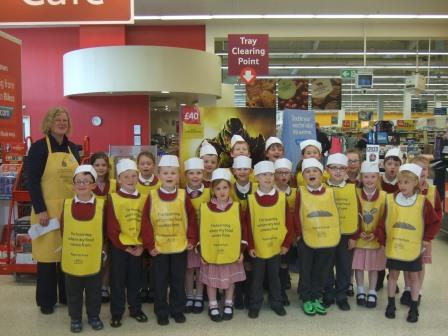 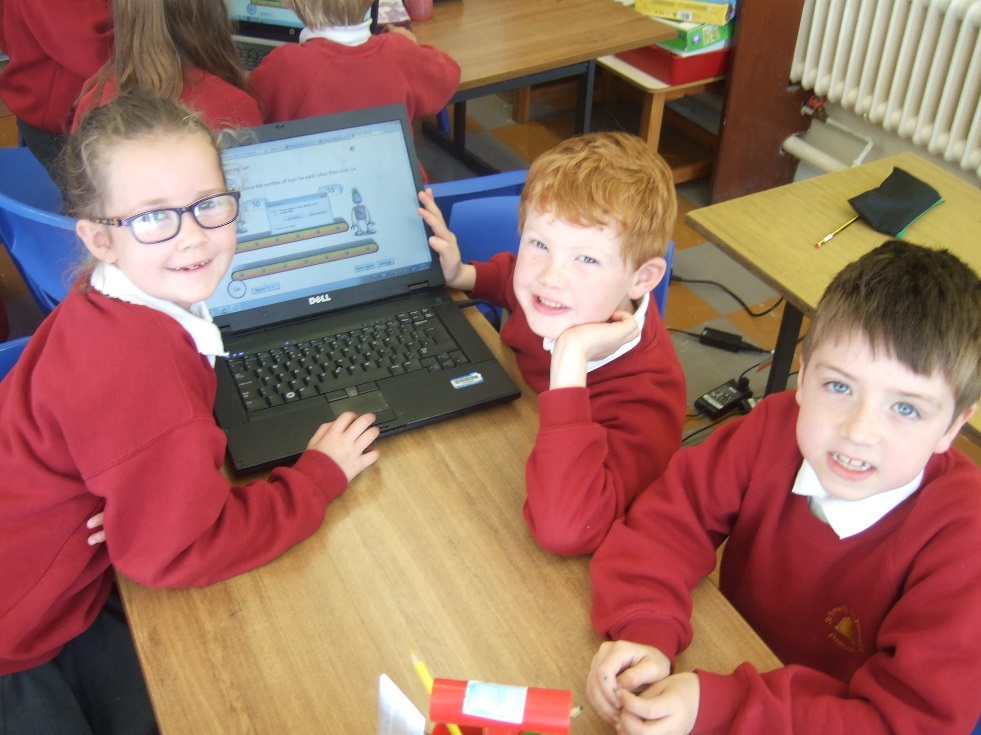 Sometimes we just worked in class.
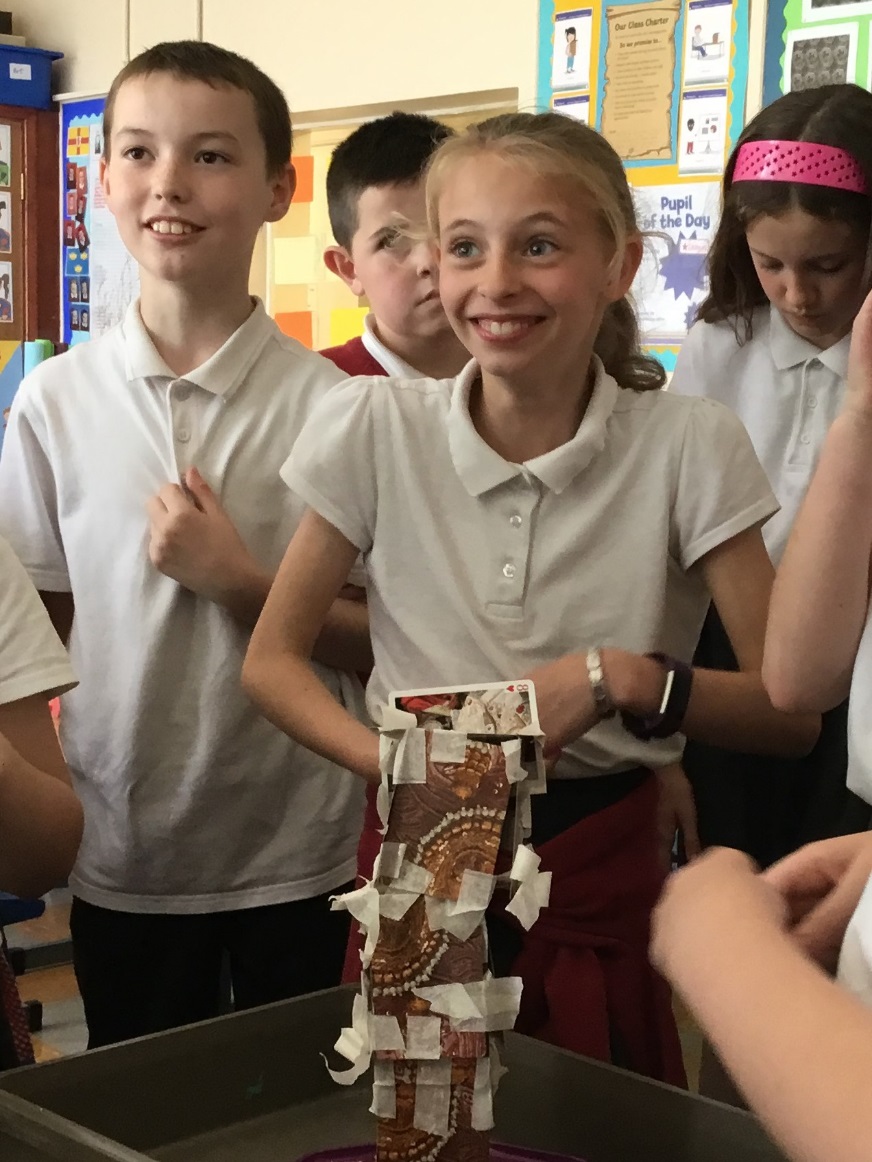 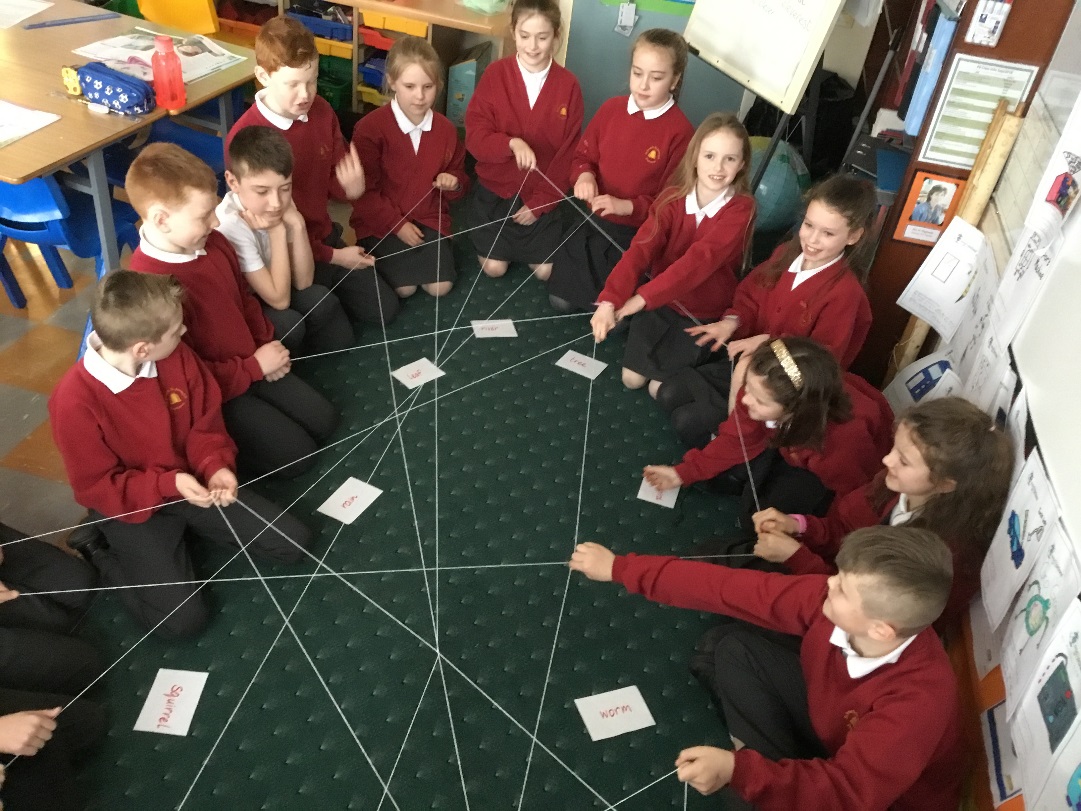 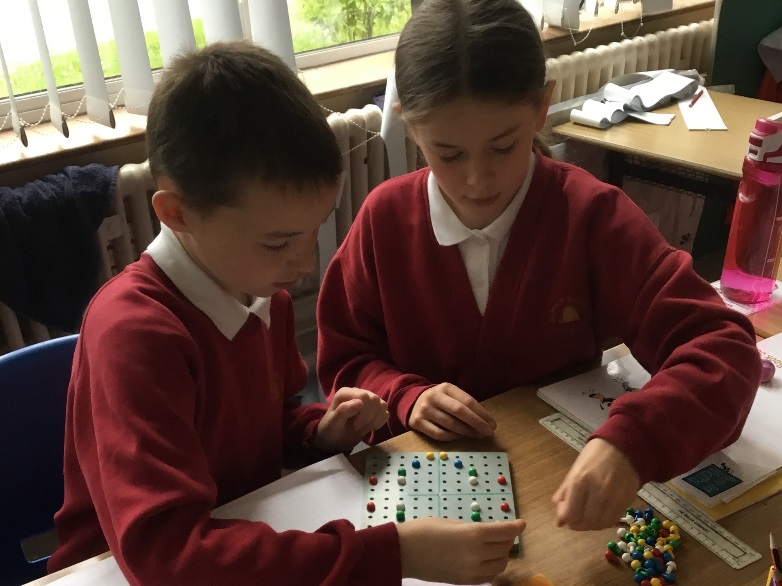 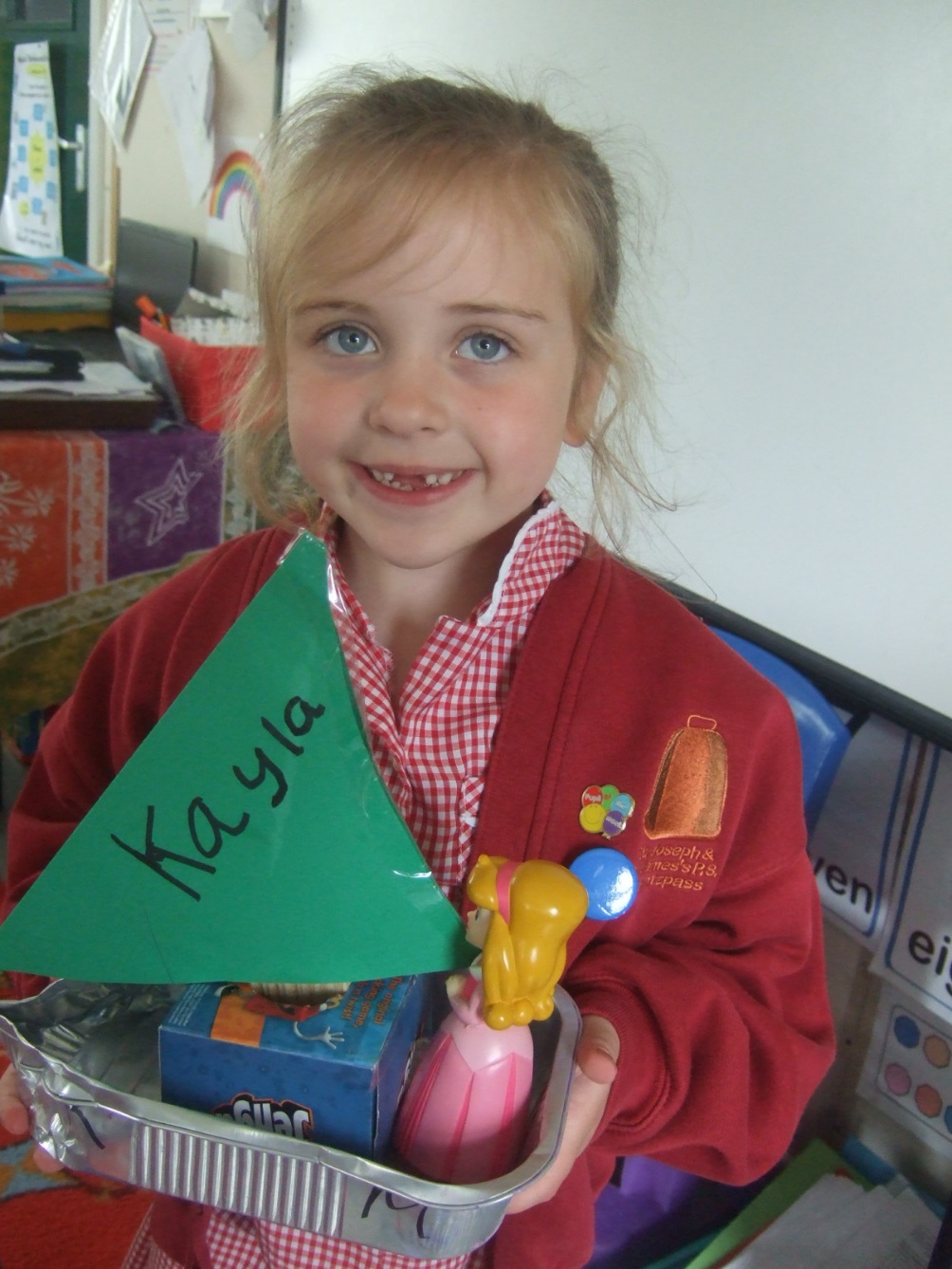 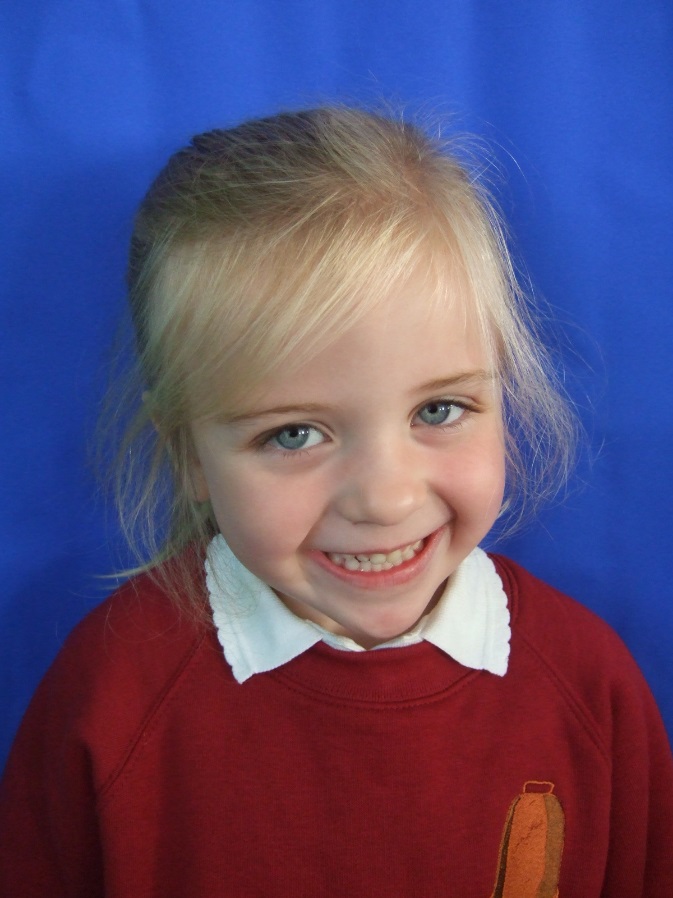 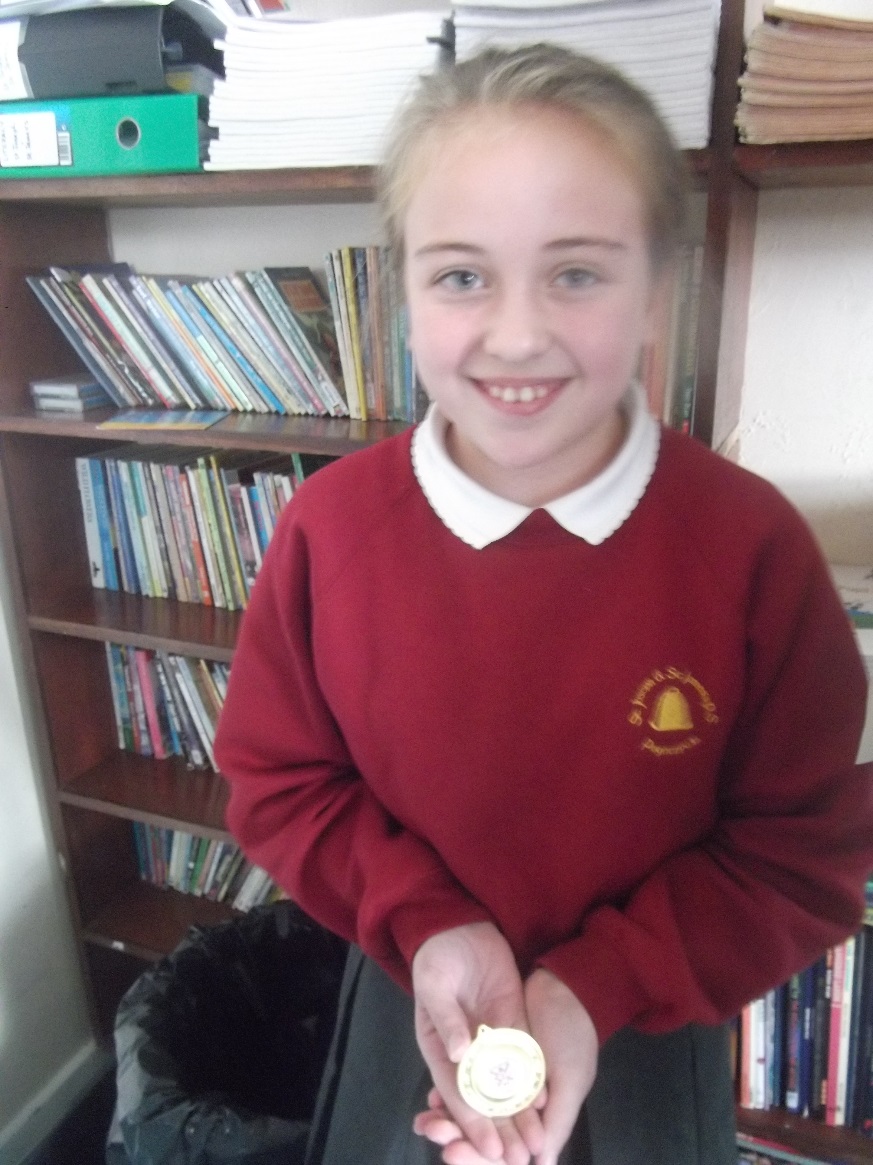 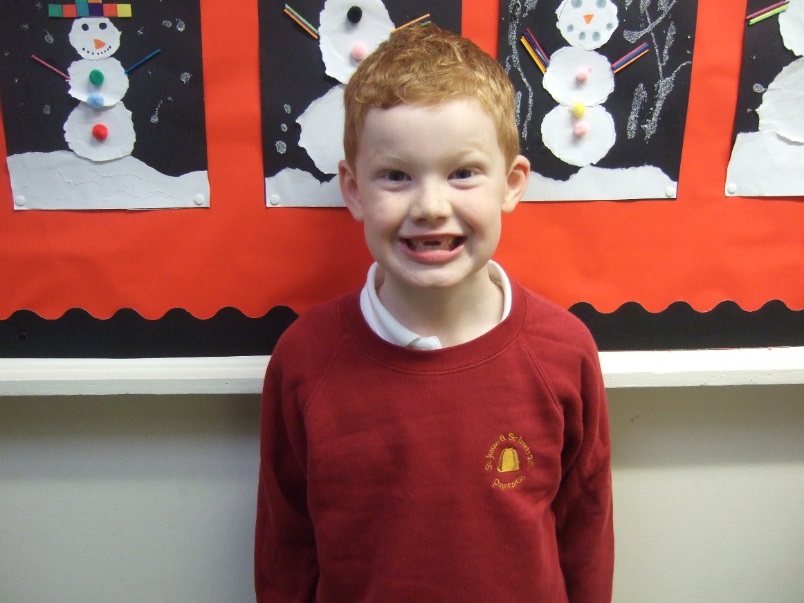 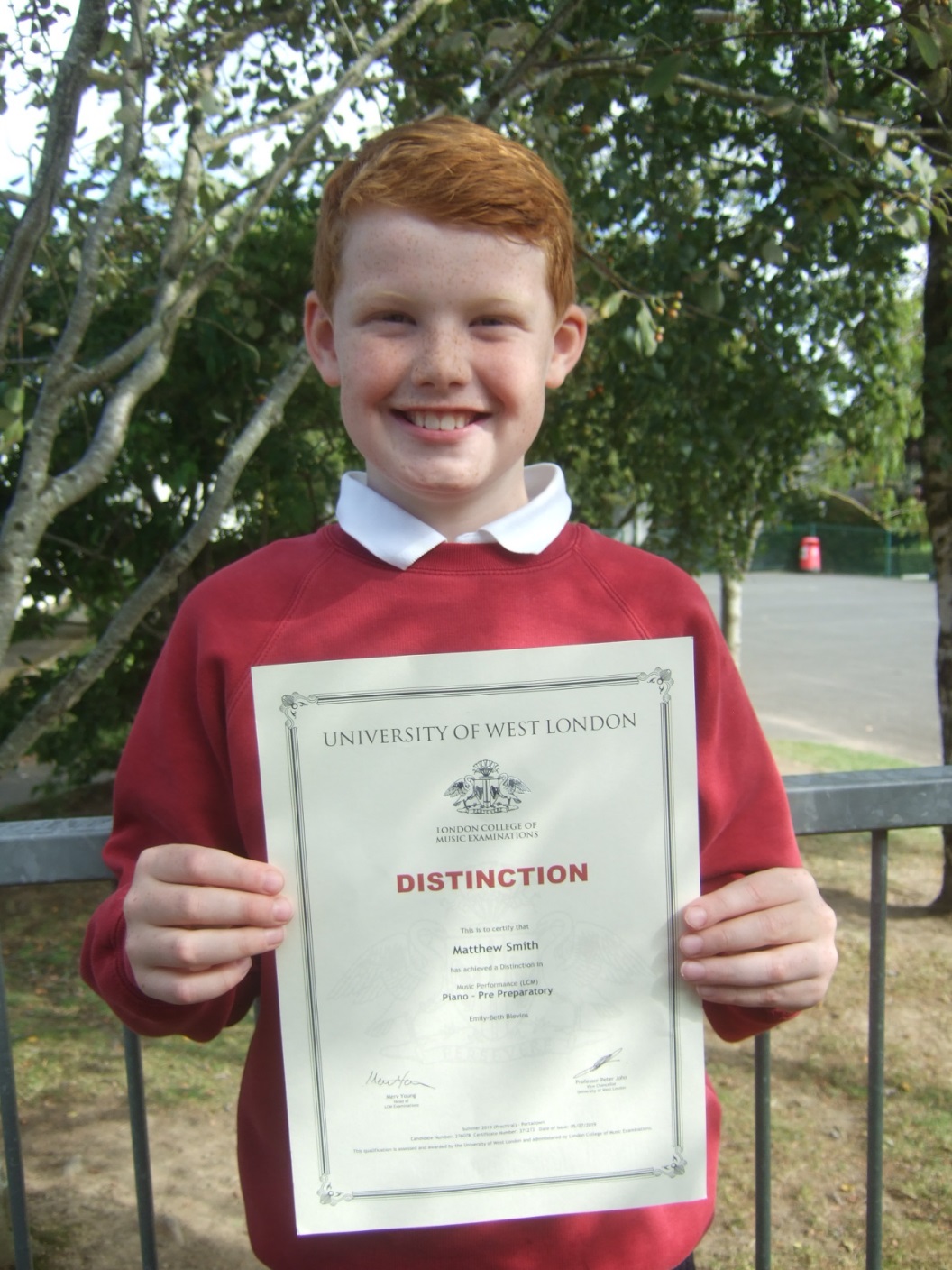 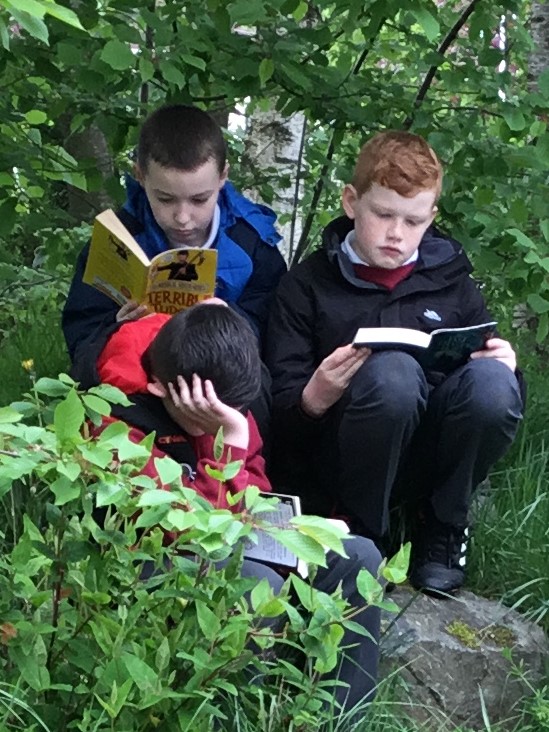 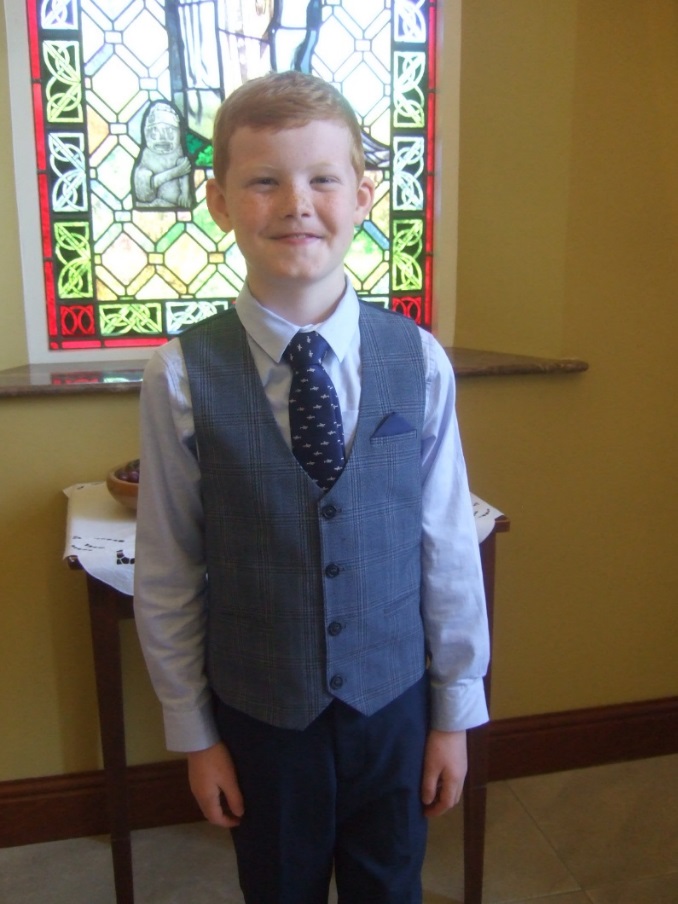 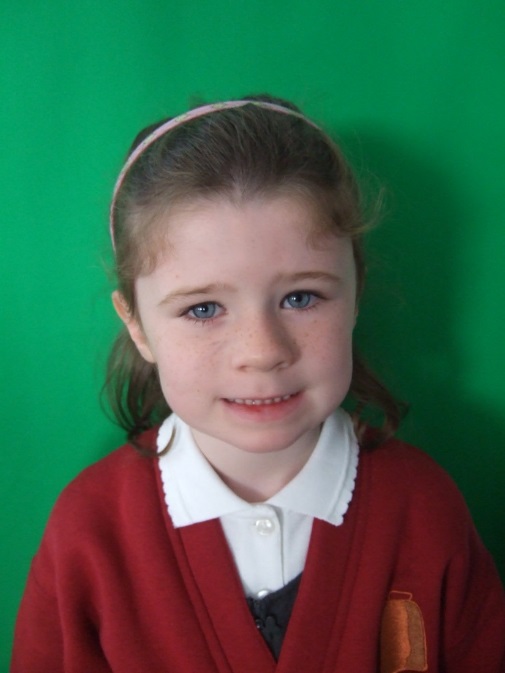 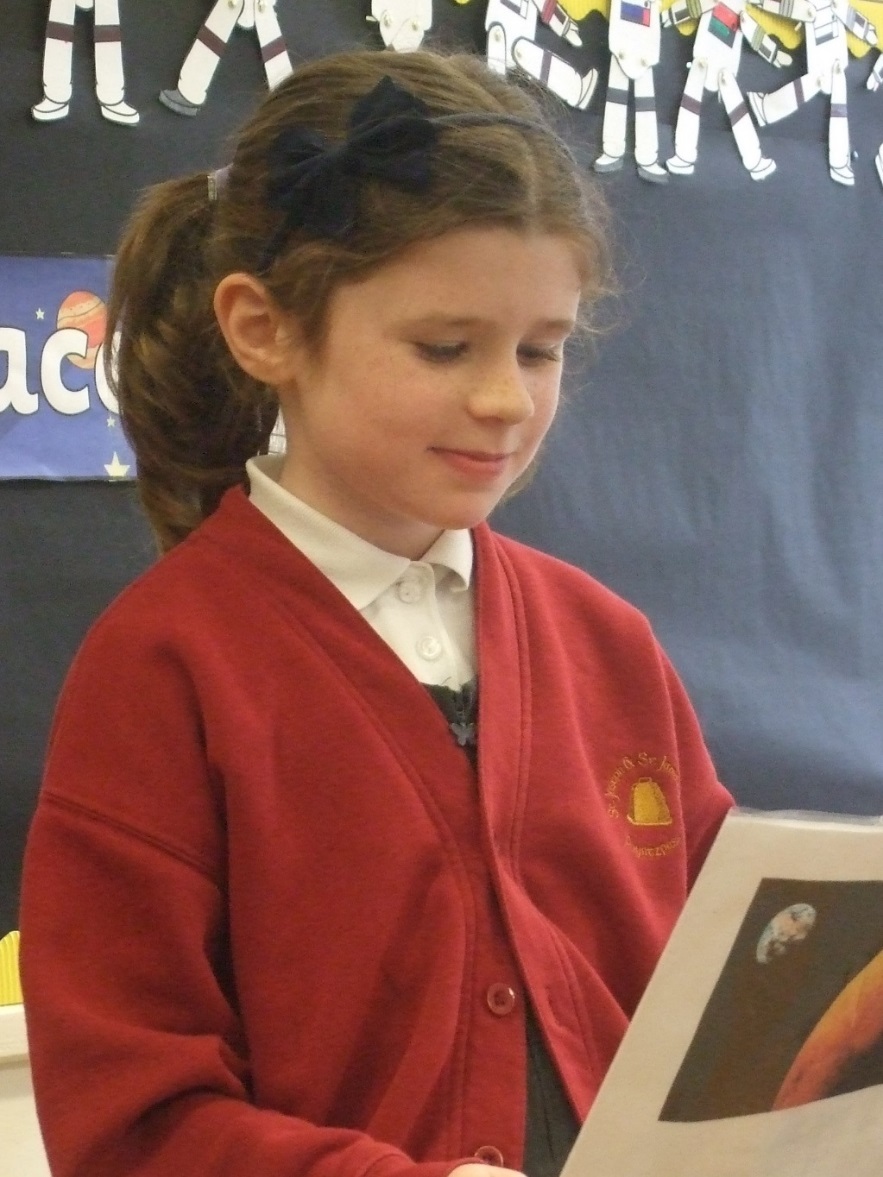 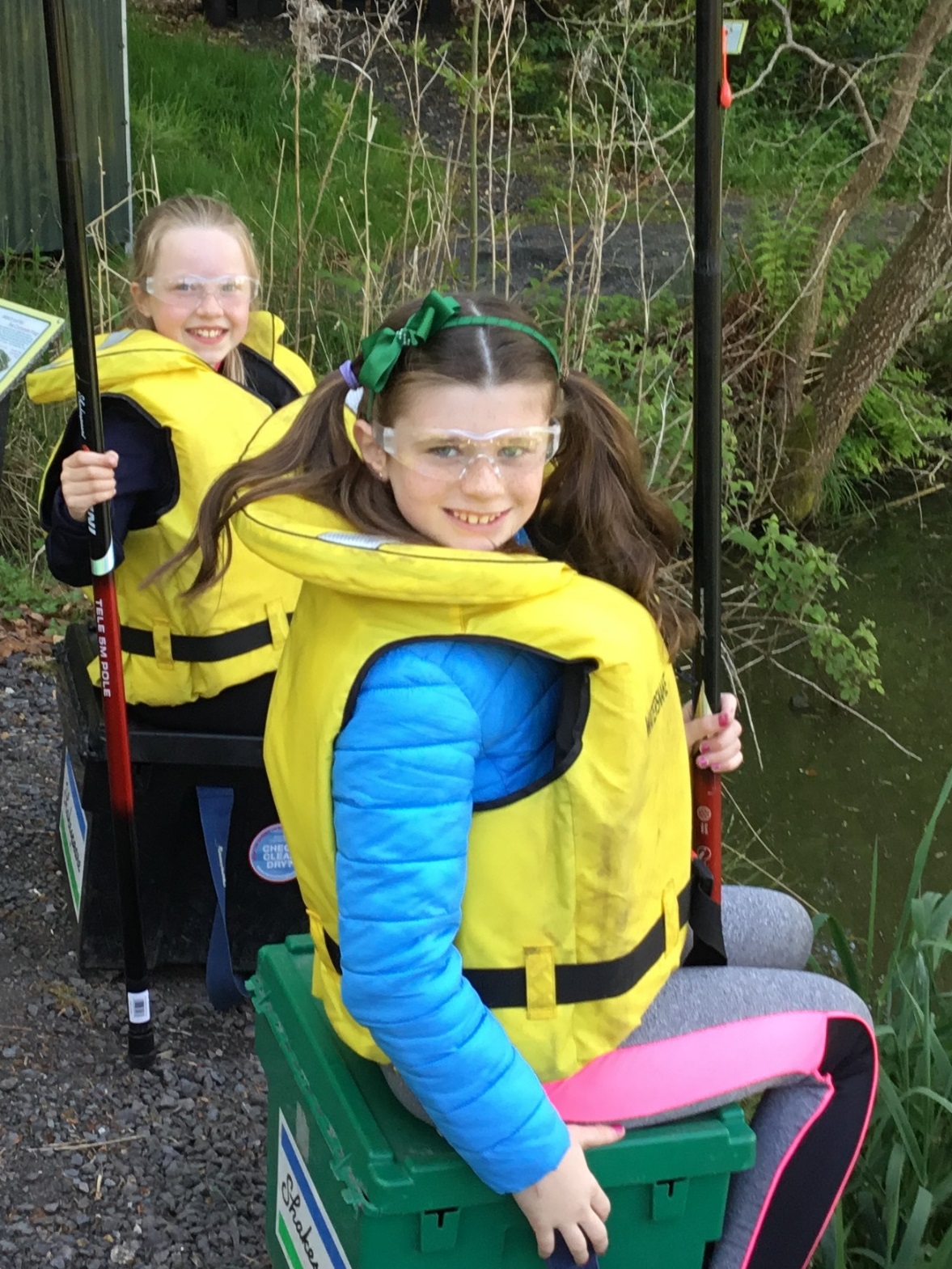 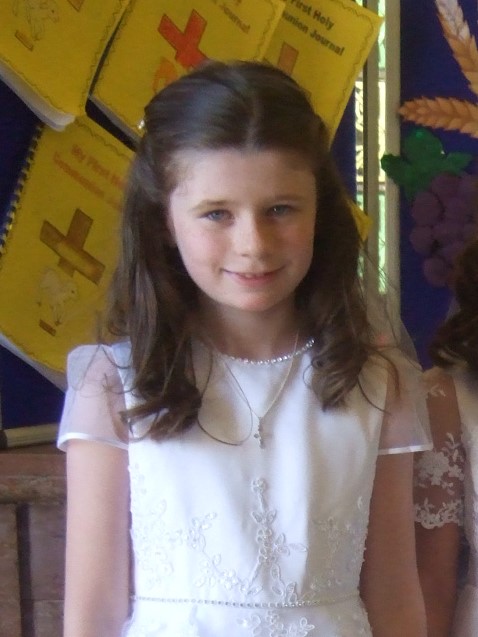 Writing with the Author Ed Vere in P4
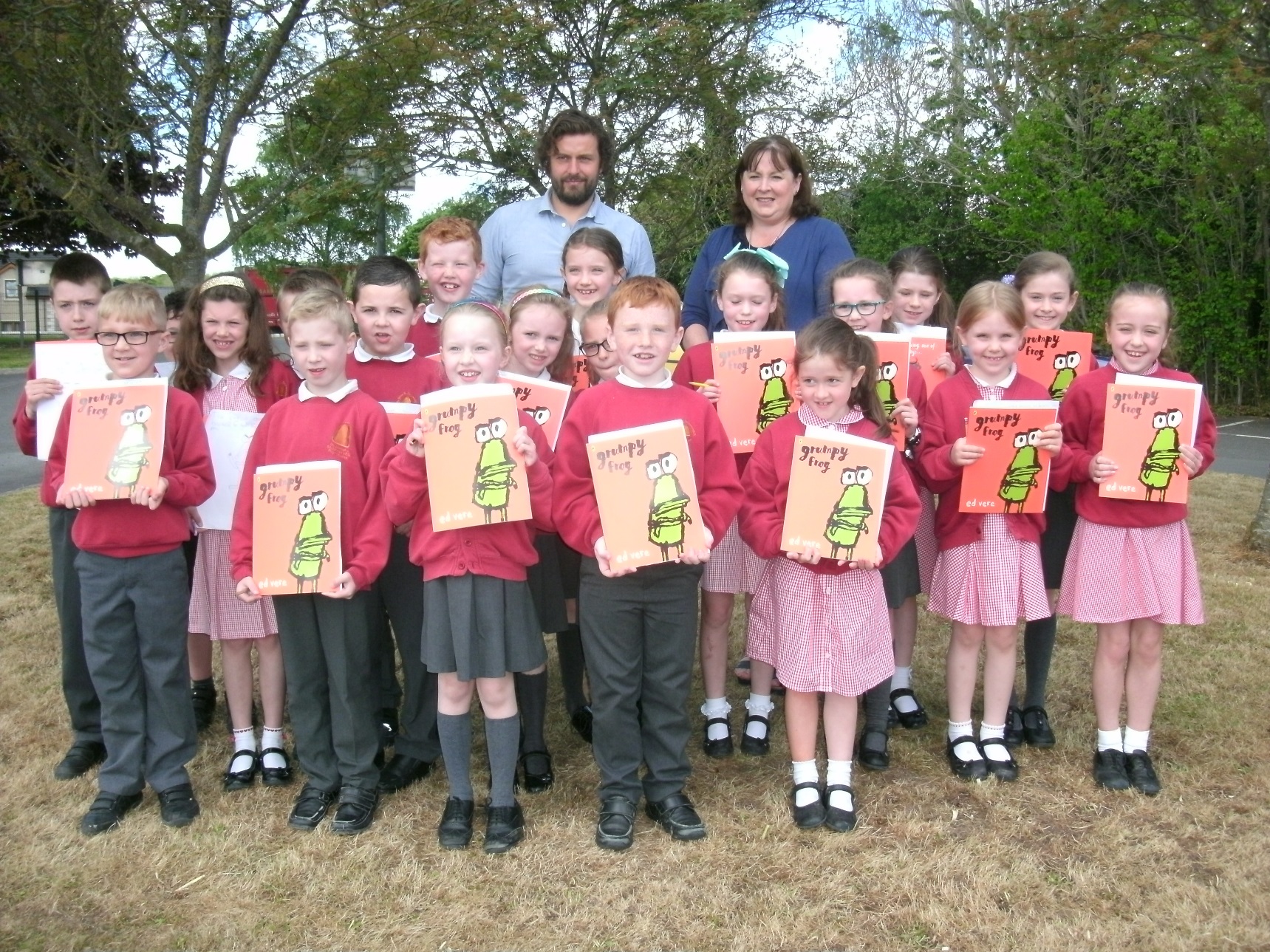 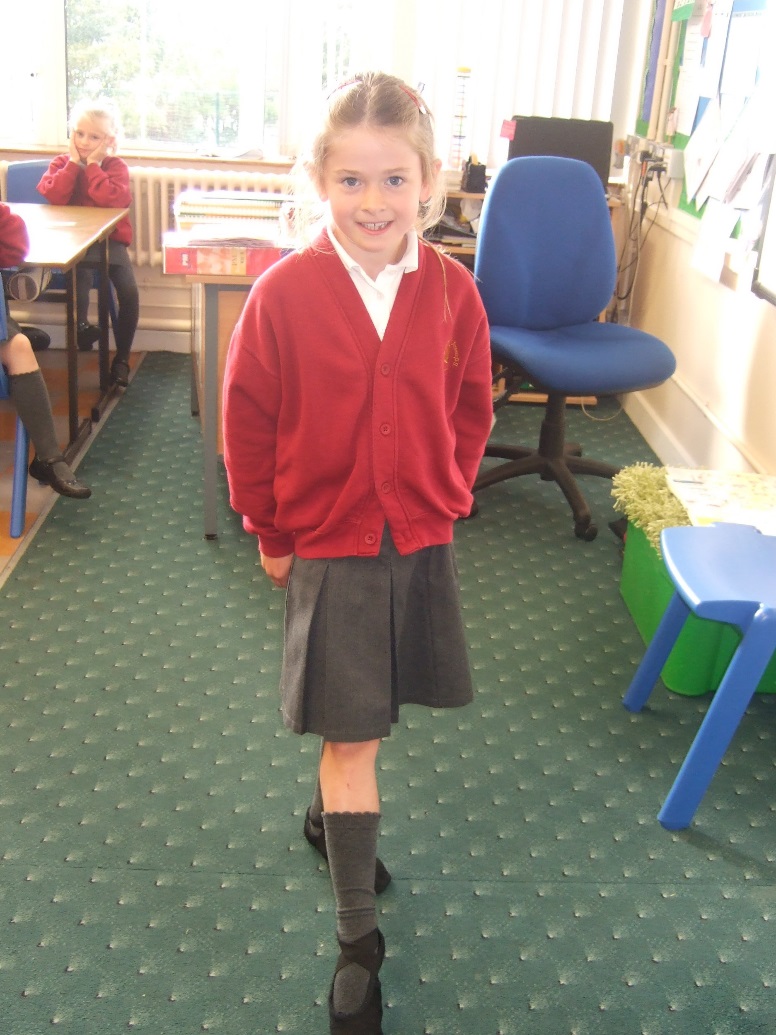 There was time to dance…go boys!
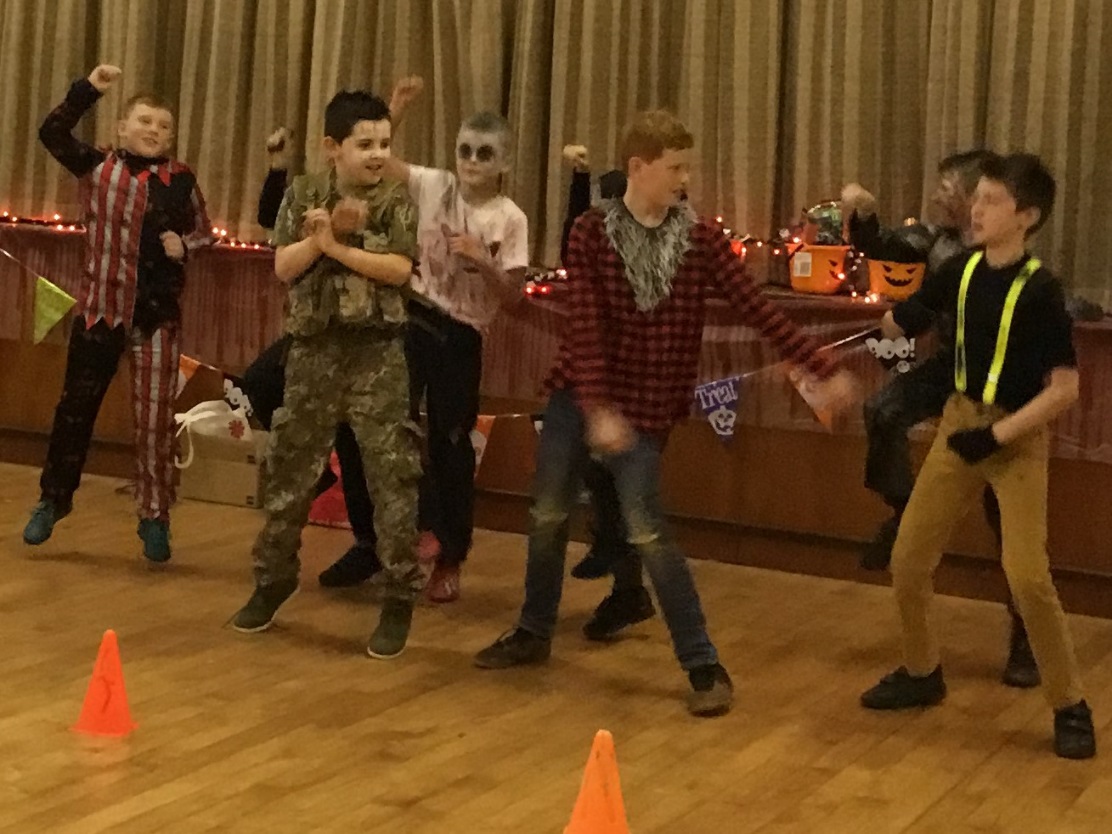 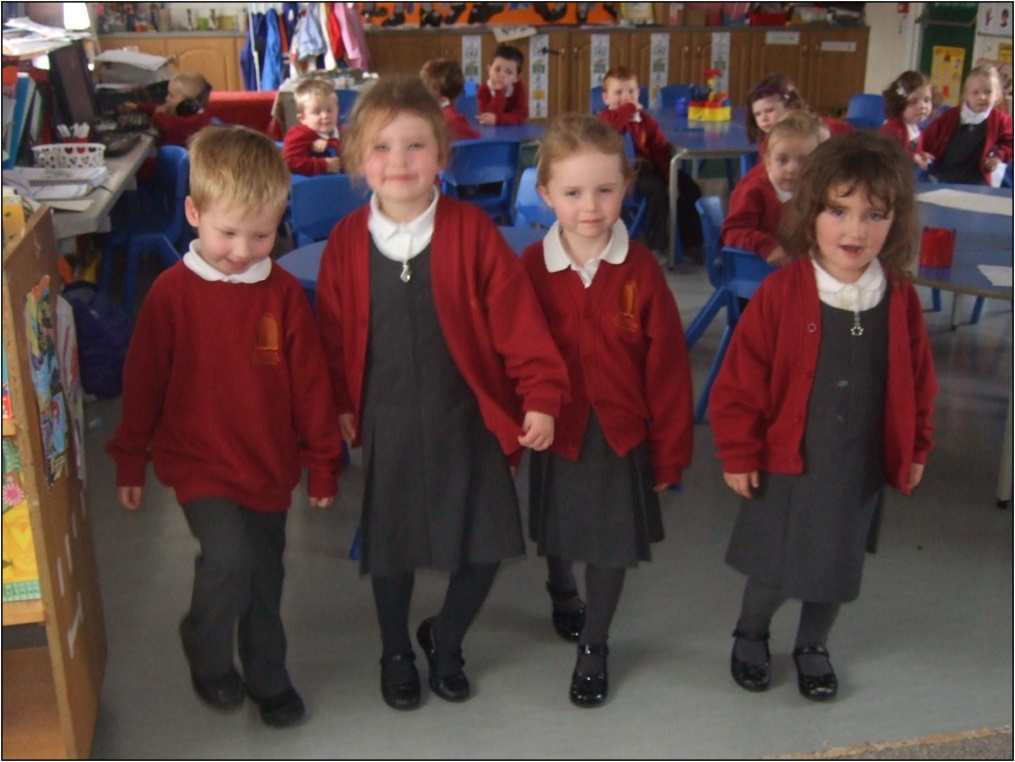 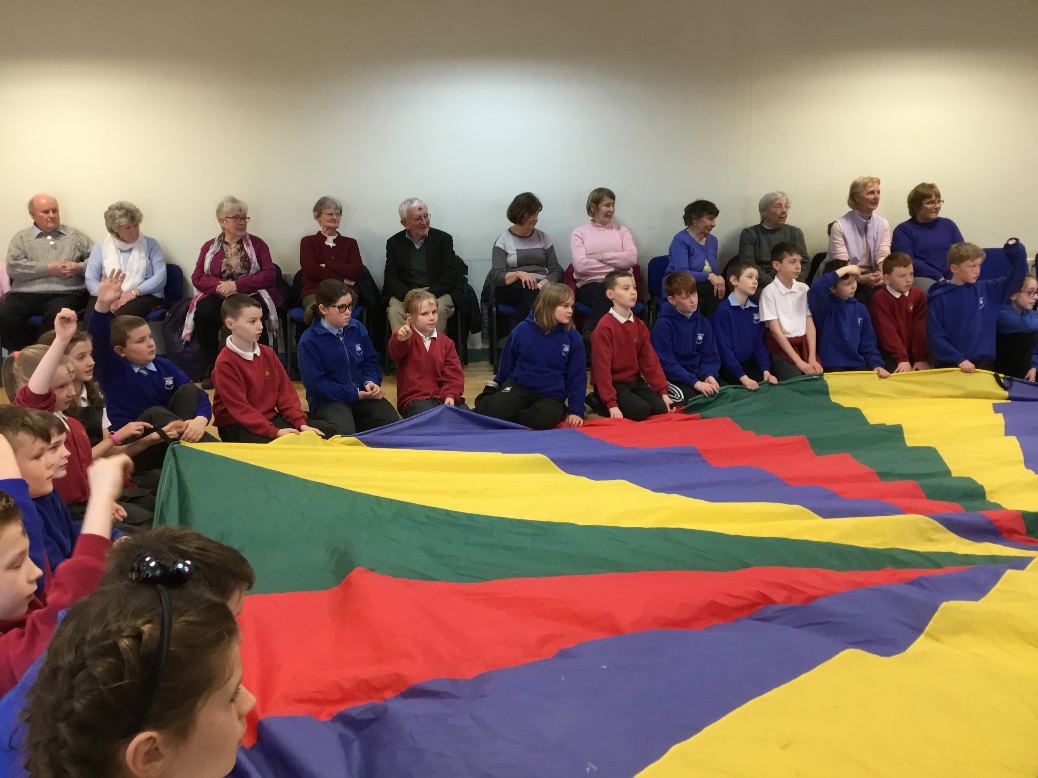 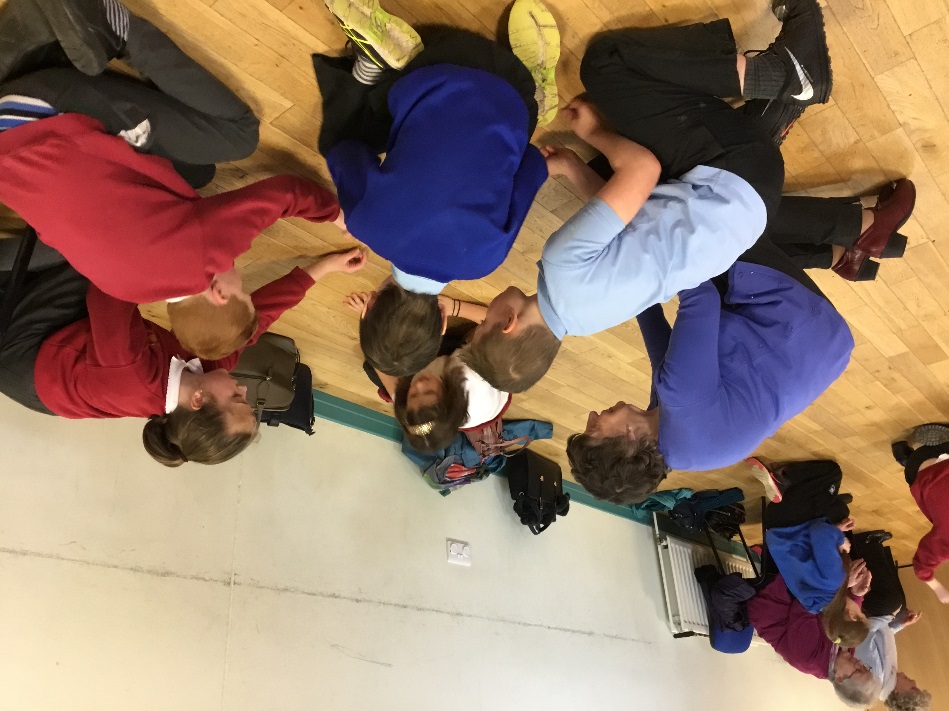 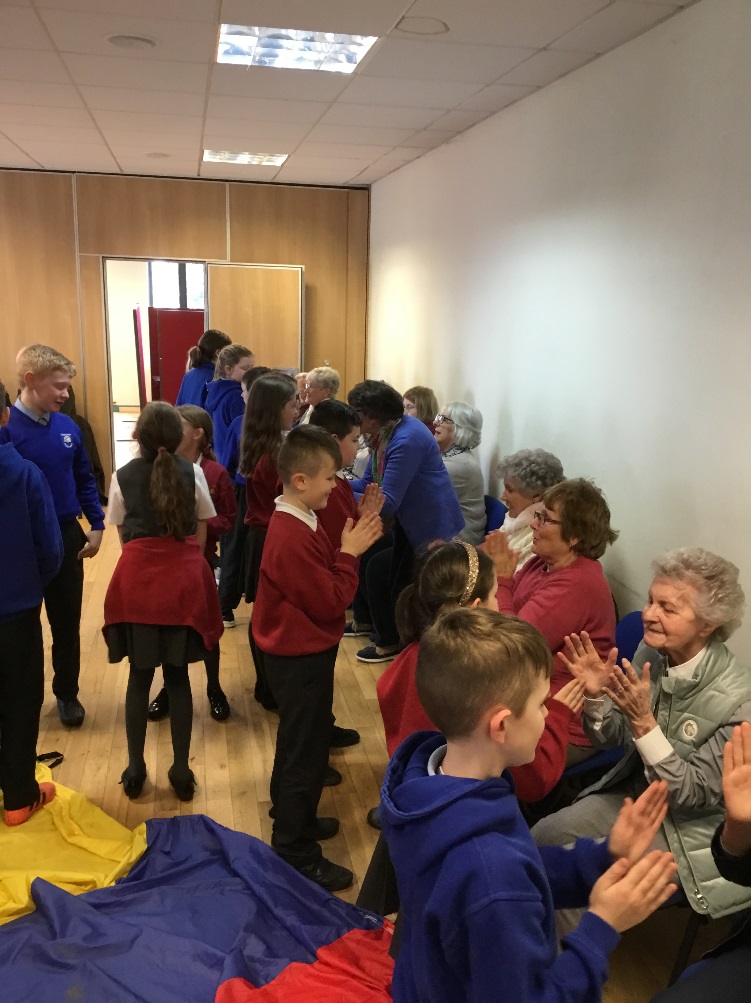 And to enjoy Shared Education activities….
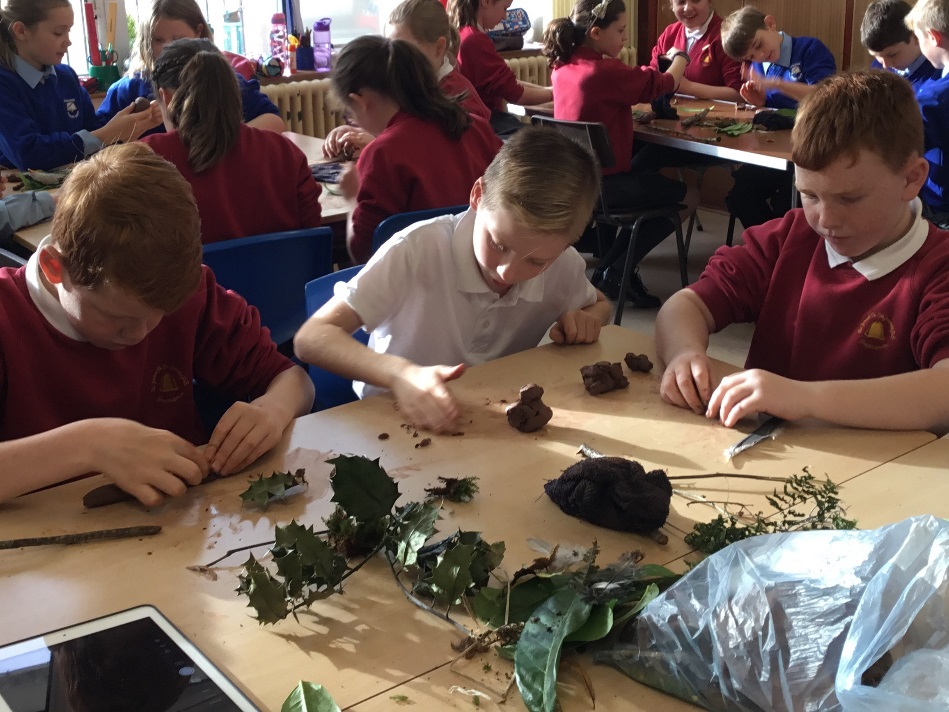 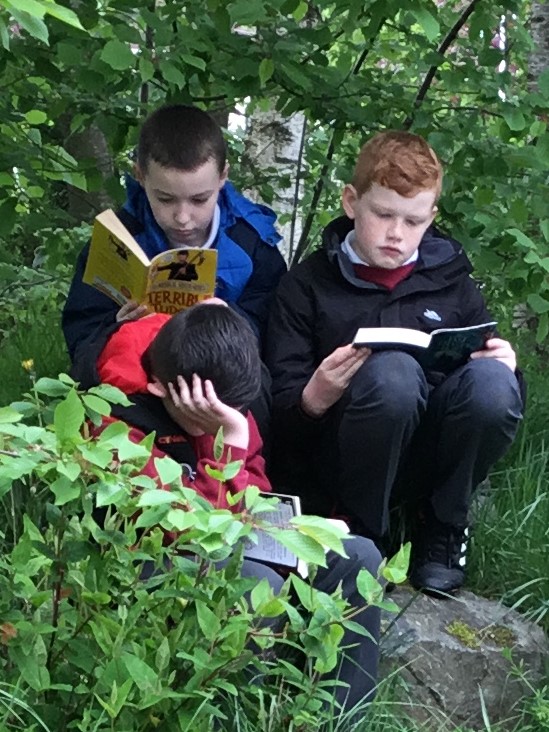 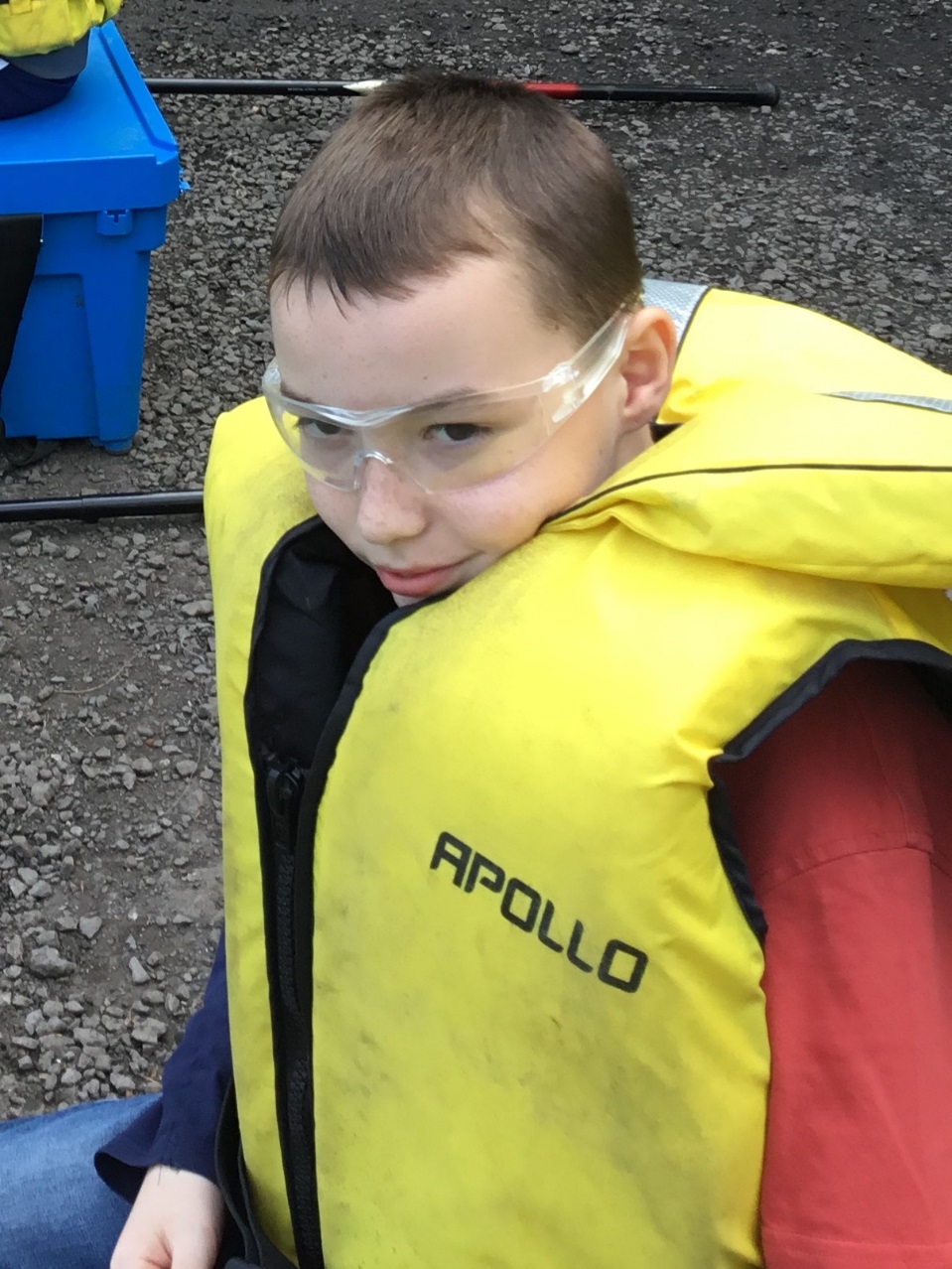 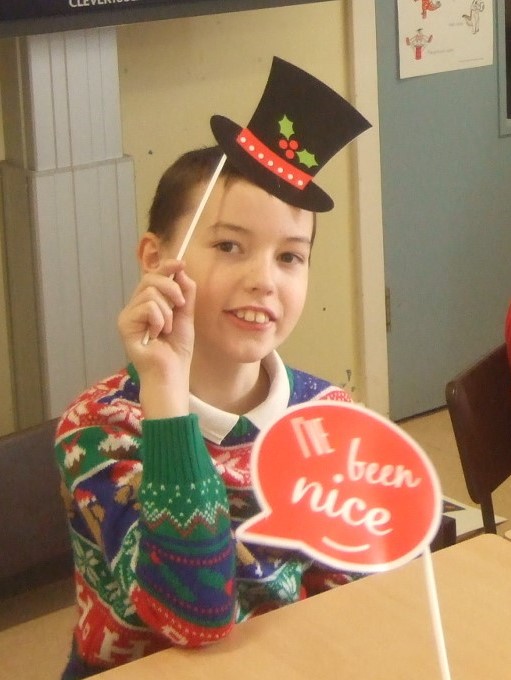 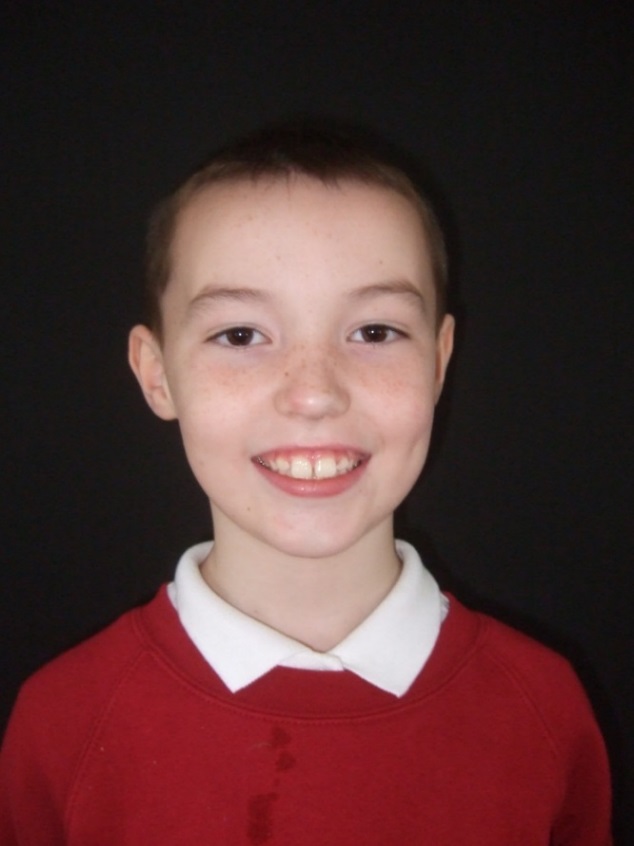 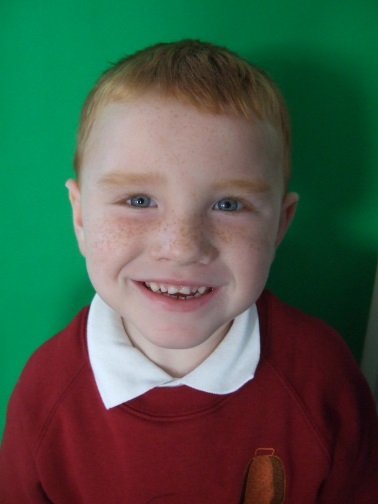 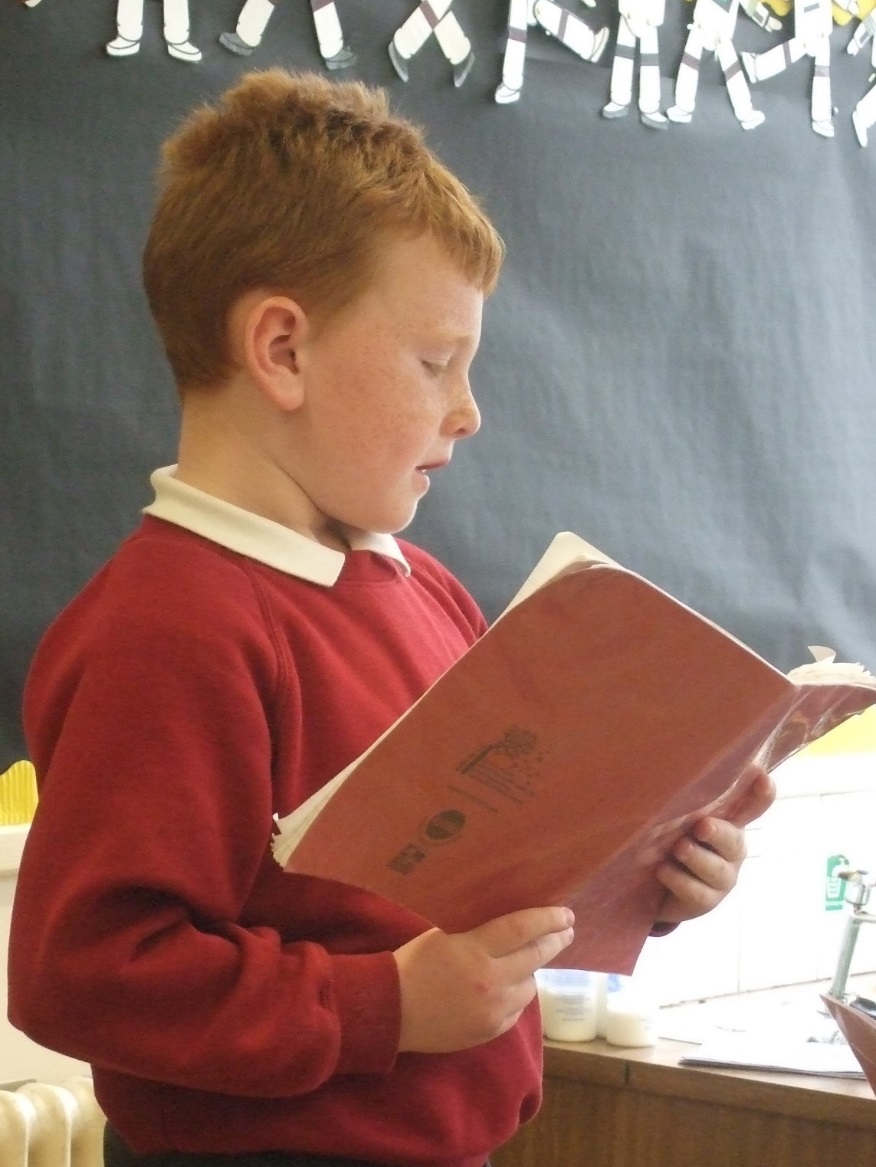 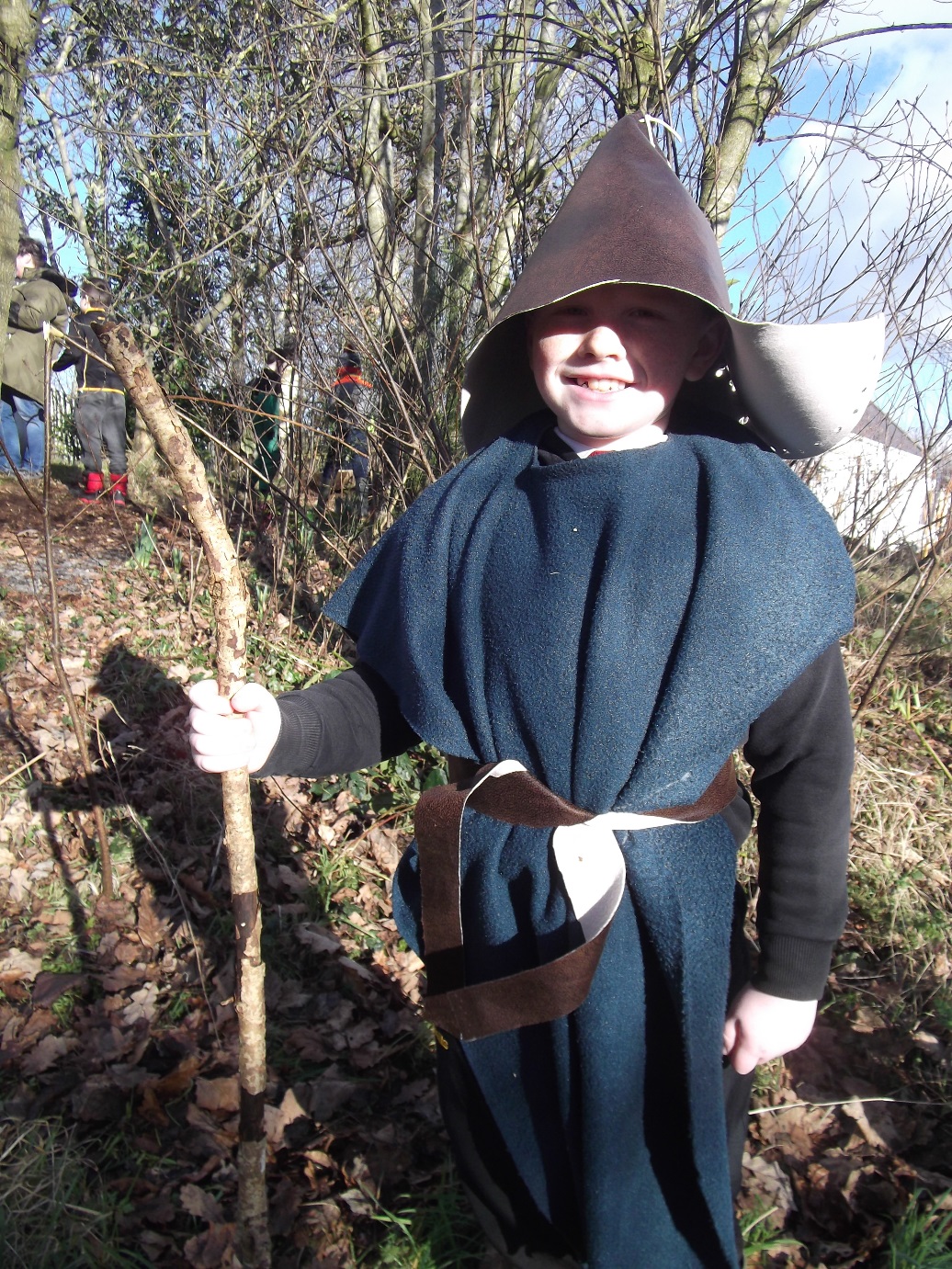 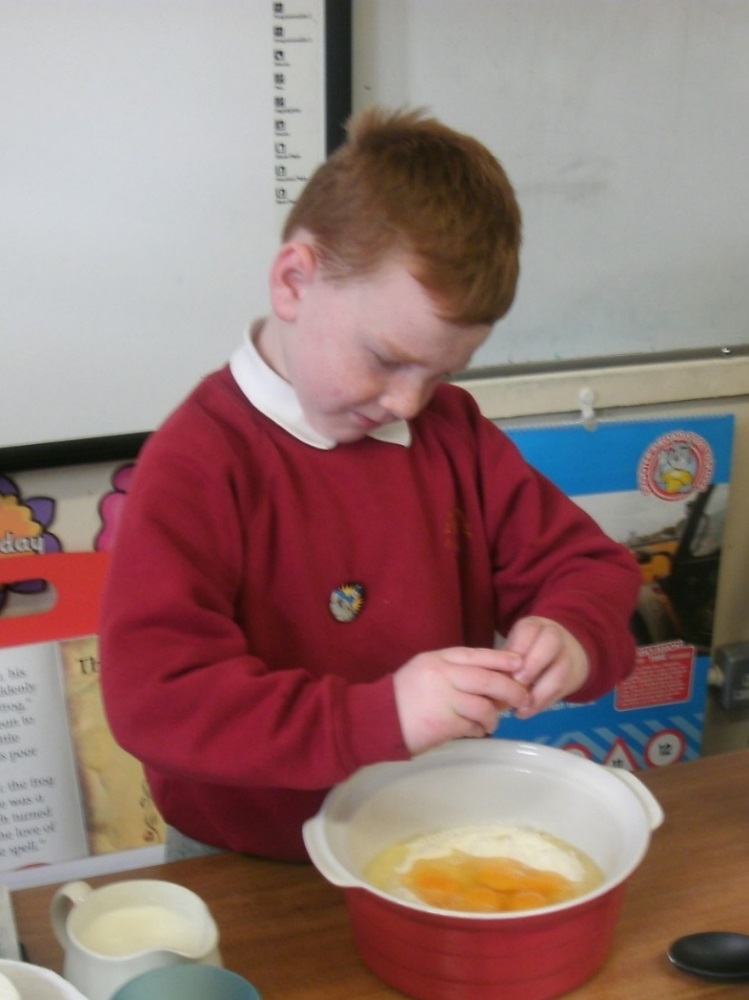 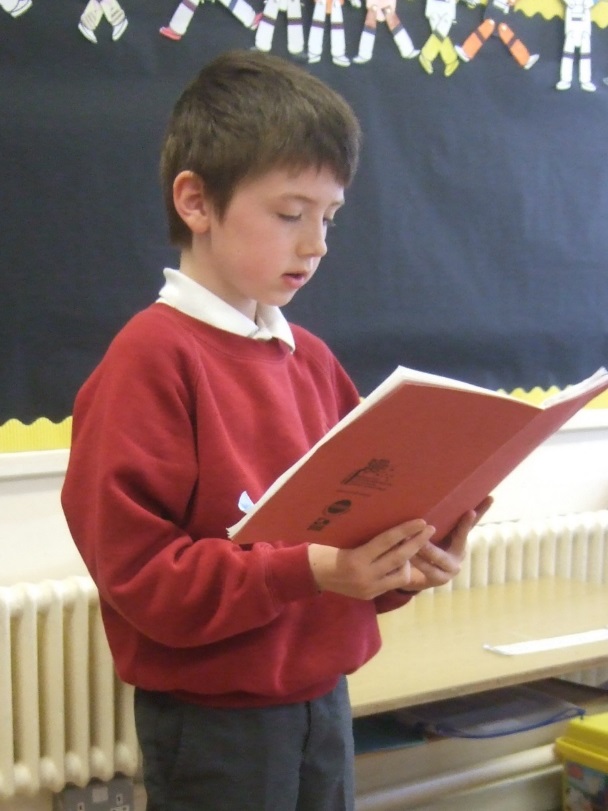 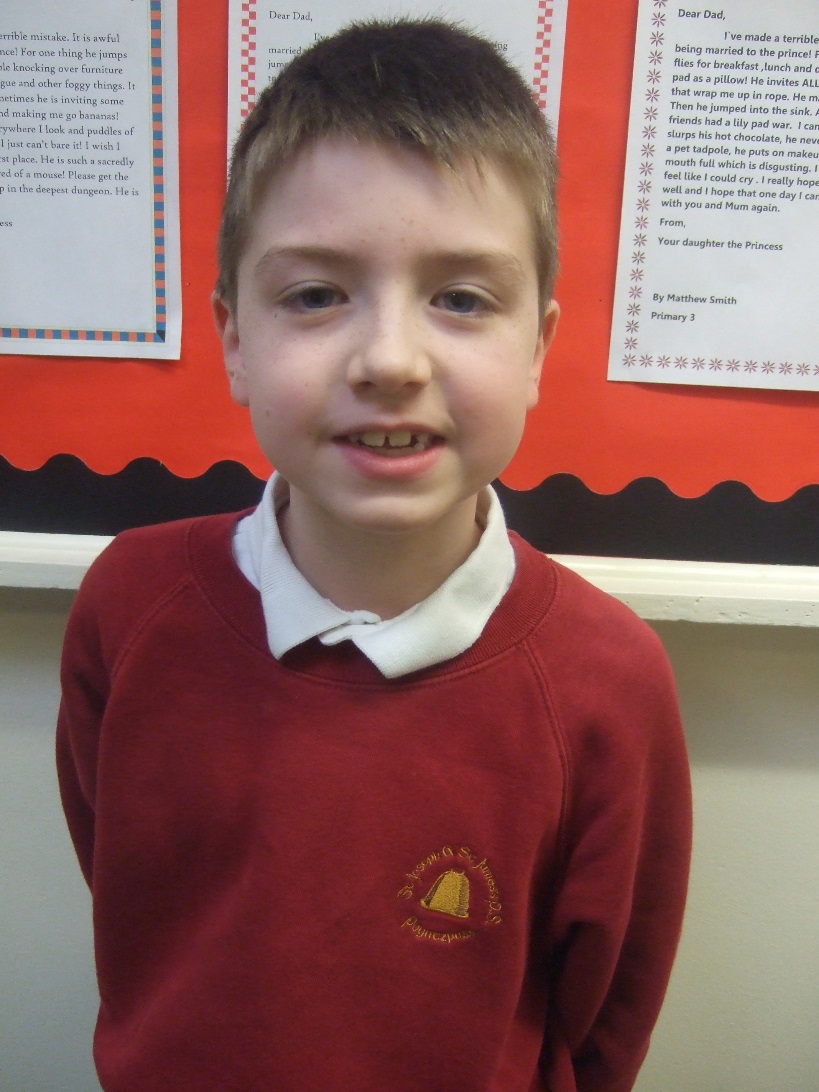 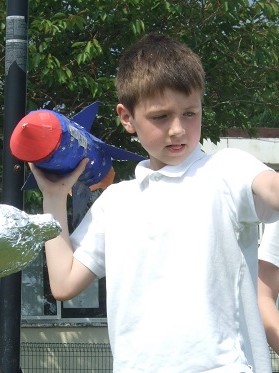 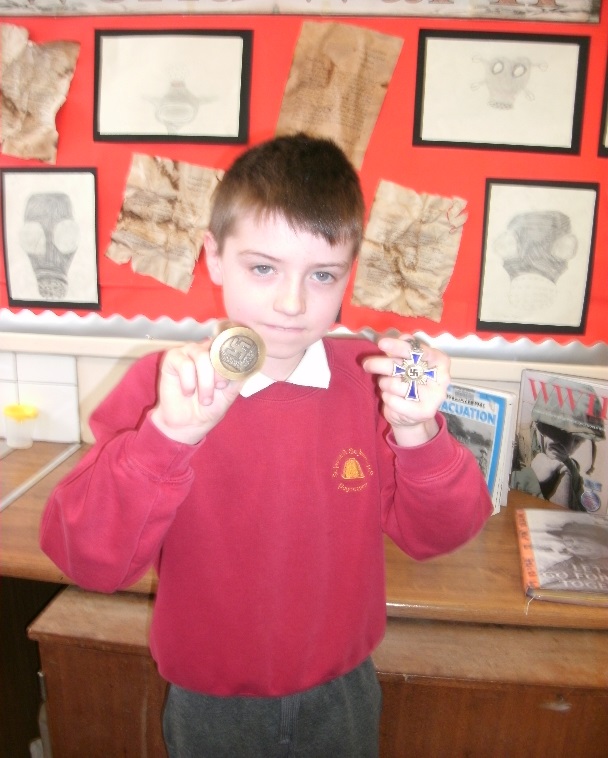 Achievement comes….
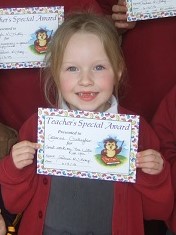 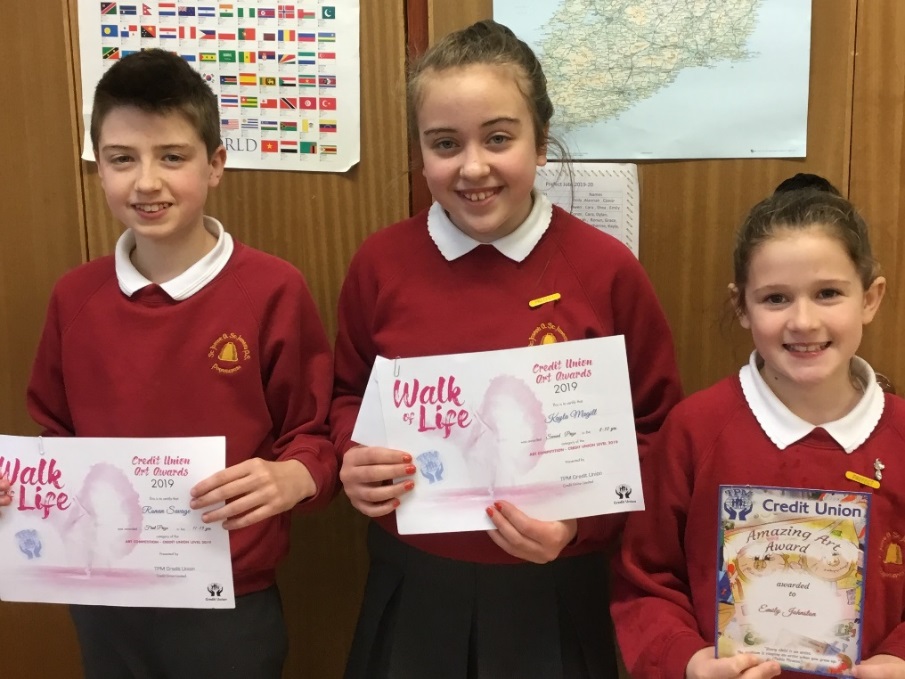 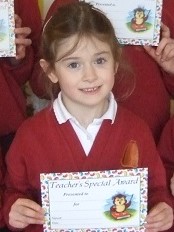 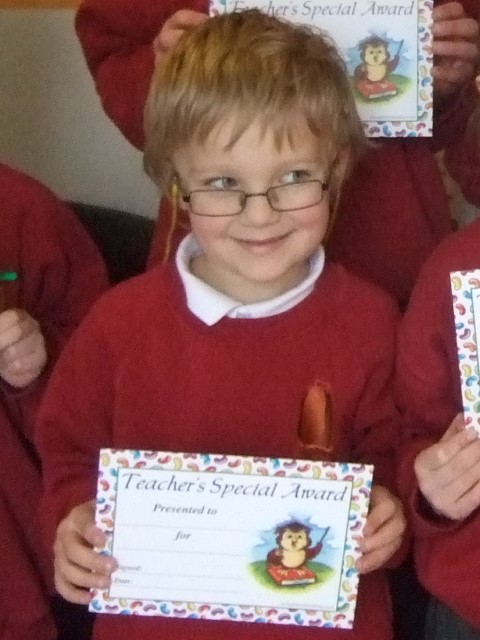 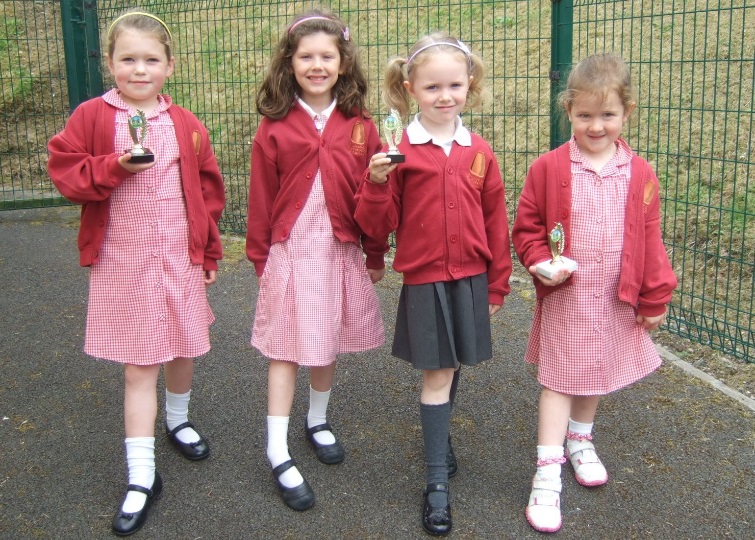 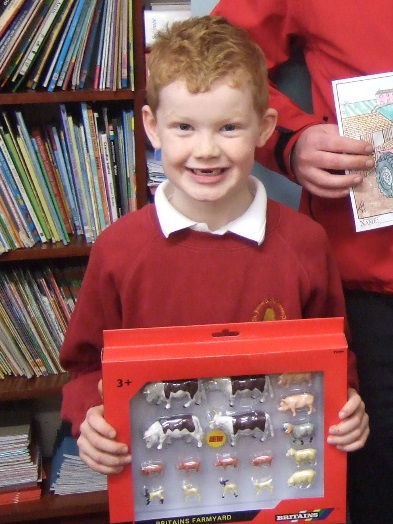 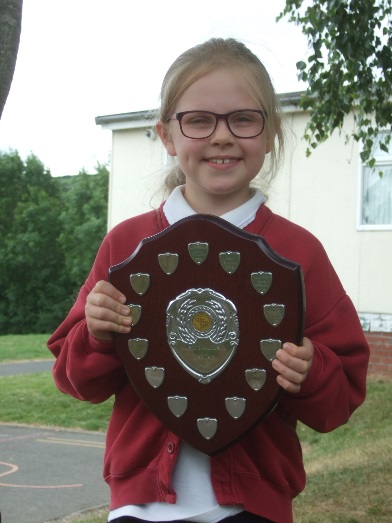 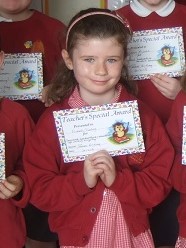 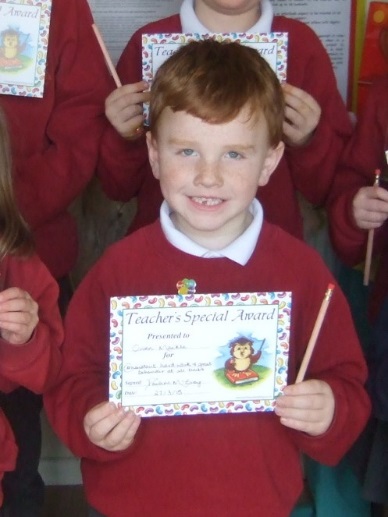 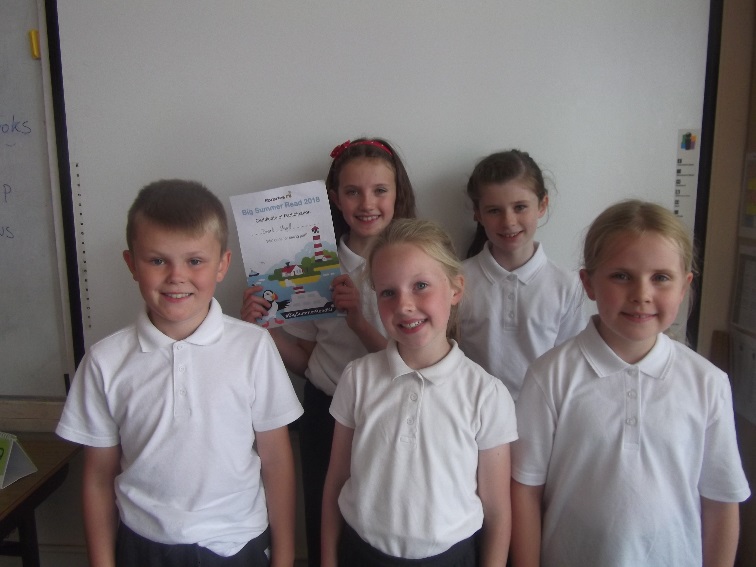 ..in many forms.
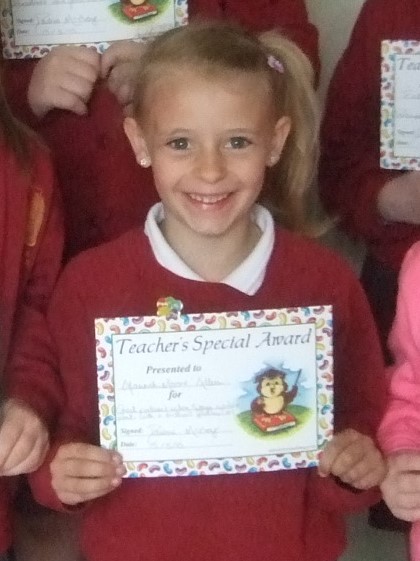 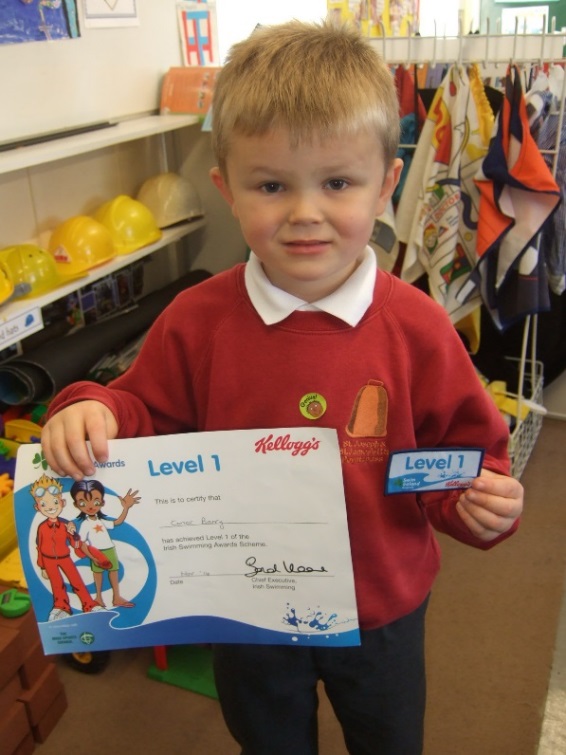 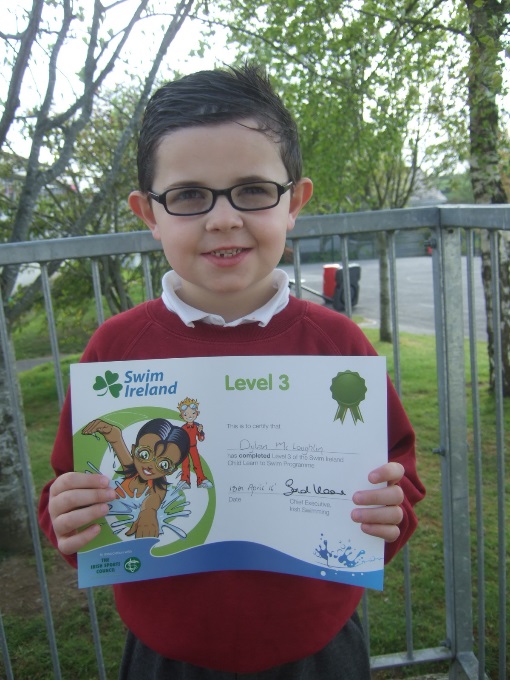 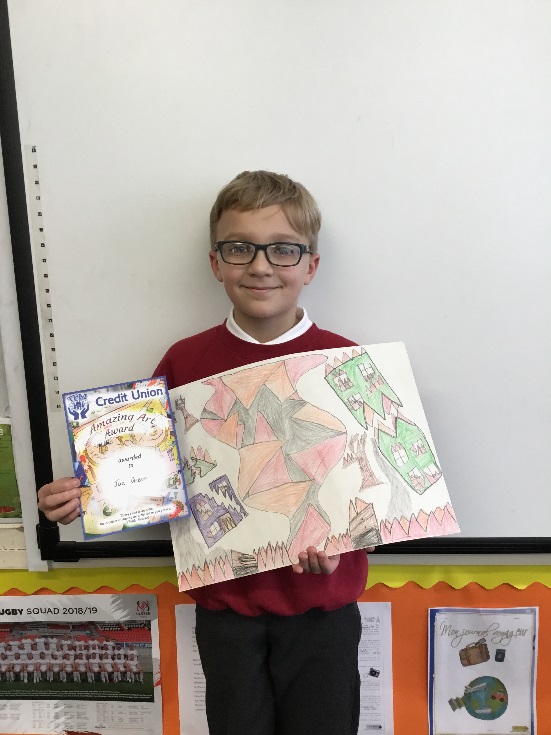 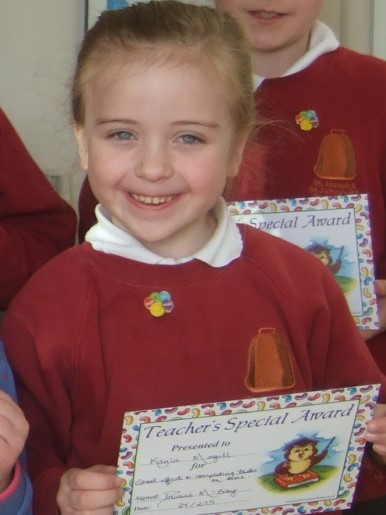 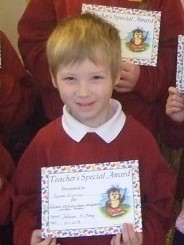 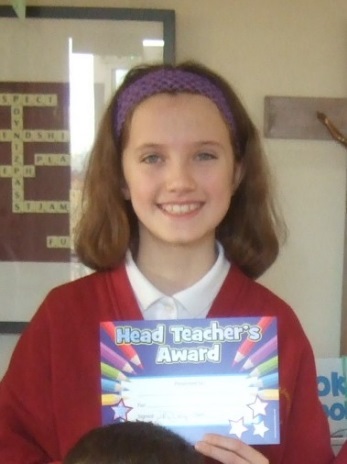 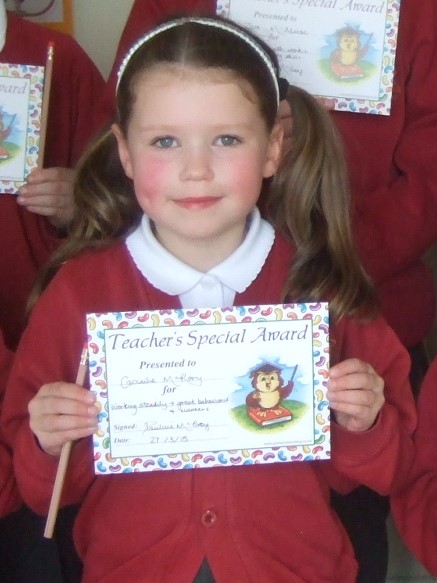 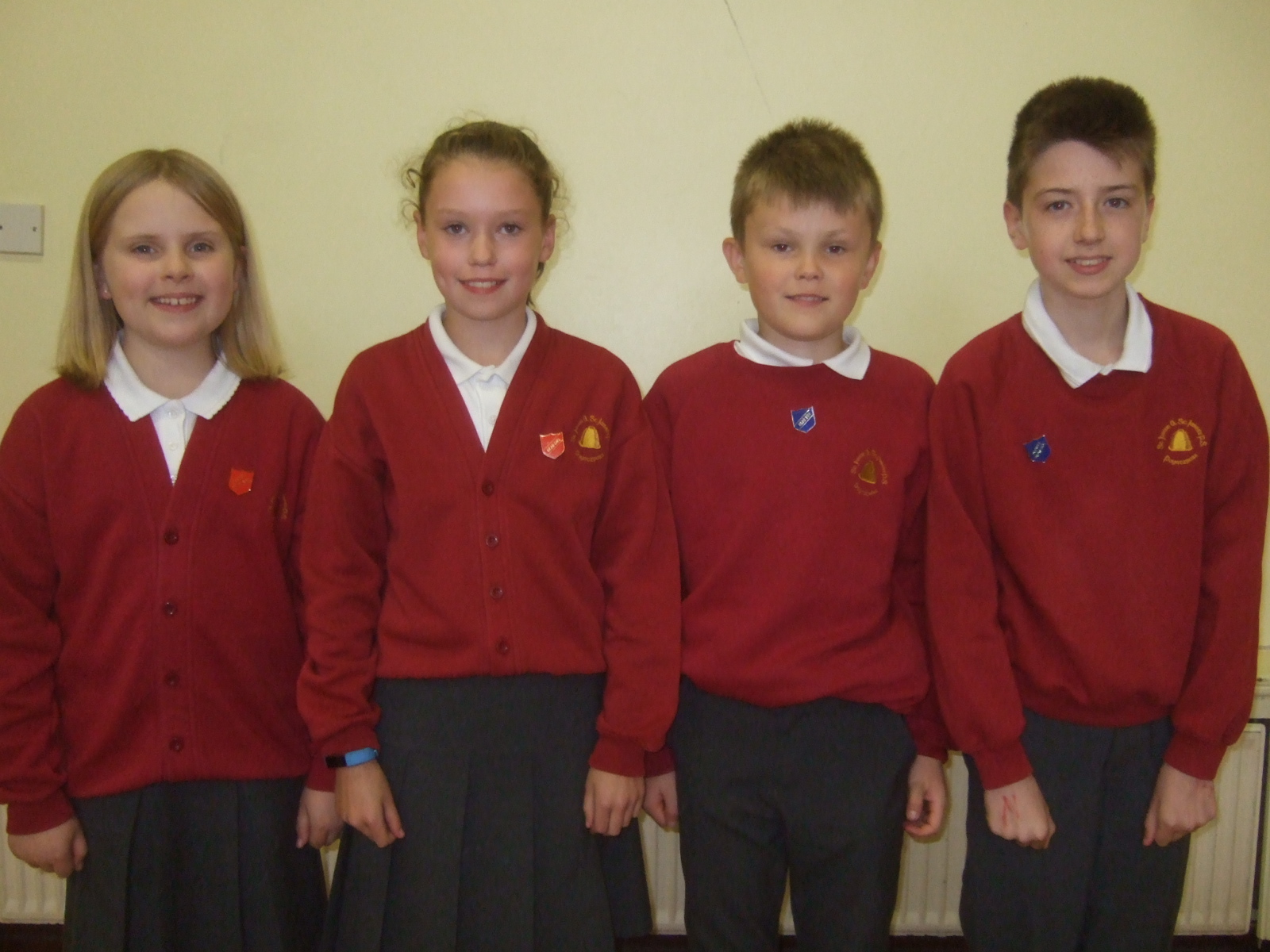 Head Girl, Head Boy and their Deputies2019- 2020
Prefects: Term 1 and Term 2
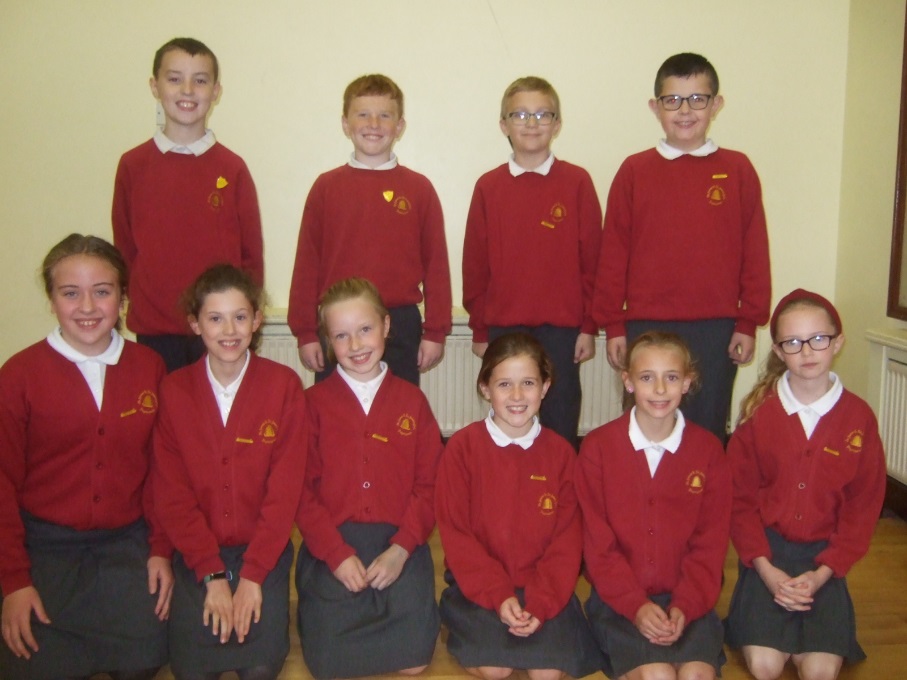 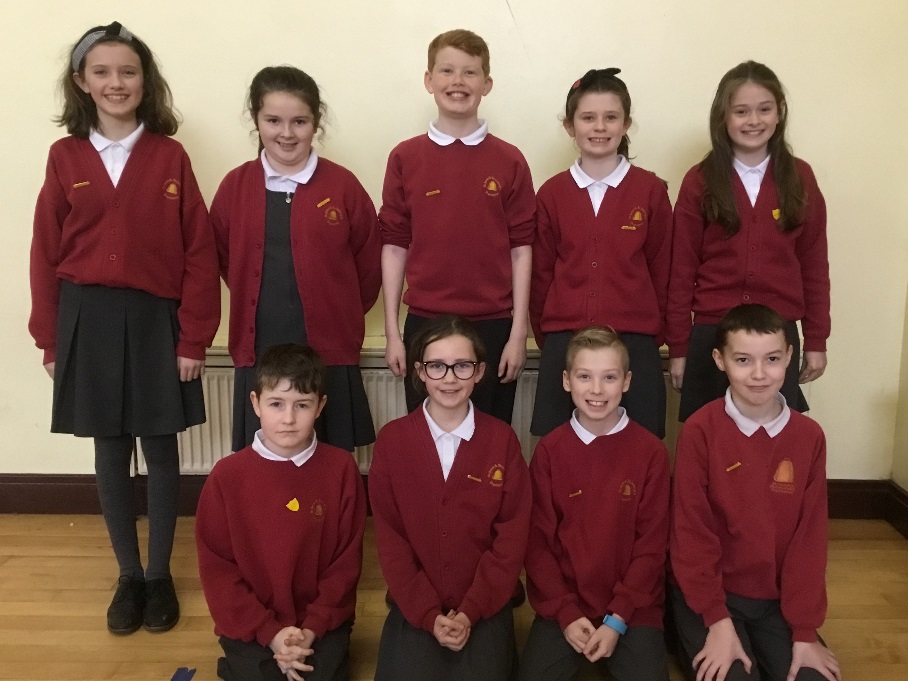 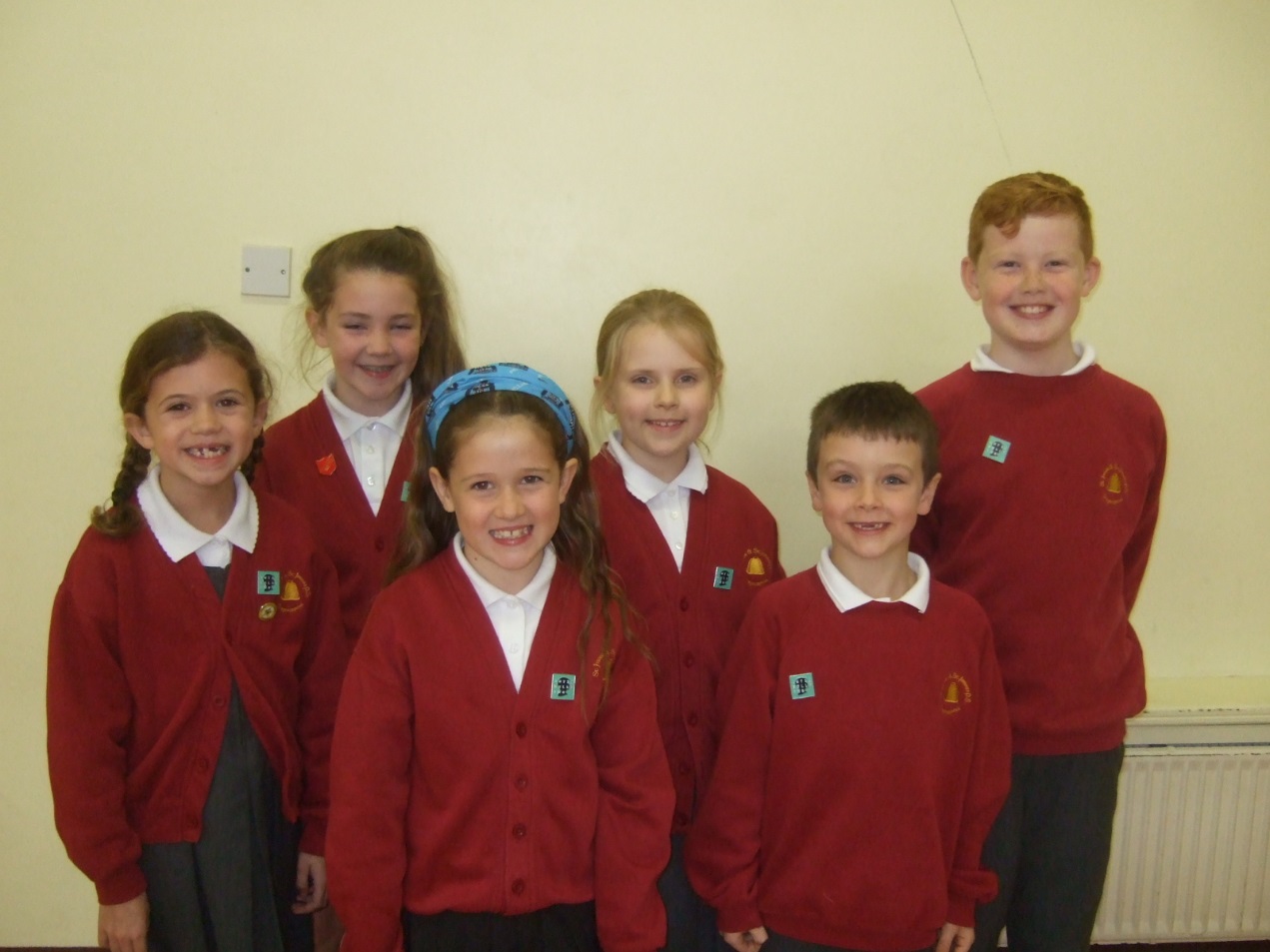 Chairperson of the School Council
2019-20
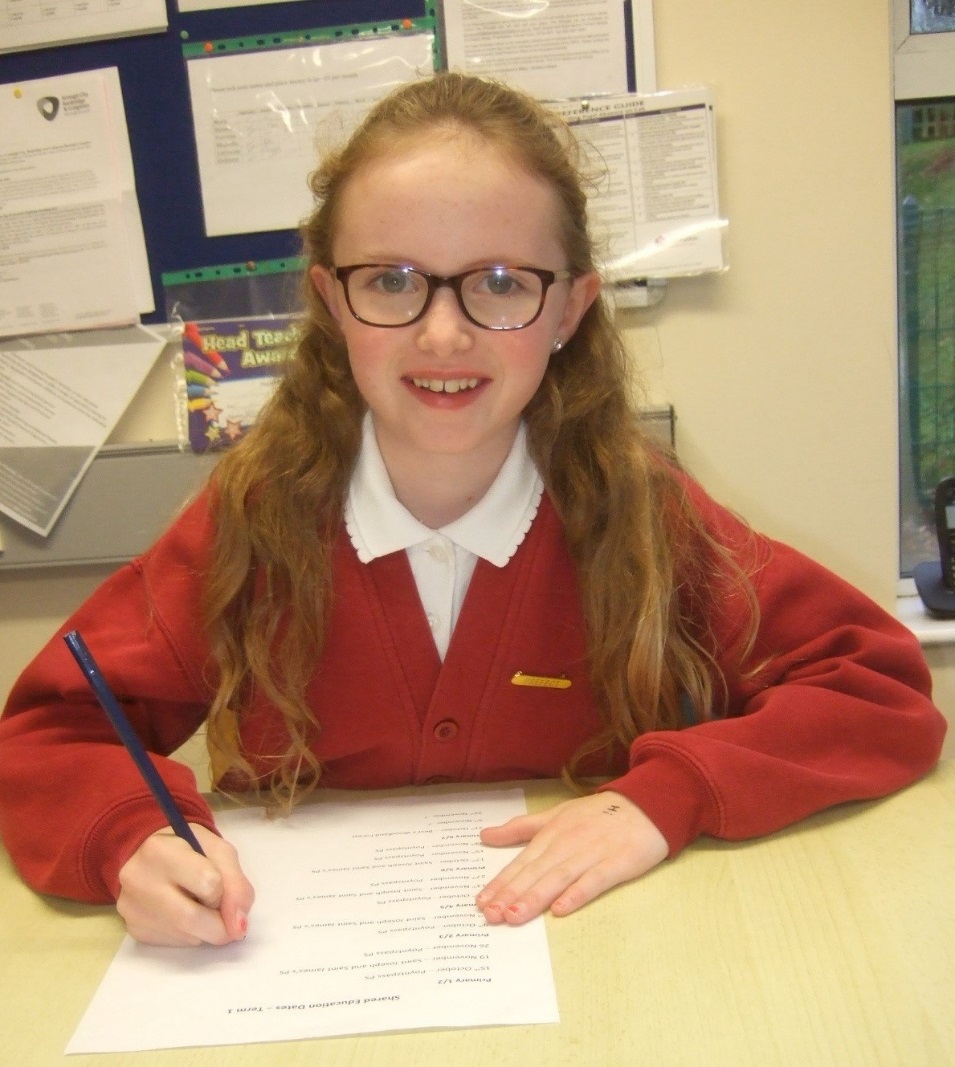 Anti-Bullying Ambassadors
2018-2020
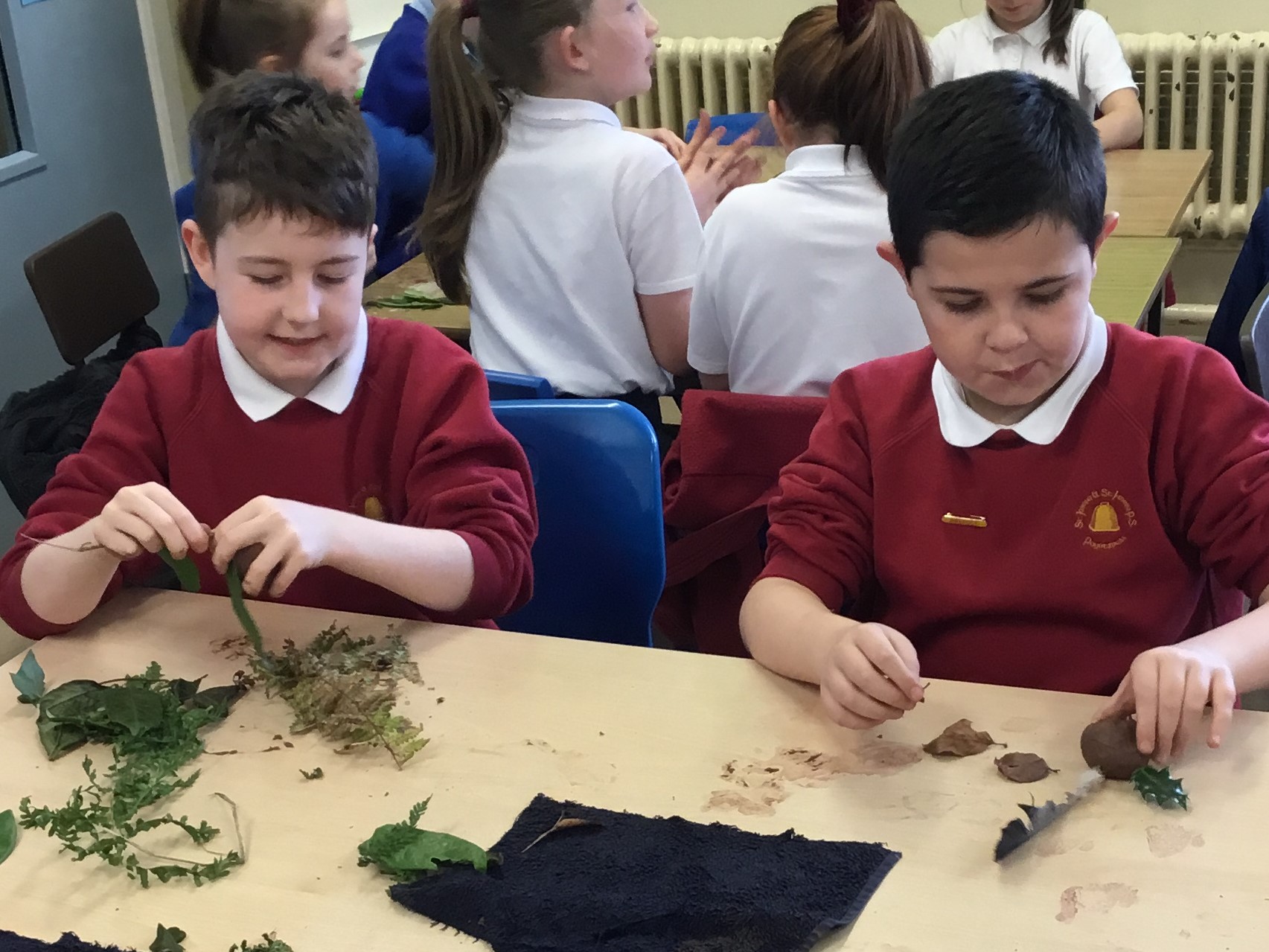 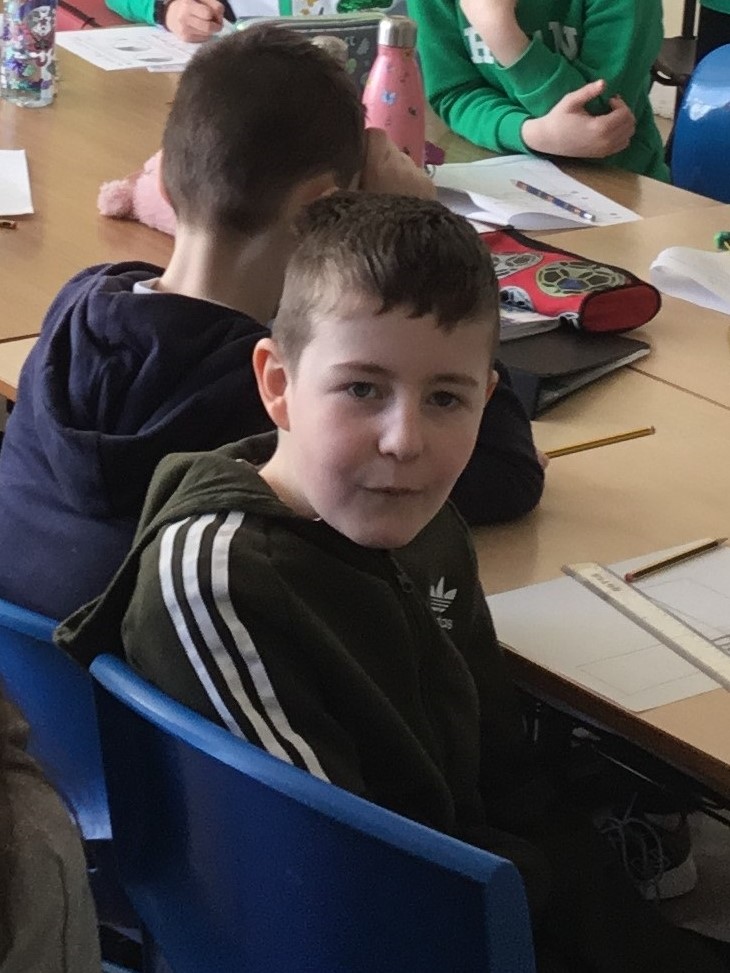 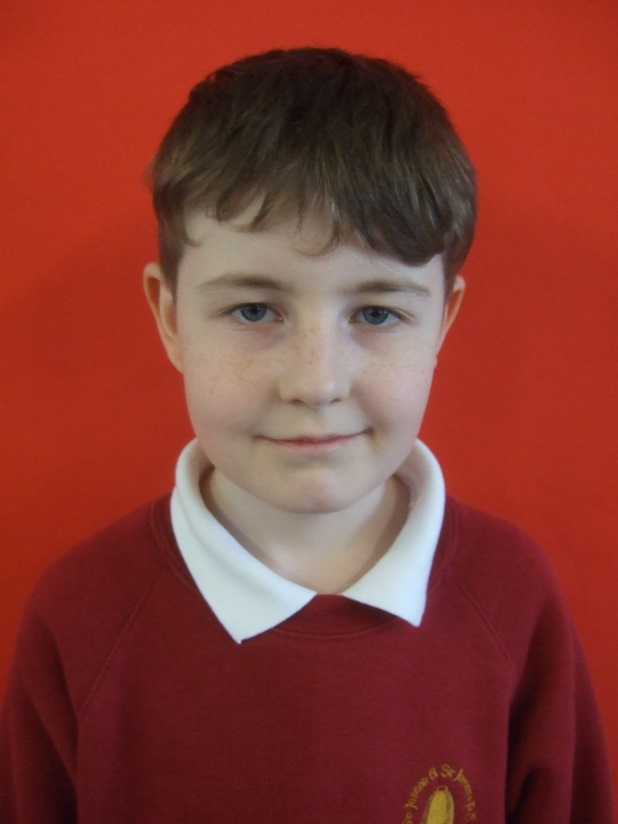 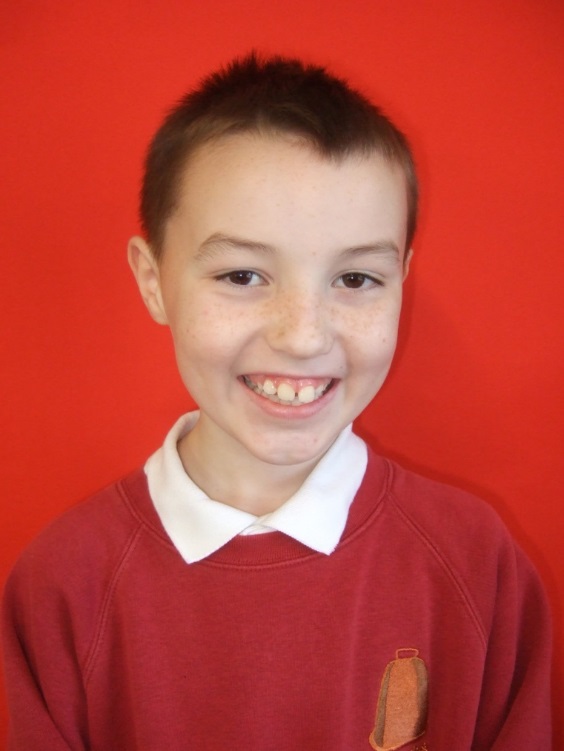 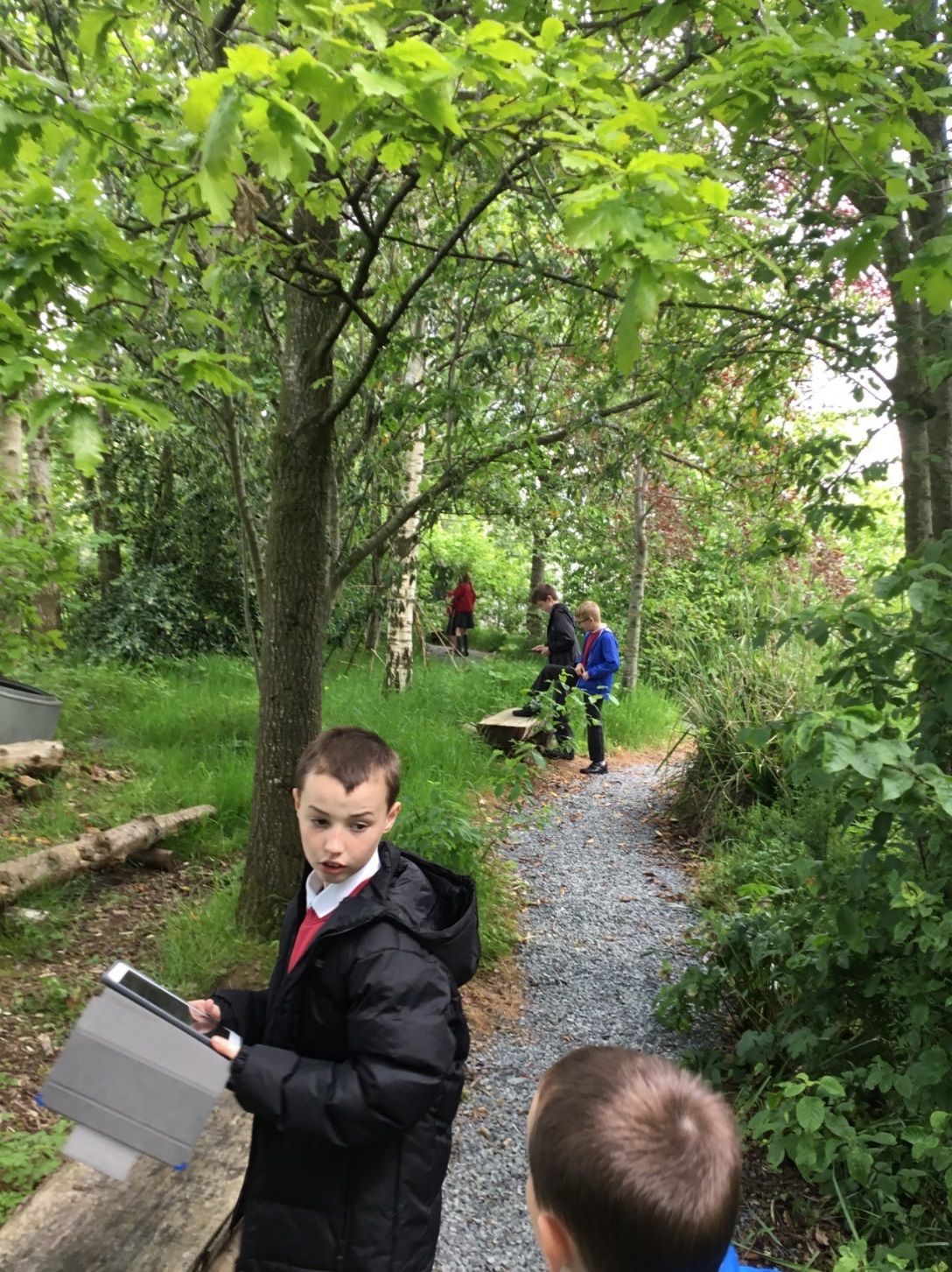 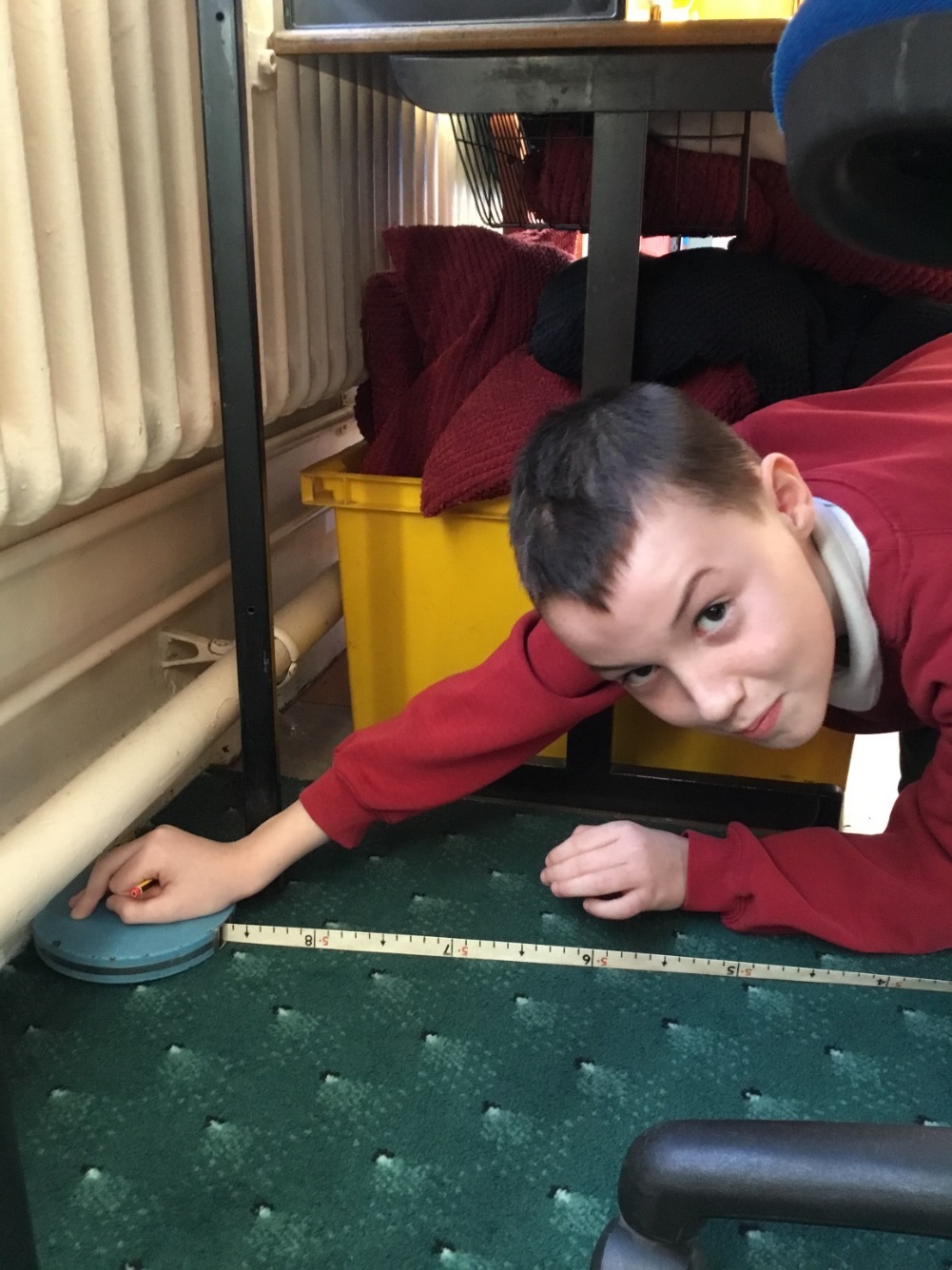 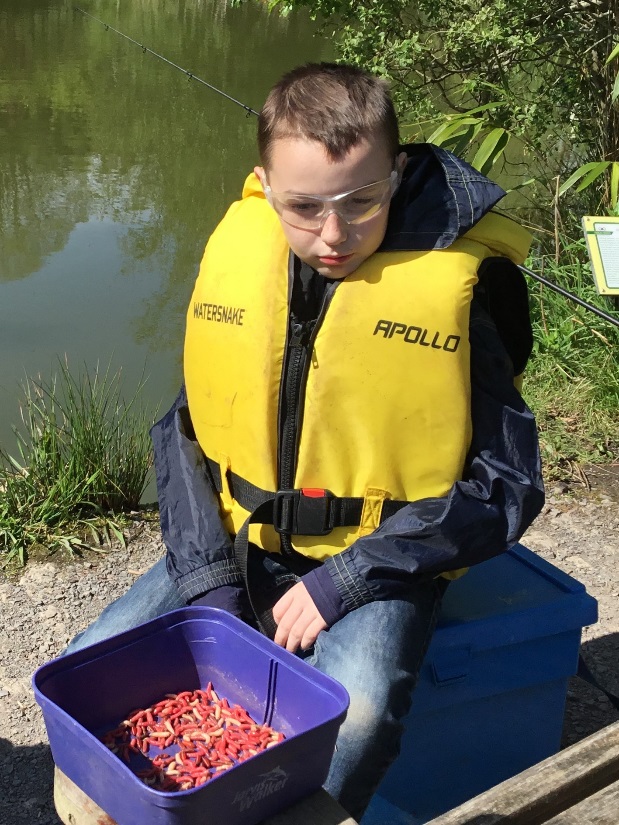 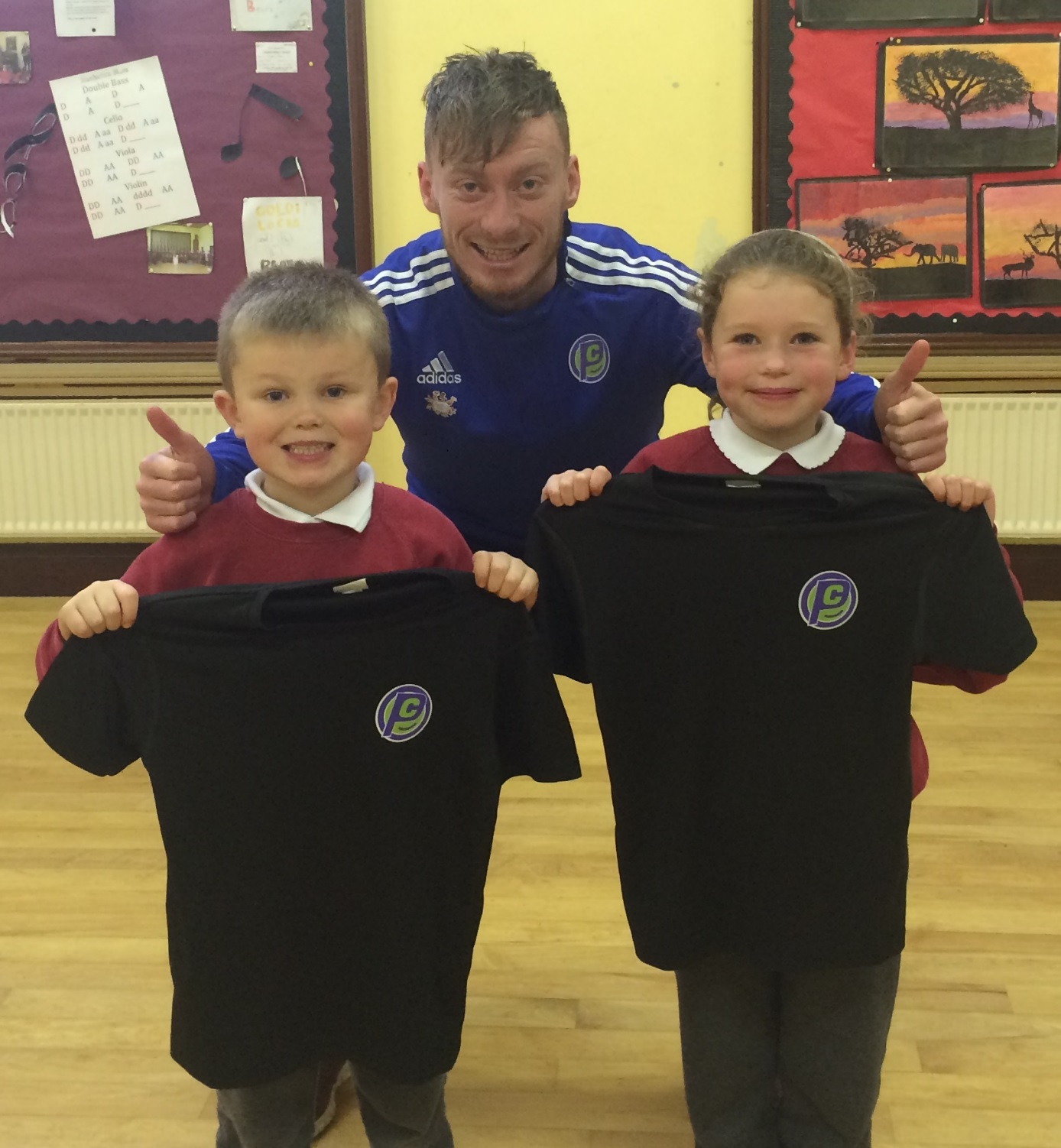 Cousins!
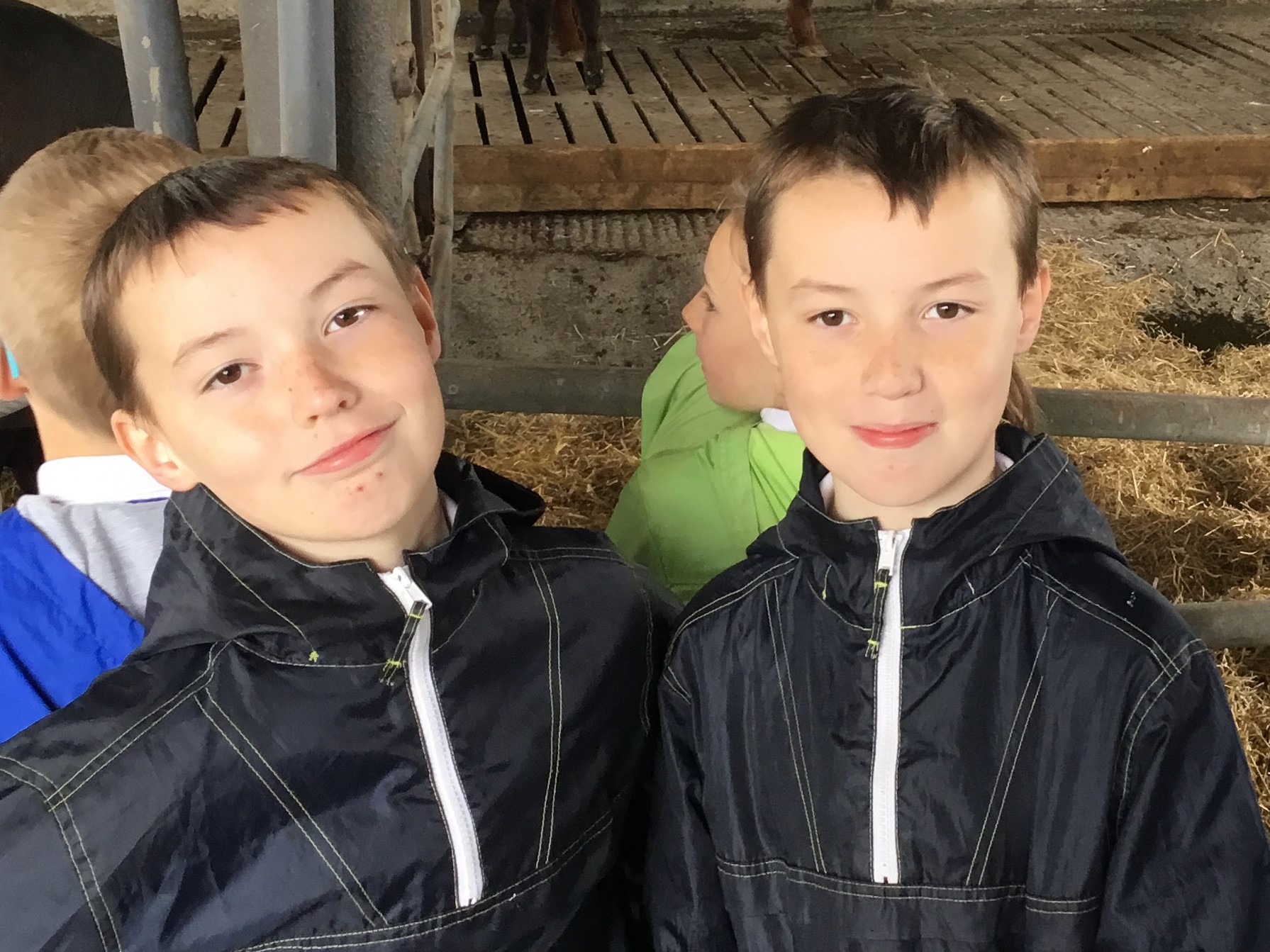 Twins!
October 2018 Primary 6
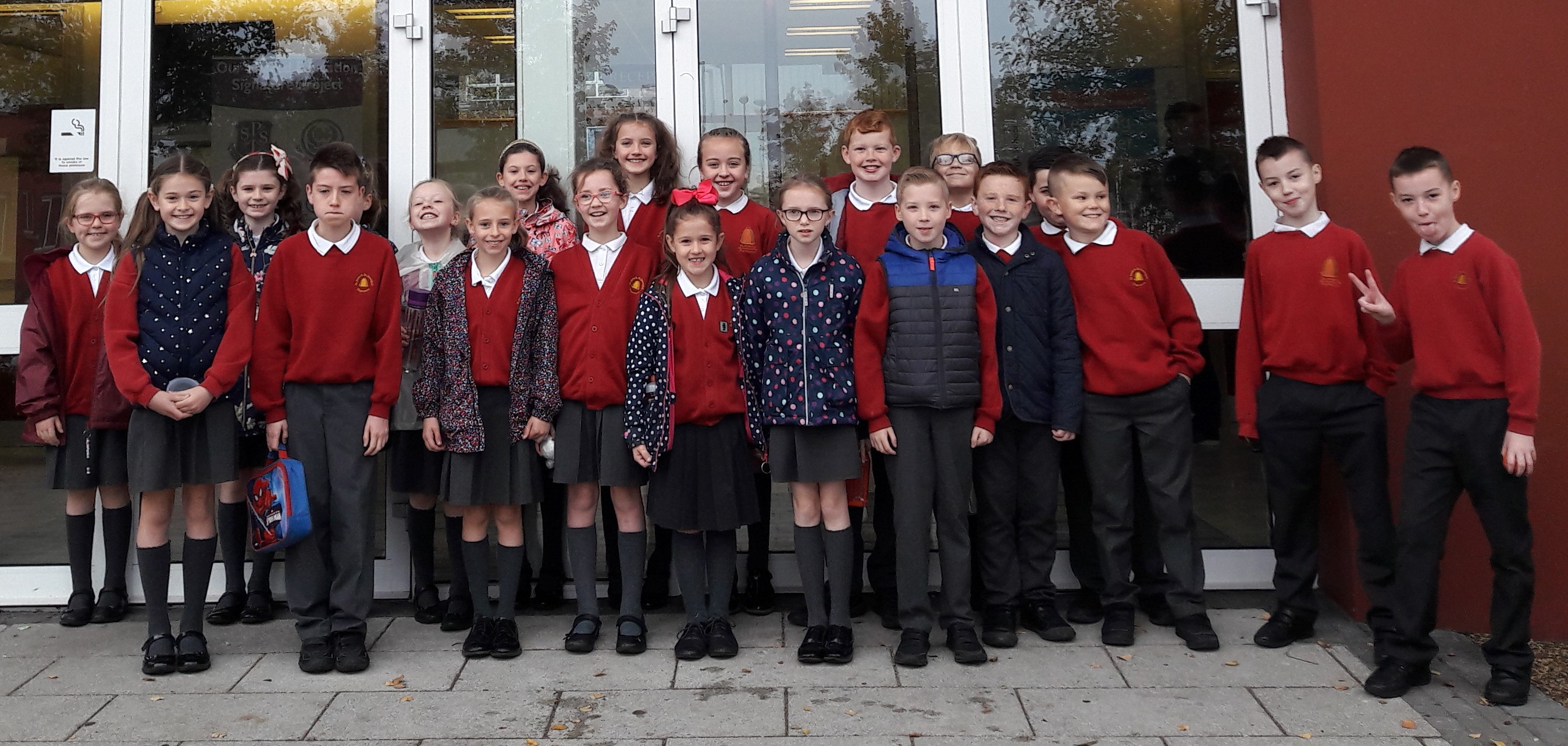 June 2019 – New Grange
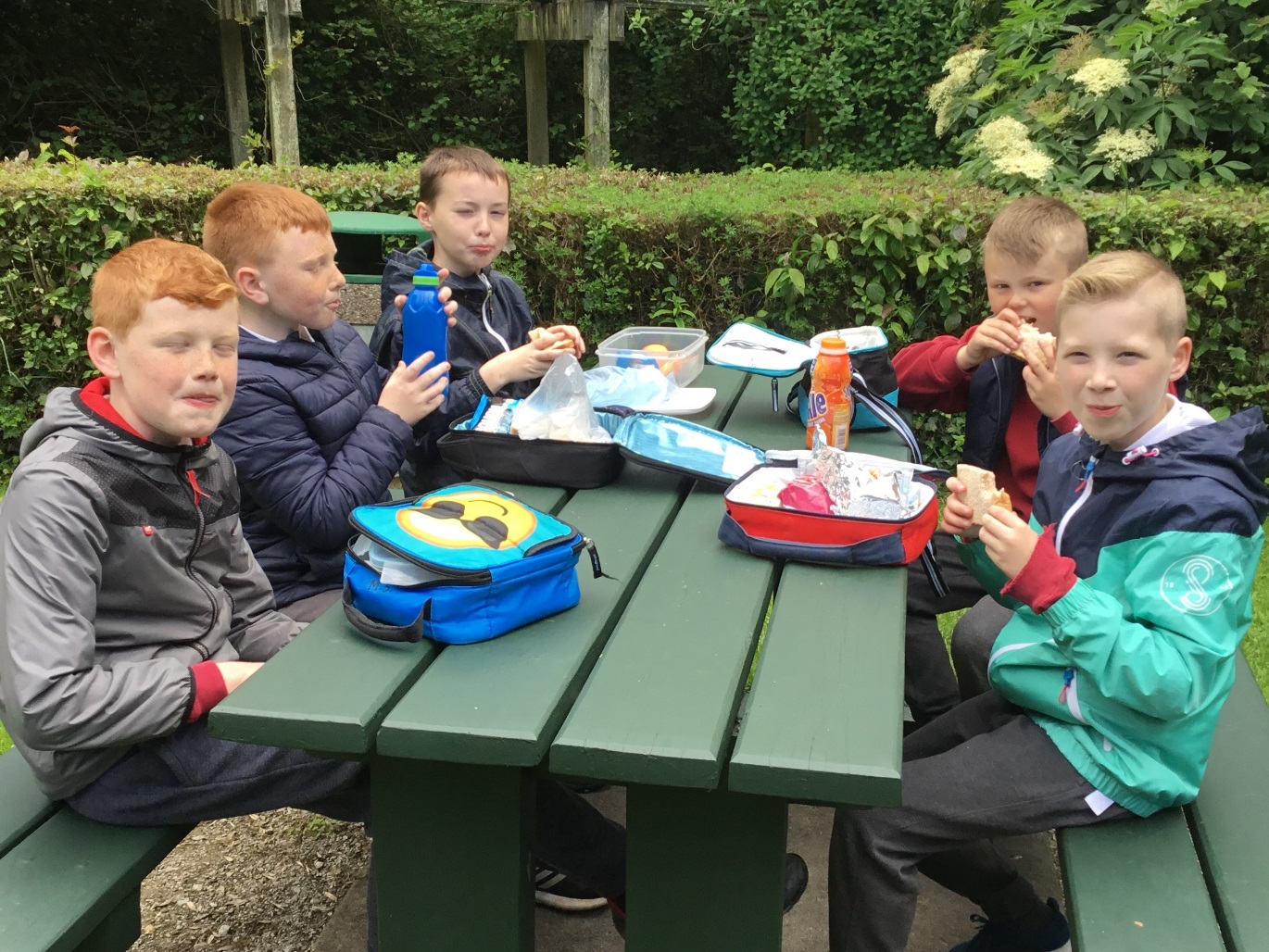 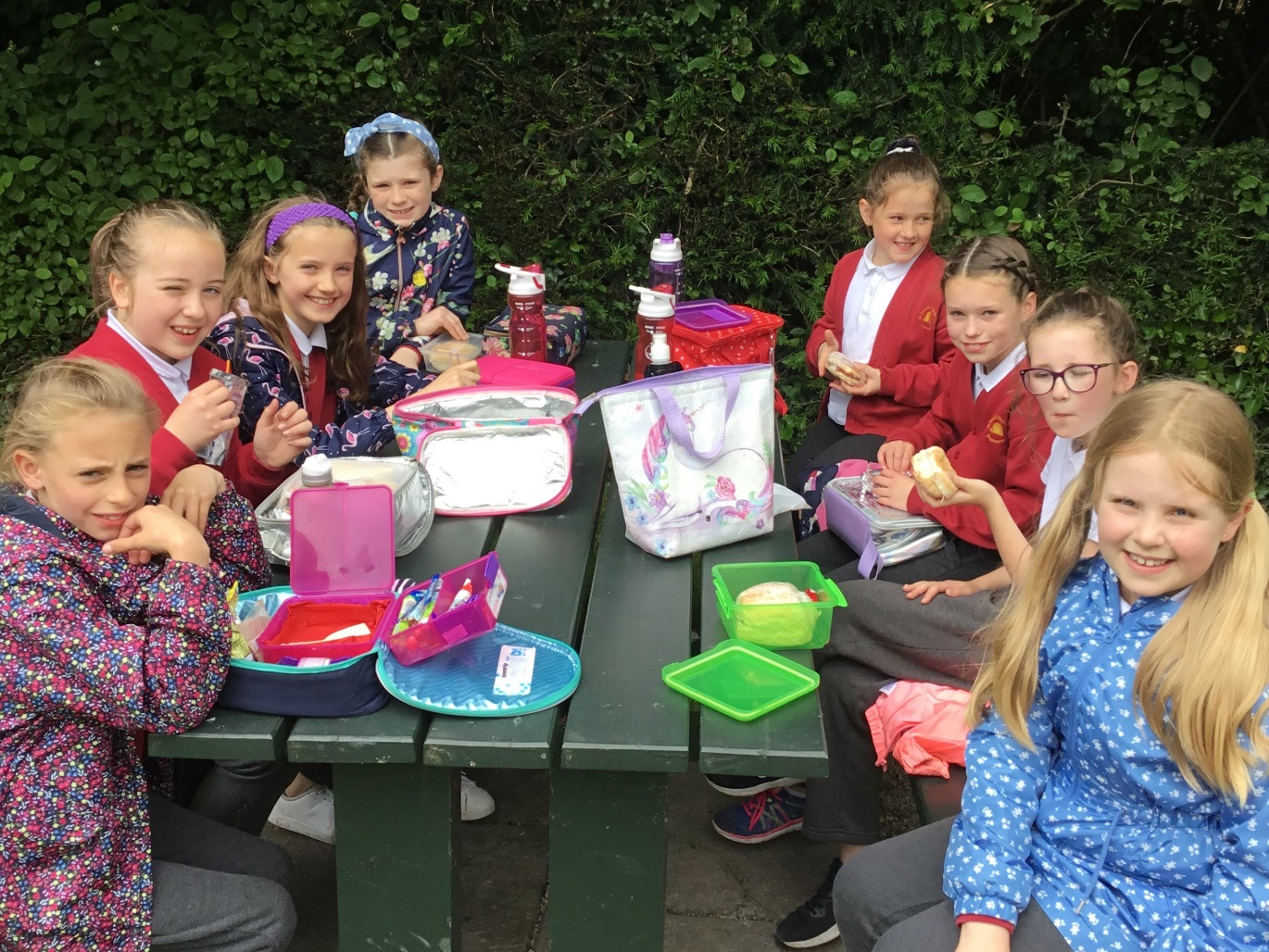 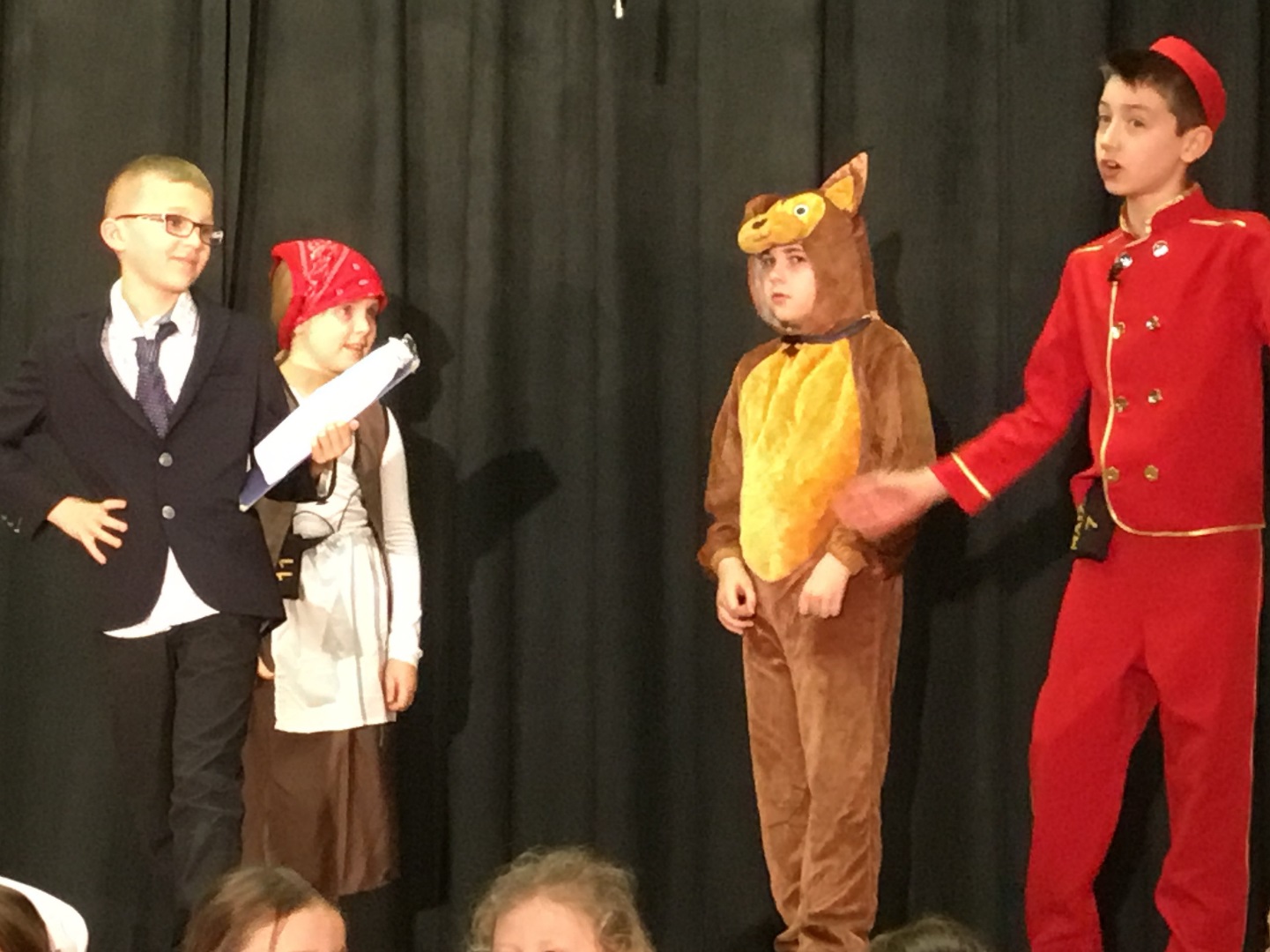 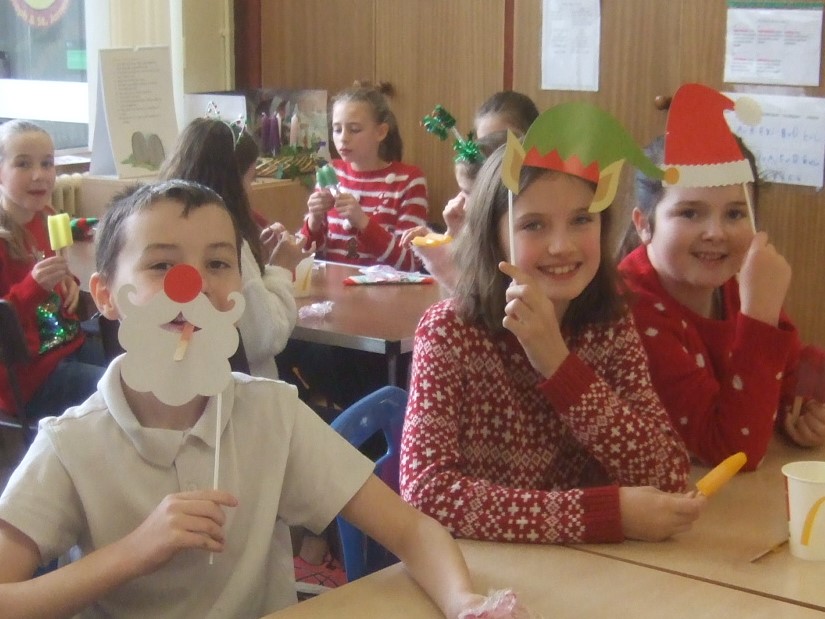 Christmas 2019
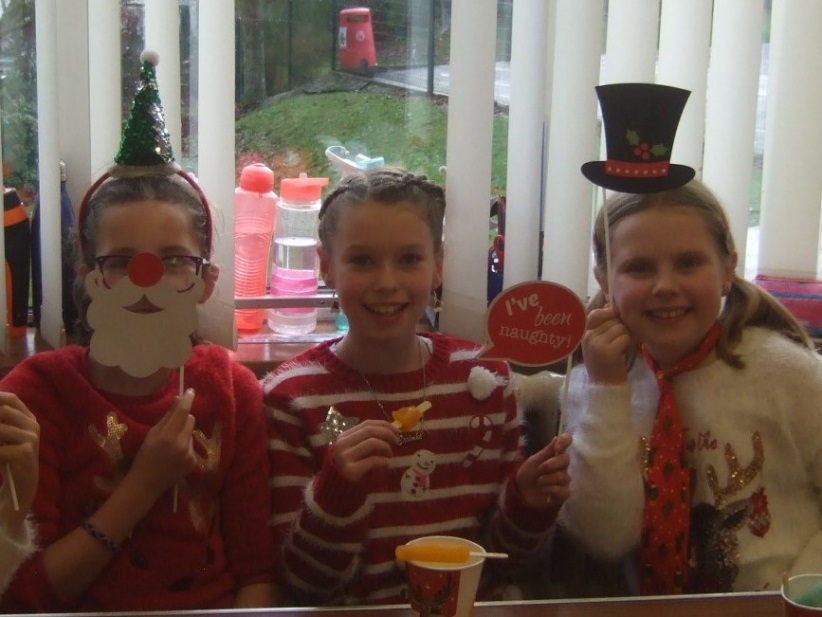 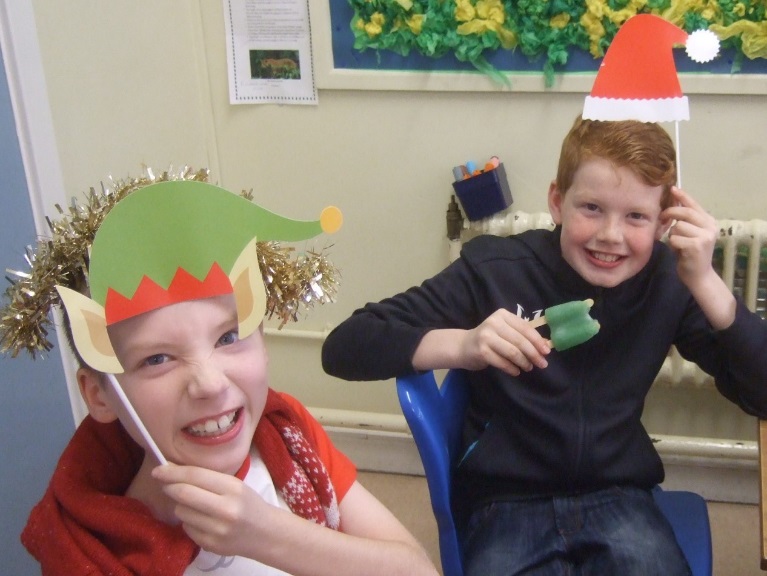 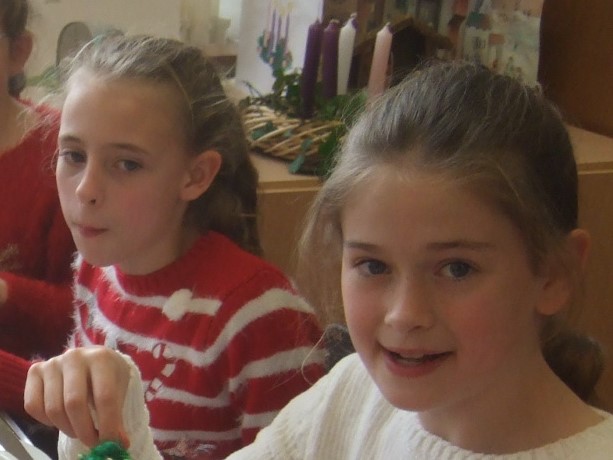 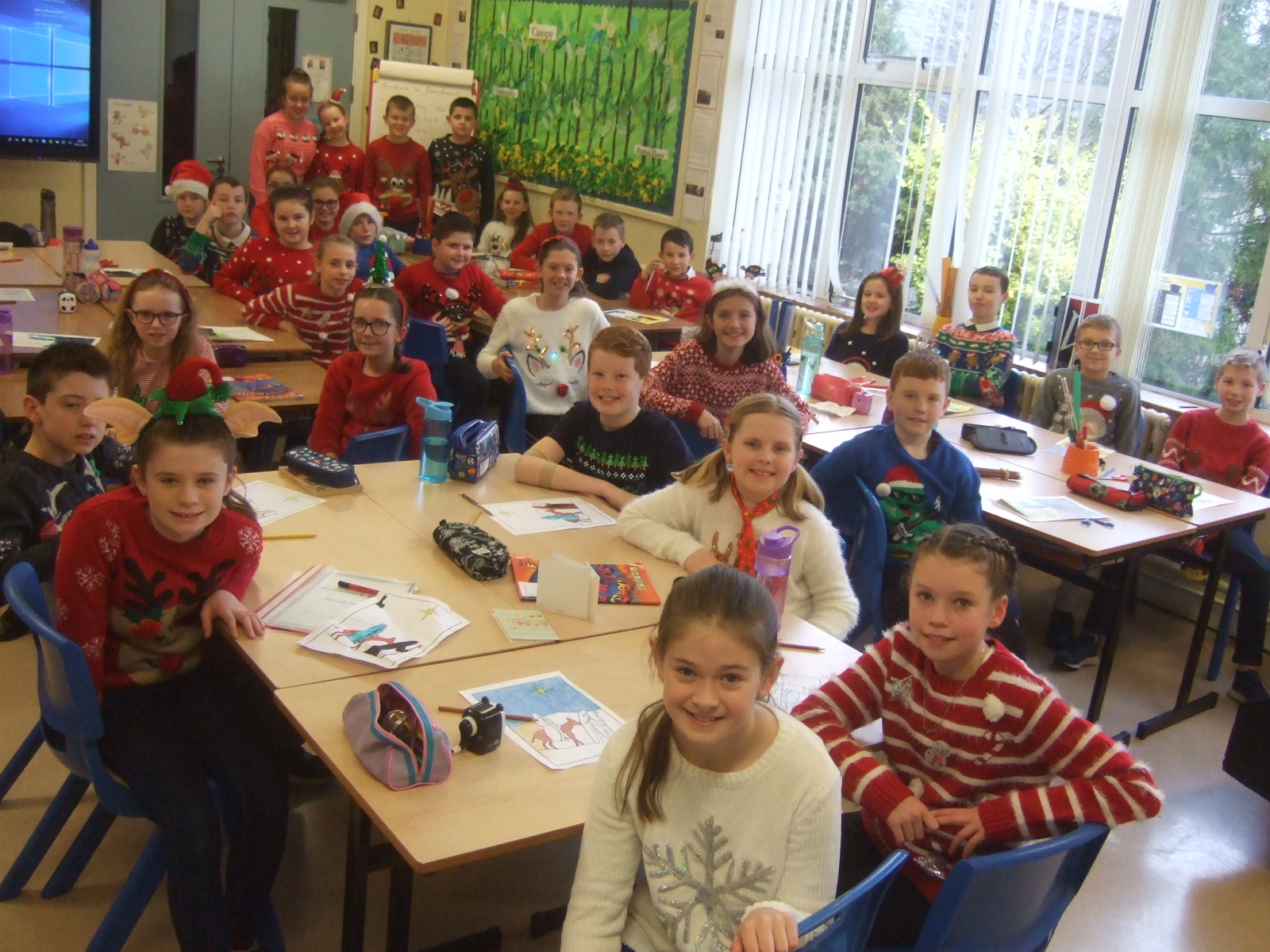 Thumbs Up for the Class of 2020!
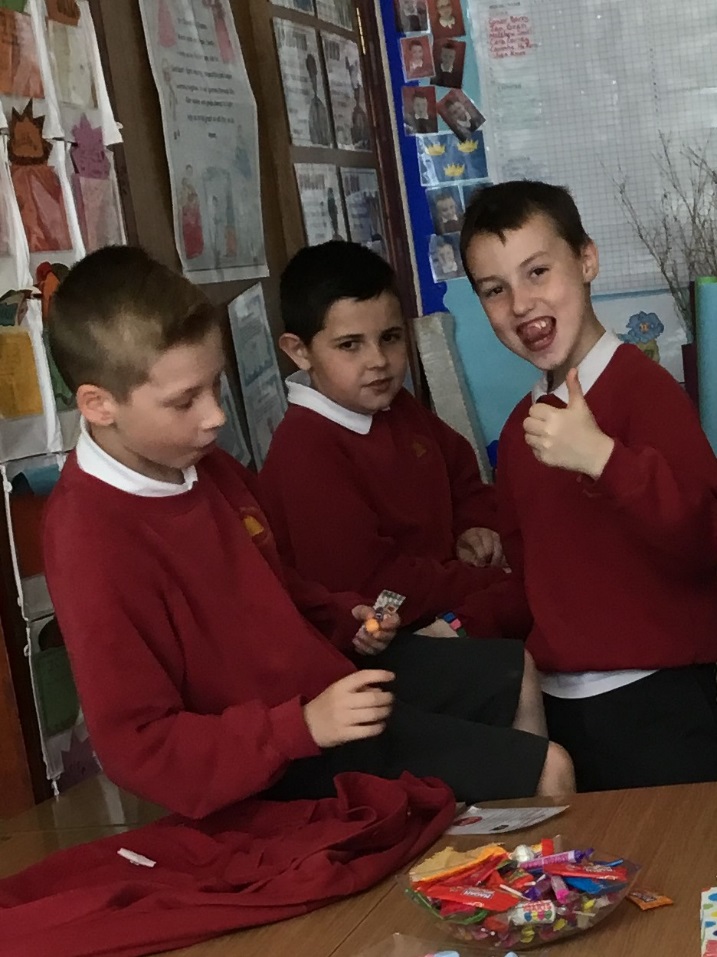 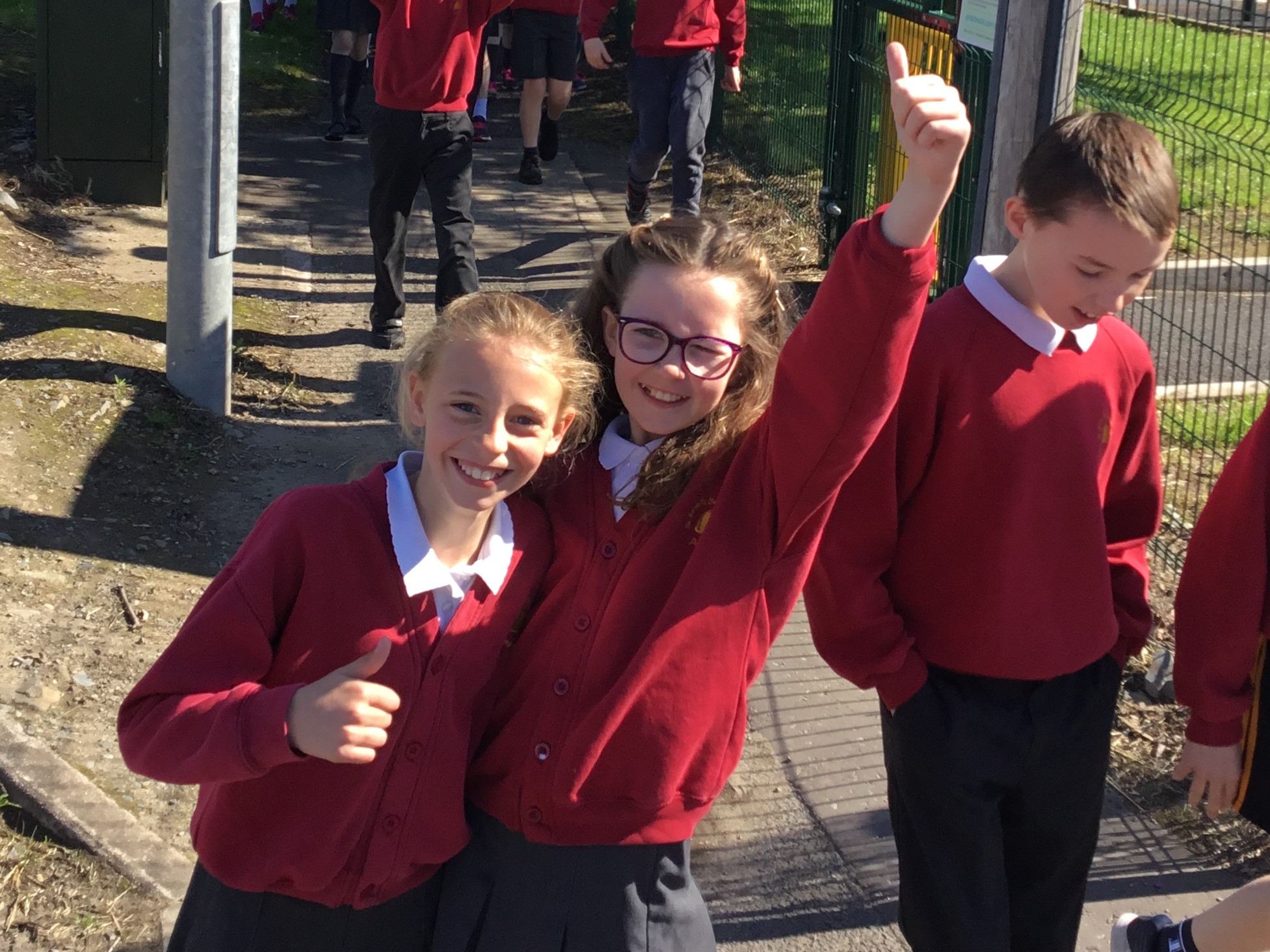 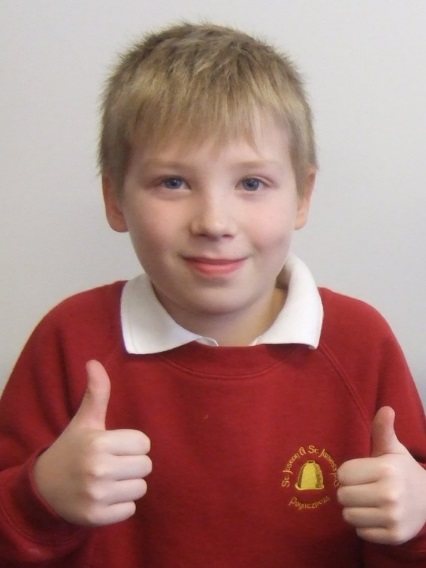 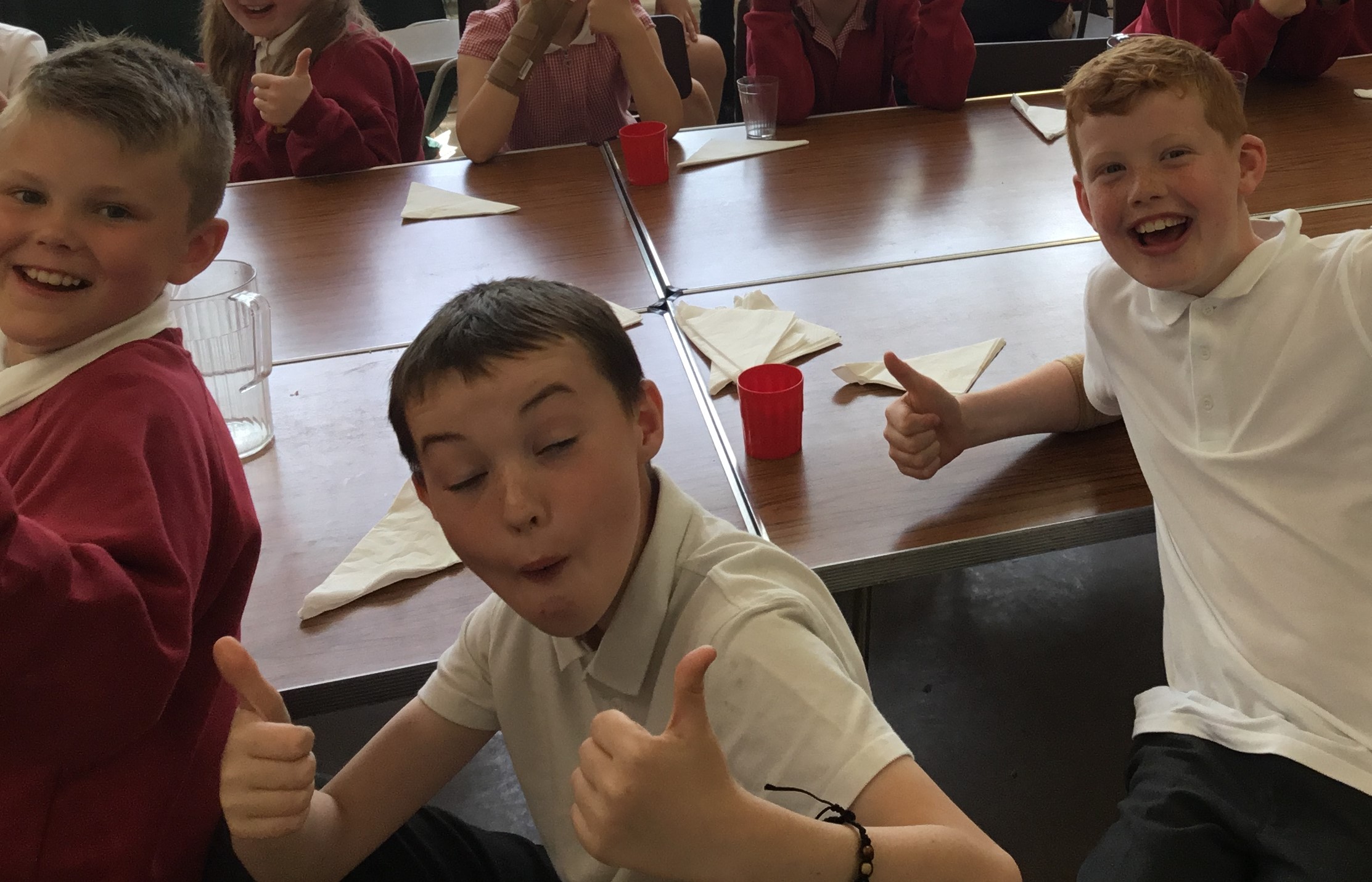 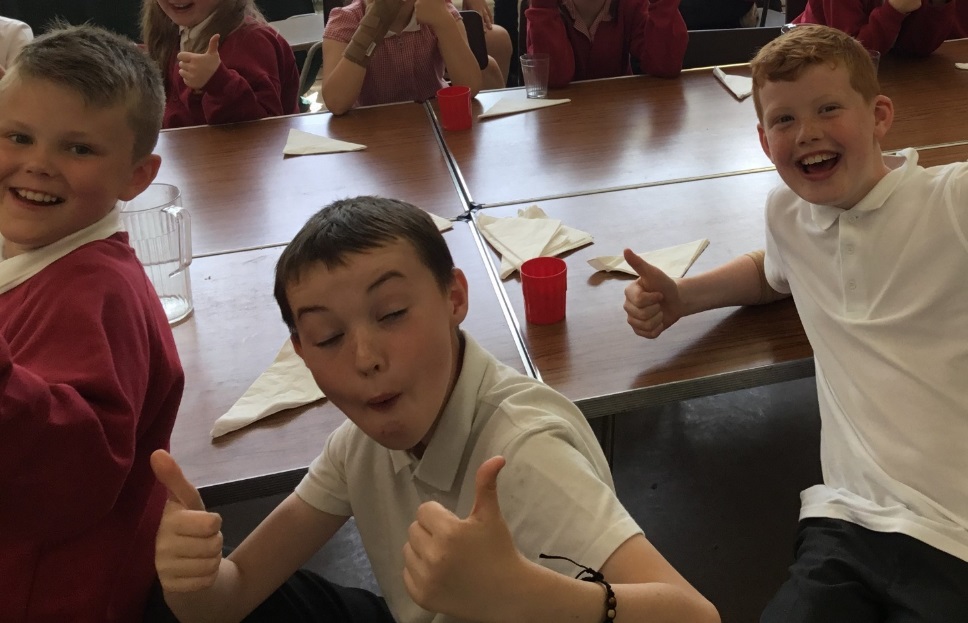 Goodbye and Good Luck!